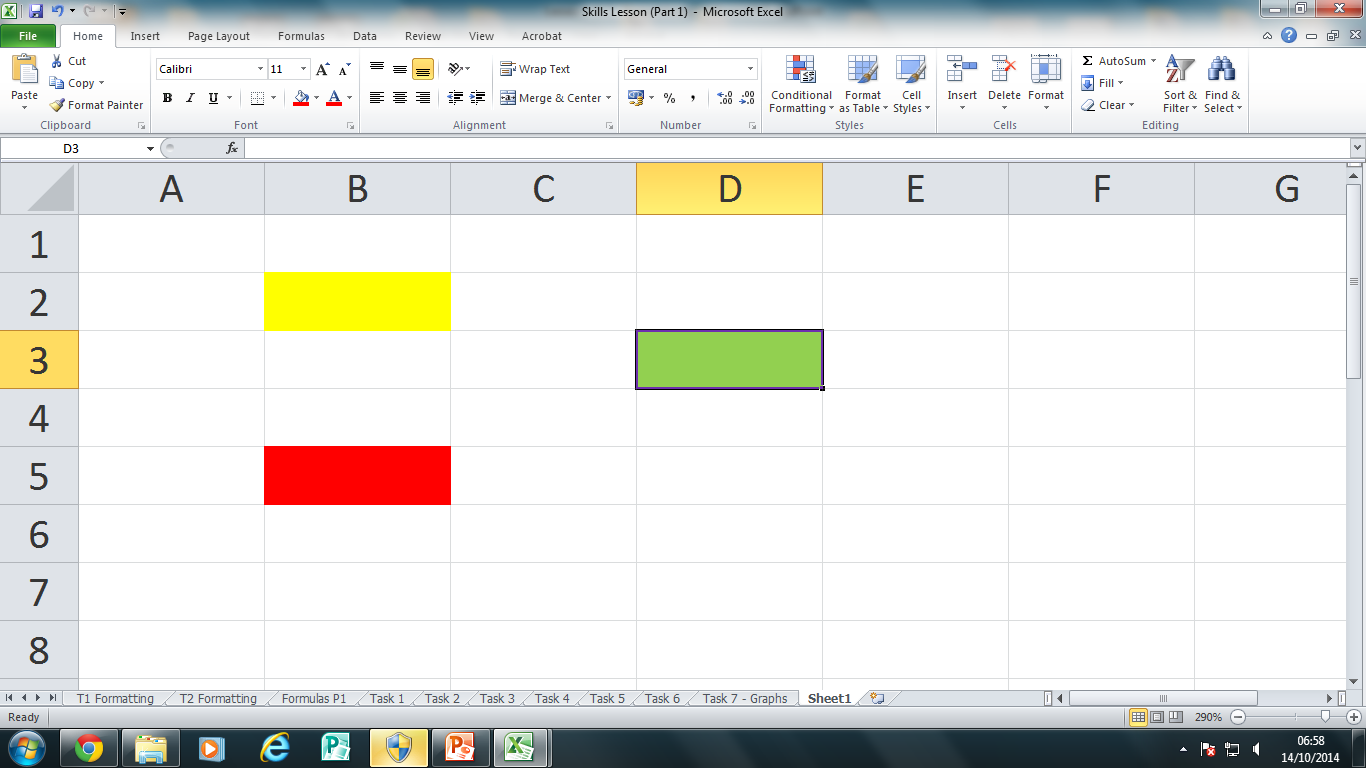 Columns
Yellow Cell Reference – B2
Green Cell Reference – D3
Column Reference G
Rows
This is a range of cells. More than one cell has been selected. G6:G11

A range will be typically used when you are calculating values from a number of cells.
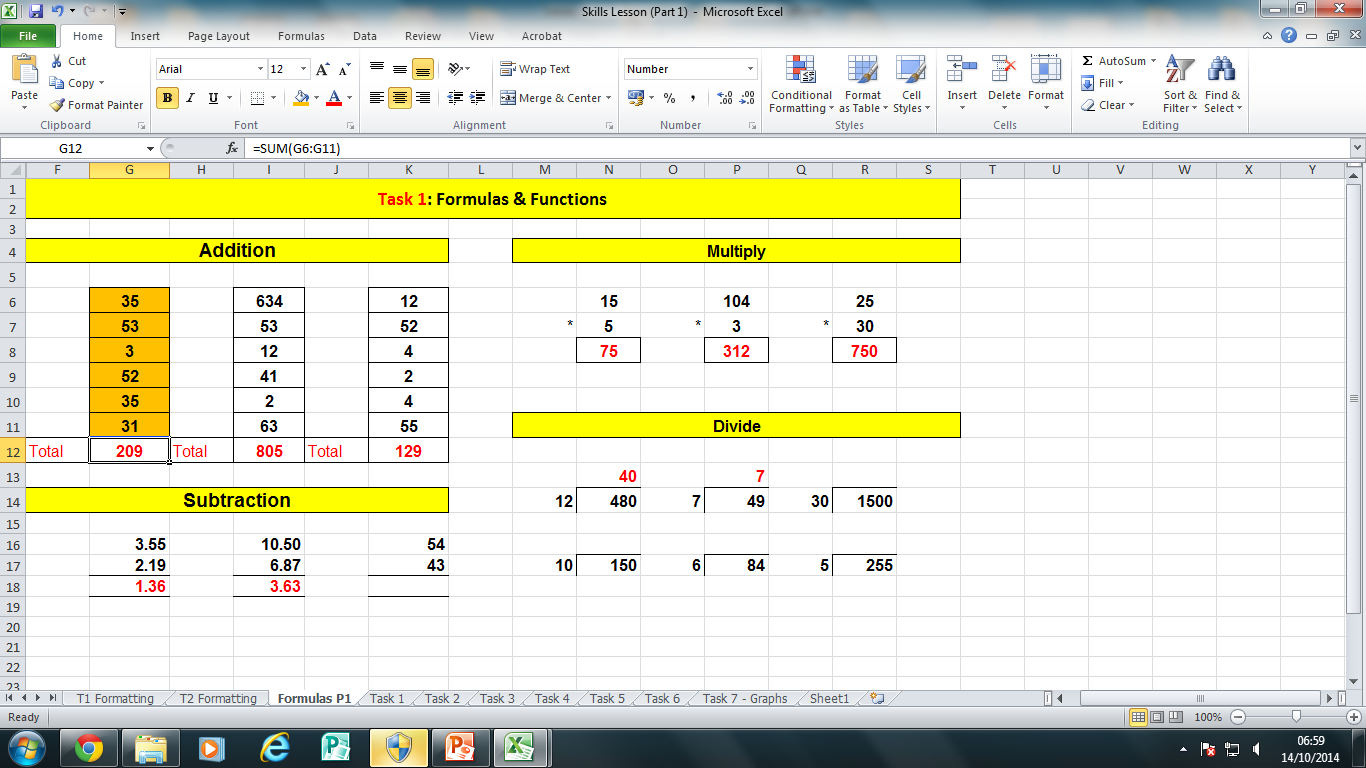 From Row 6
To
11
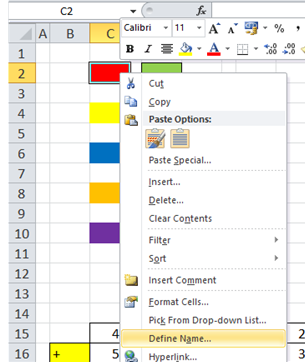 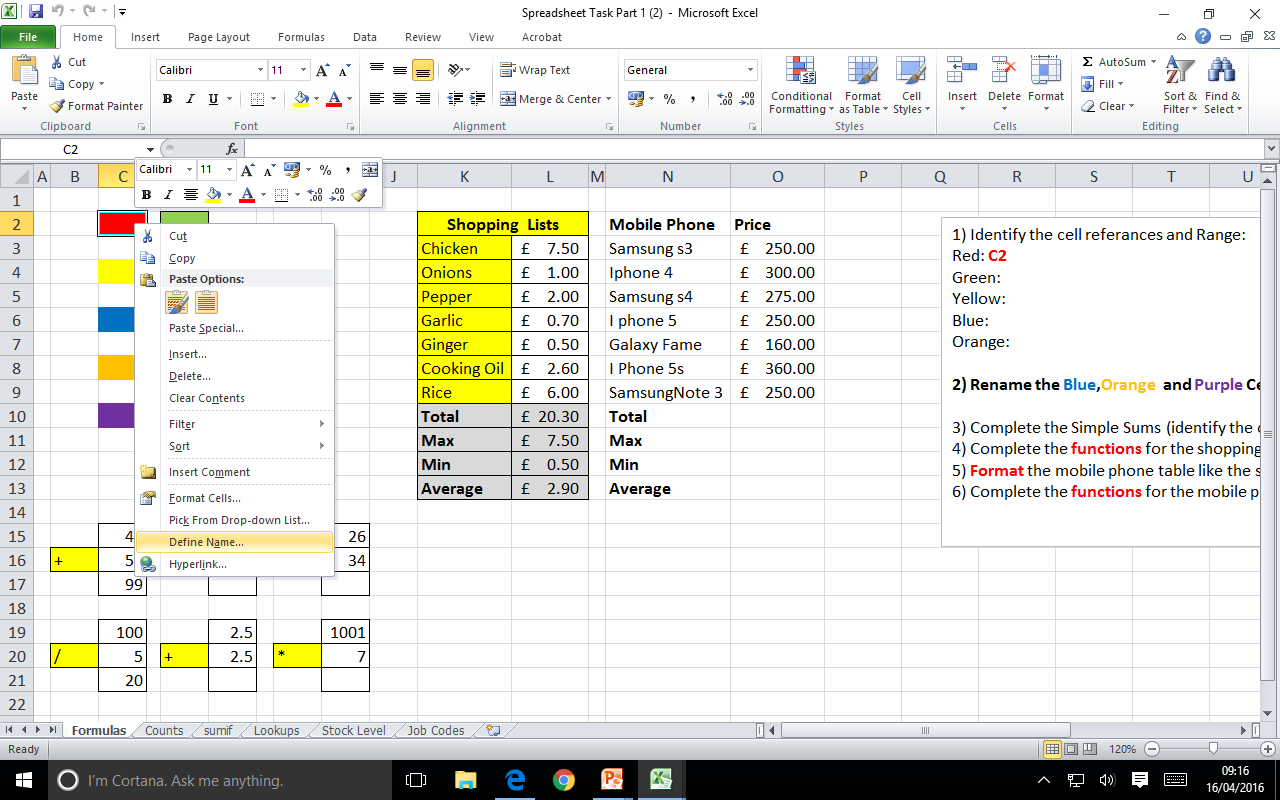 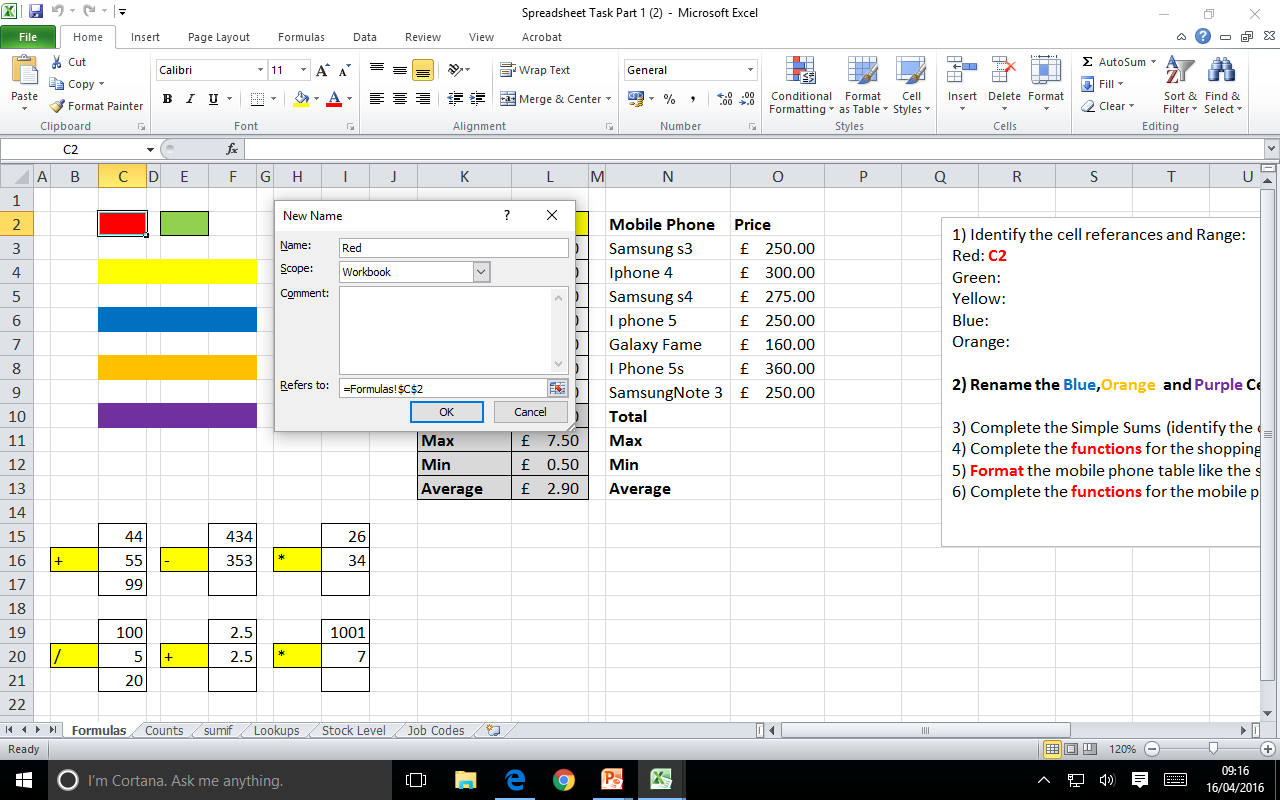 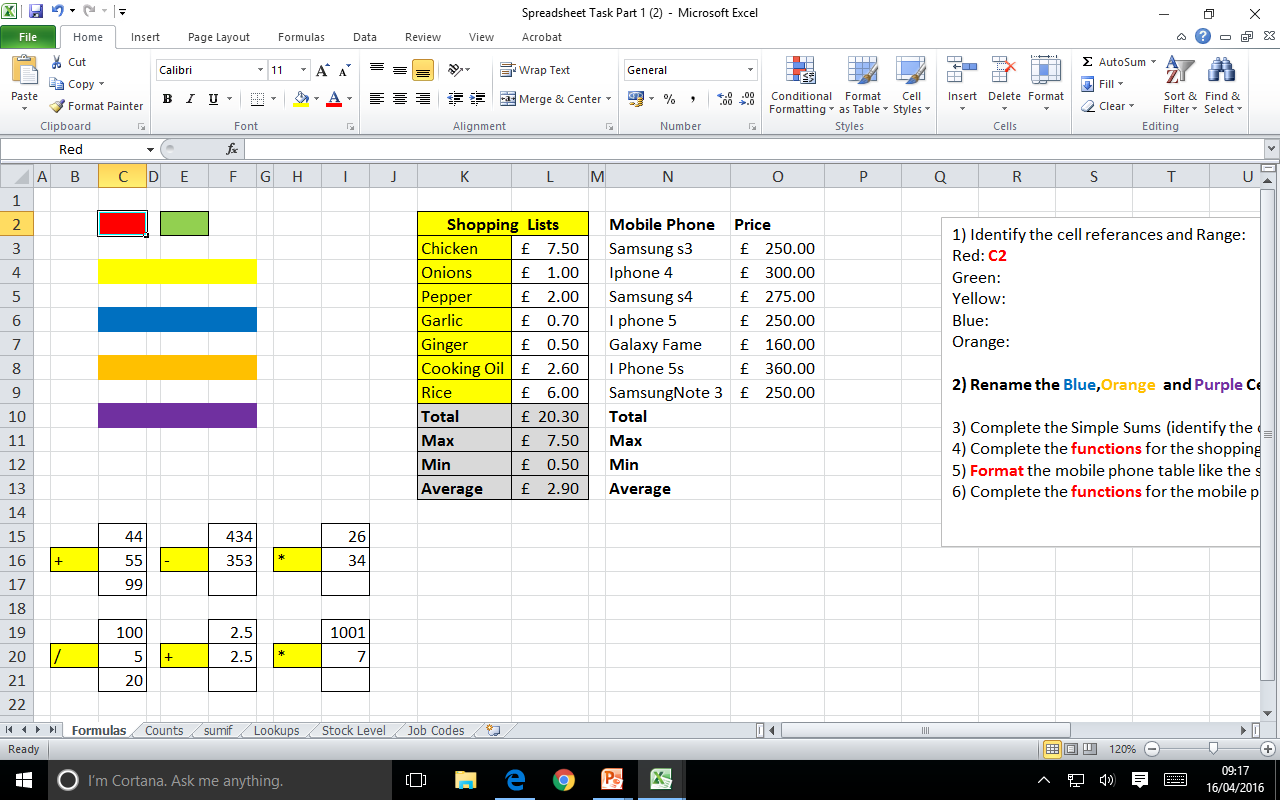 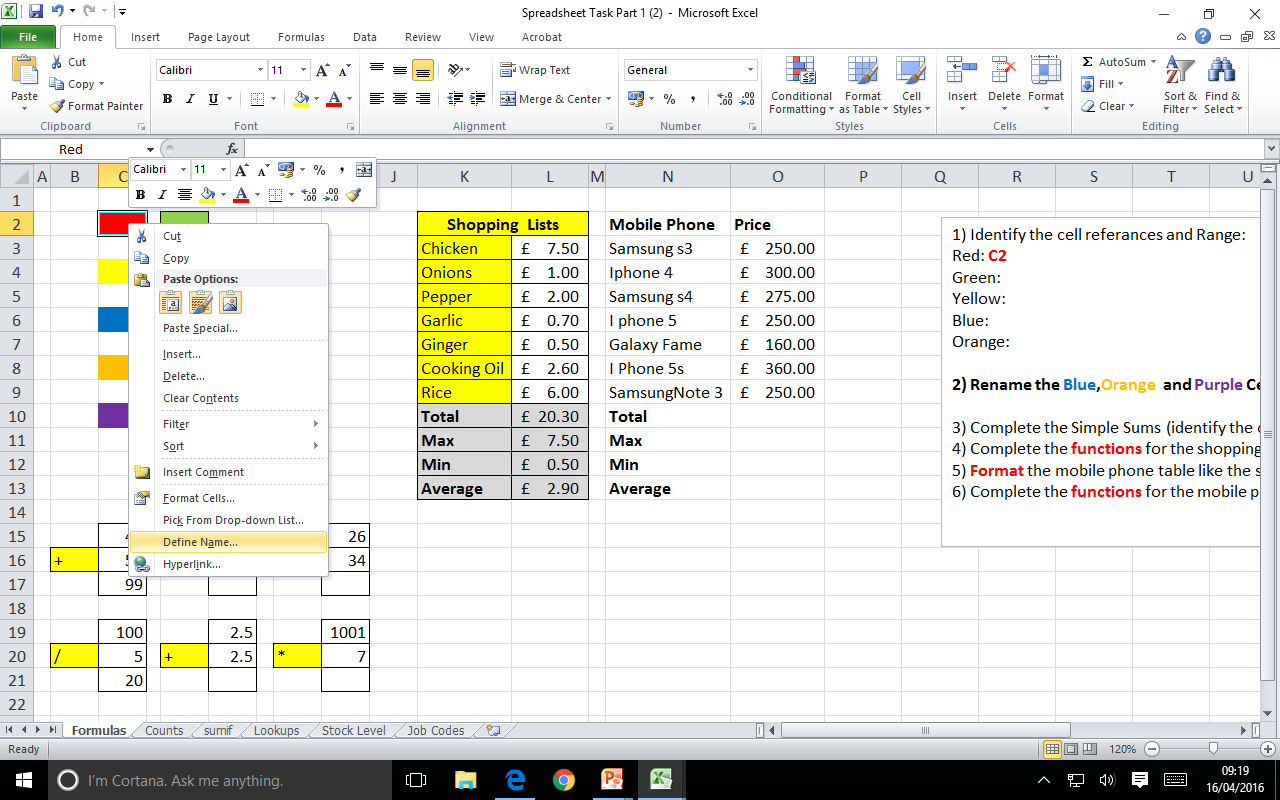 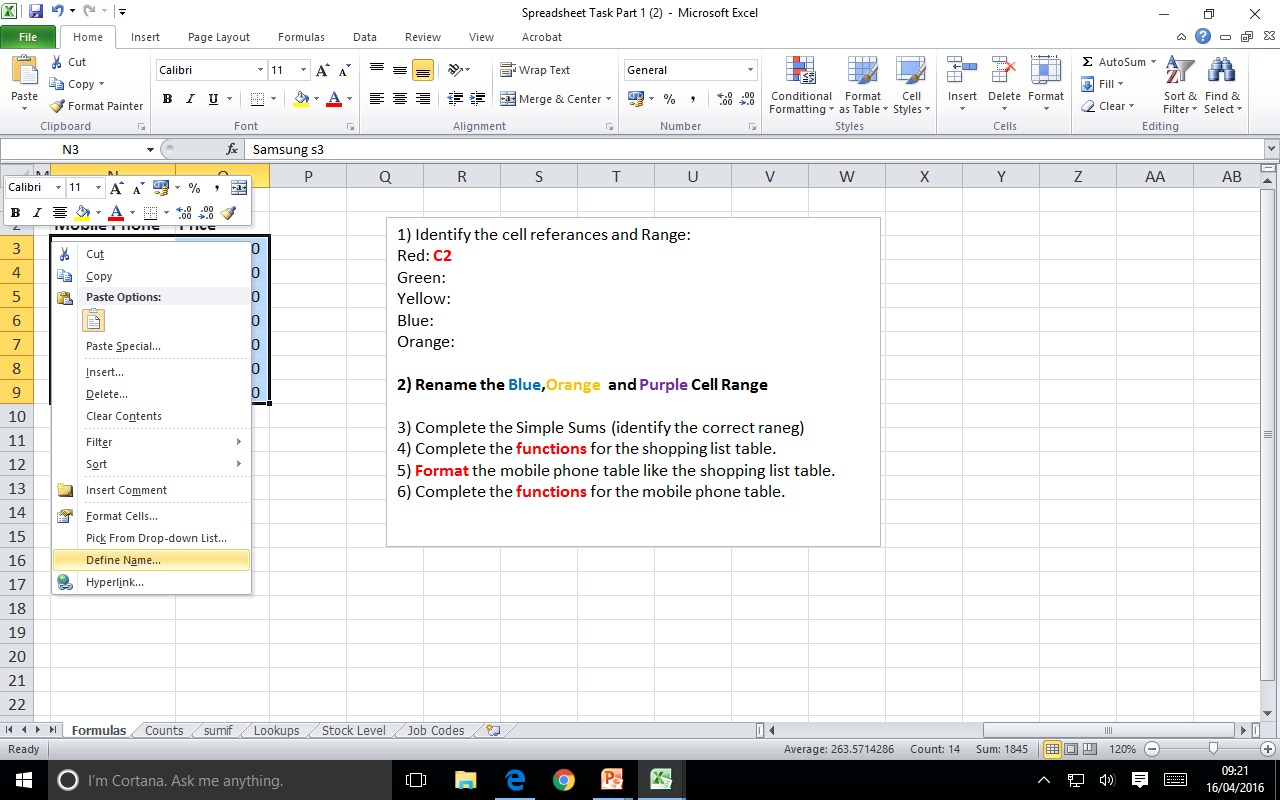 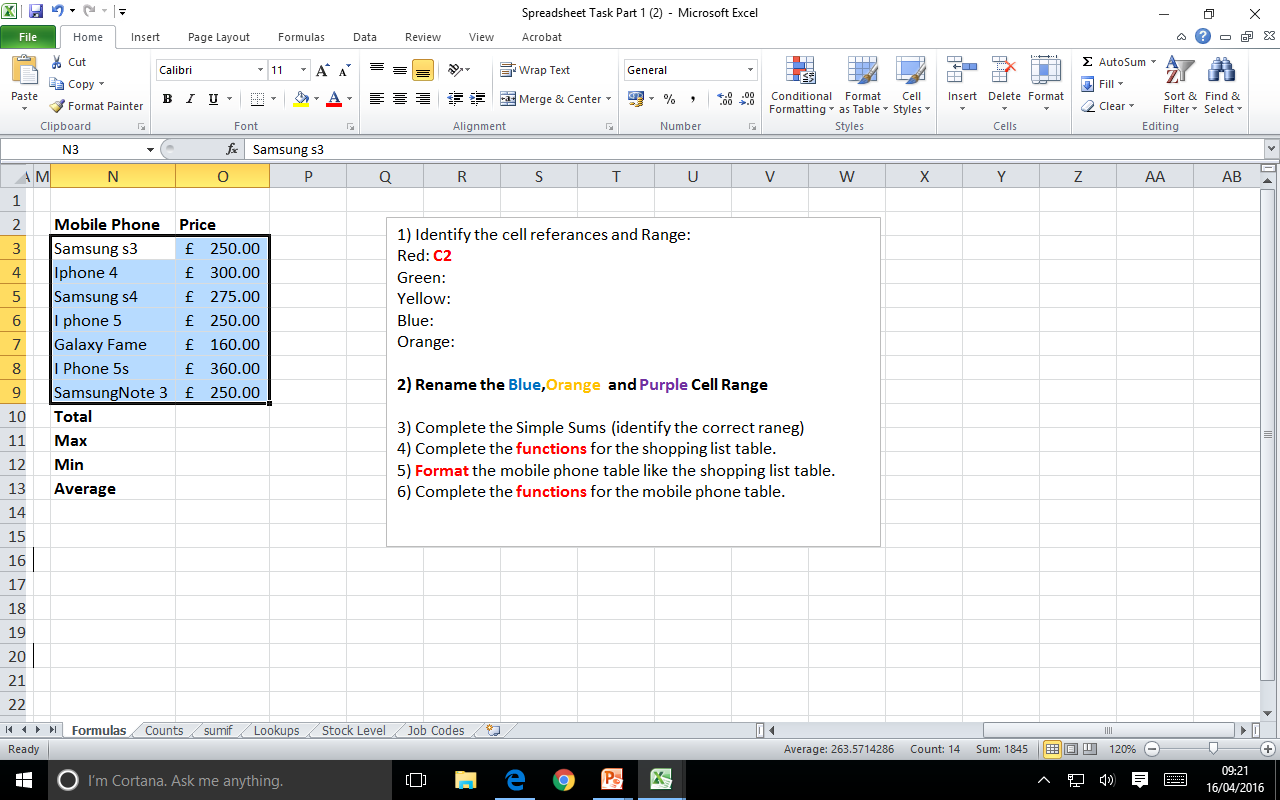 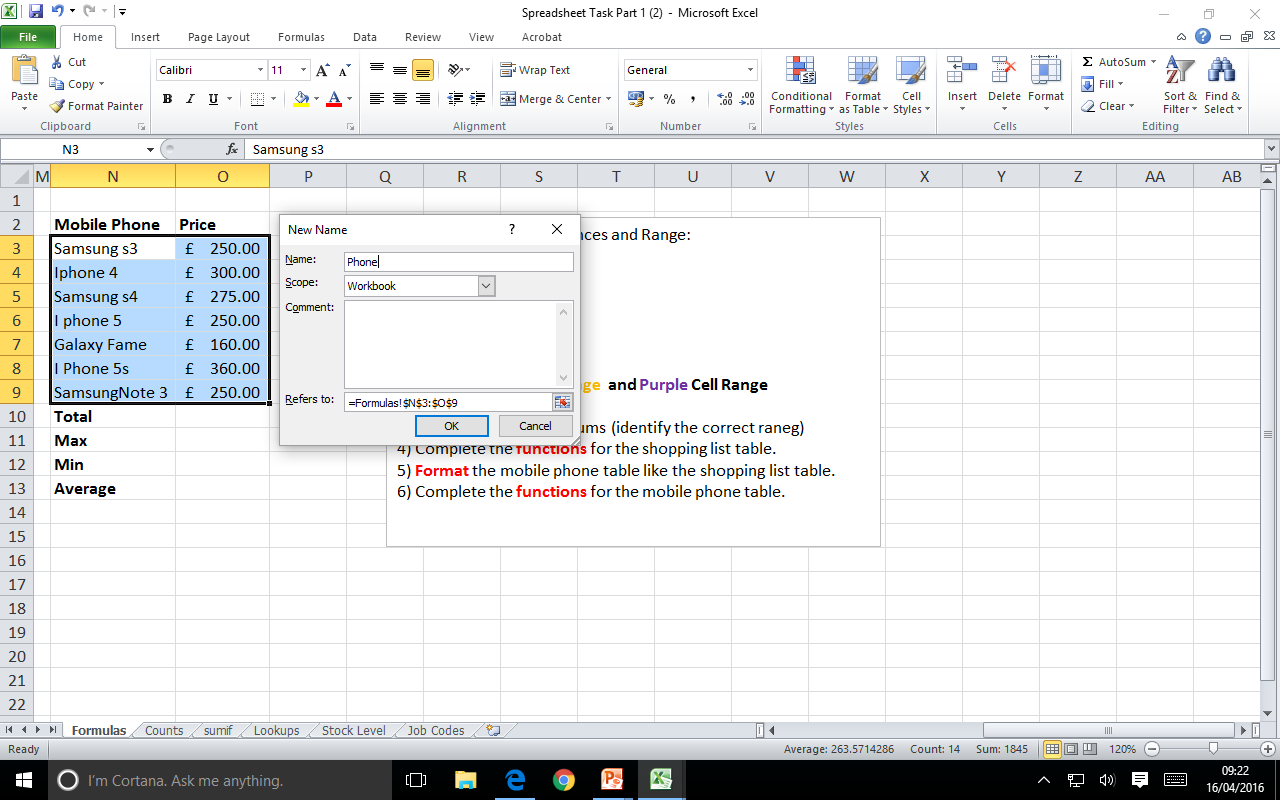 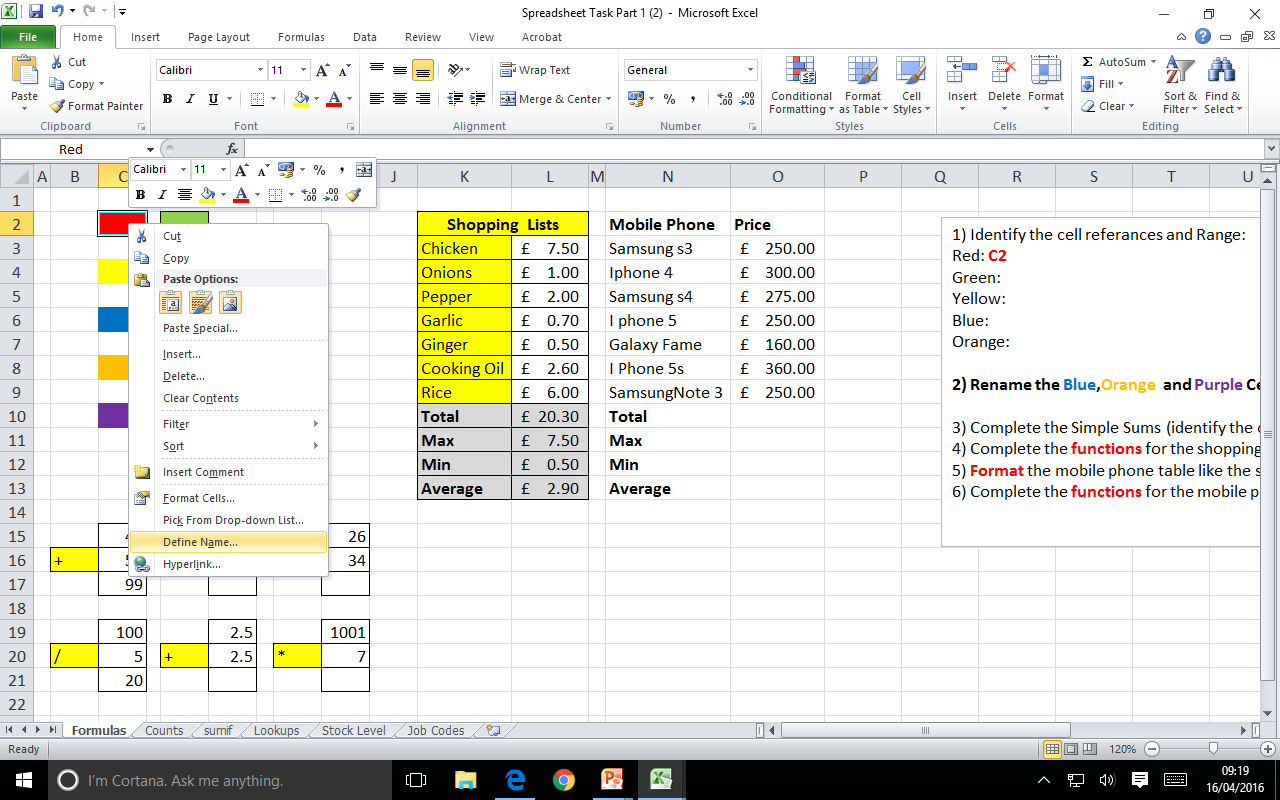 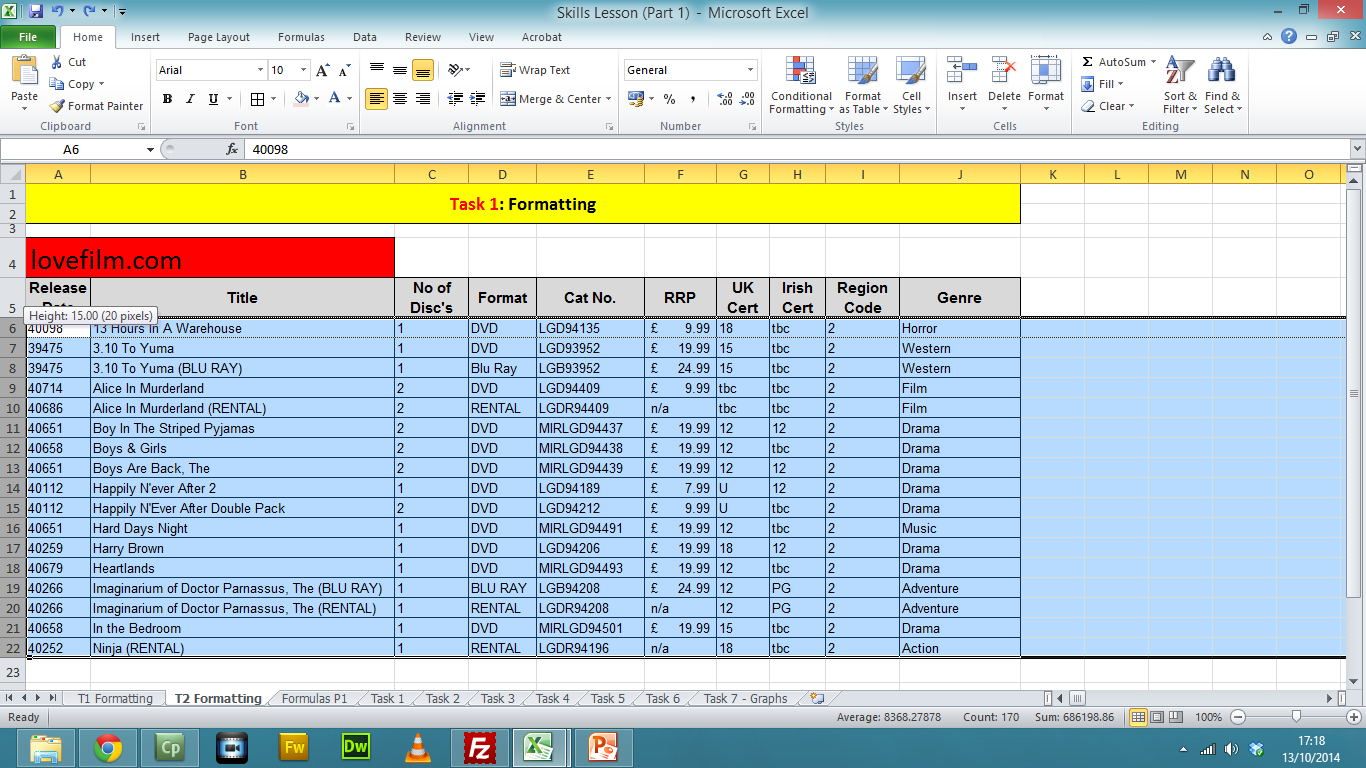 Text formatting including alignment and wrapping.
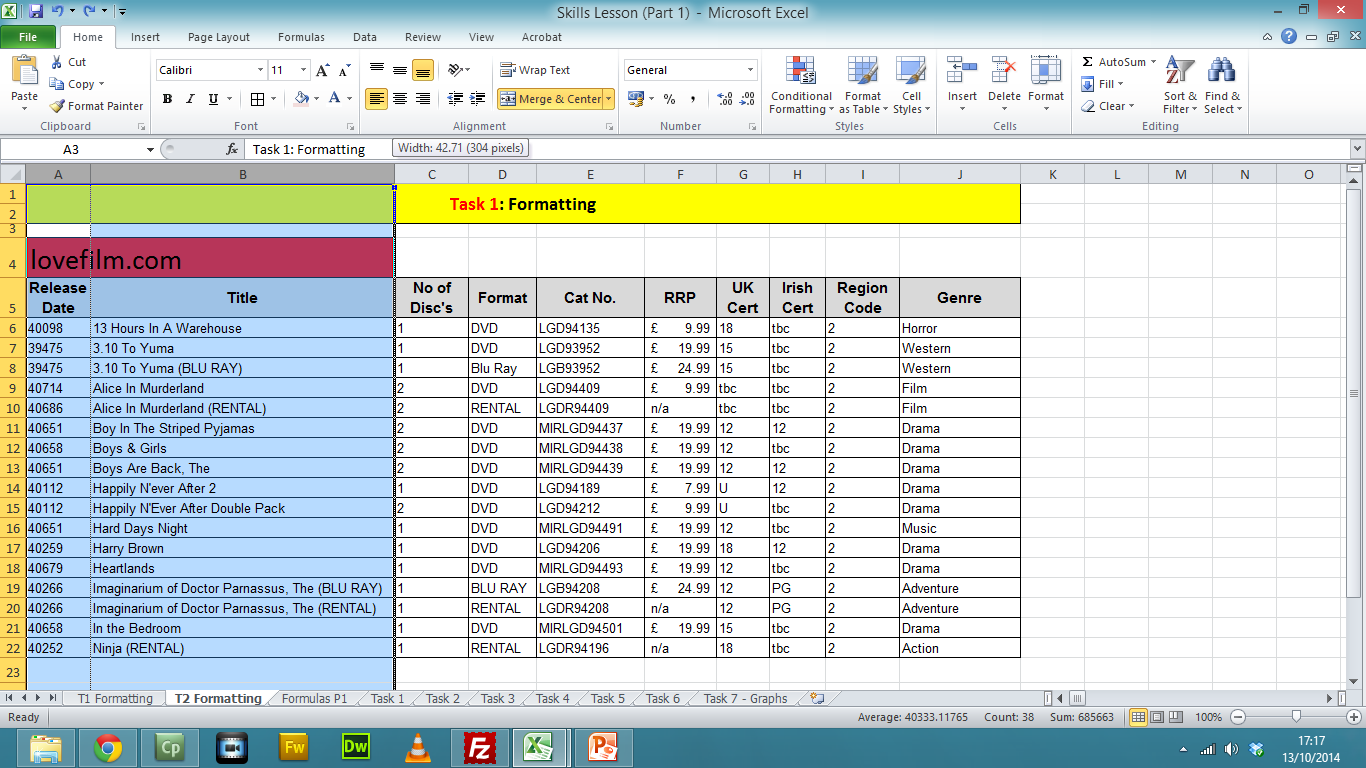 Adjusting Column and Rows
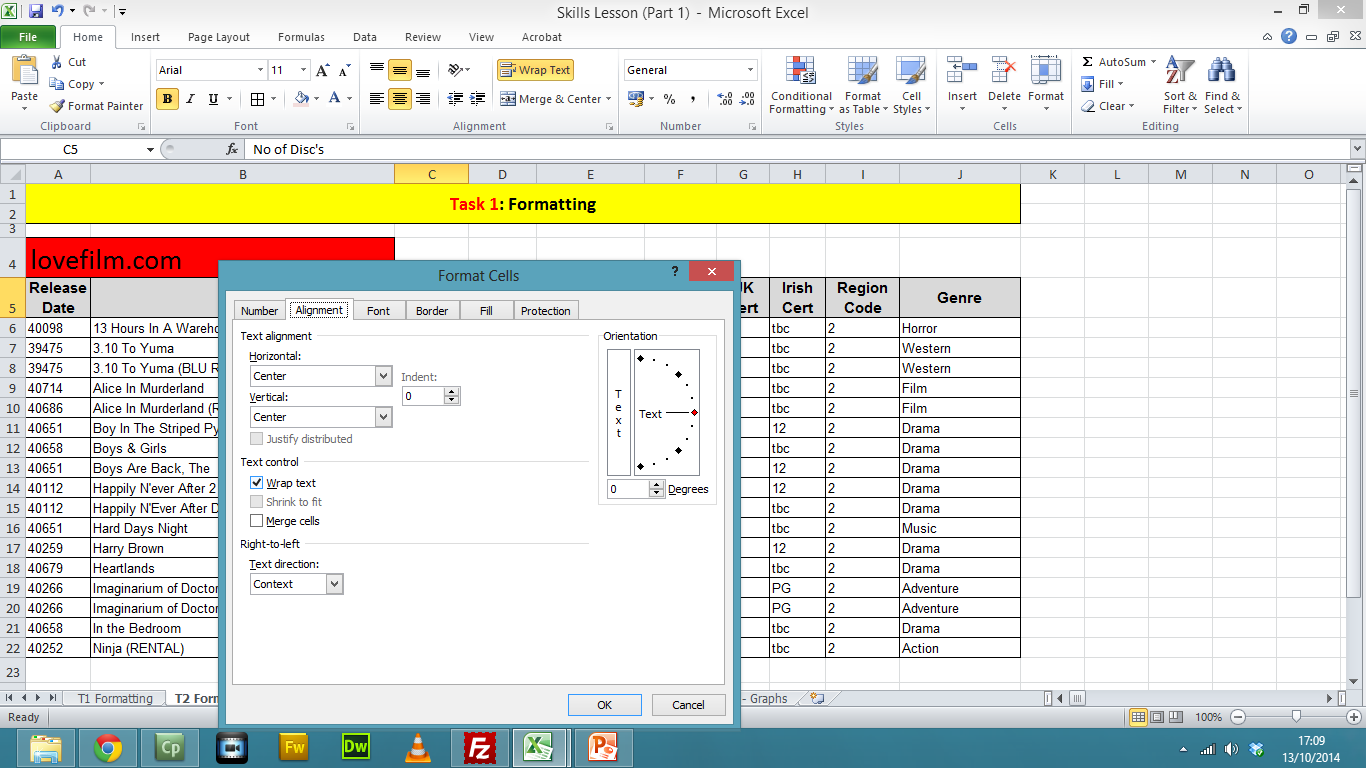 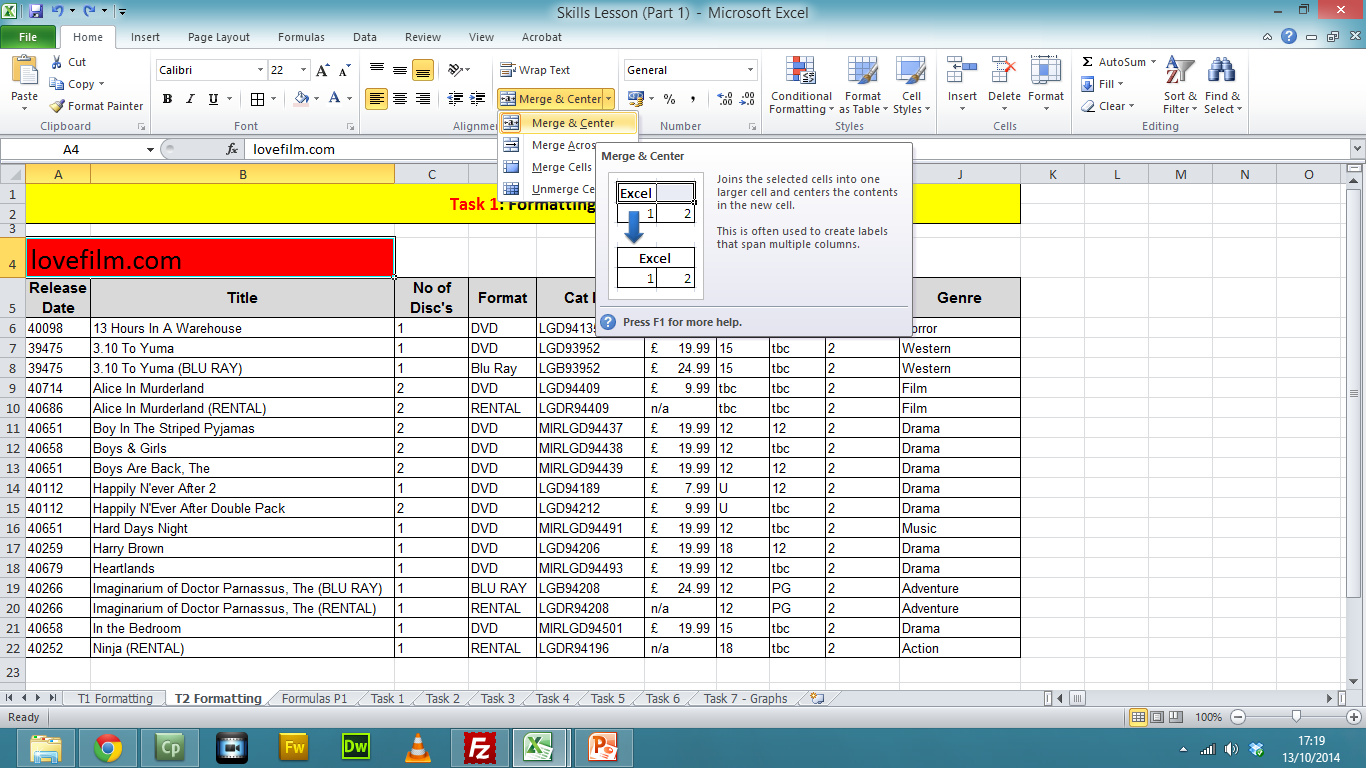 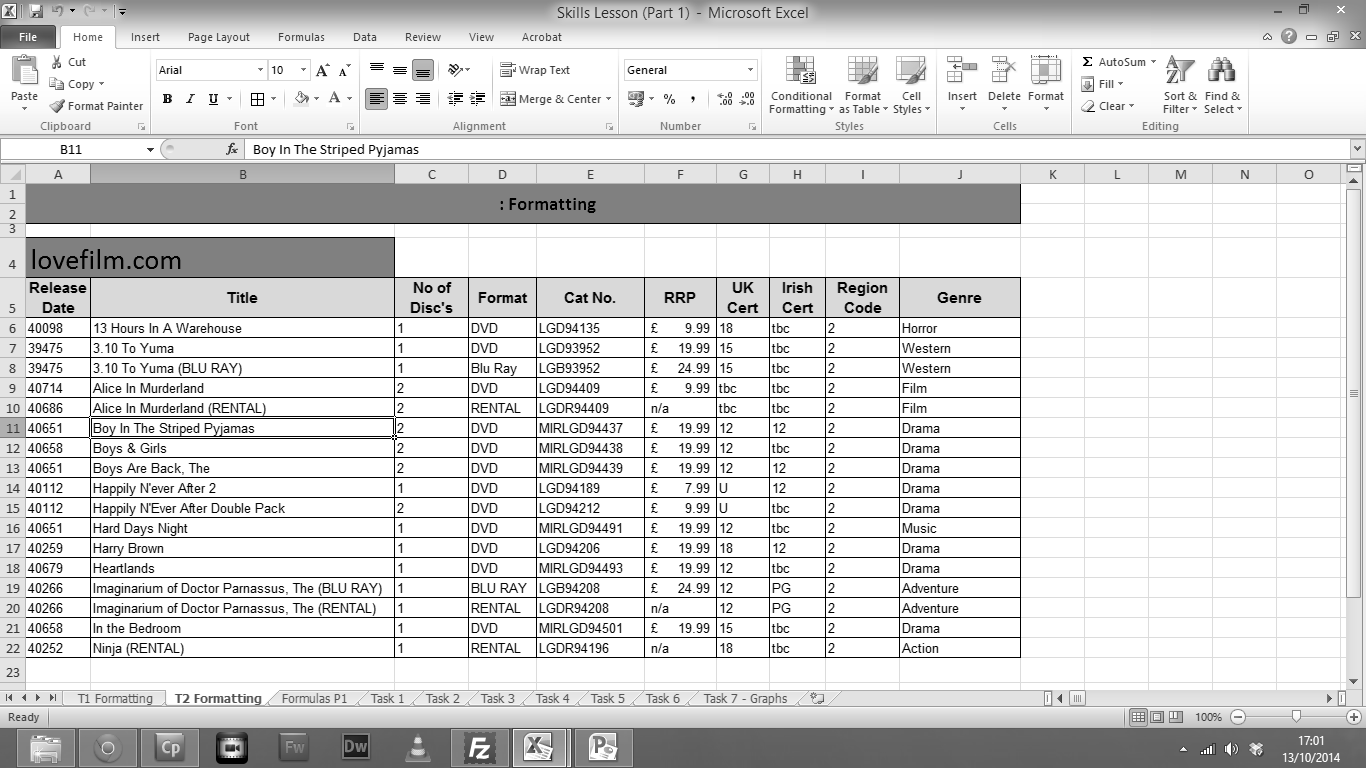 Merging Cells
Borders and Shading
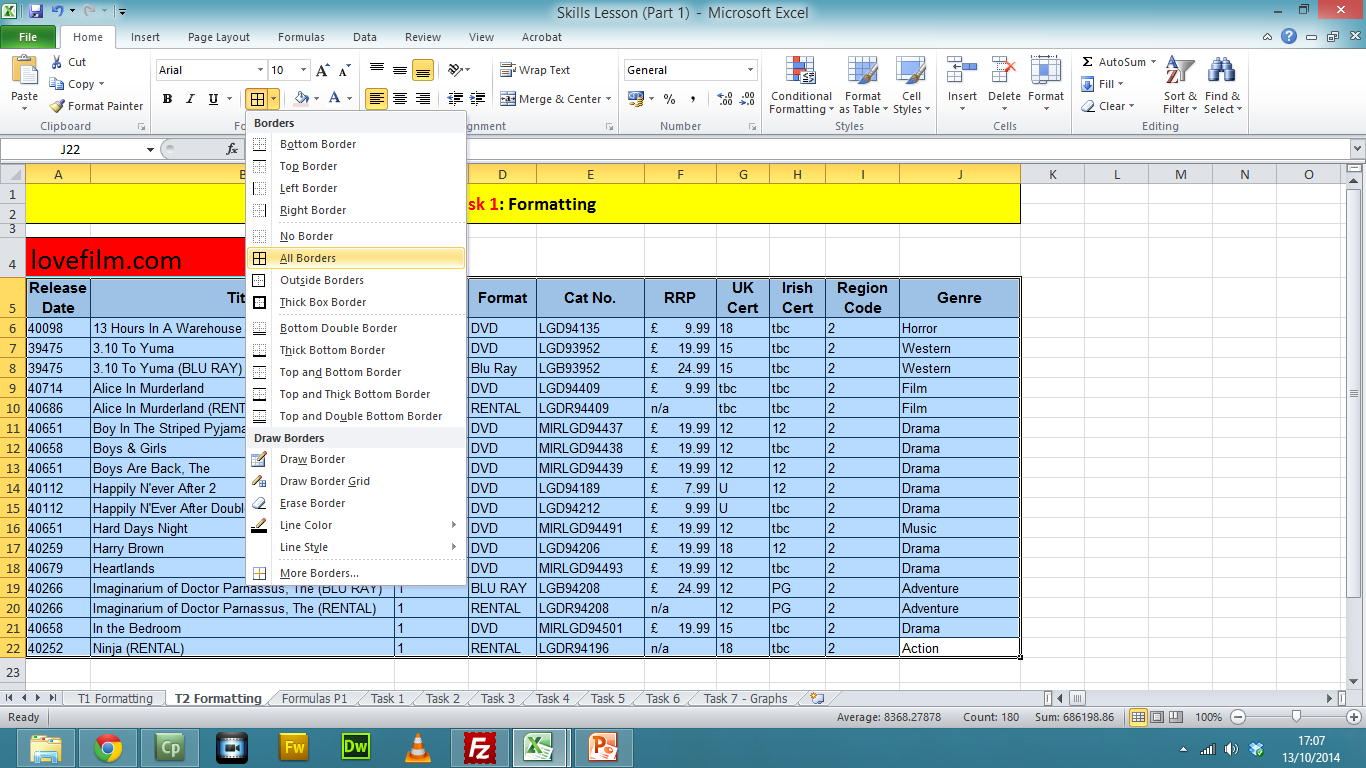 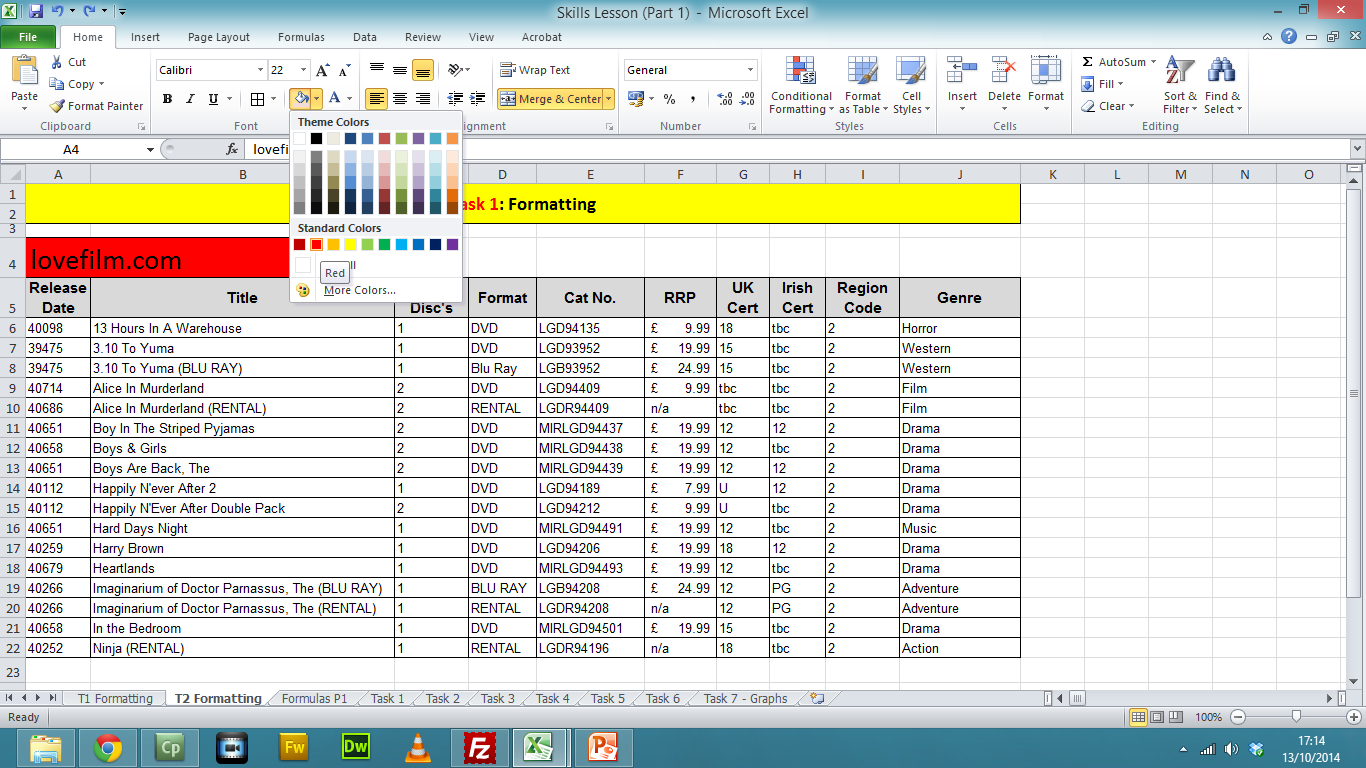 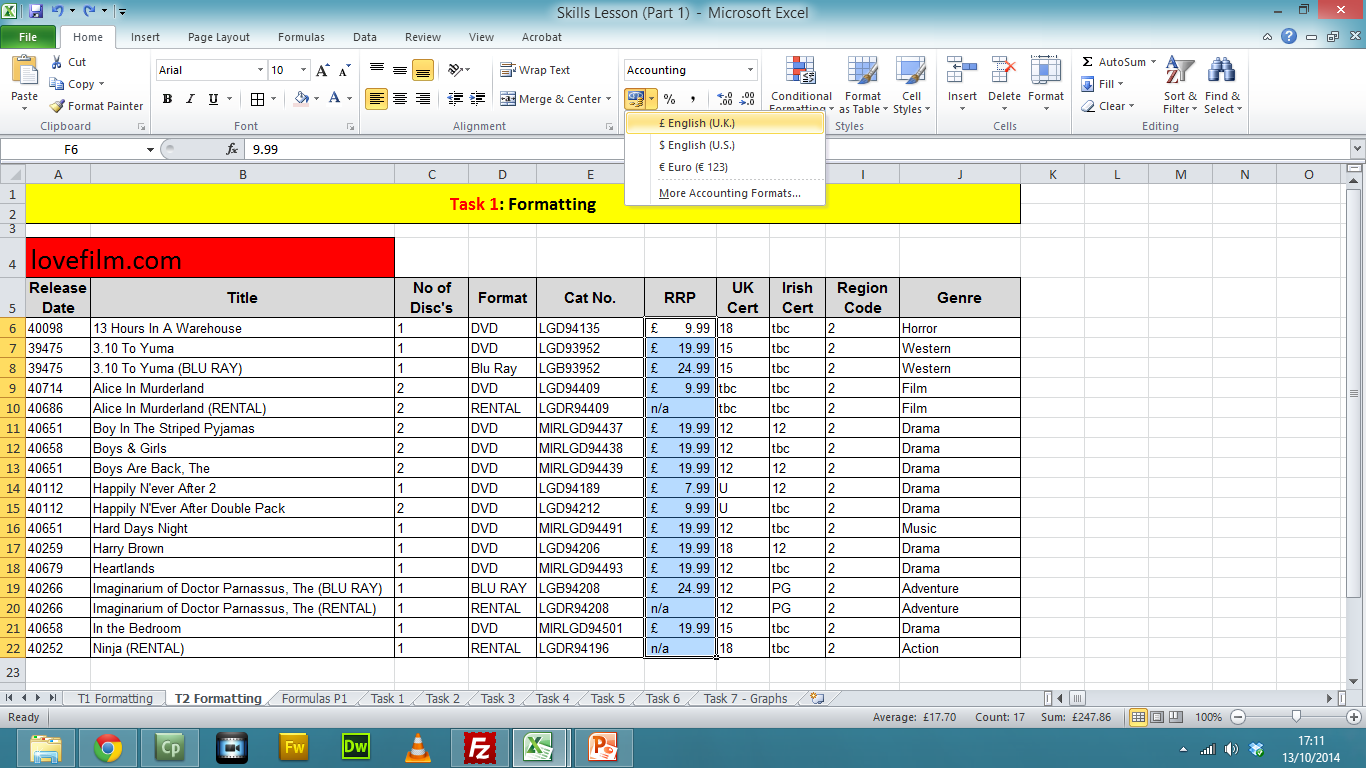 Currency
Tip: Currency

Sometimes a 0 will be displayed as a dash when the numbers have been formatted as a Currency using the method shown on the left. 

You need to ensure the formatting of the cell is set to Currency and not Accounting.
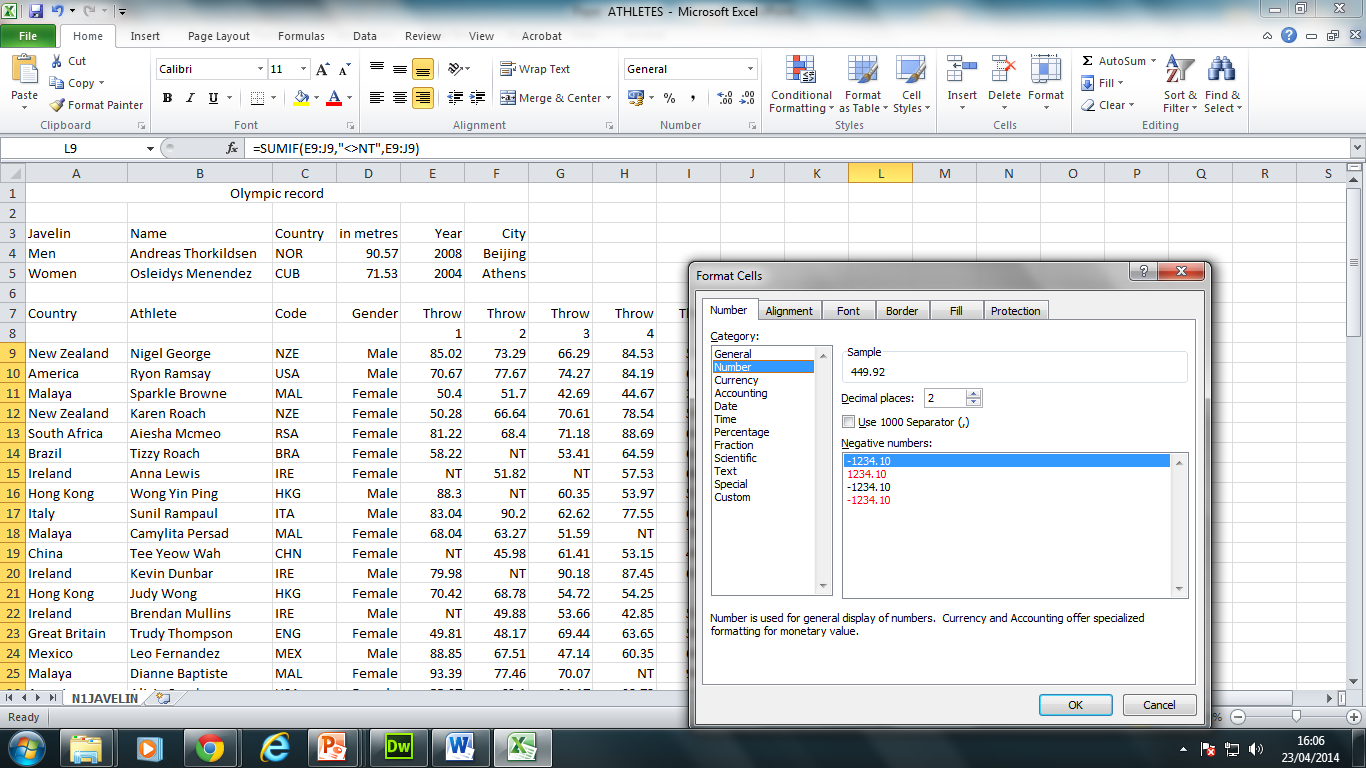 Tip: Formatting

You can format a number in numerous ways including using the methods shown on the left.
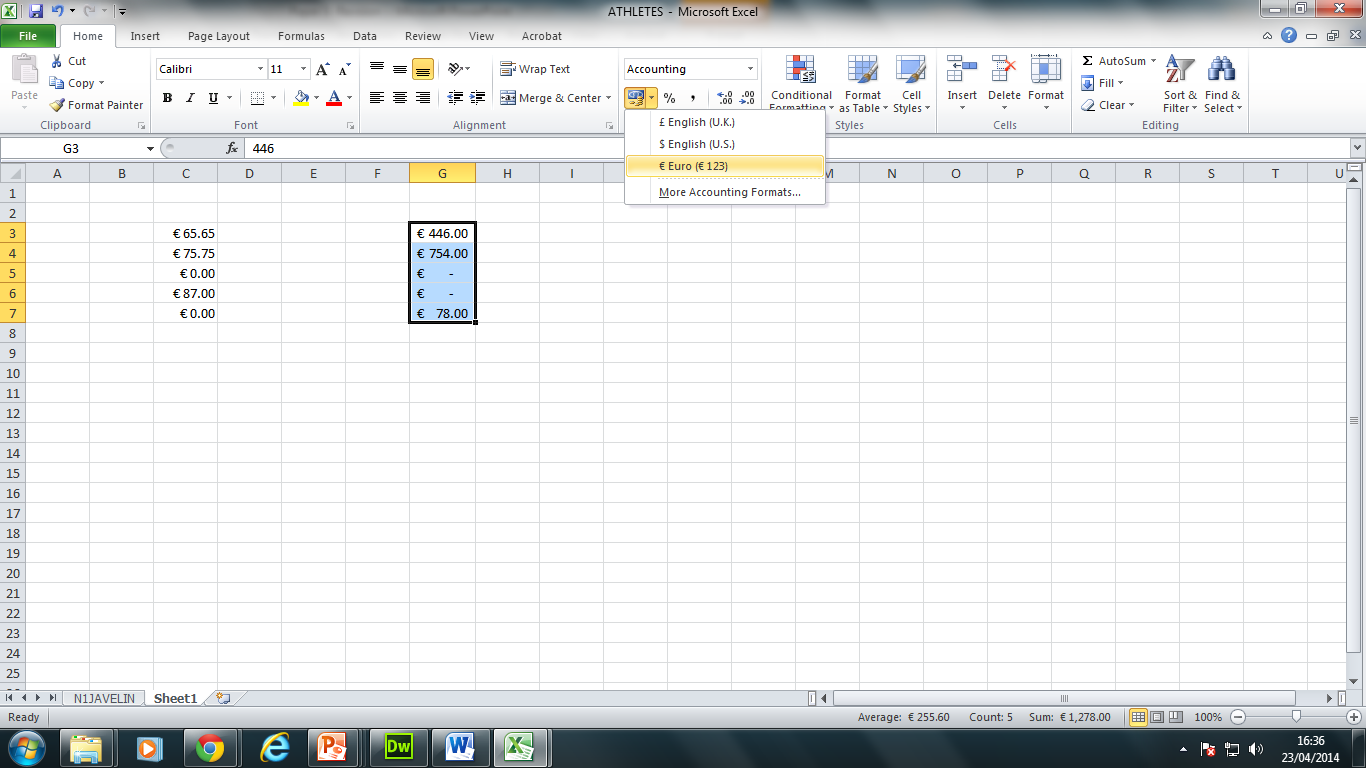 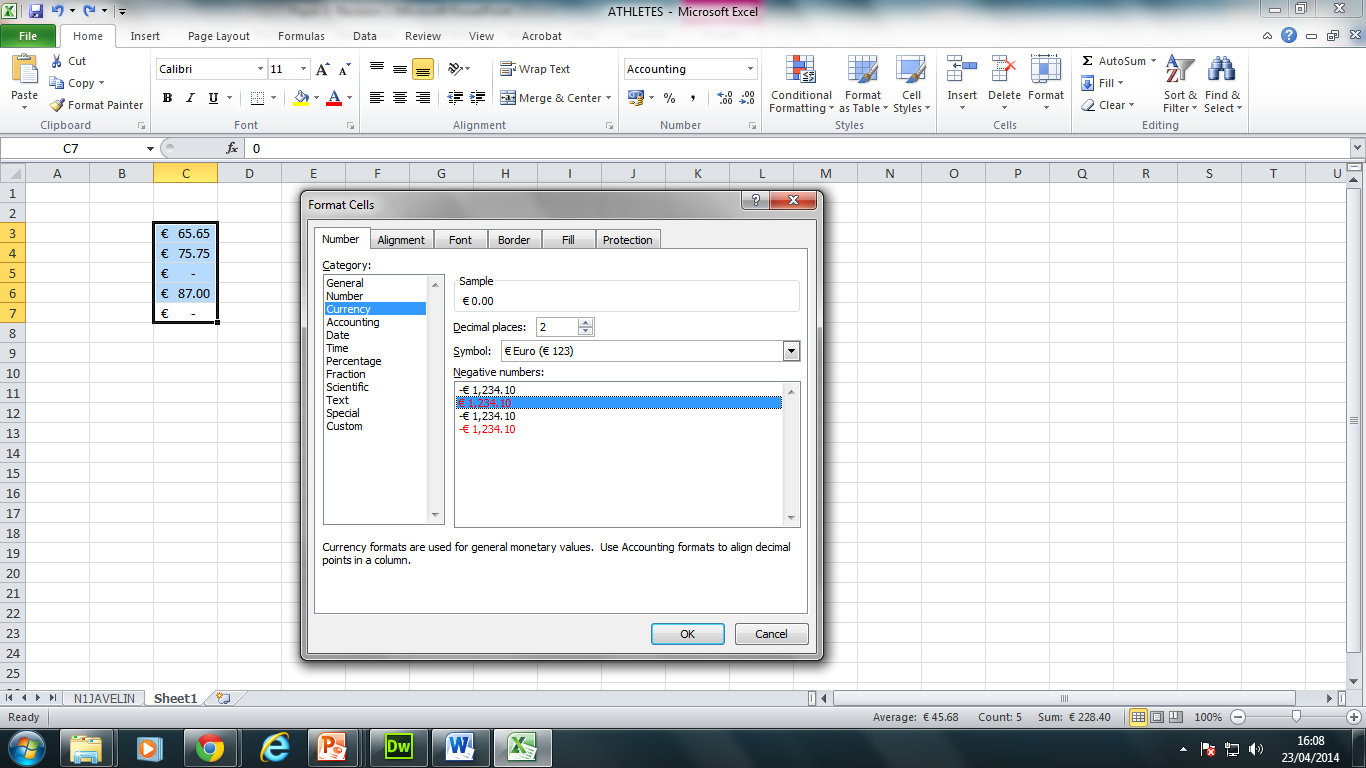 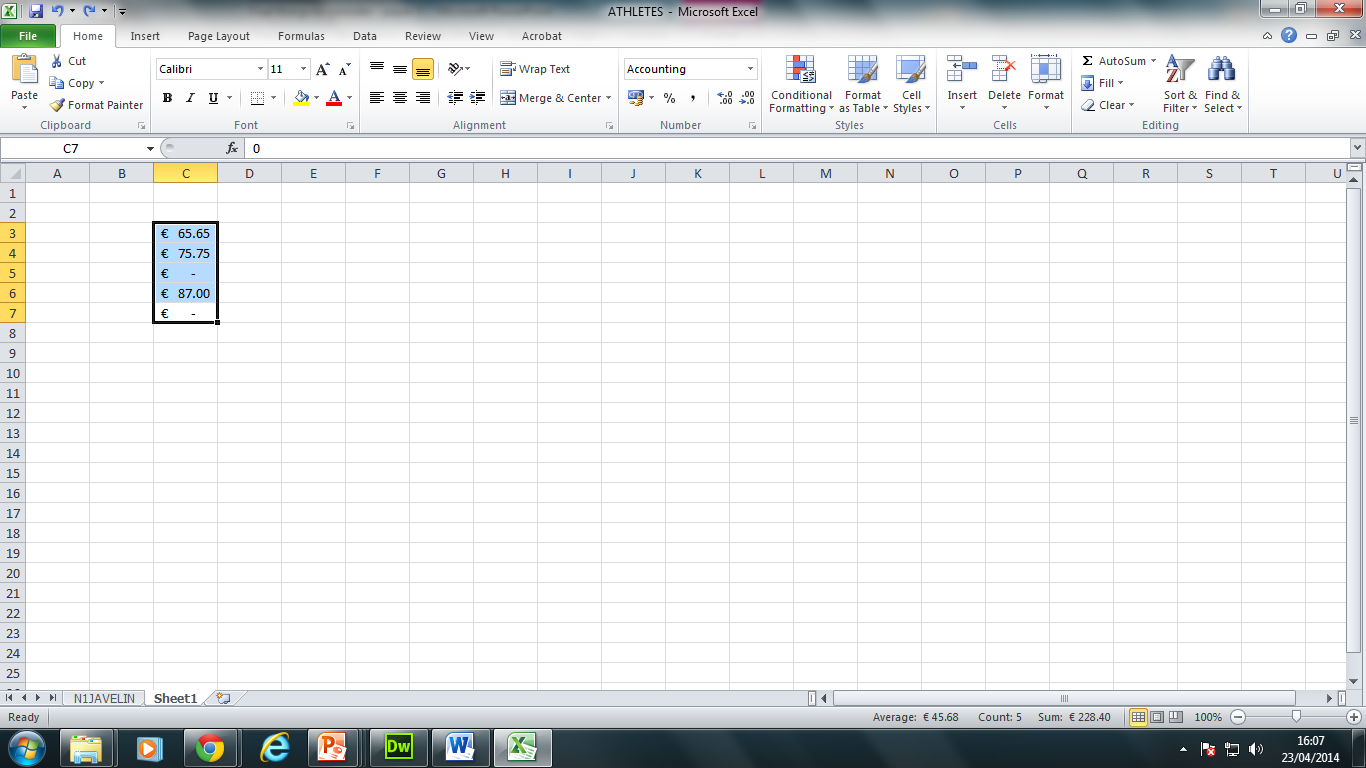 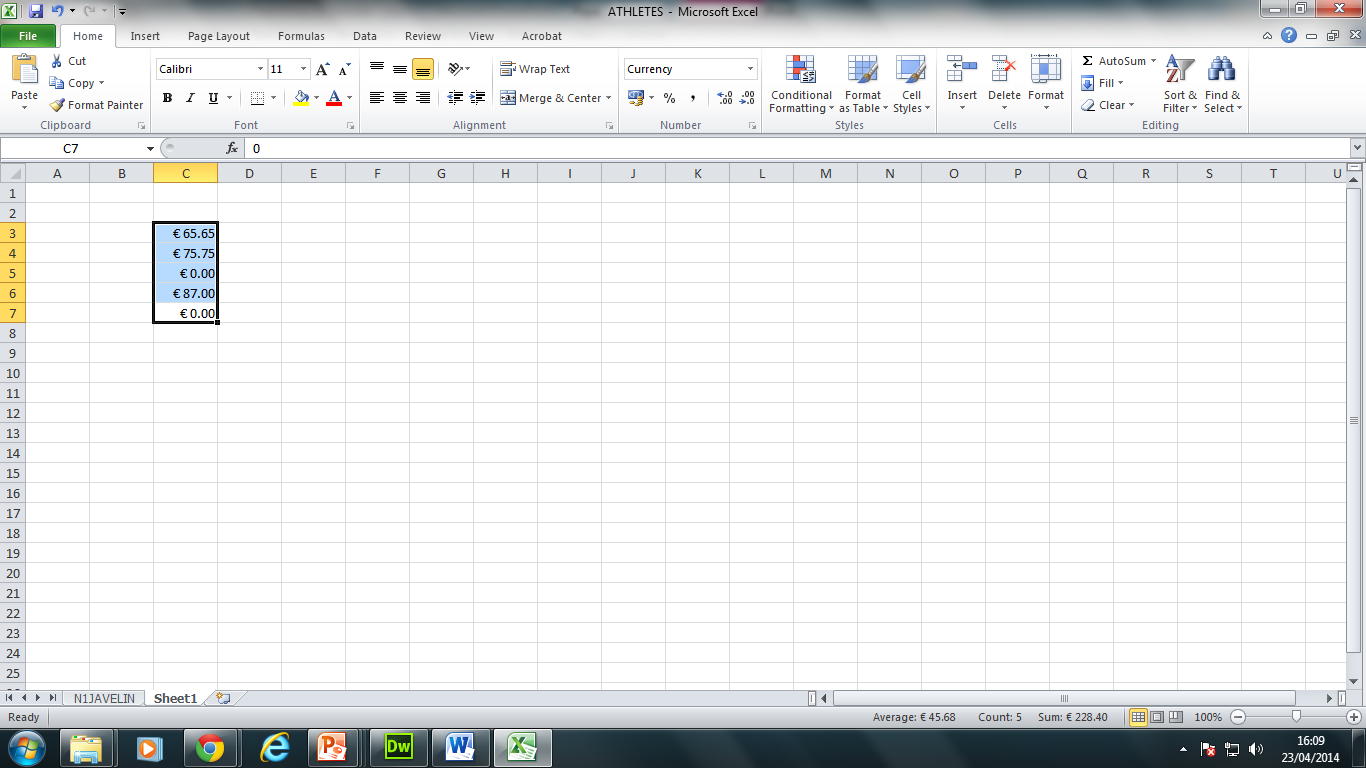 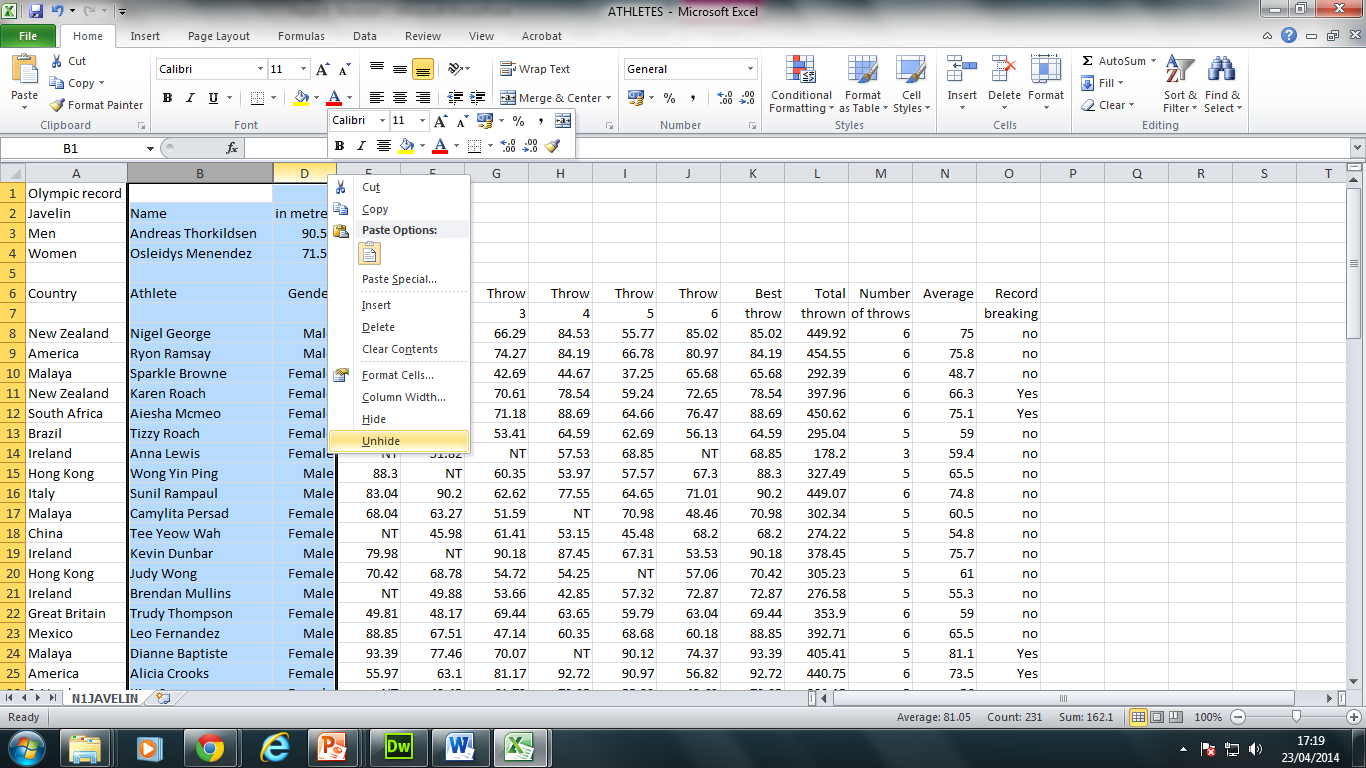 To hide/show Rows or Columns to you need to right click on either the column letter or row number. You then need to select hide/show.

If you have hidden the C Column then you would have to select the  B & D columns to unhide the C column.
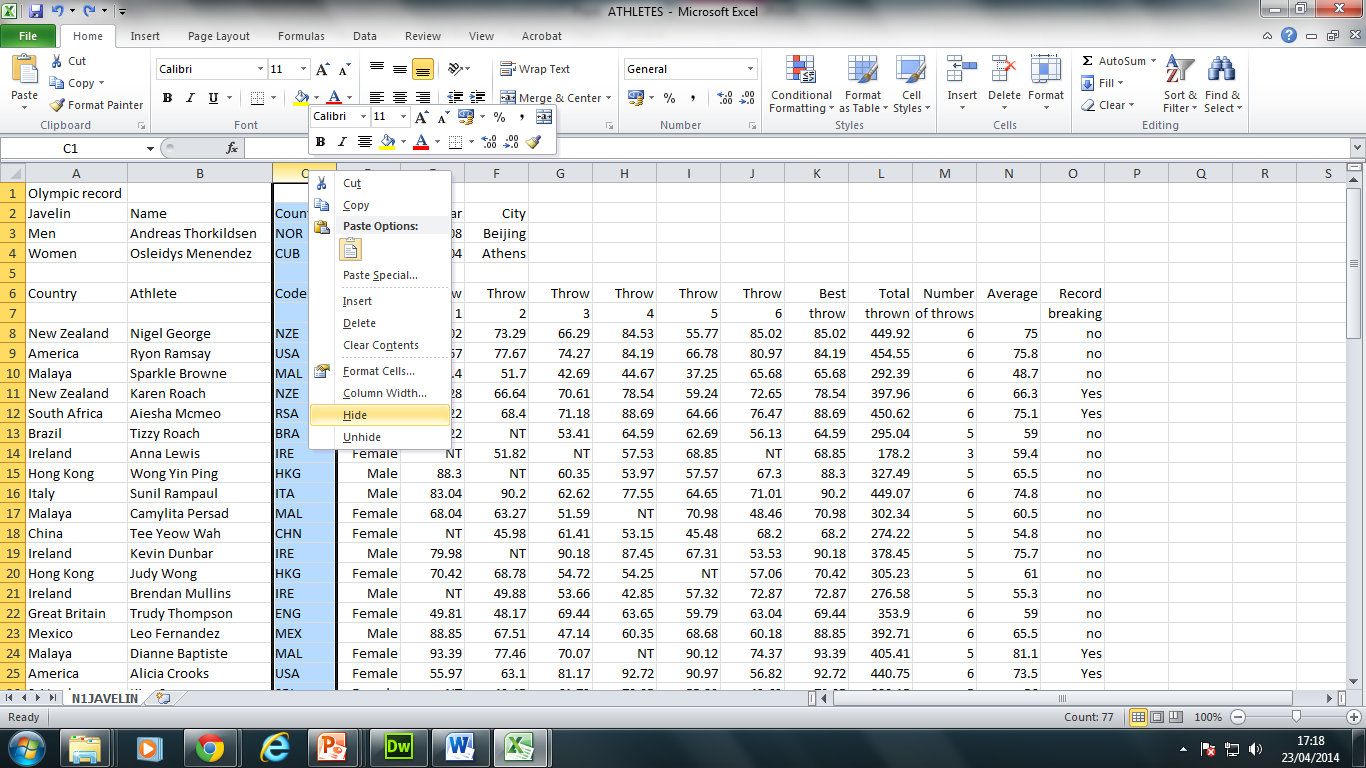 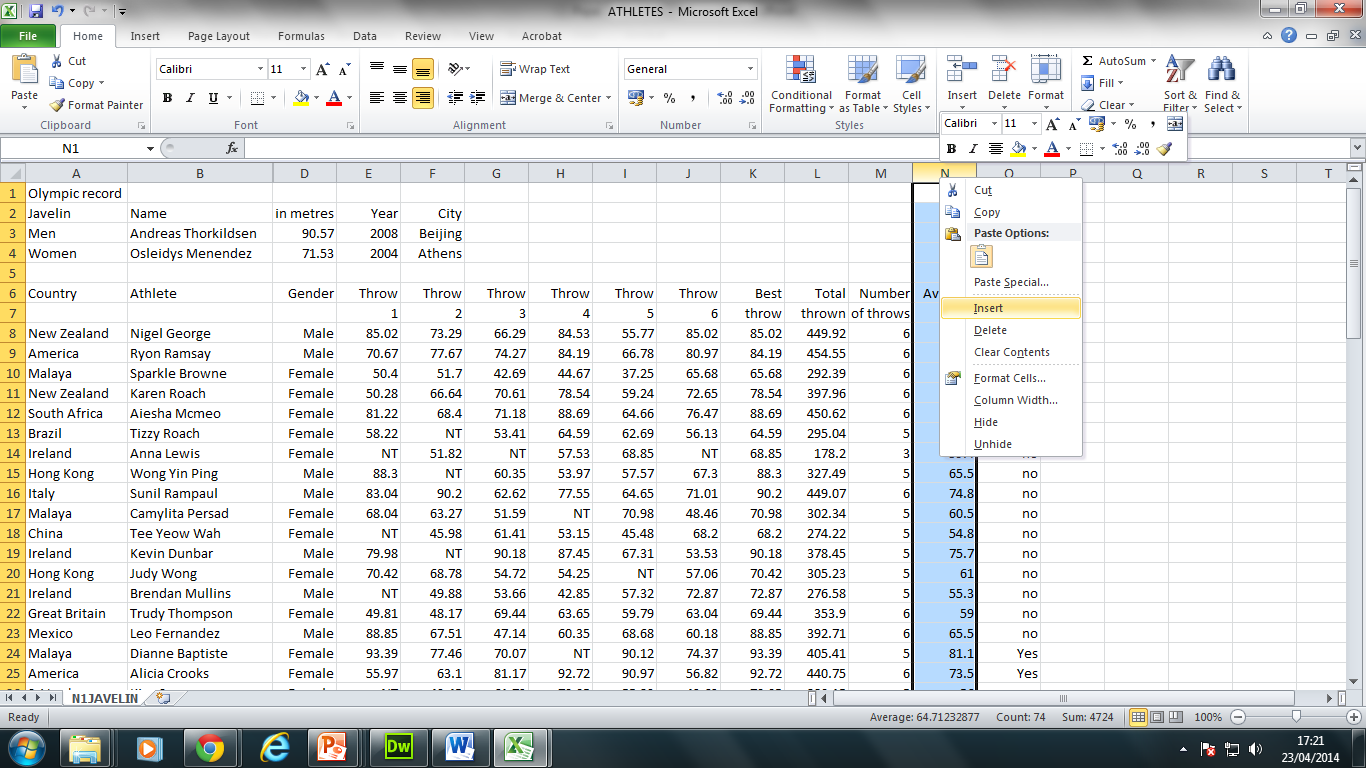 First select either the column letter or row
Right click your mouse >> select insert
This will insert a row before the selected column or row.
If you would like to delete a row or column you simply highlight the row number or column letter >> right click >> Select Delete.
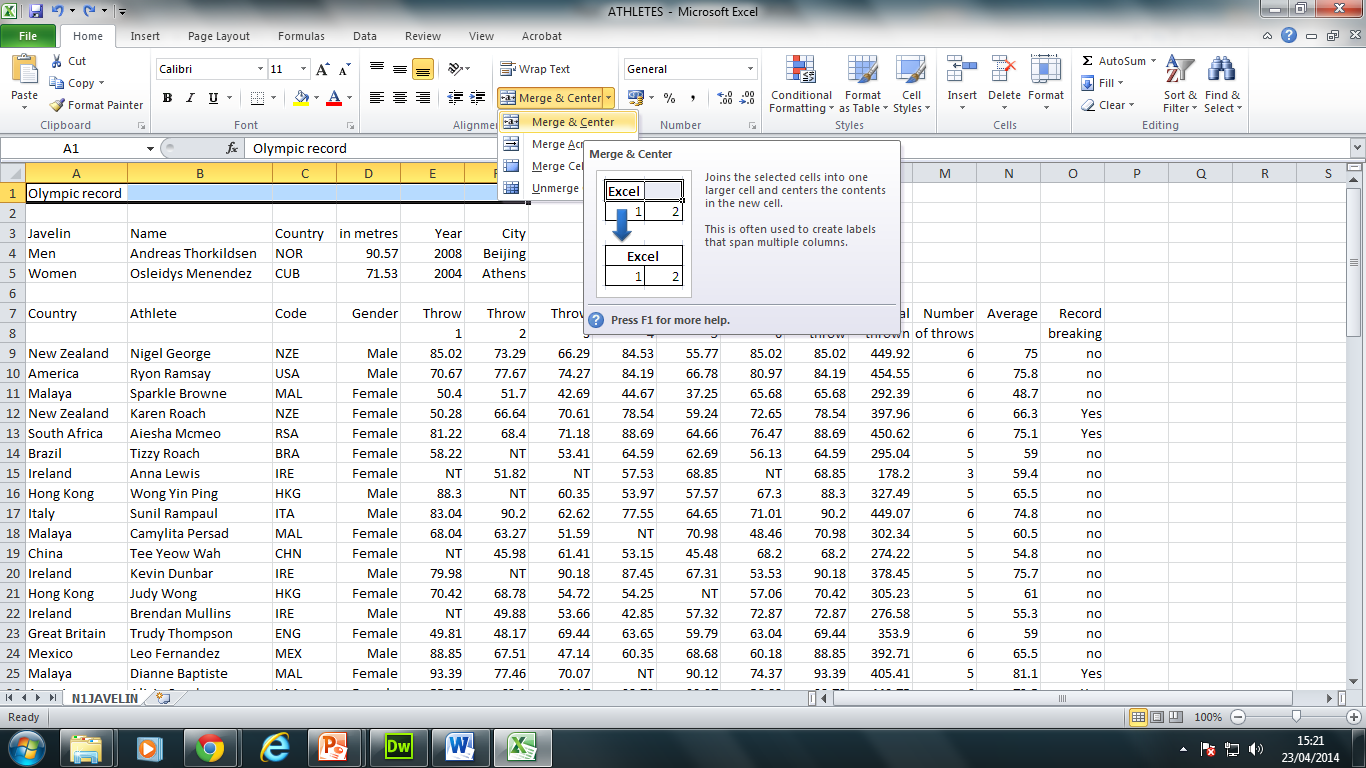 Tip: Merging Cells

Highlight the cells you want to merge
Click on the Merge & Center Icon
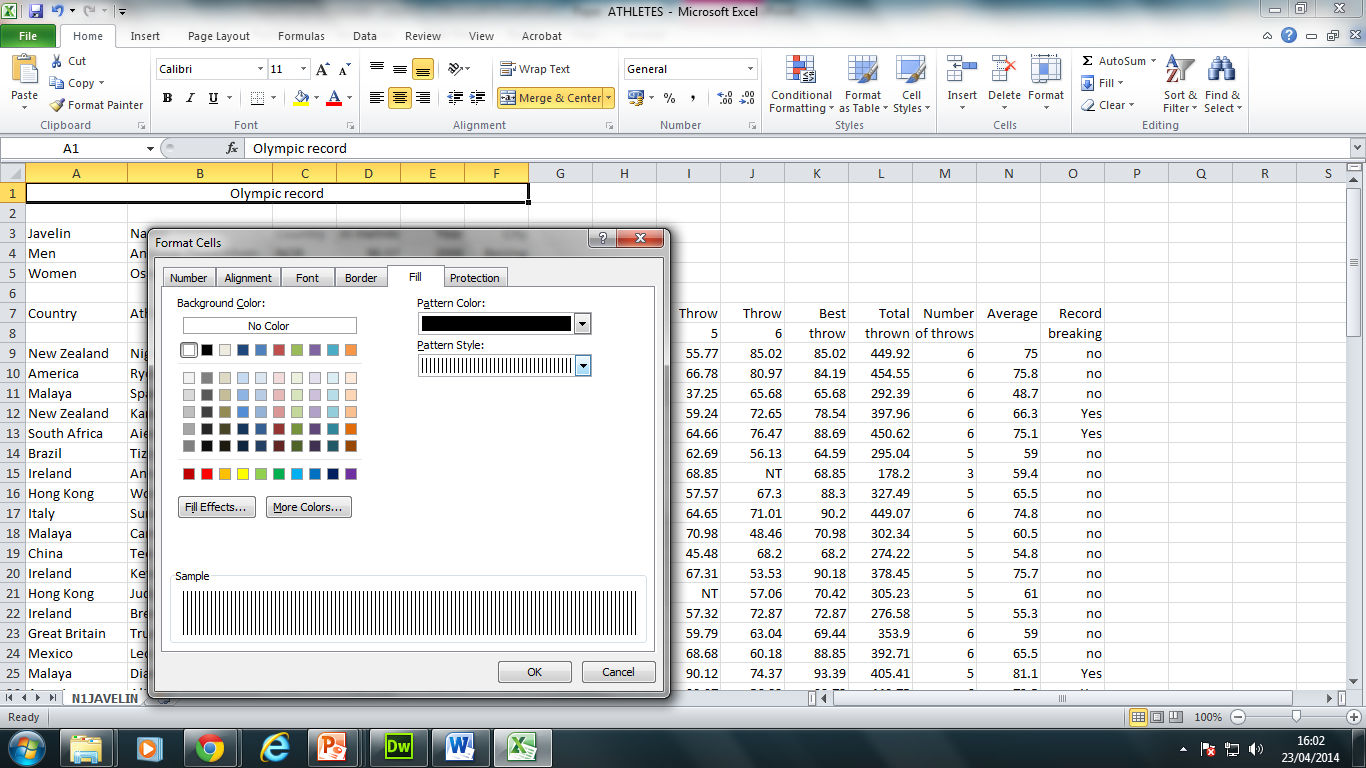 Tip: Shading Cells

You may be asked to put a specific pattern into a cell. You can do this by right clicking your mouse and selecting the Fill Option.  You can then select the pattern and colour
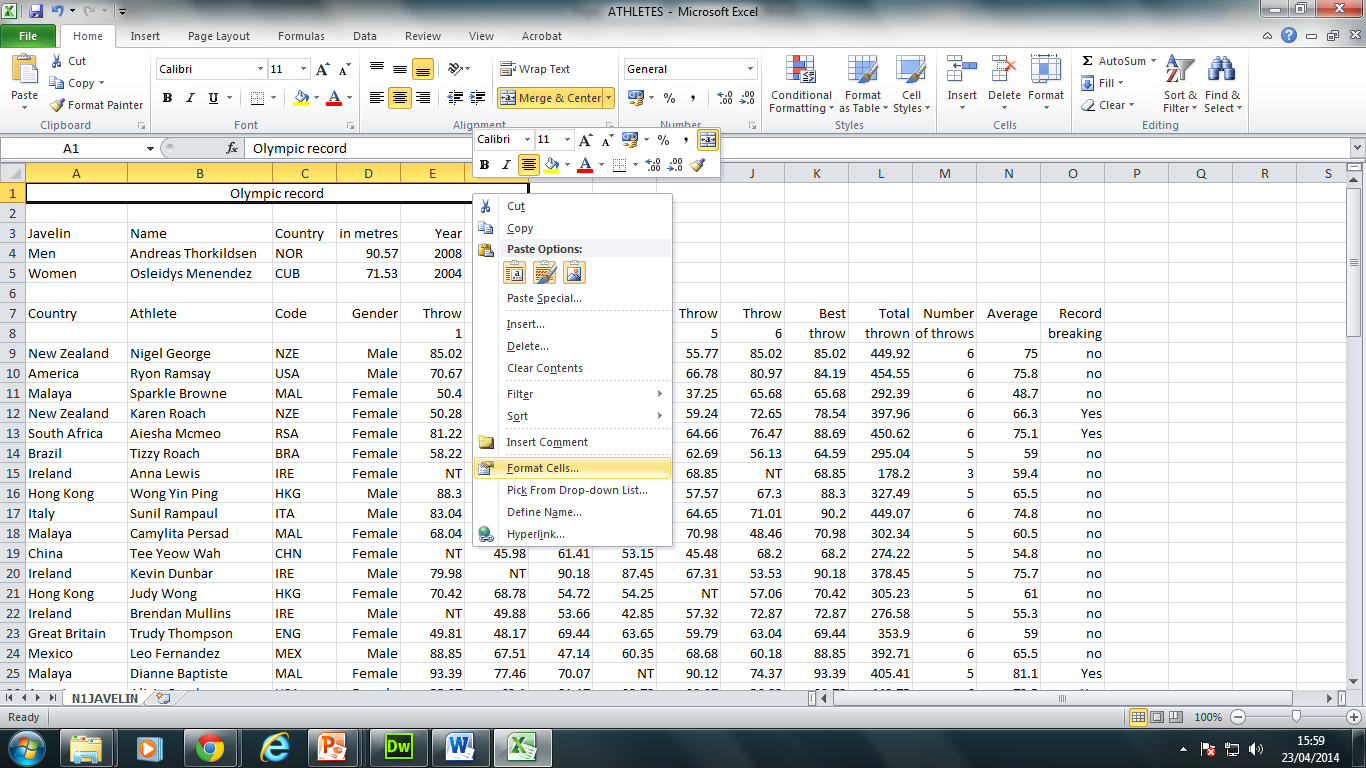 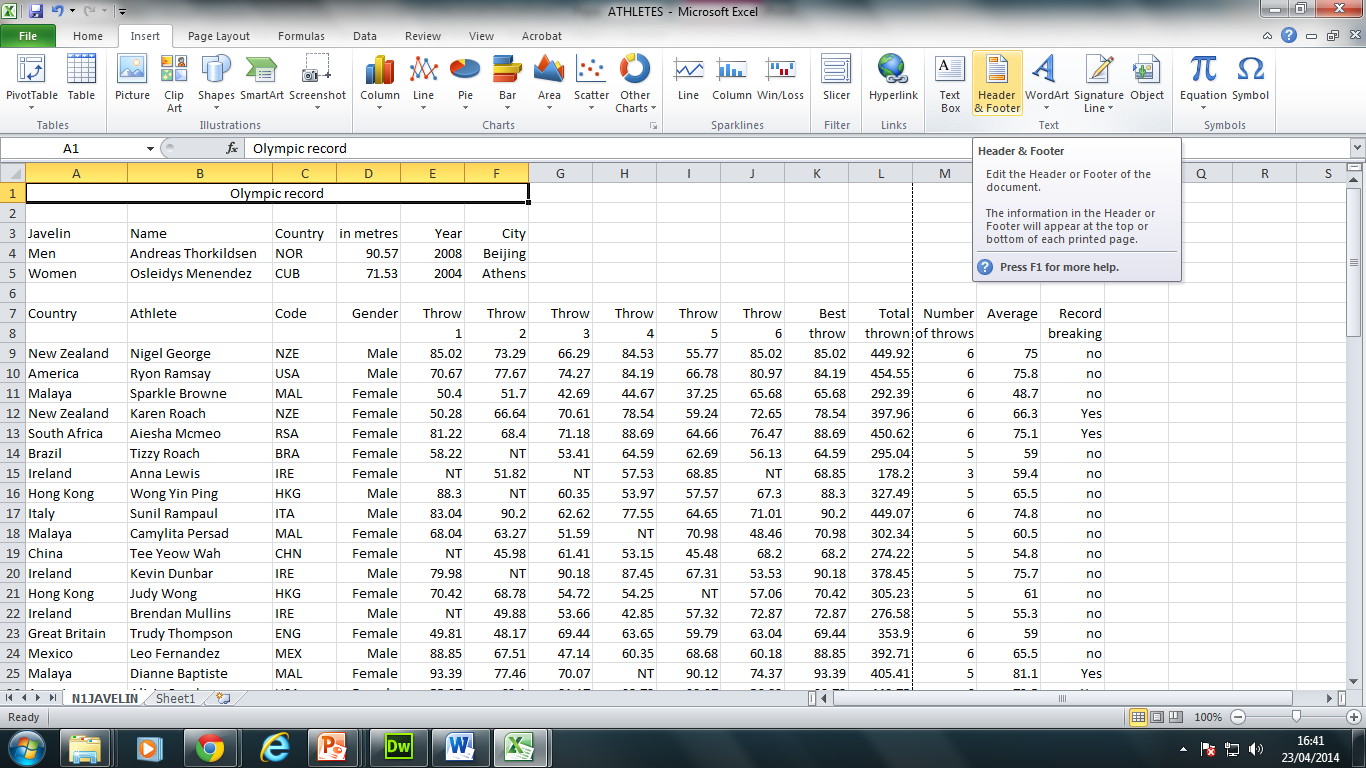 Header & Footer

Click on Insert for header and footer.
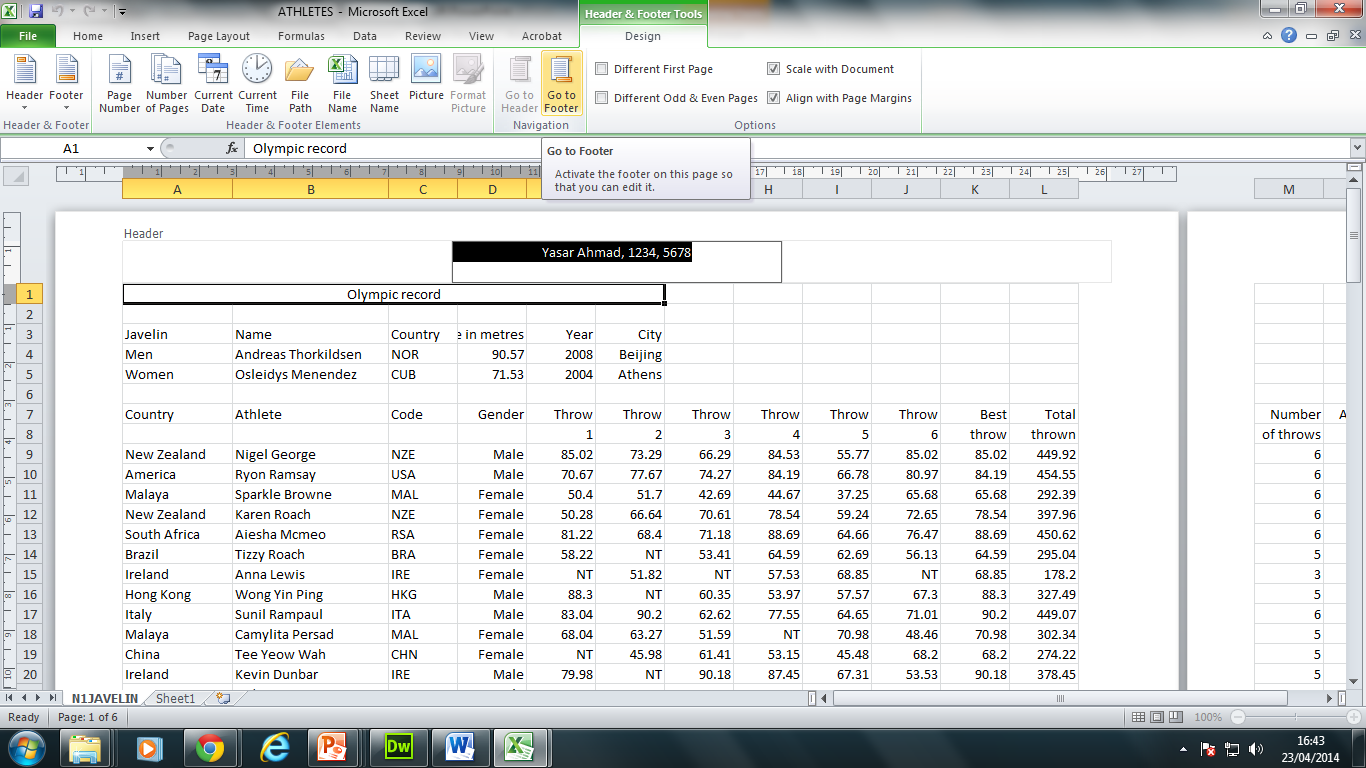 Footer

You can switch from header and footer. You can also add file names, paths etc.
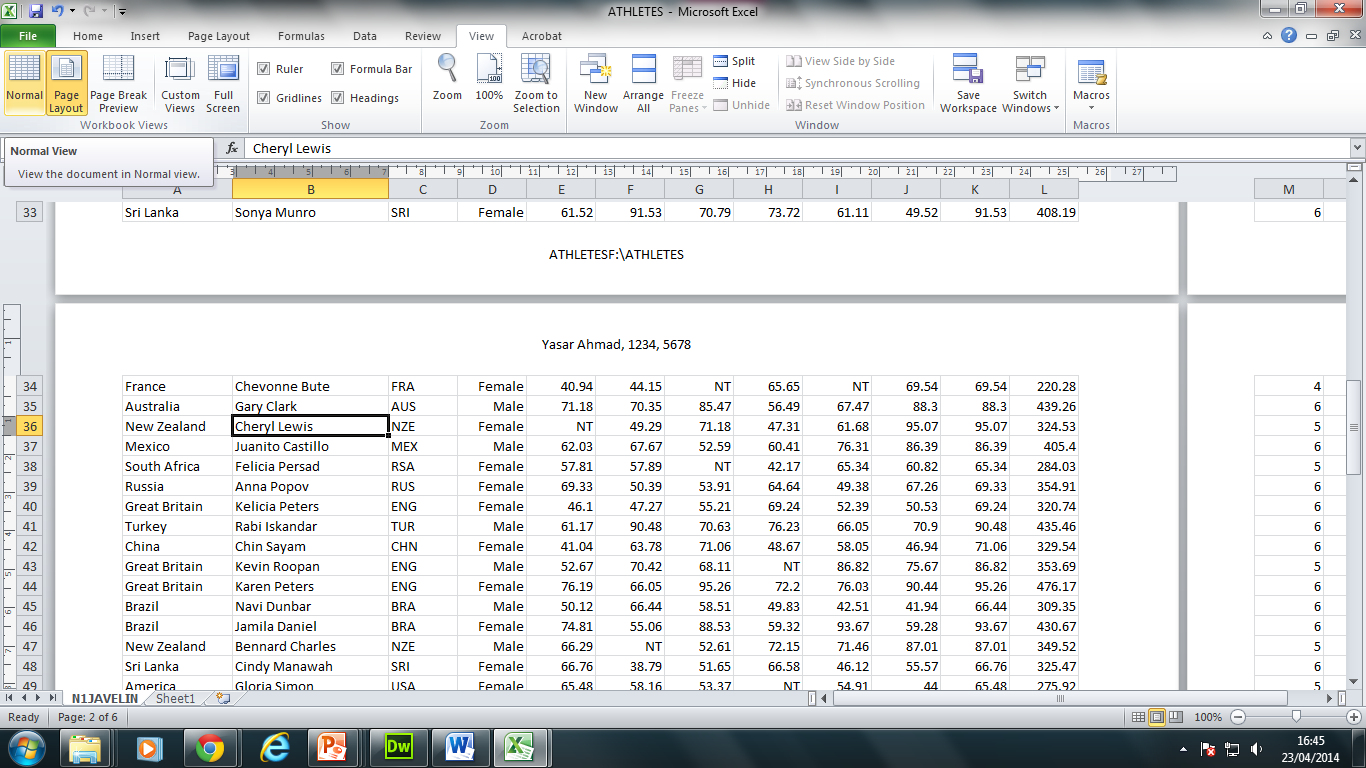 Back to Normal View

You can go back to the normal view if you select any cell and then click on Normal.
Highlight the cells that will be required to create the chart. 
Select the correct chart (Bar, Pie, line etc.)
You add labels to your axis by using the select data option.
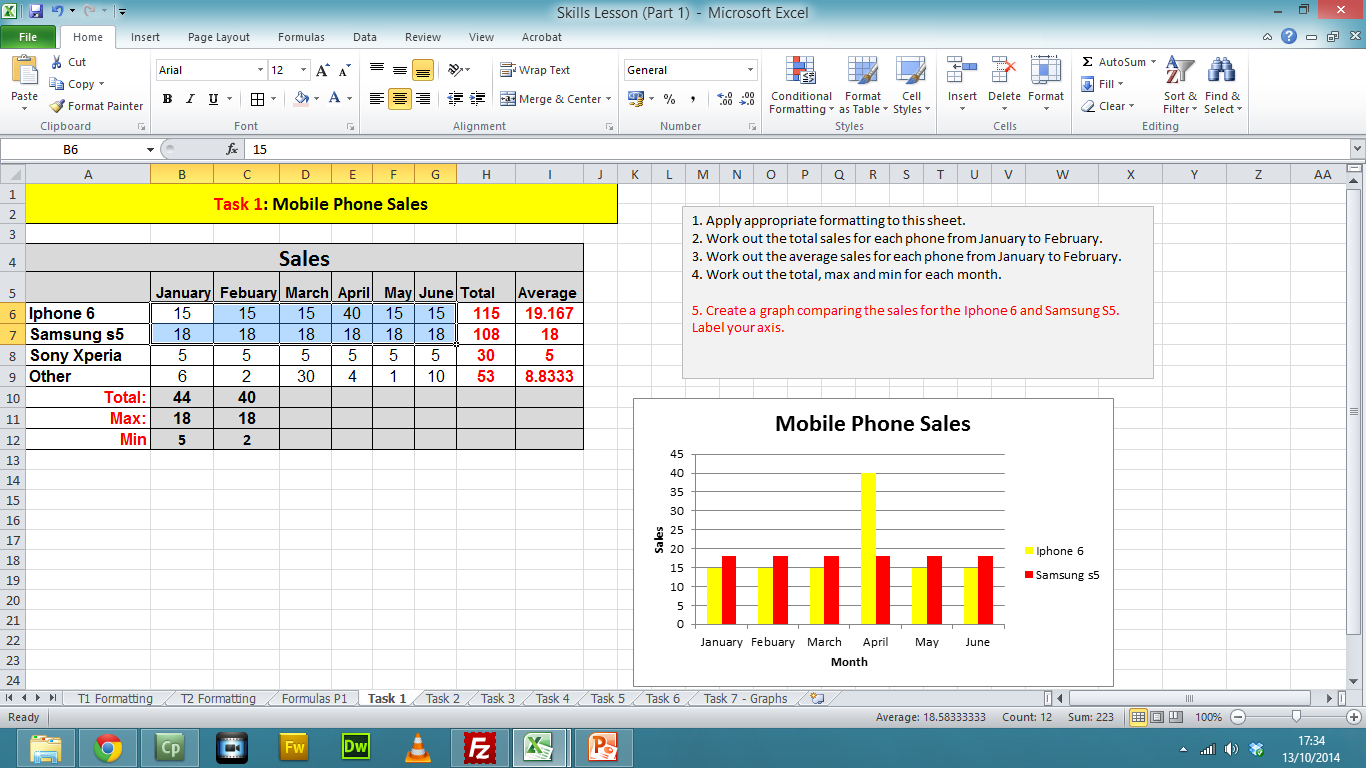 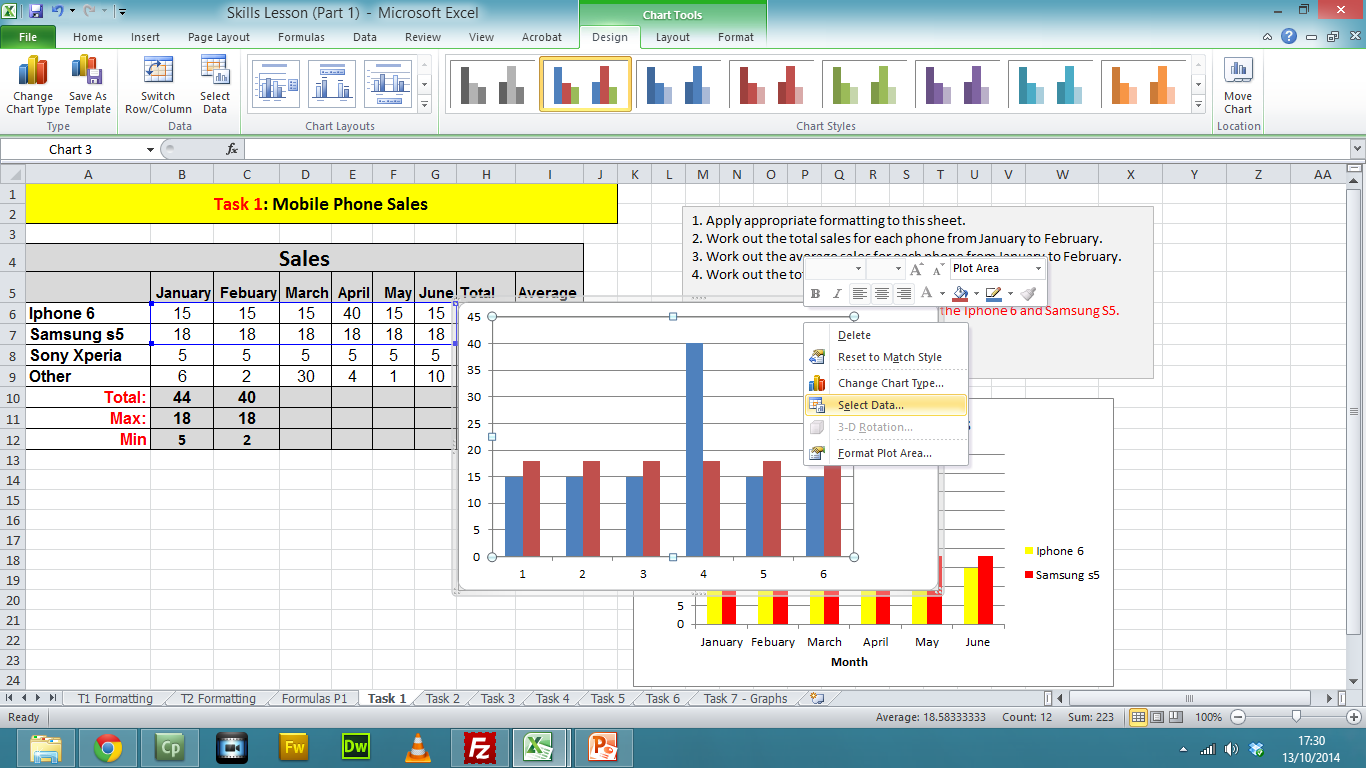 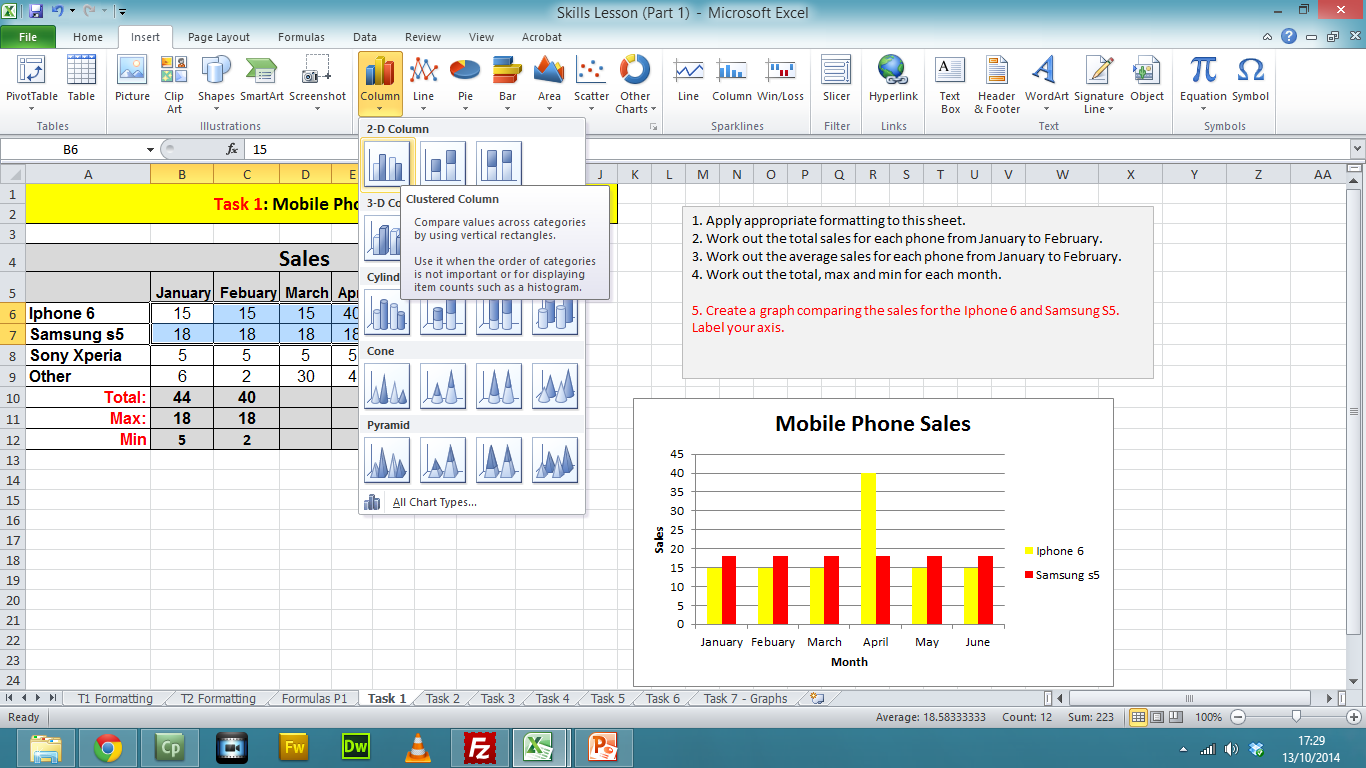 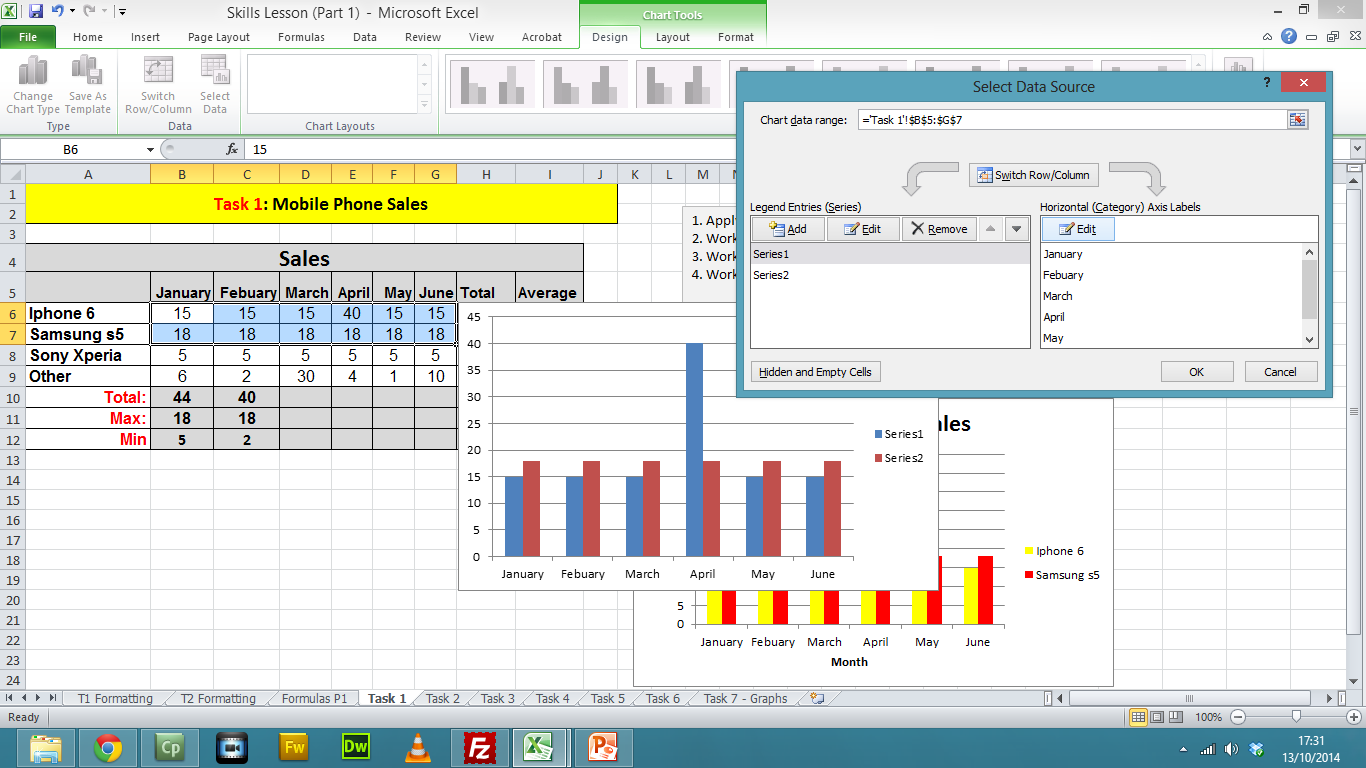 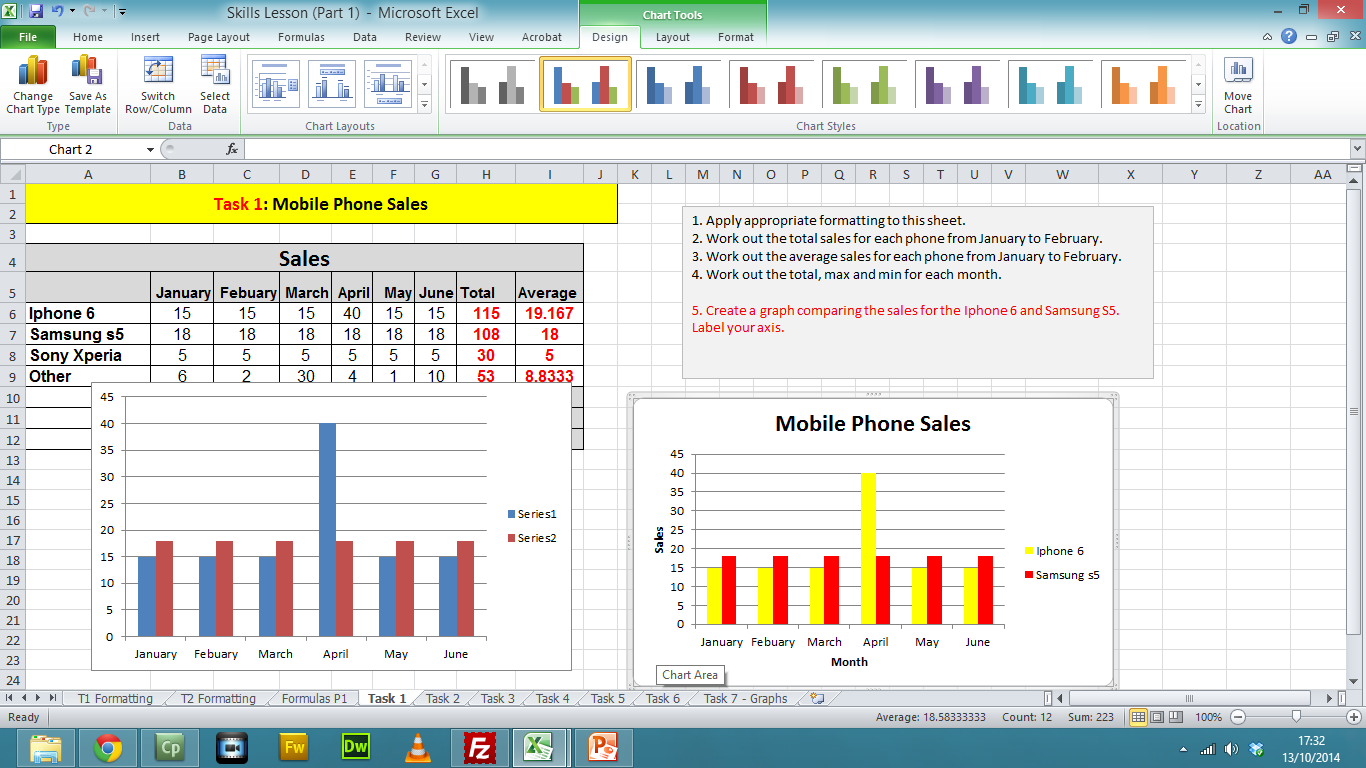 A graph is used to visual display data which is easy to read and interpret.
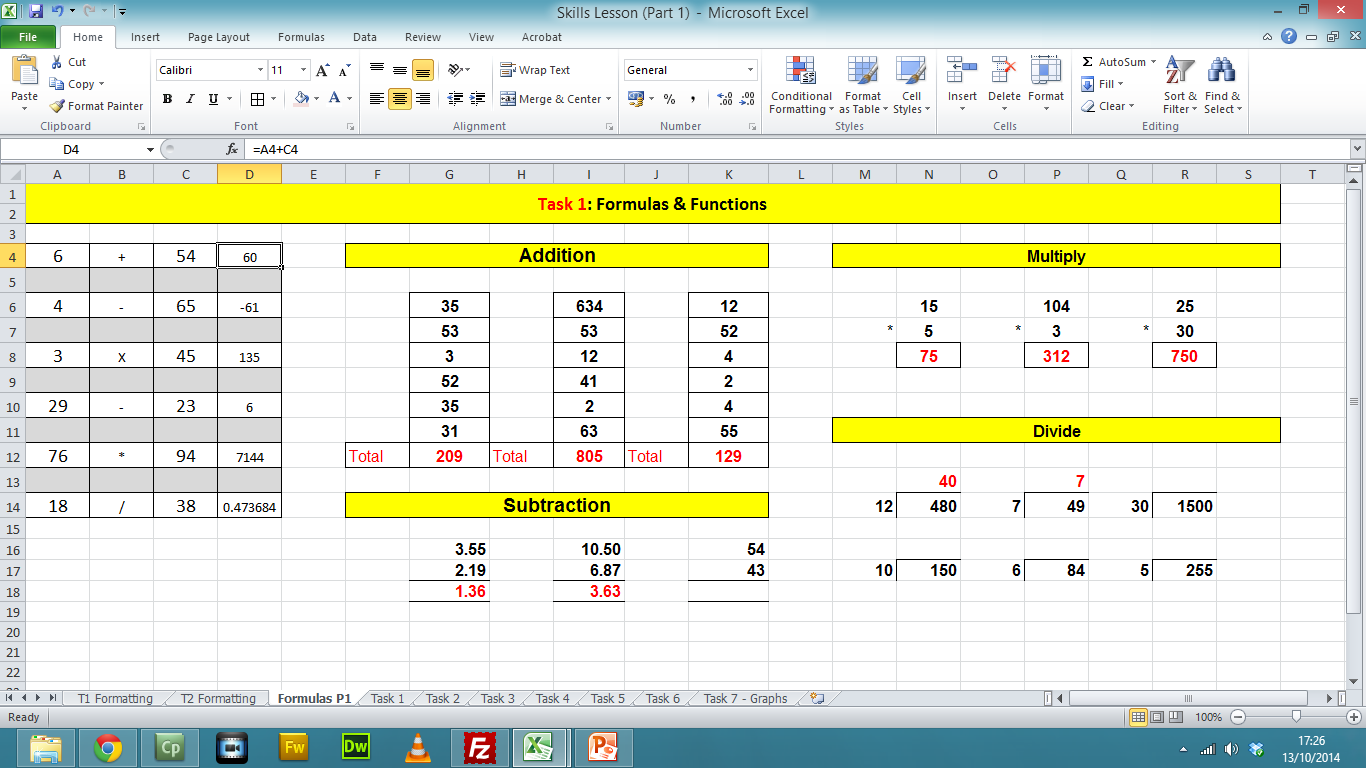 Formulas can be typed into the formula to bar to work out simple calculations.
 A formula will begin with a = (equal sign).

Refer to the cell reference (A4) before you write your formula . 
You can either type the cell reference or click on the cell.

You can create simple formulas to:
ADD (+)
Multiply (*)
Subtract (-)
Divide (/)

Even if you update the numbers in the cell the formula will automatically work out the new value.
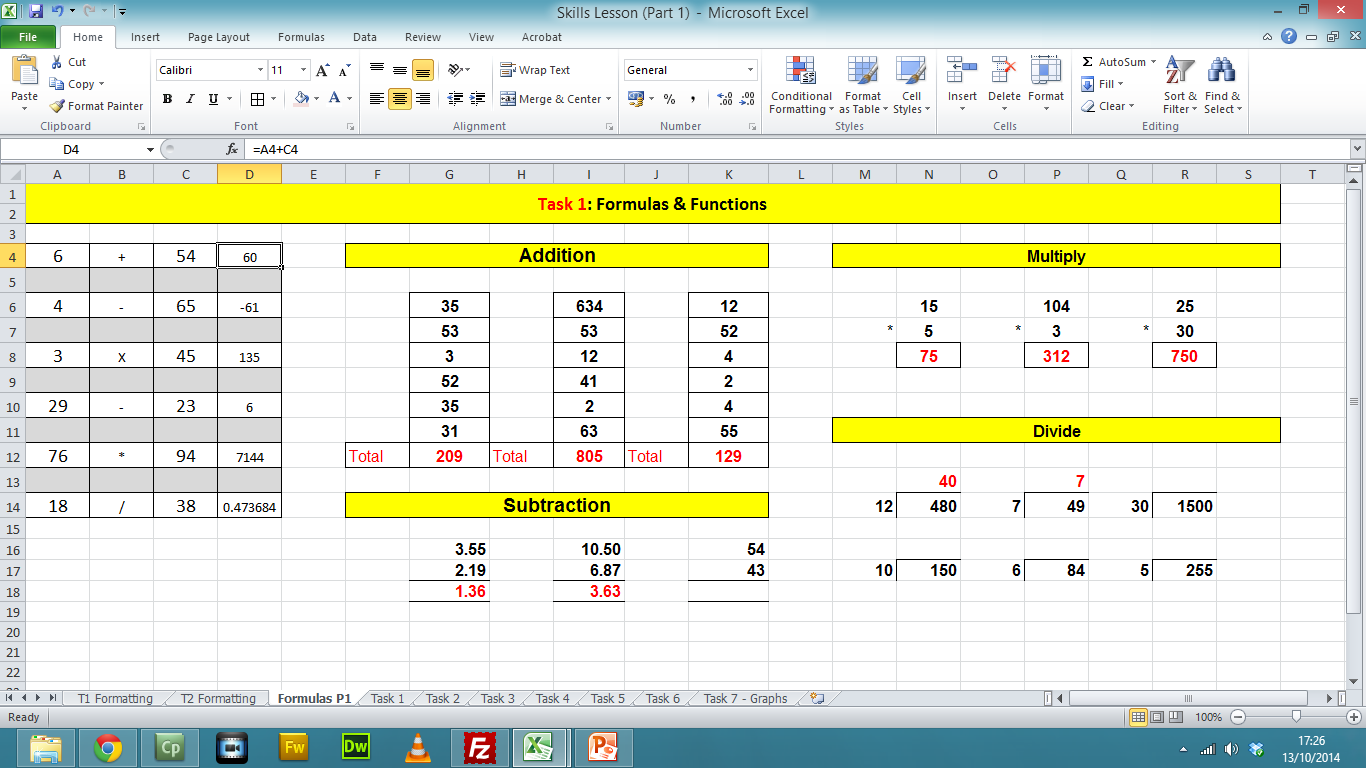 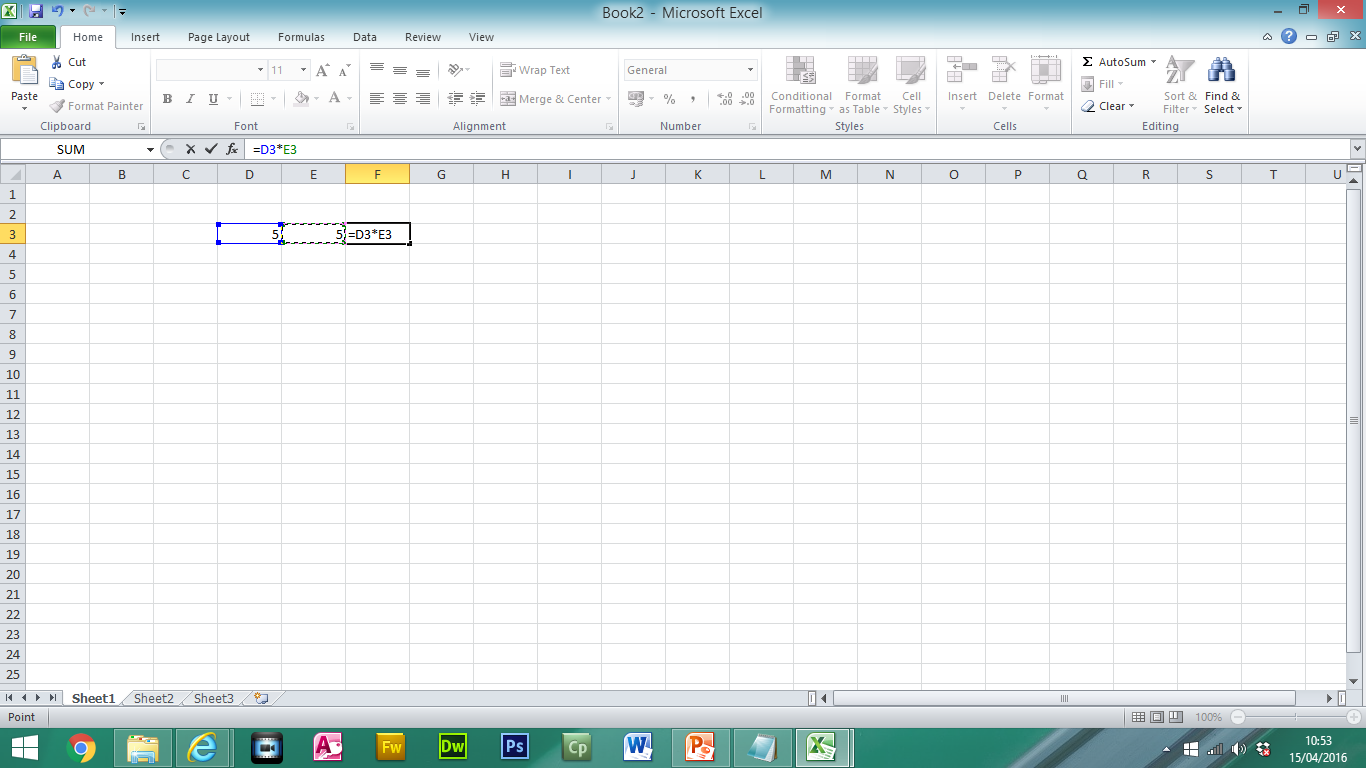 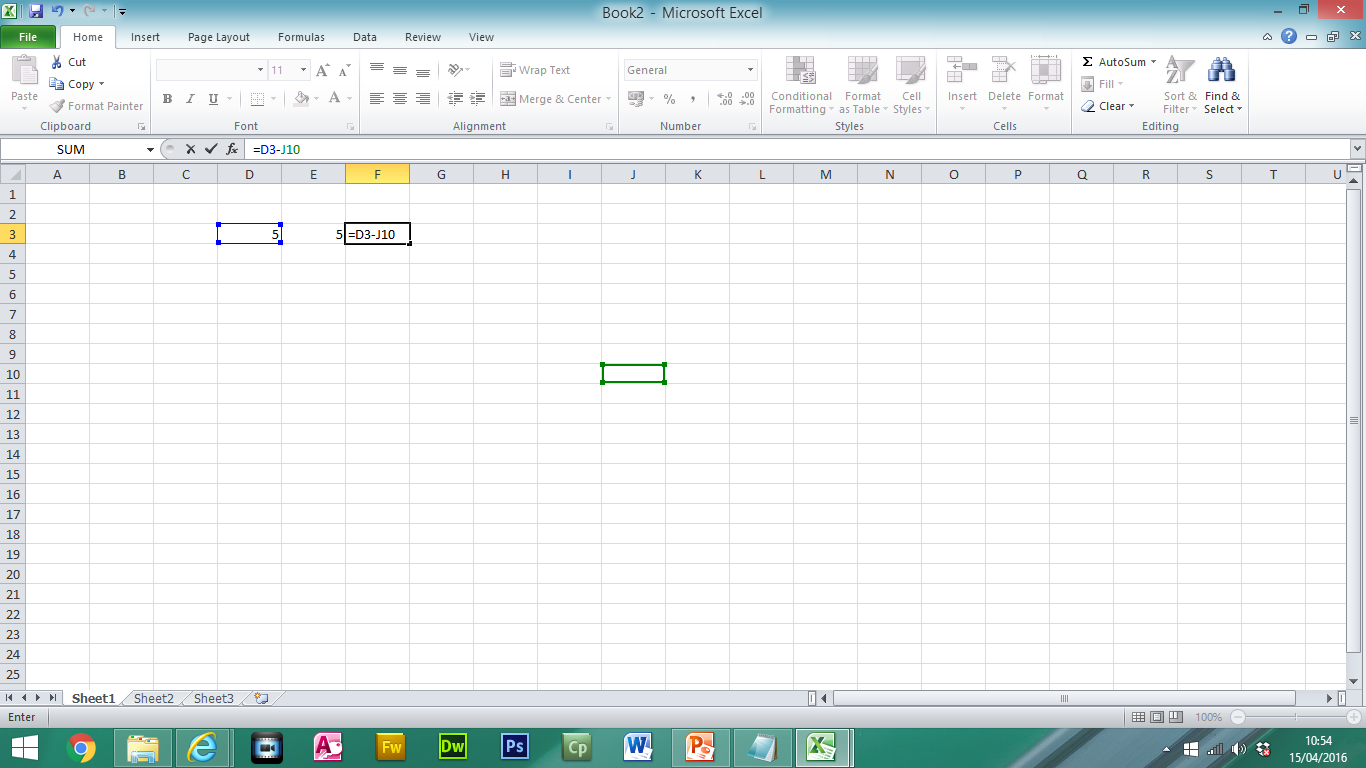 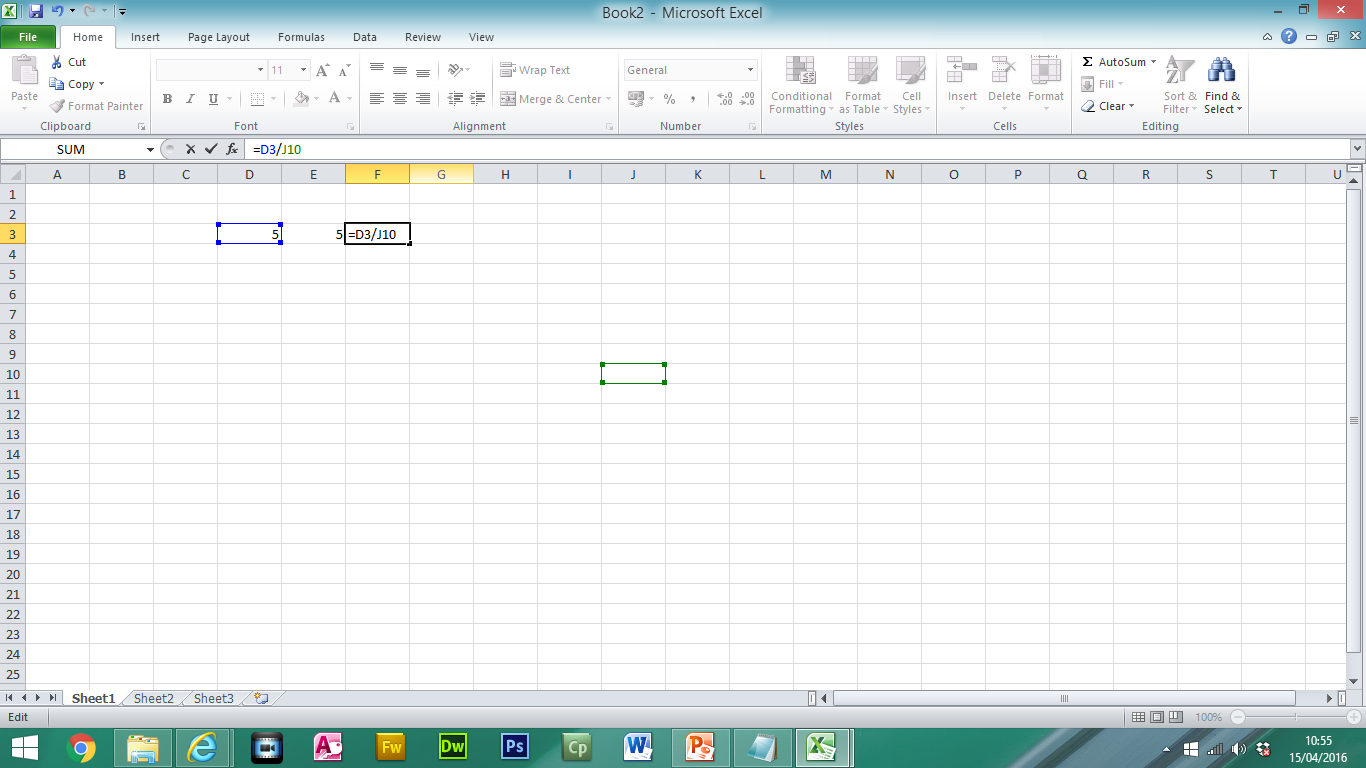 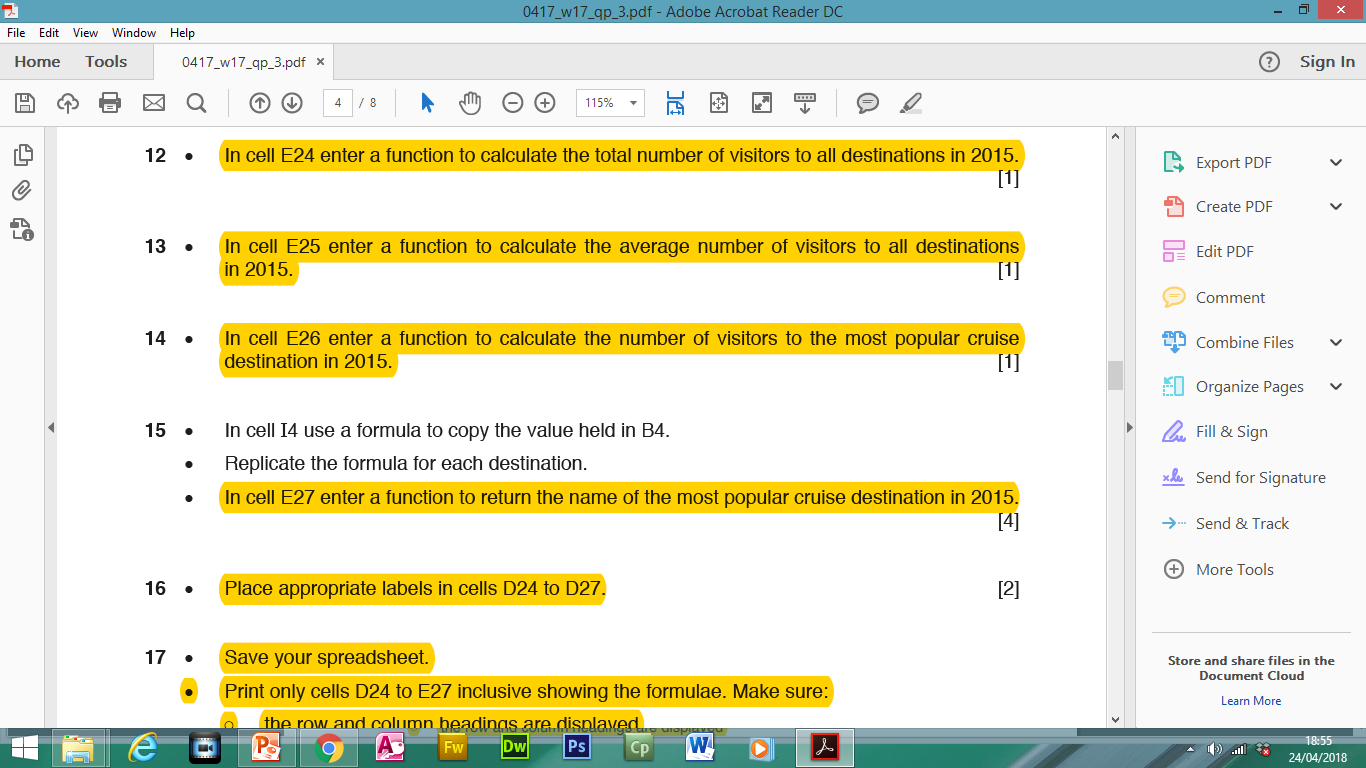 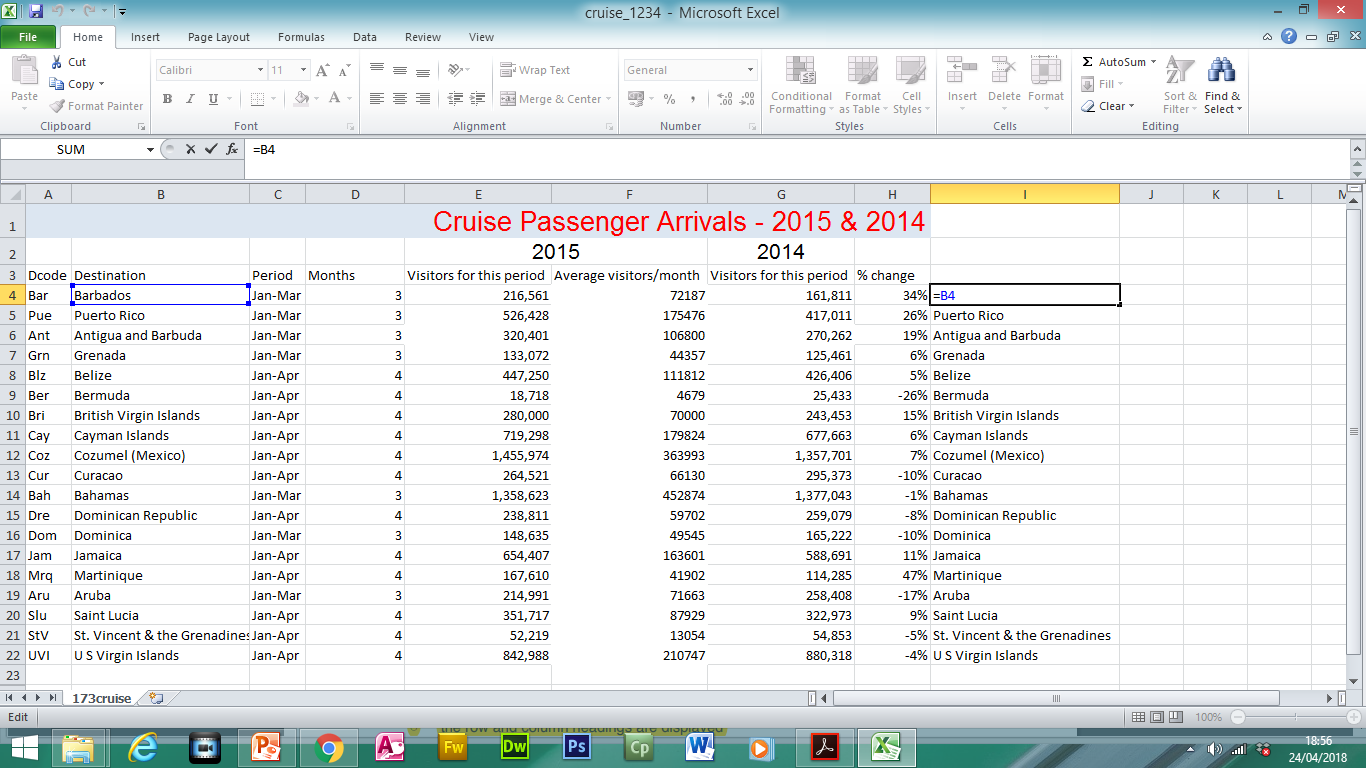 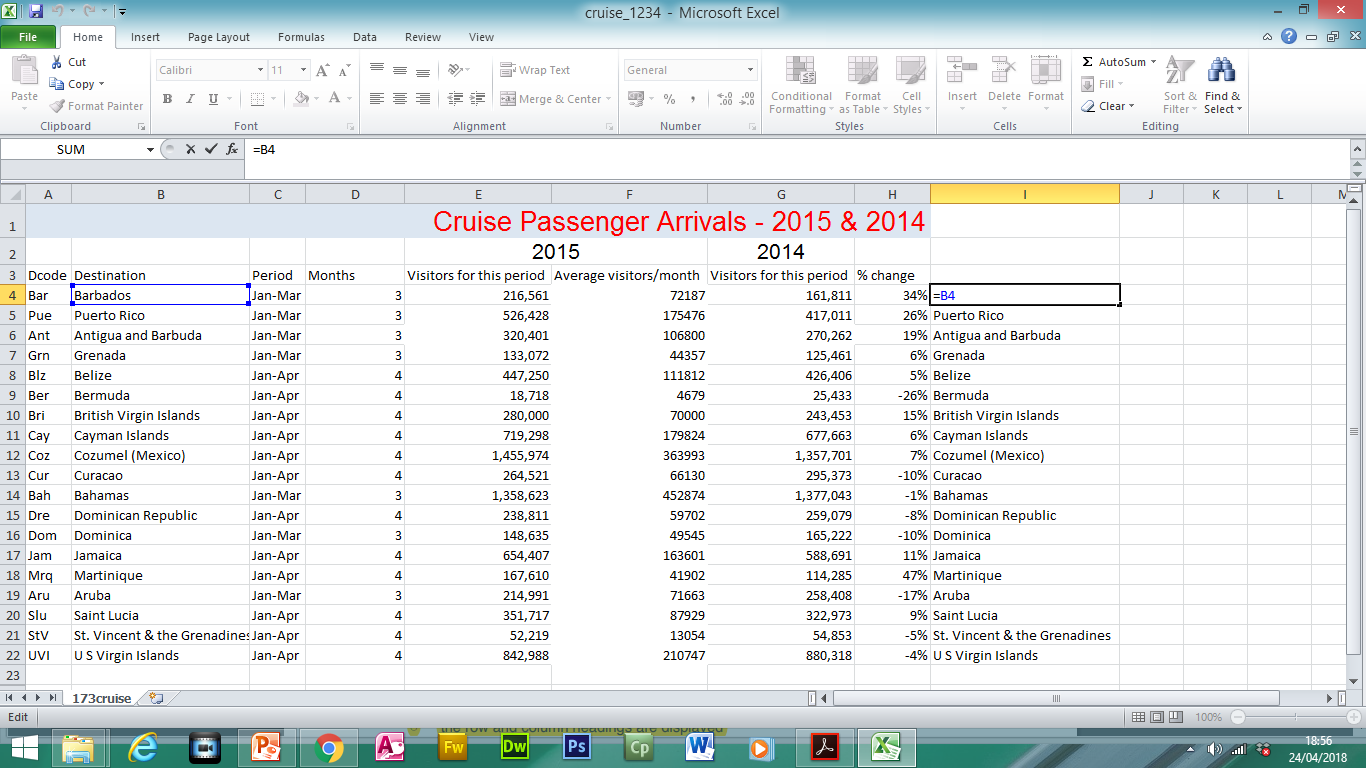 Values can be replicated from another cell by typing = and then the cell reference.

For example =B4 will copy Barbados in cell I4
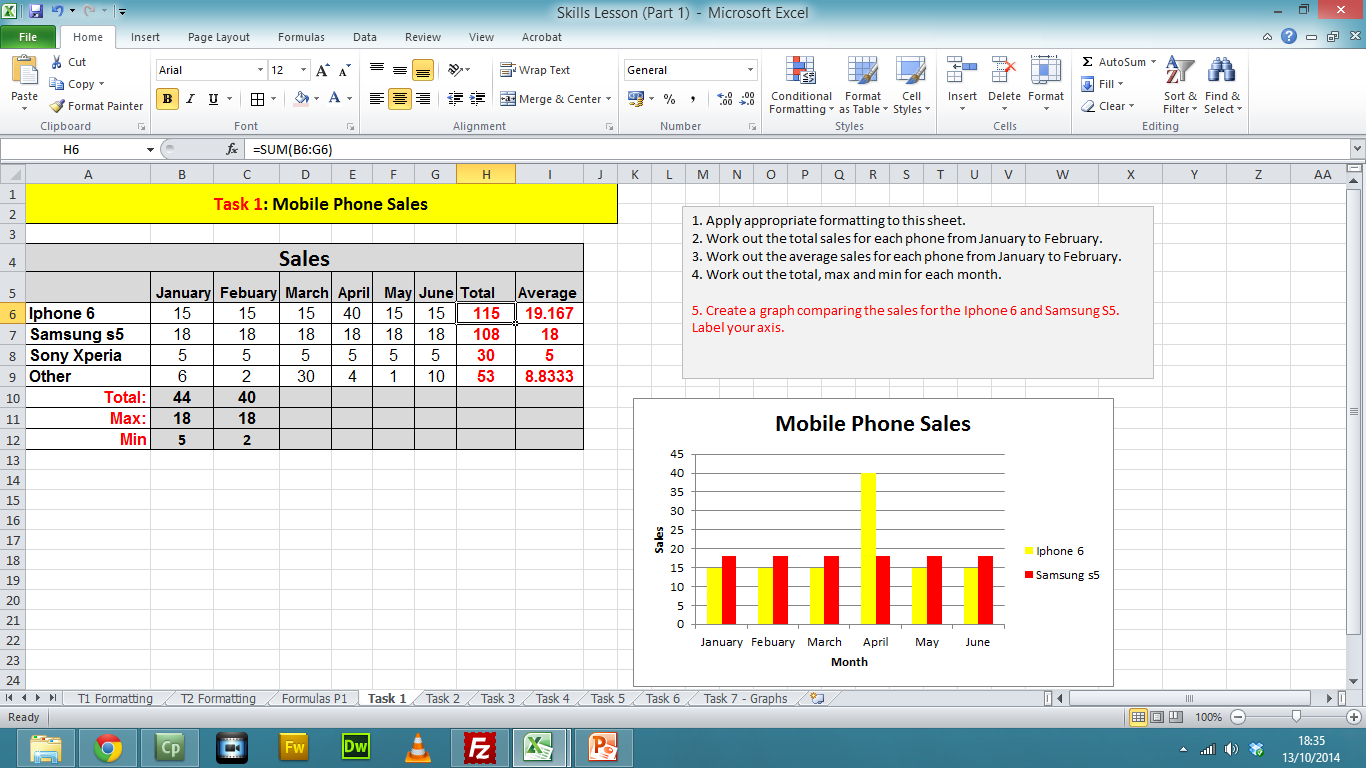 Cell Range for Total, Max &Min (Jan Sales).
Cell Range for Total & Average (Monthly Sales).
The =Sum Function will calculate the total (Sum) of the numbers in the range.
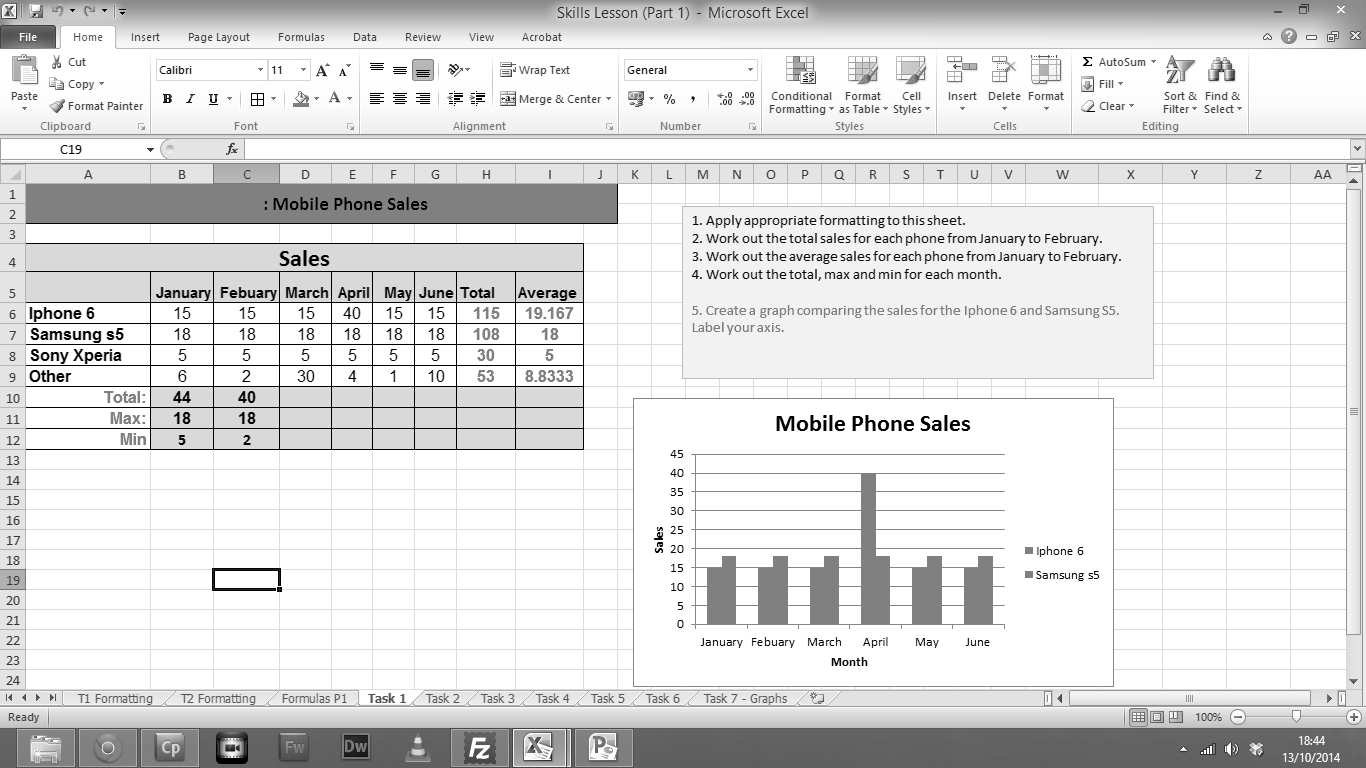 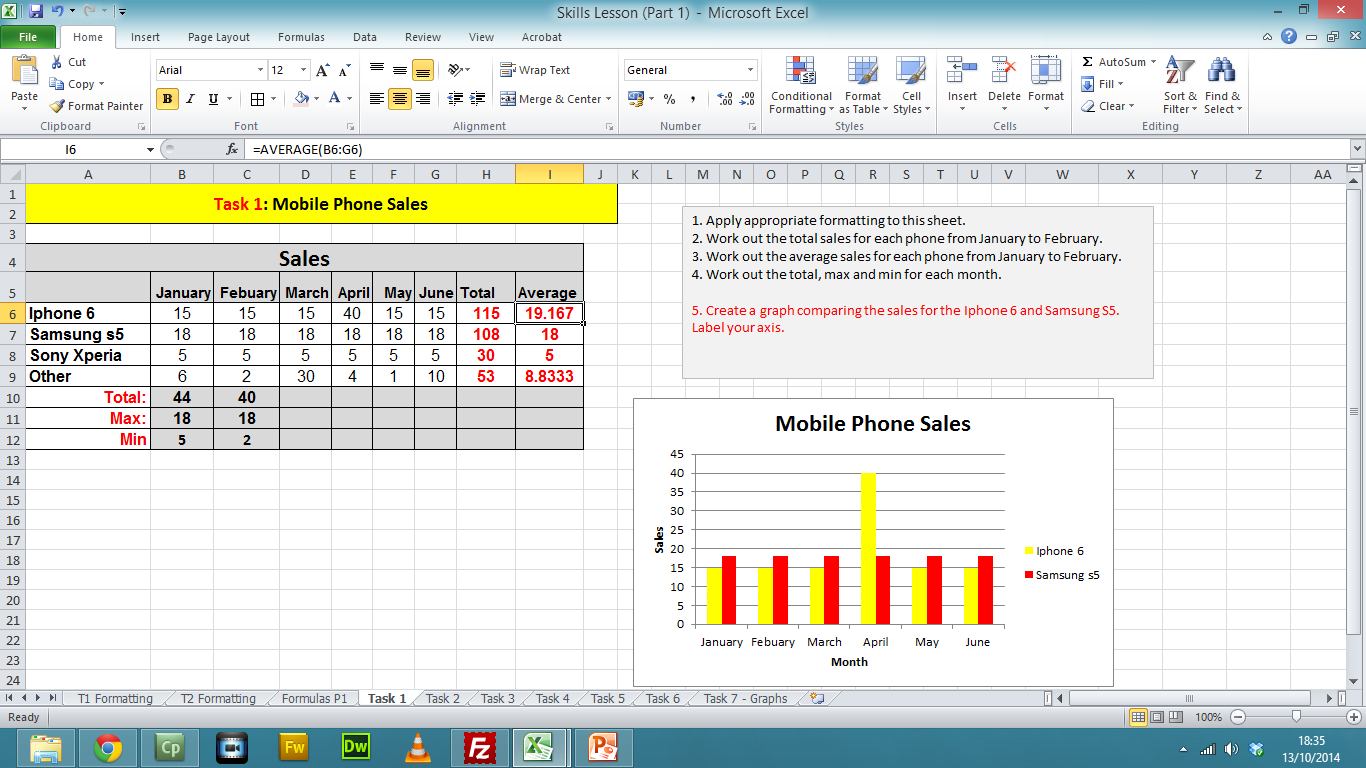 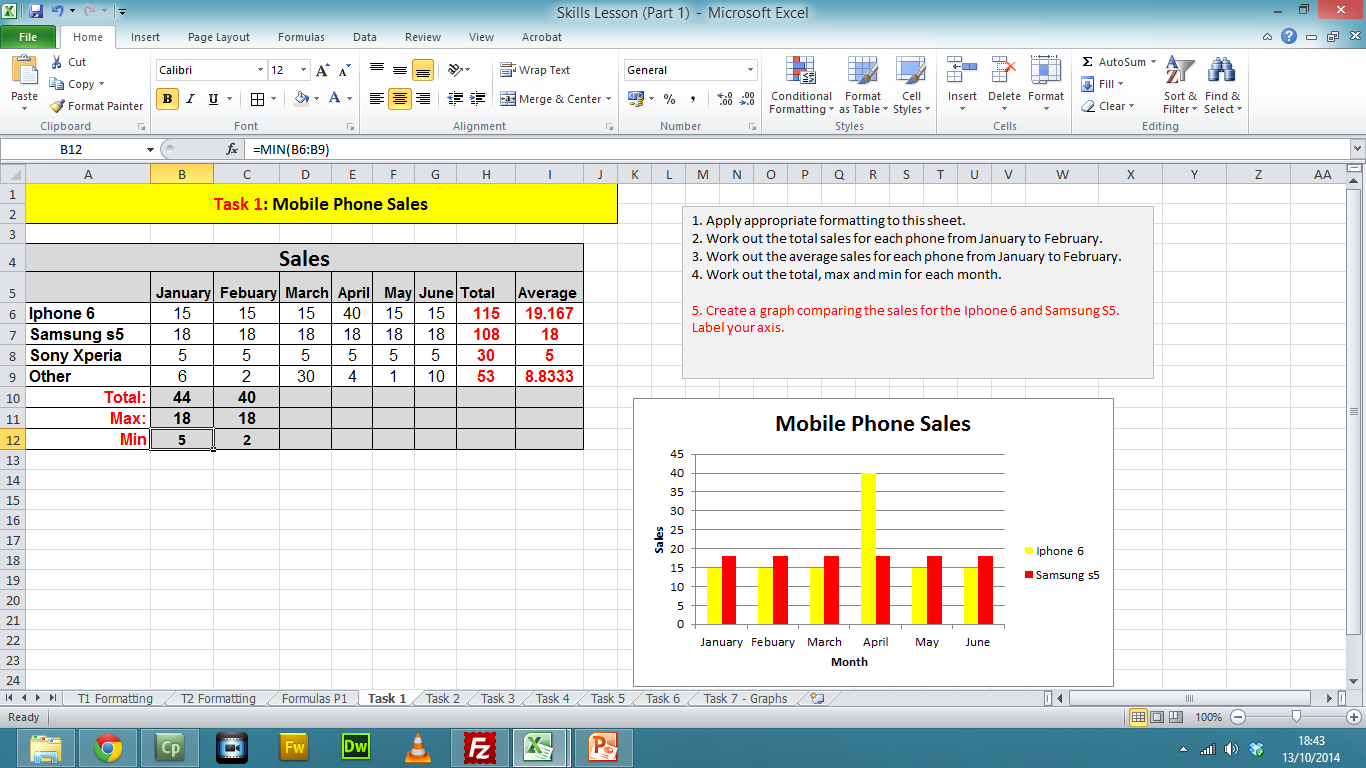 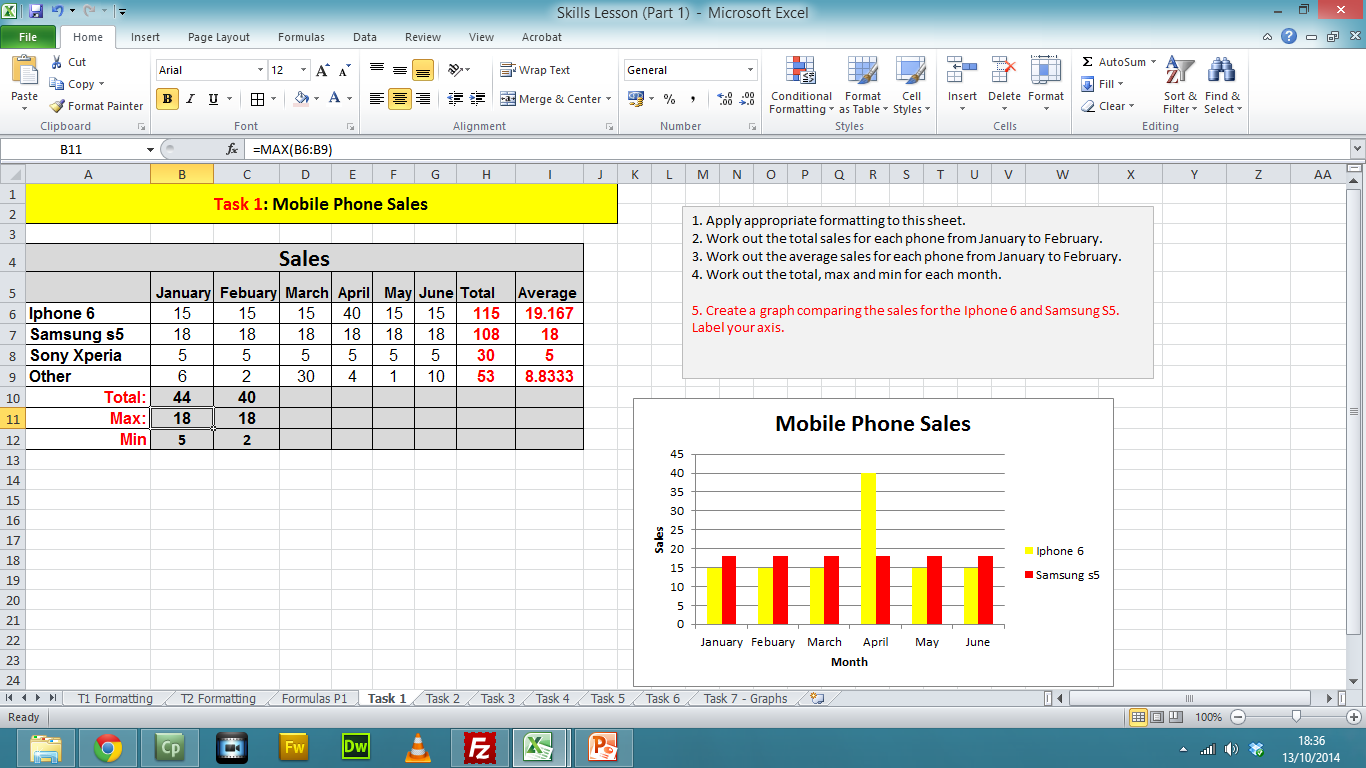 The =Average Function 
will calculate the average of the numbers within the range.
The =Max Function will find the highest number in the range.
The =Min Function will find the lowest number in the range.
Functions are predefined formulas and are already available in Excel.
When you use AutoFill to duplicate a formula into the cells below then you must use absolute cell referencing if you want the cells to be referencing to one particular cell.

Absolute cell referencing will lock in a particular cell. To absolute cell reference you must insert a dollar sign before Letter and number of the cell.
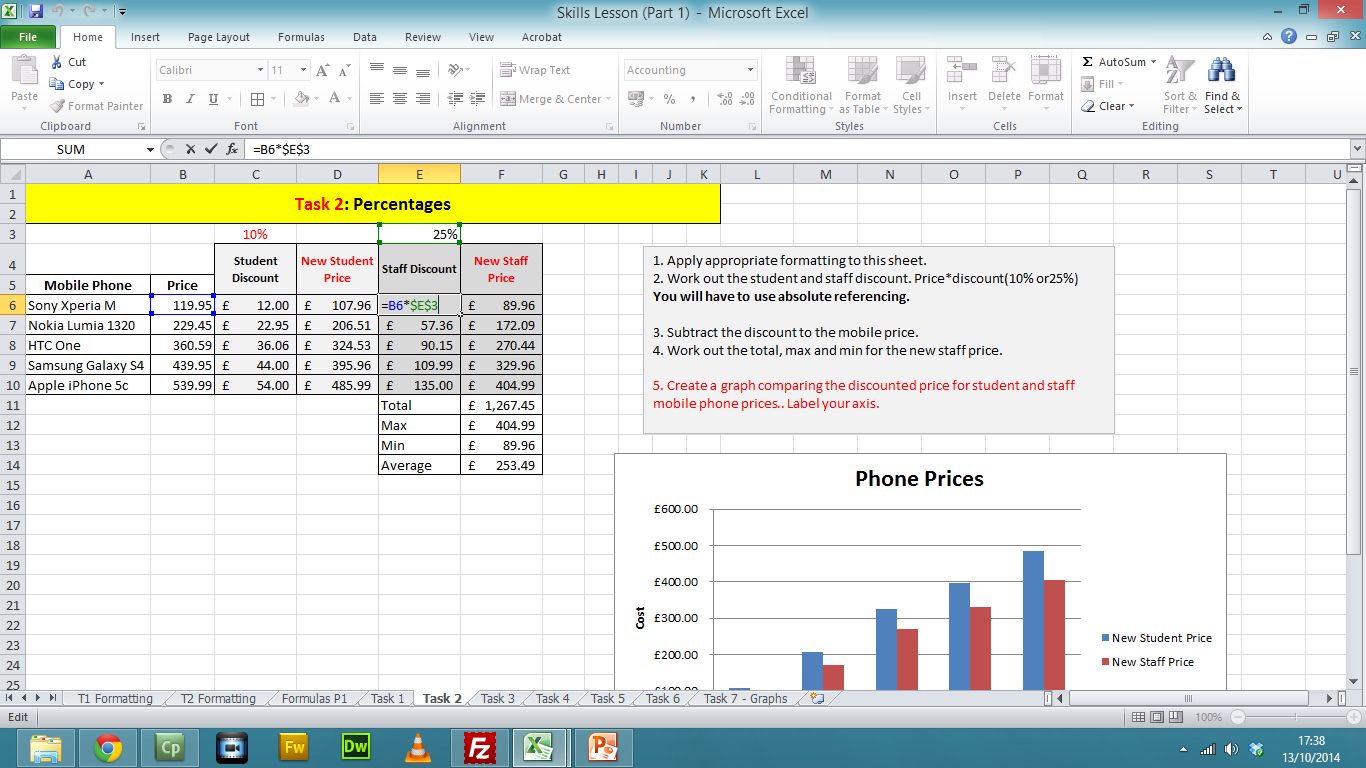 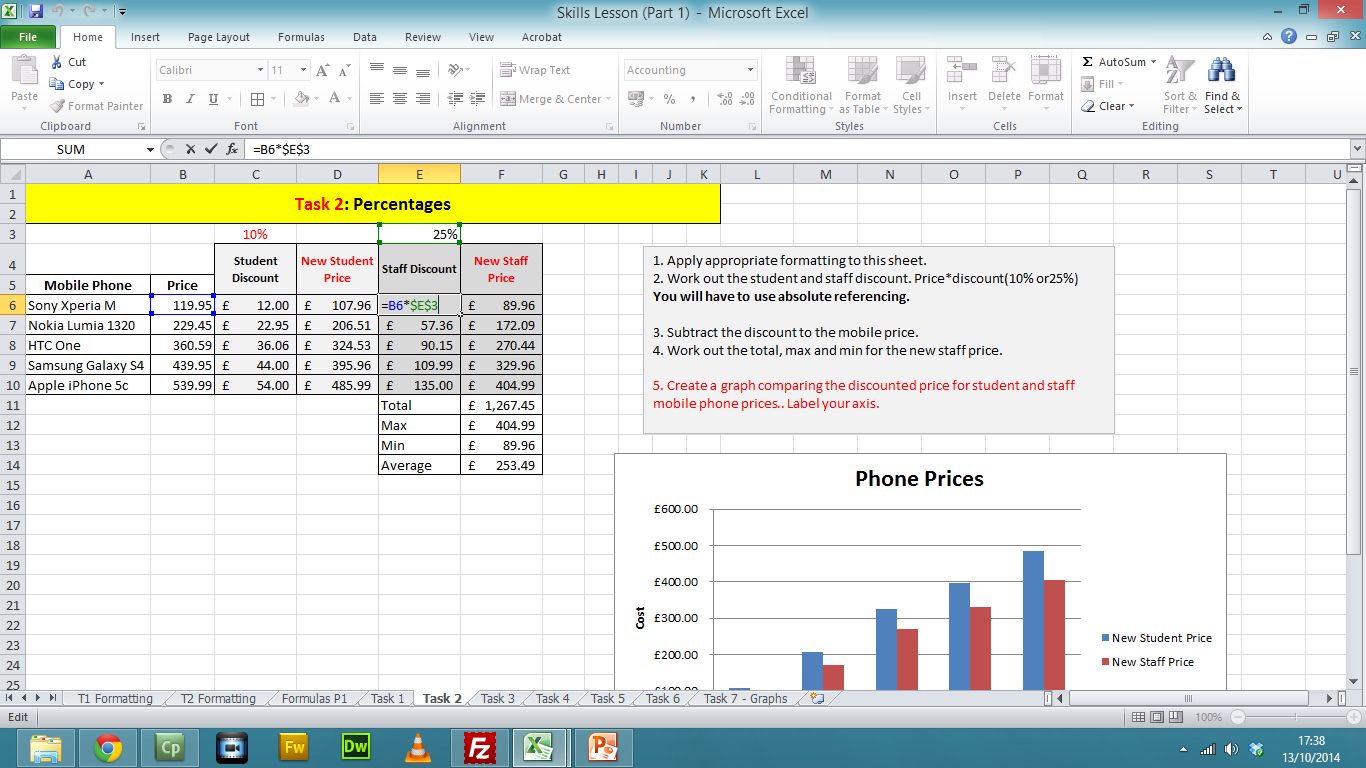 All the prices will be multiplied by the % in E3.
The Price is relative referencing. When the formula is dragged down the formula references to the next price.
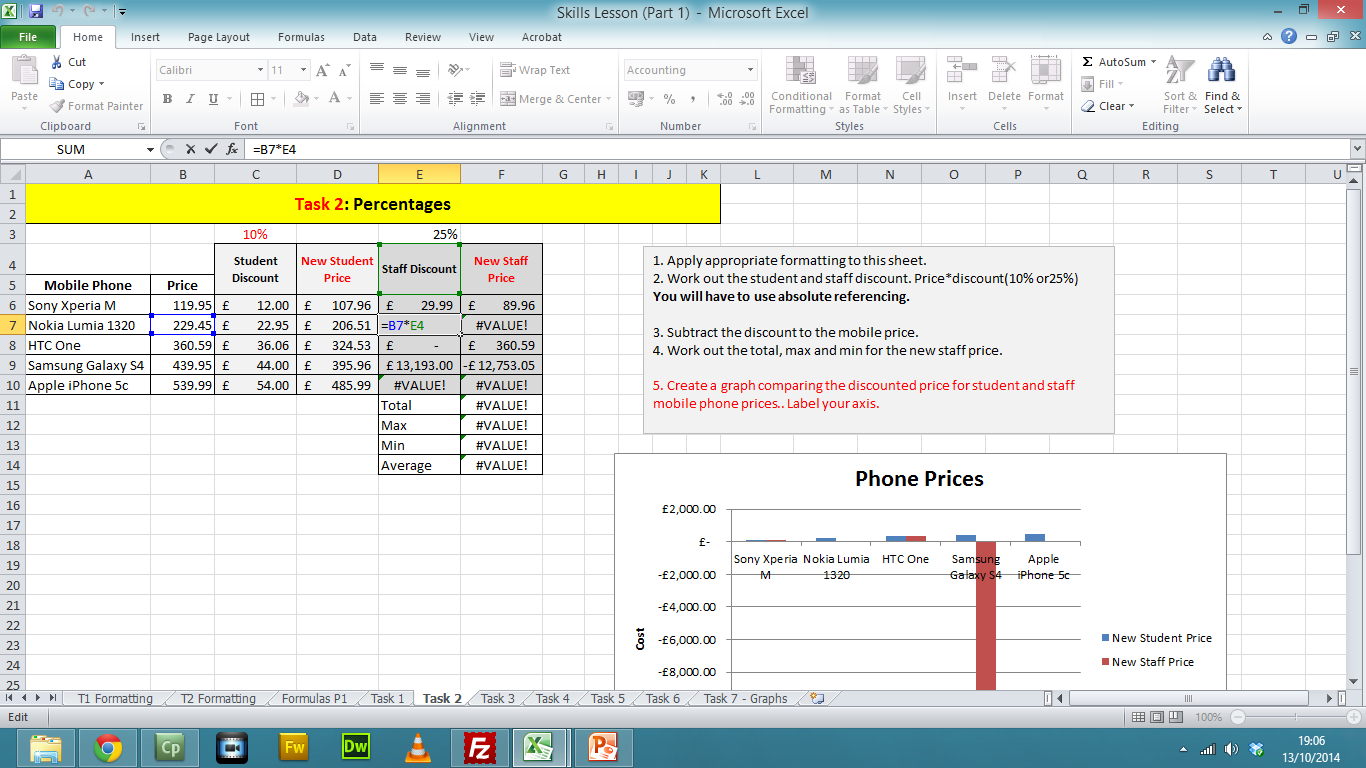 In the example to the left if you do not use absolute cell referencing on the 25% then the Price will be multiplied against the content in E4.
http://www.yahmad.co.uk/
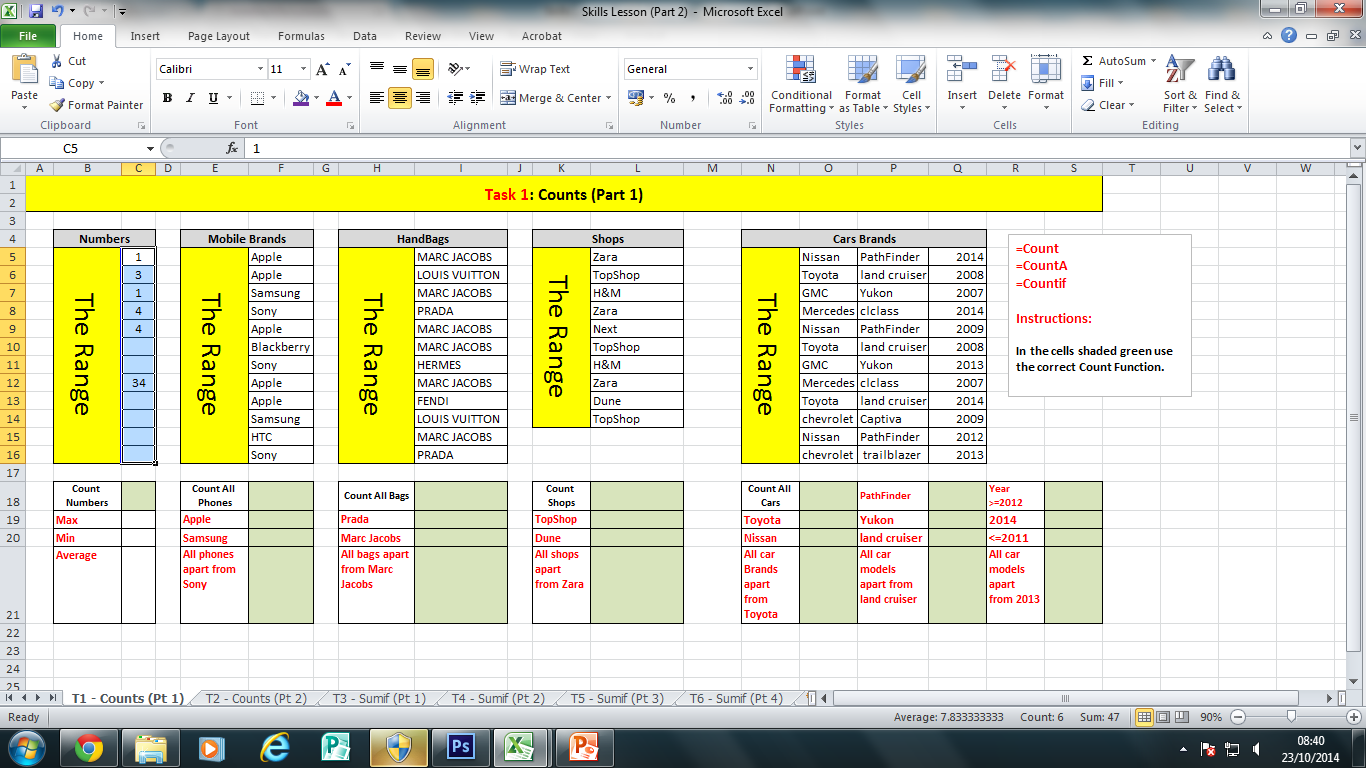 =Count(Range)

This function will count the cells within the range that contain only numbers.
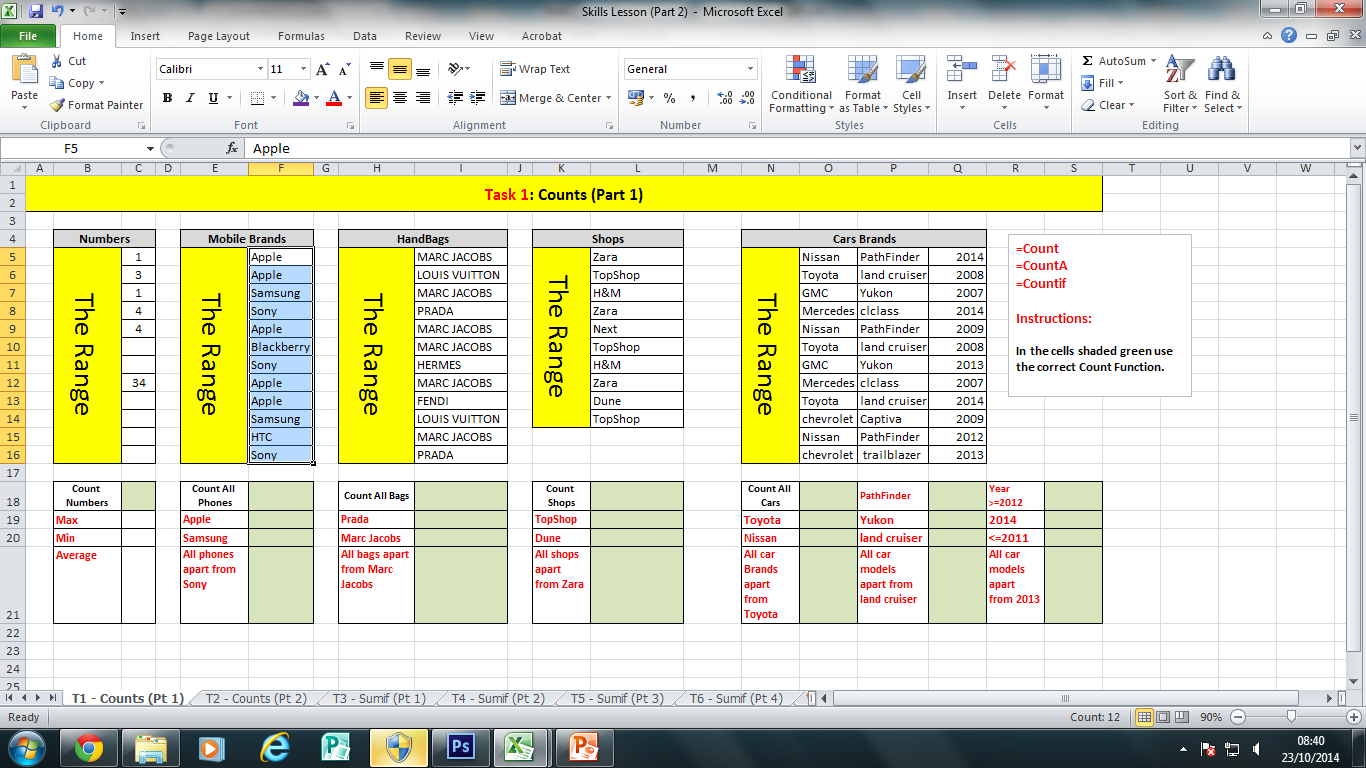 =CountA(Range)

This function will count all the cells within the range that are not empty.
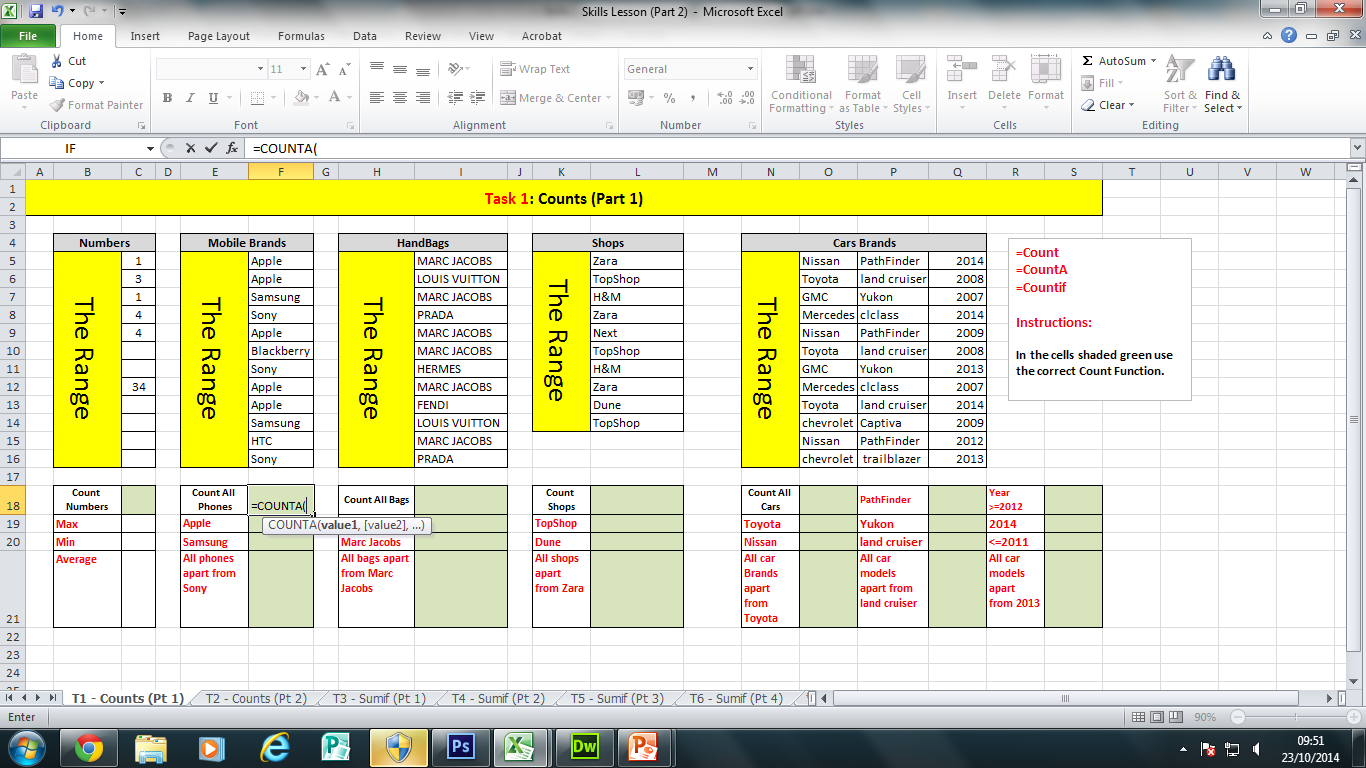 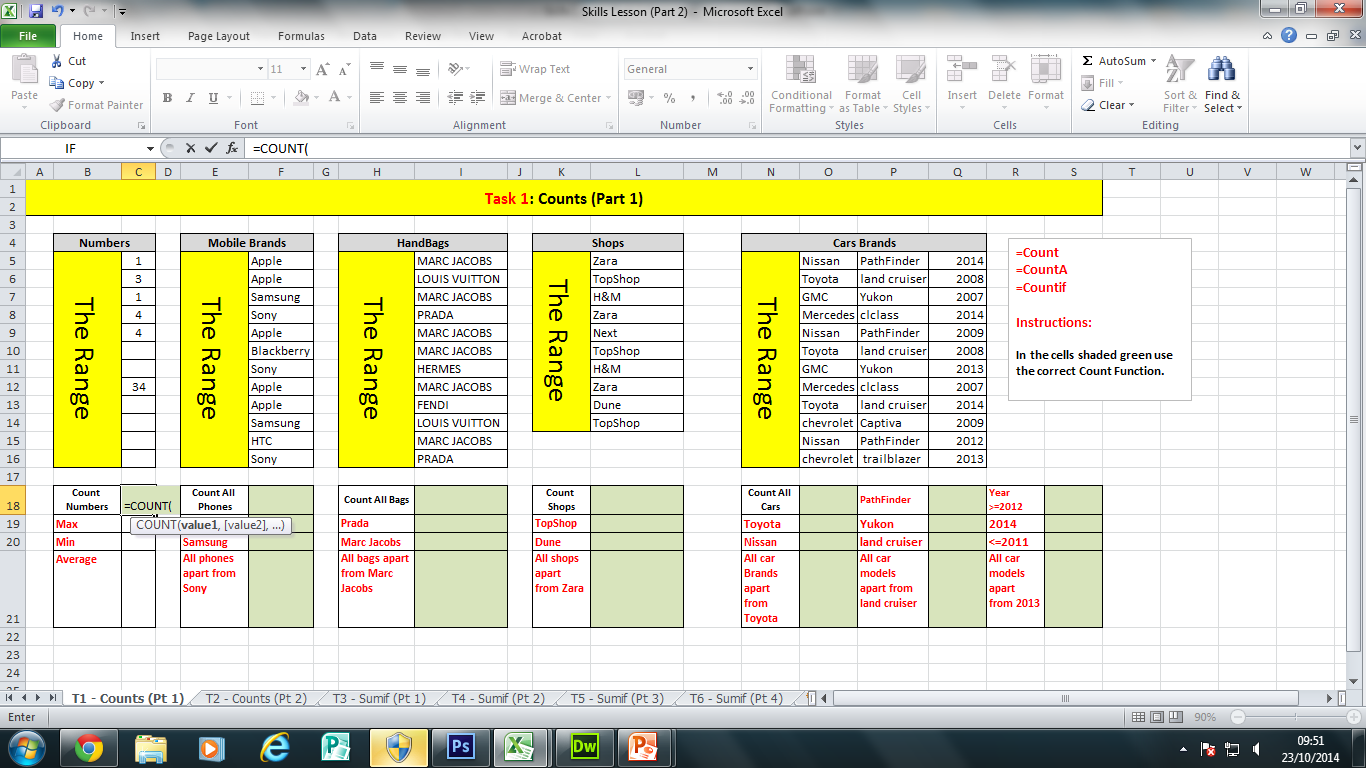 The count function will only Count the cells.
Do not get confused with Sum.
http://www.yahmad.co.uk/
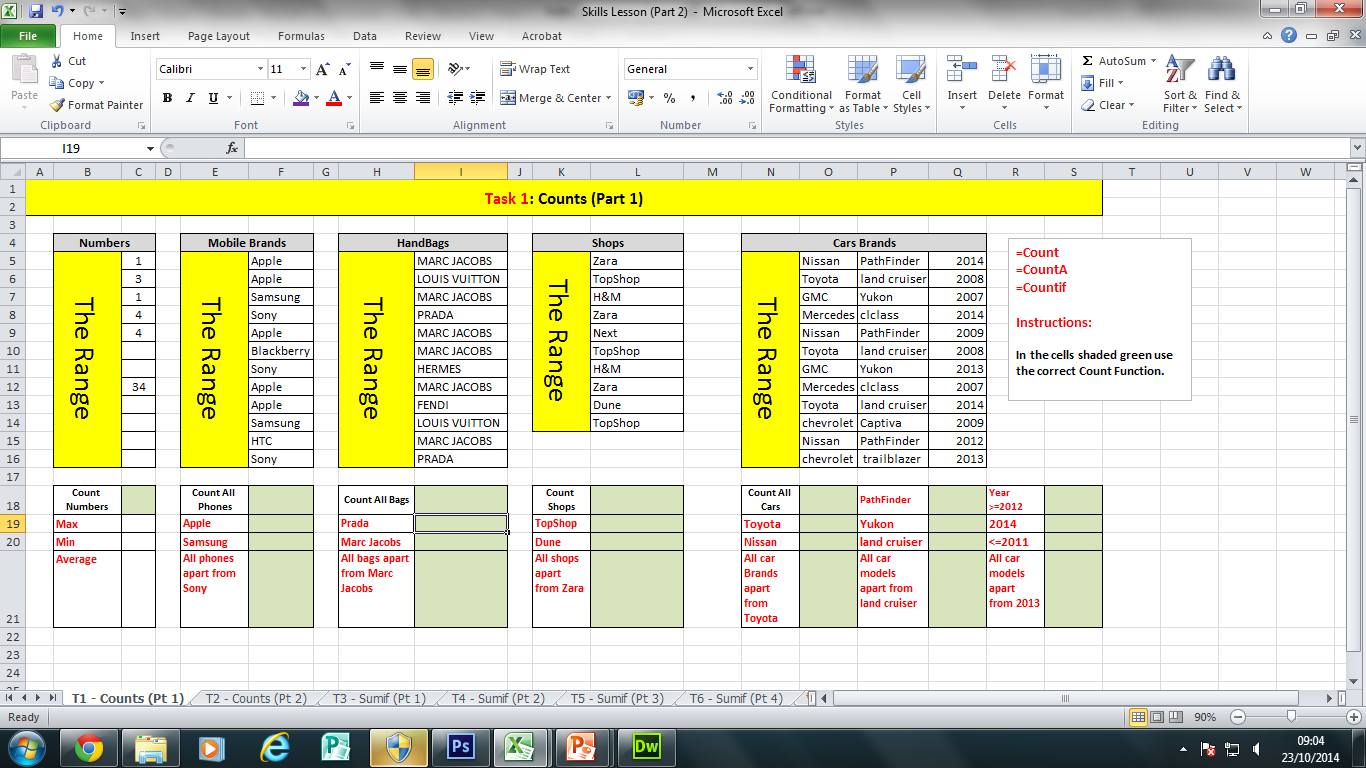 Some times you may have to count all cells apart from a certain criteria.

In this example you we want to count all the brands apart from Marc Jacobs

=countif(Range, “<>Marc Jacobs”)
=Countif(Range,Criteria)

This function will count the cells which contains a specific criteria from the range

Example: We need to count the Prada bags from the range.
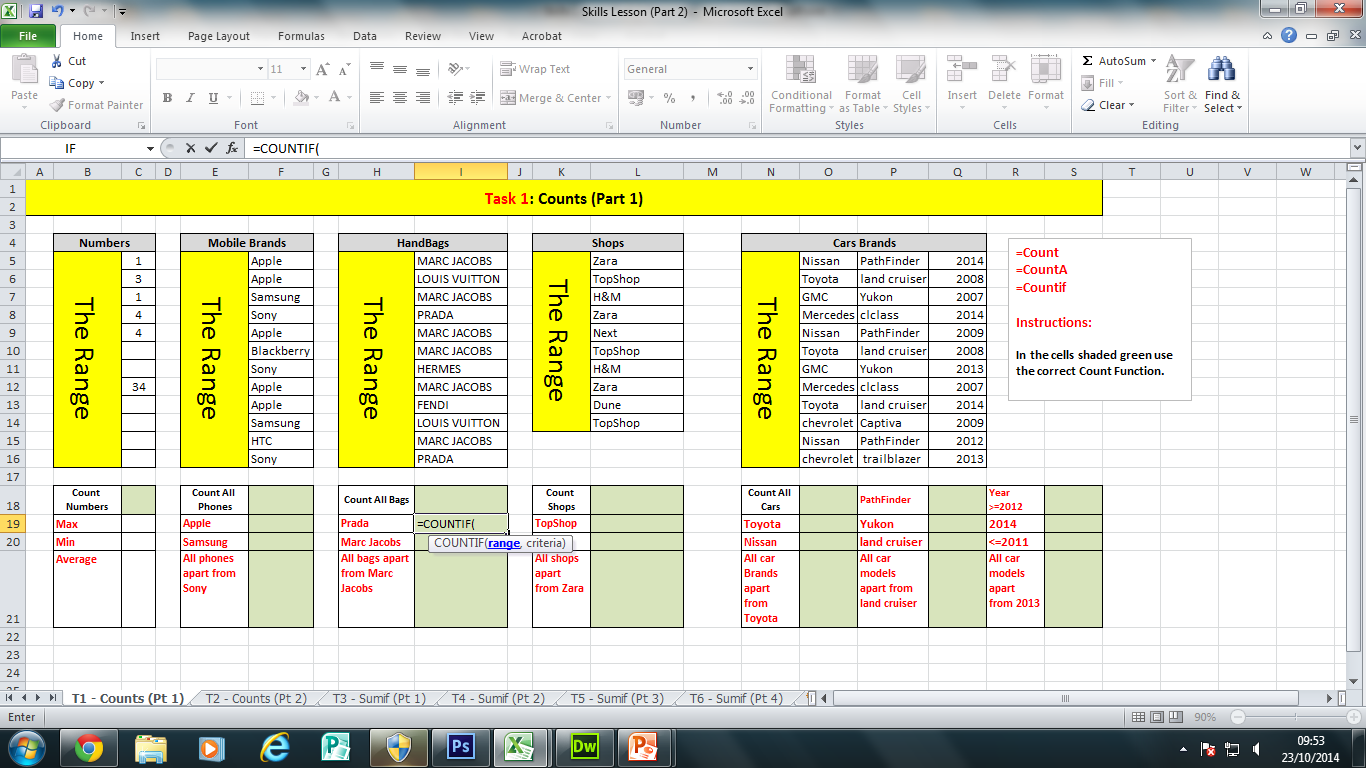 =Countif(Range,”Prada”) or =Countif(Range,”I19”) 
Not: =Countif(Range,“<>criteria”)
http://www.yahmad.co.uk/
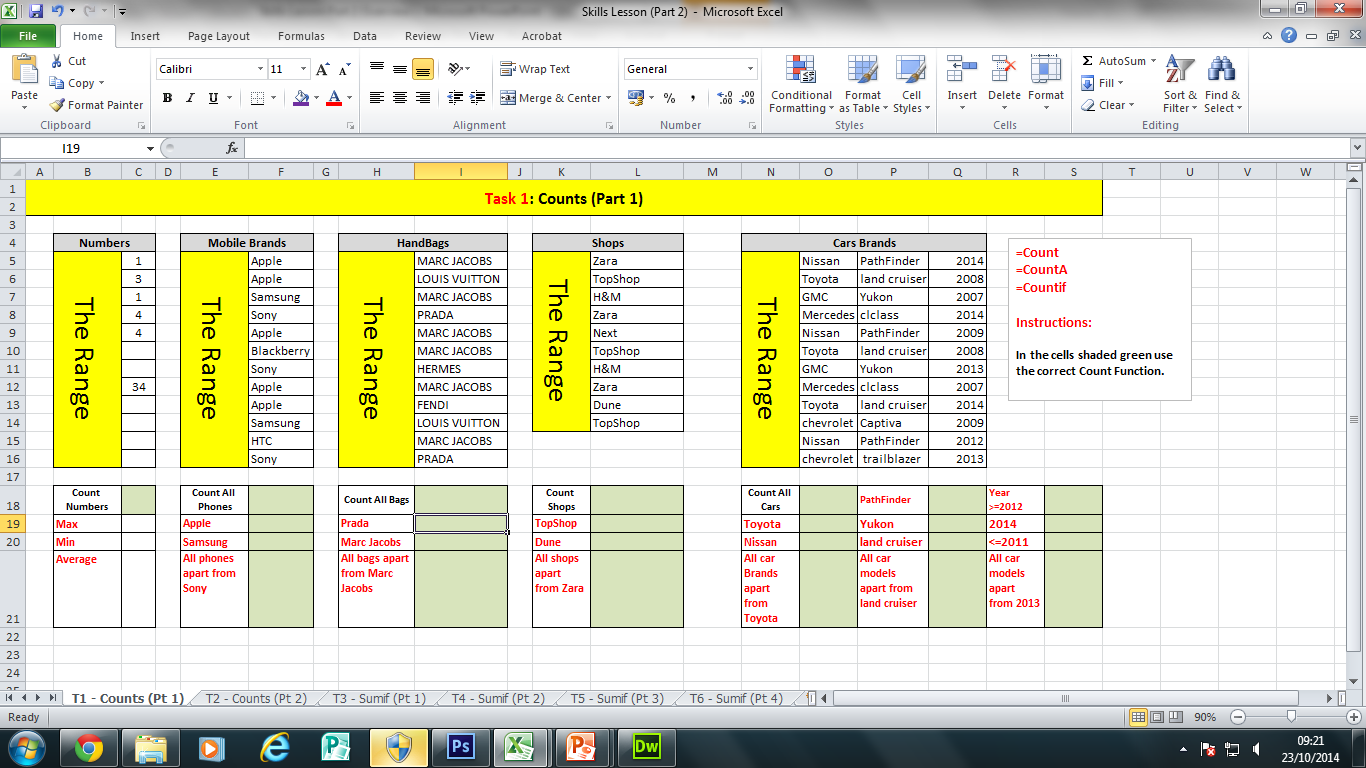 Some times you may have to use the following to find a specific criteria:

< - less than
> - more than
= - equal to


=countif(range,”>=2012”)
http://www.yahmad.co.uk/
=Count(Range) - This will count a range of cells which only includes numbers.
=CountA(Range) - This will count all the cells which are not empty.
=Countif(Range,Criteria) - This will count a range of cells which includes a specific criteria.
Not =Countif(Range,”<>Criteria”) – This will count everything apart from the specific criteria.
=CountA
=CountIF(Range,Criteria)

When you reference to a criteria you can either write the criteria in speech marks or reference to a cell that contains the criteria.
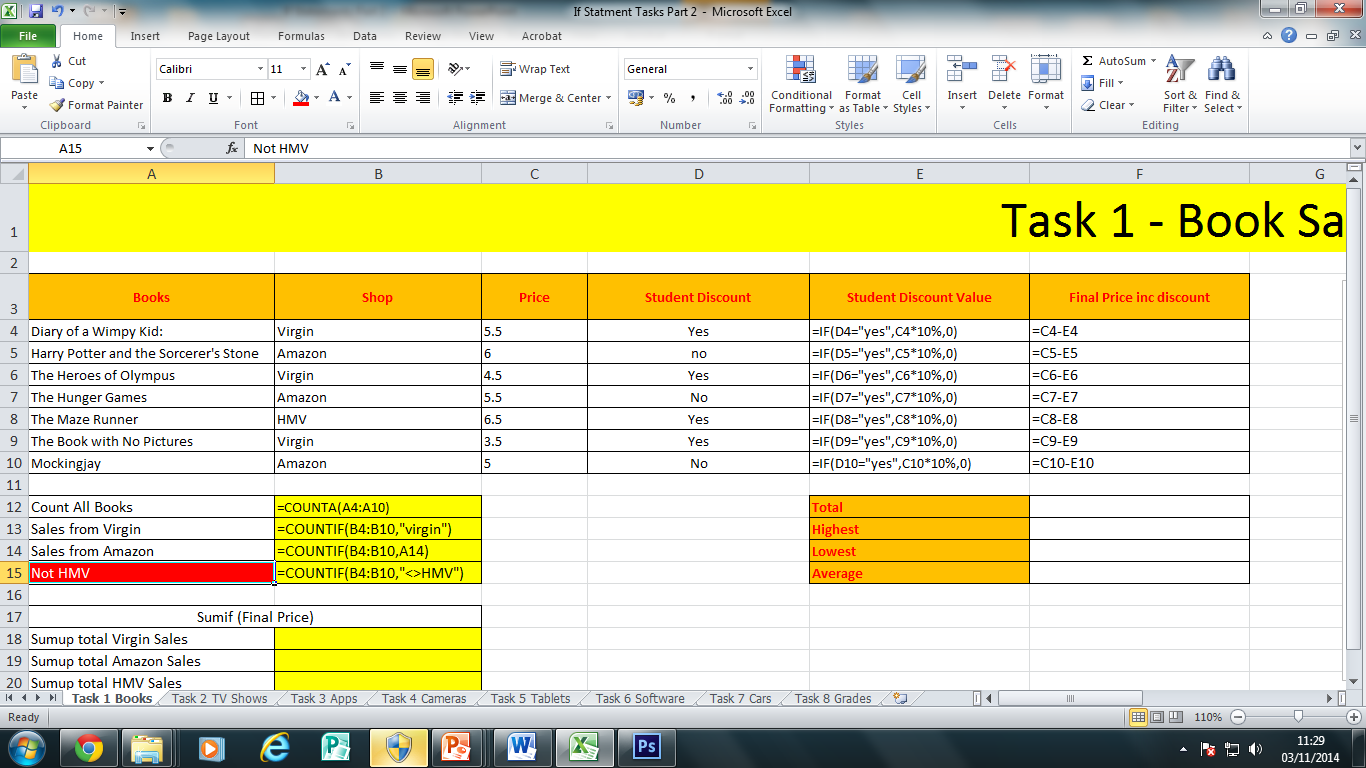 Not Count
http://www.yahmad.co.uk/
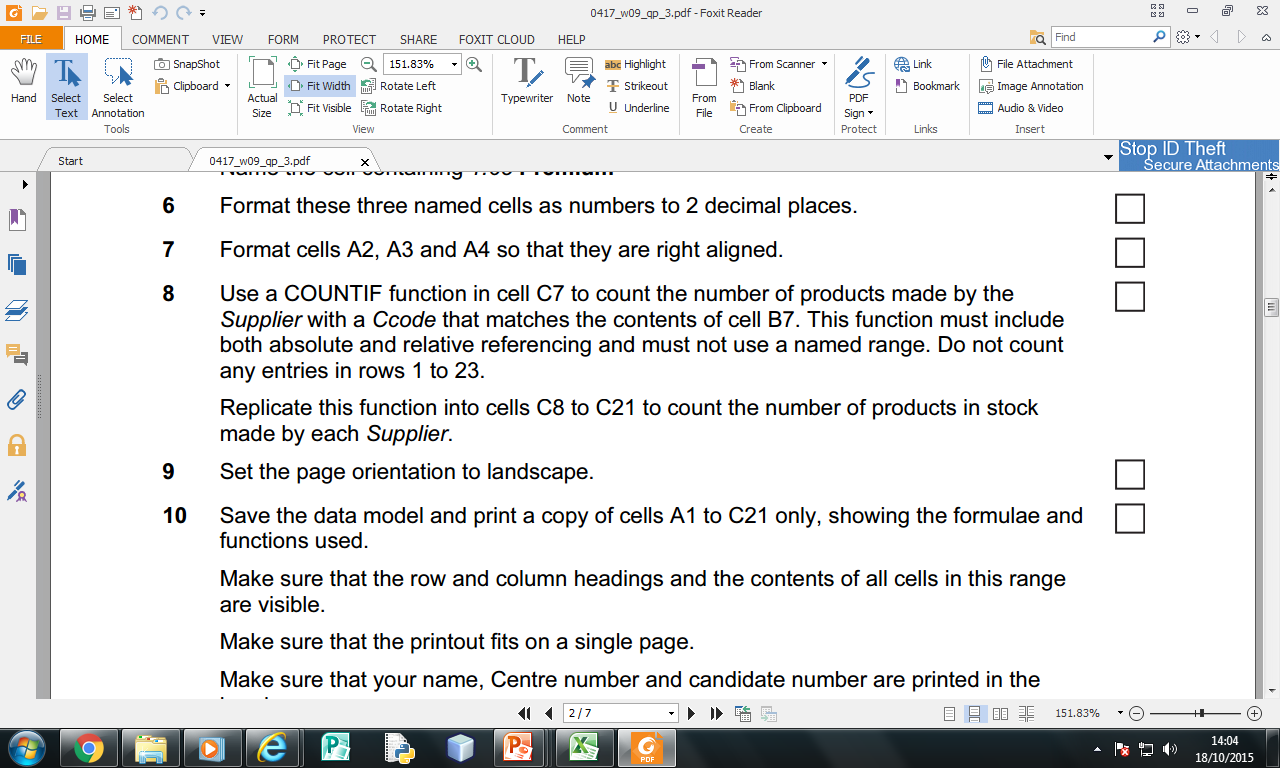 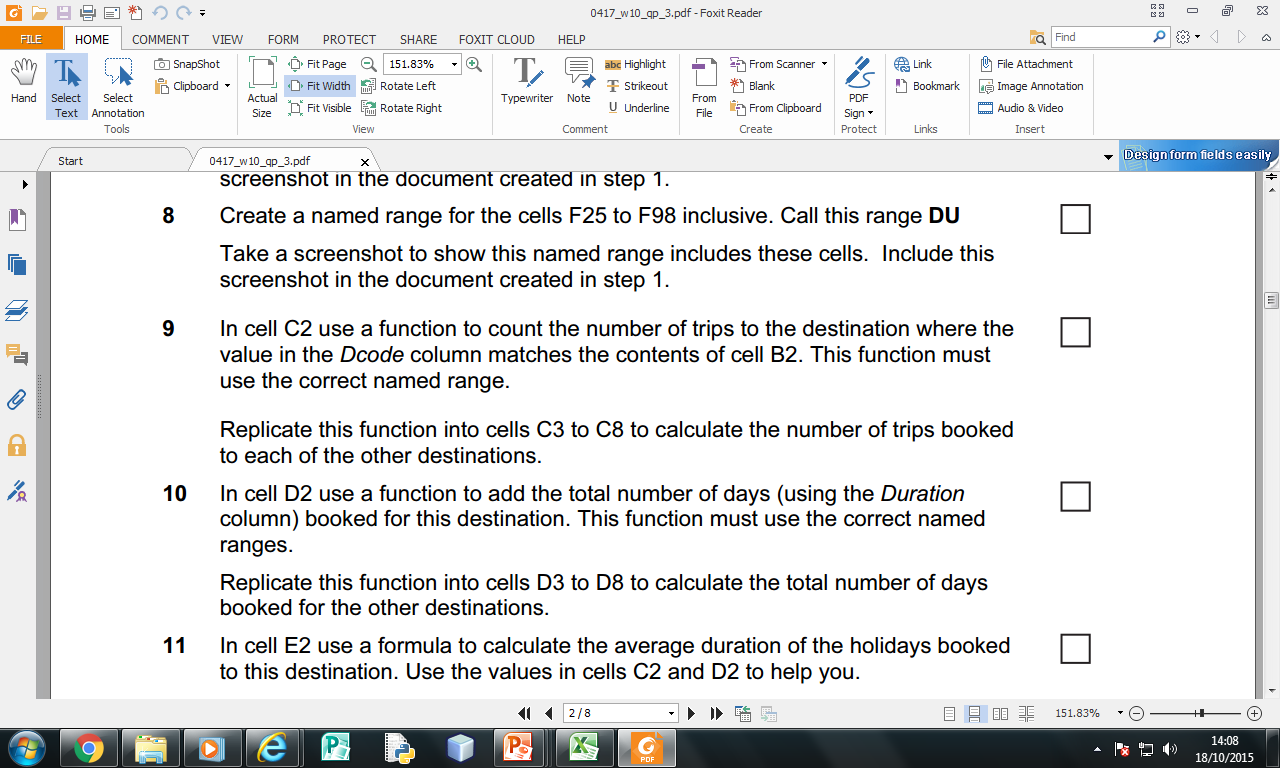 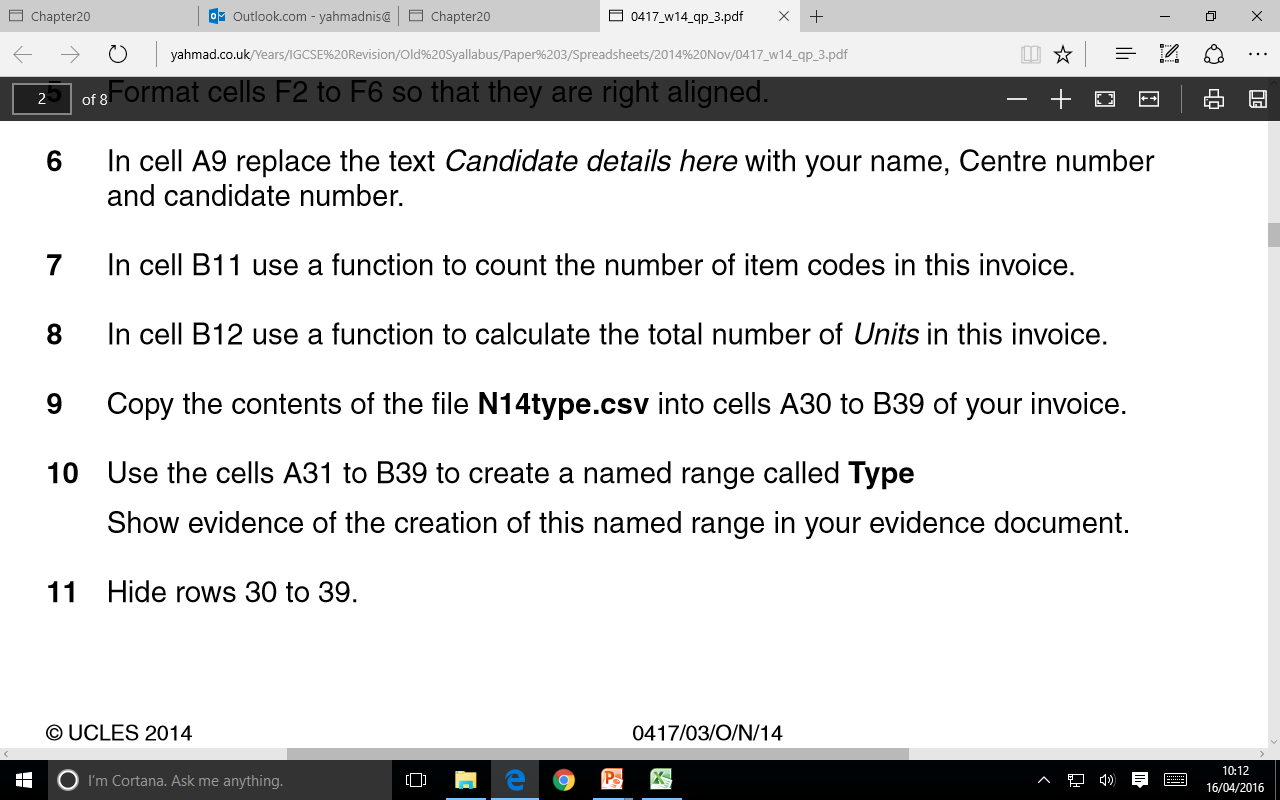 Range: The criteria is “virgin”.
Look at the table and highlight the range of cells which includes “Virgin”.
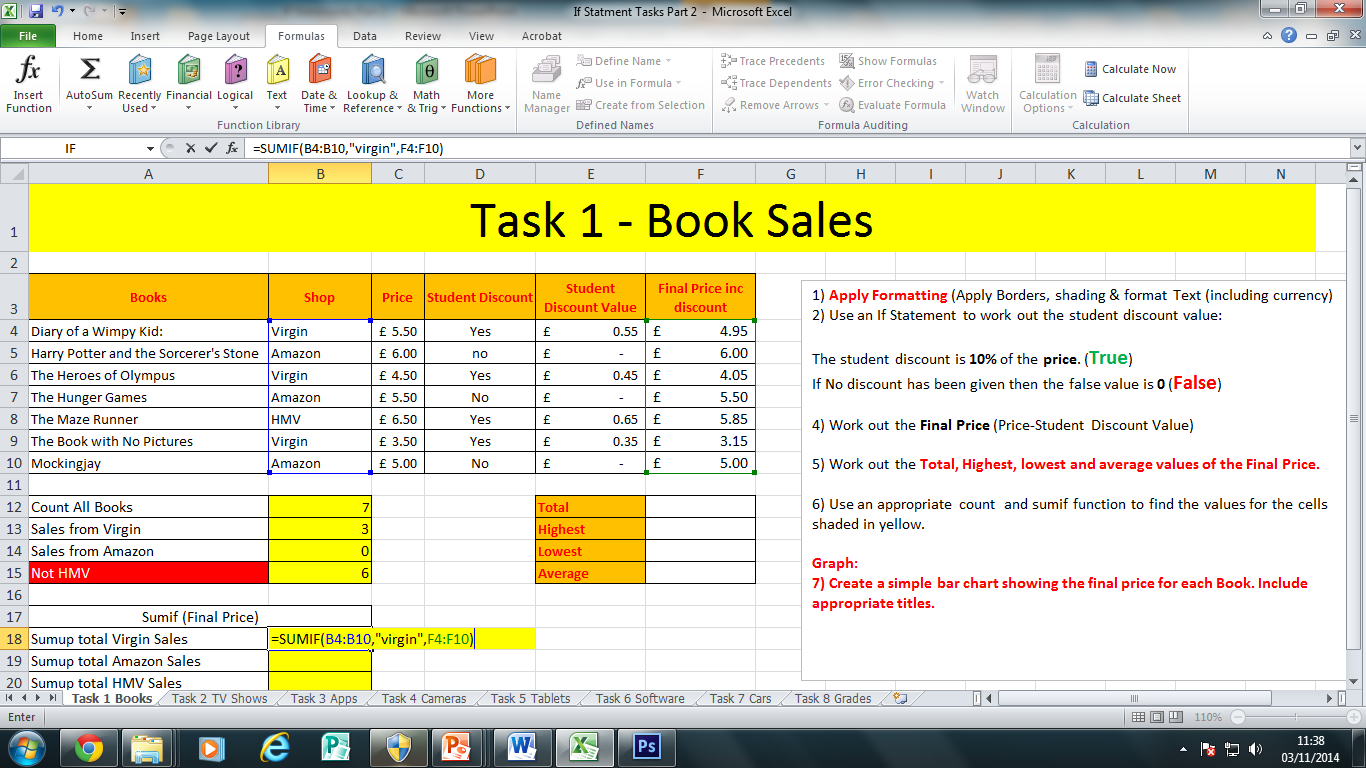 Criteria: You can either reference to a cell or write the criteria in quotation marks.
SumRange: This will sum up only the criteria values from the sum range.
Criteria
=SUMIF(B4:B10,"virgin",F4:F10)
Sum_Range
Range
A sumif will only sum (add) up from a specific criteria (condition) from the sum_range.
http://www.yahmad.co.uk/
The Range and the Sum Range have absolute cell referencing.

When the formula is replicated the absolute cell referenced cells will stay the same and will not move position. 

H5 is relative cell referencing. It will move down when the formula is replicated.
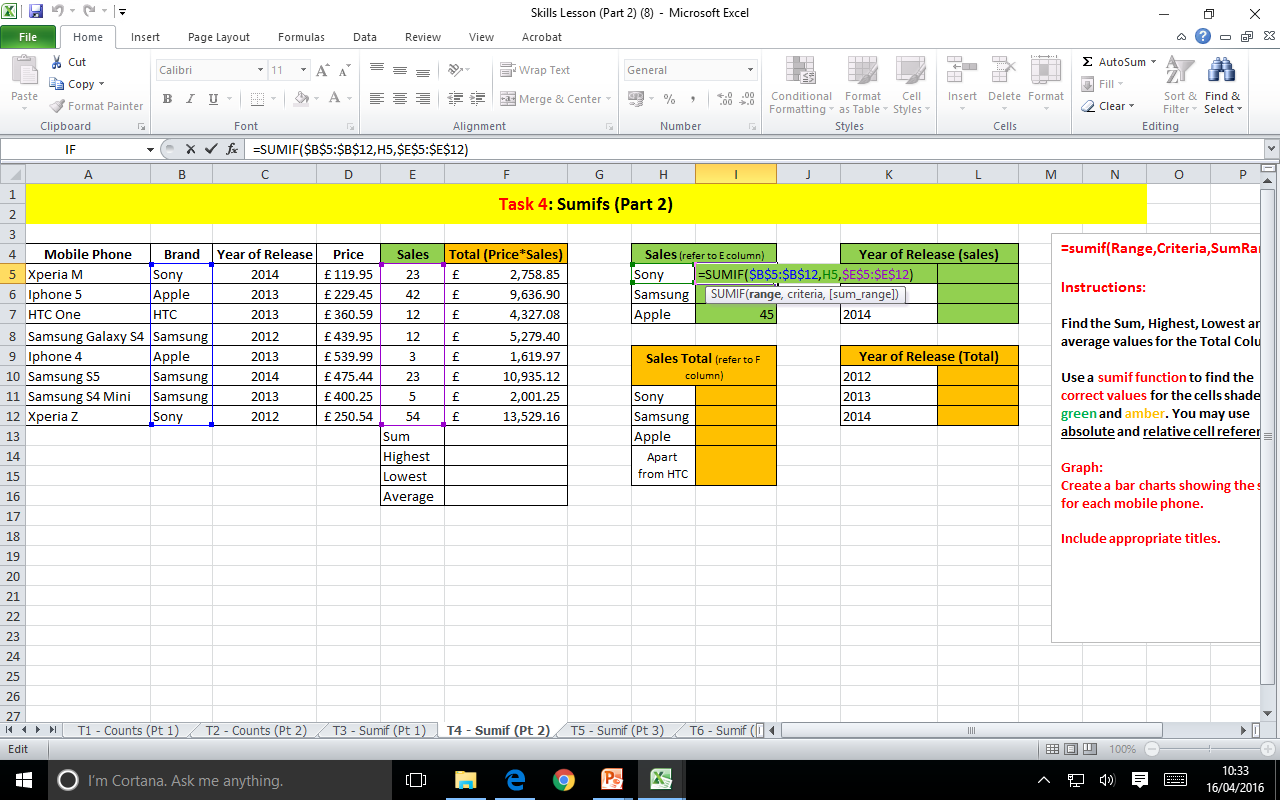 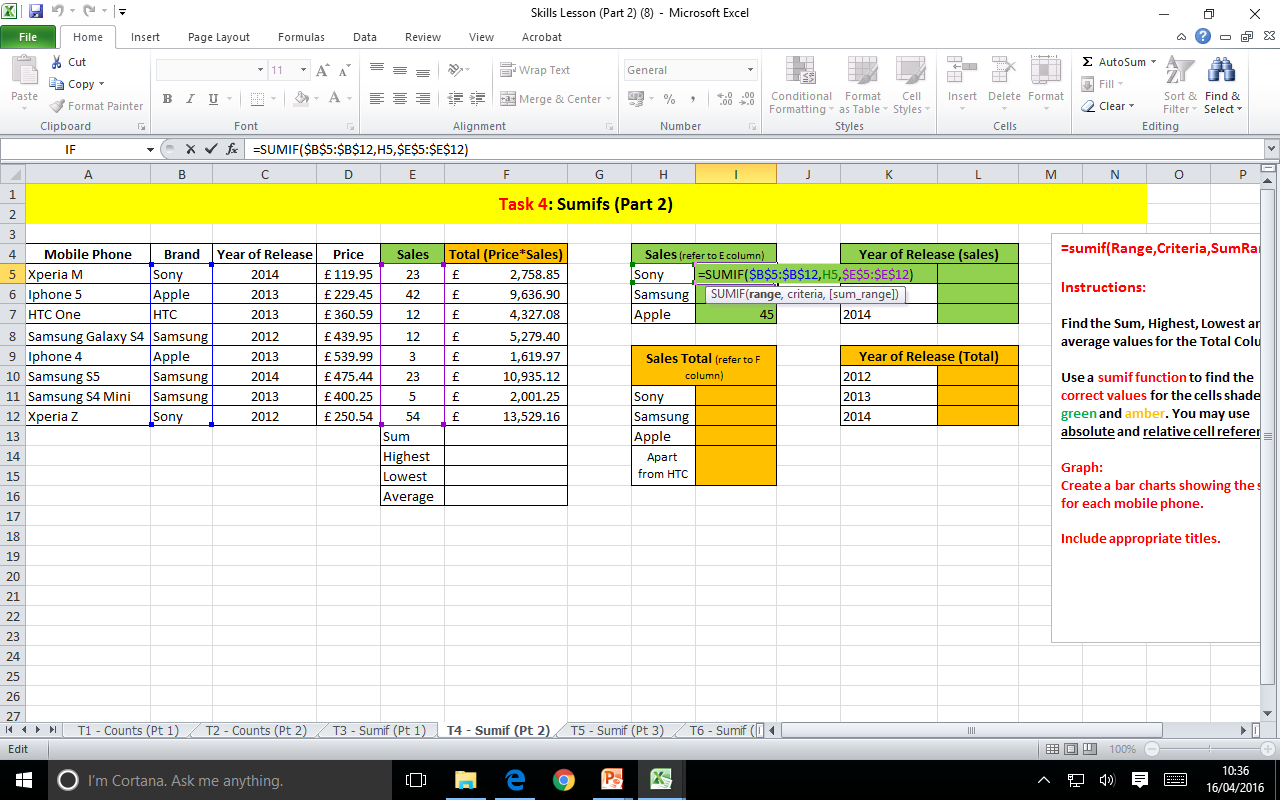 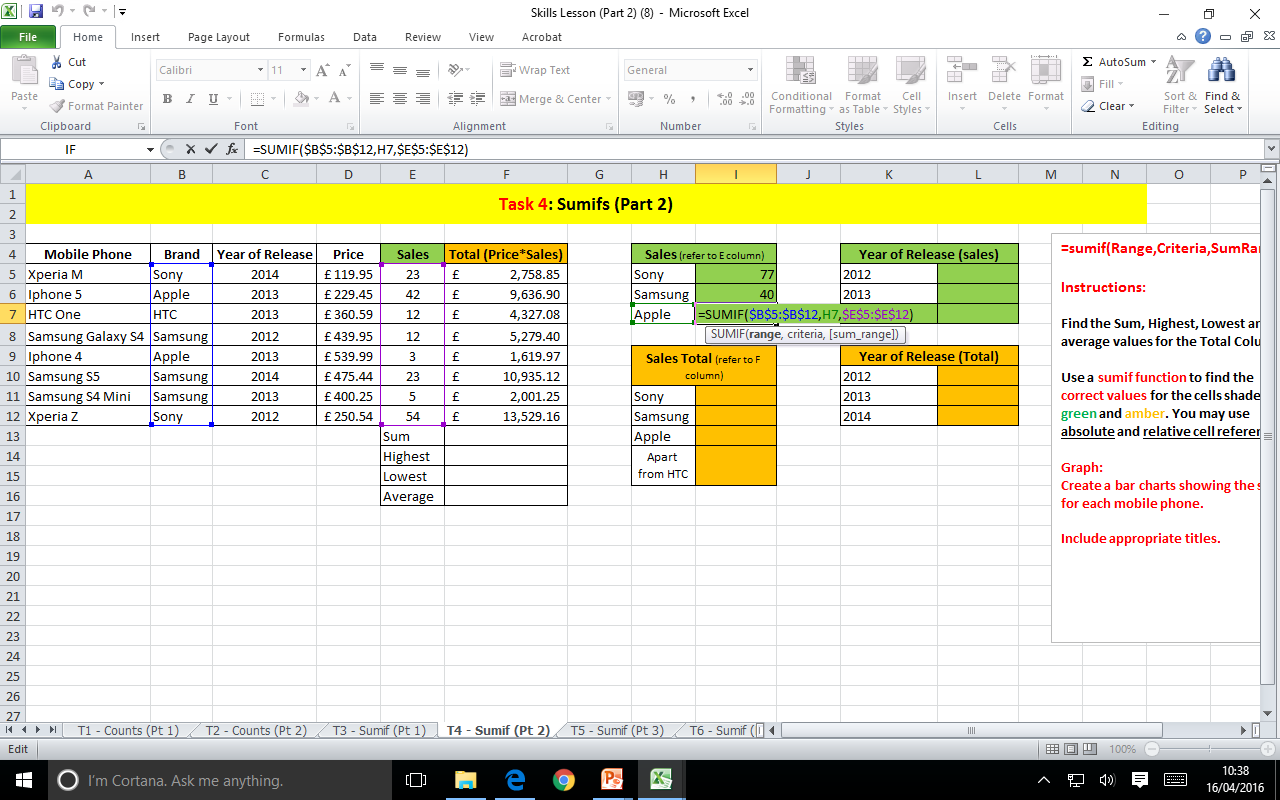 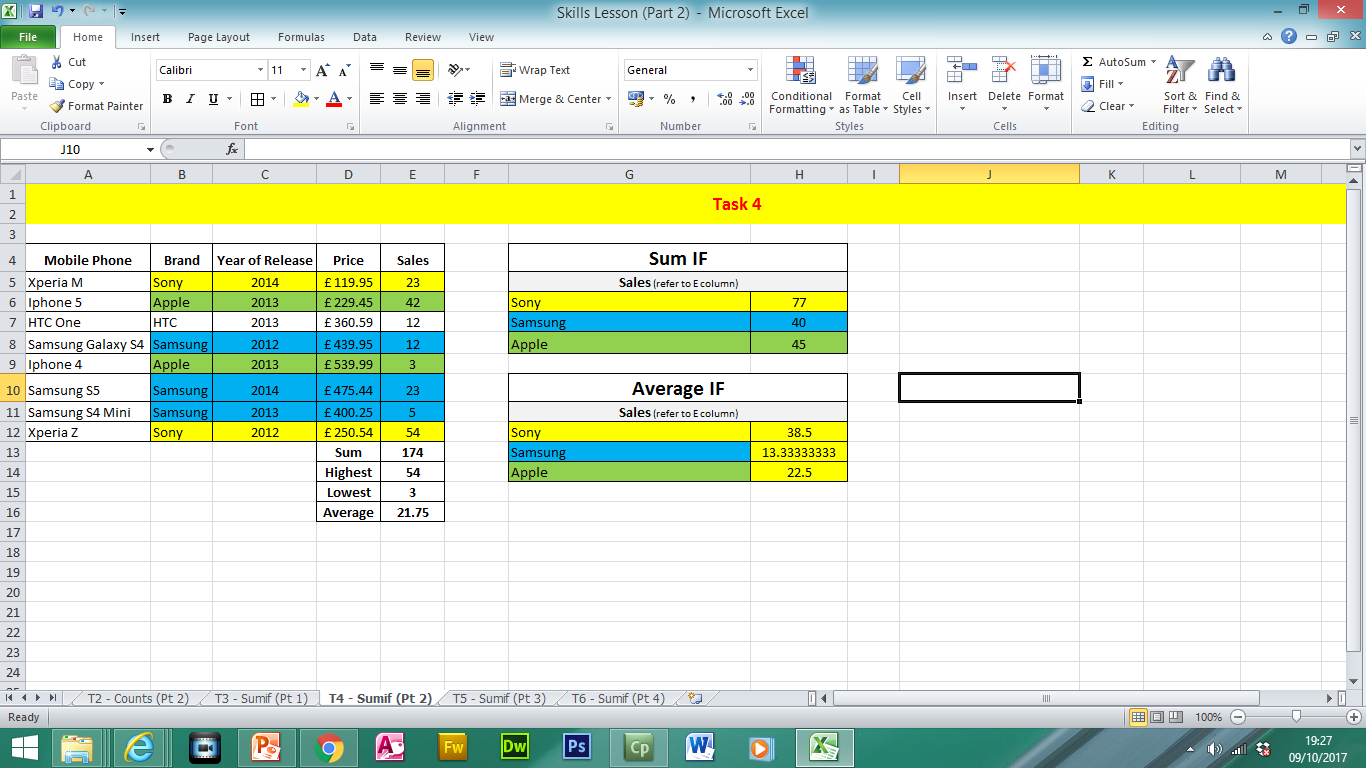 Criteria
Range
Average Range
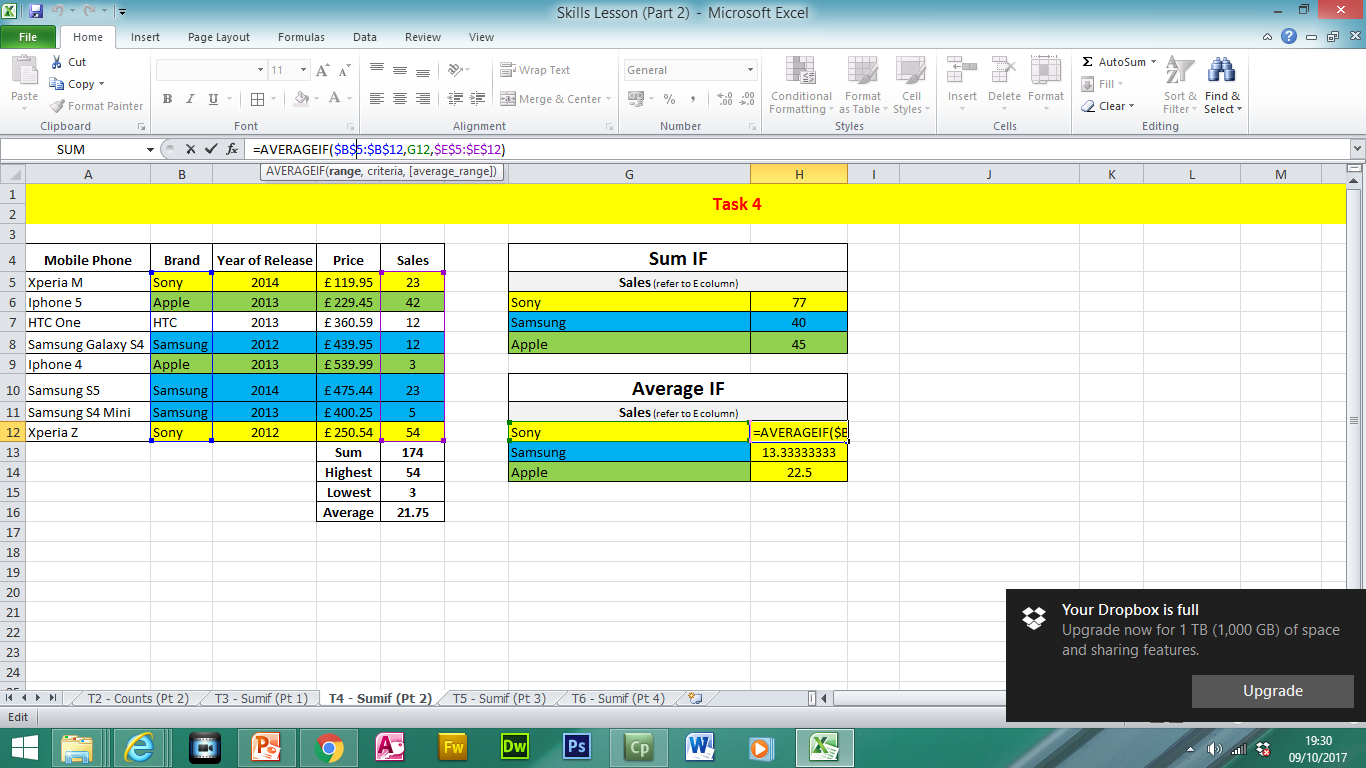 A averageif will work out the average from a specific criteria (condition) from the average_range.
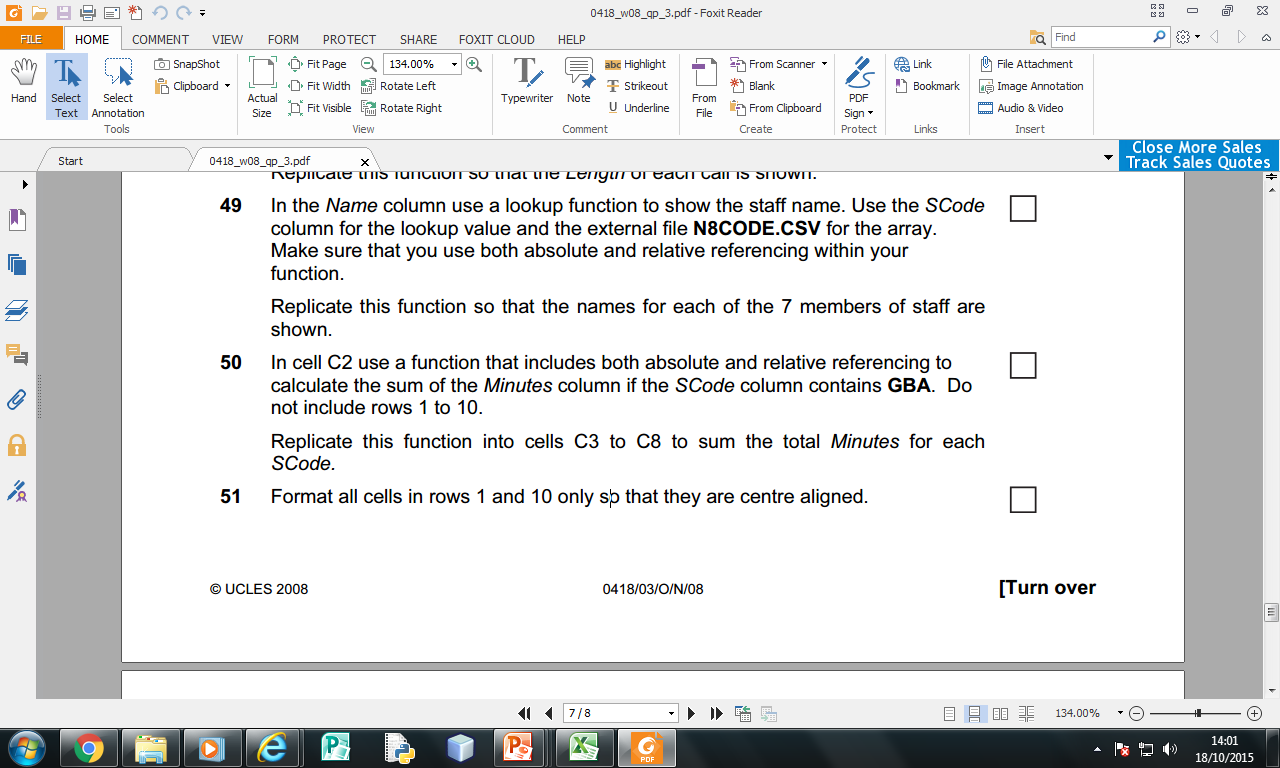 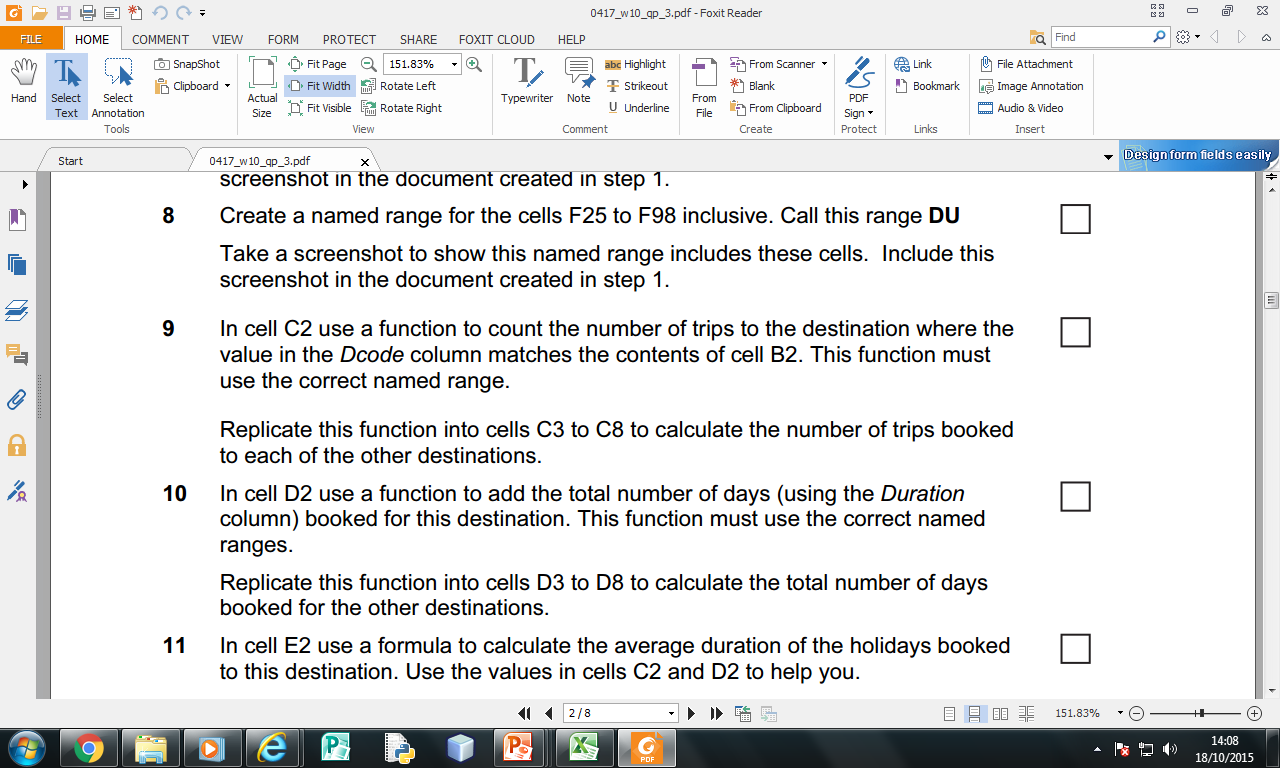 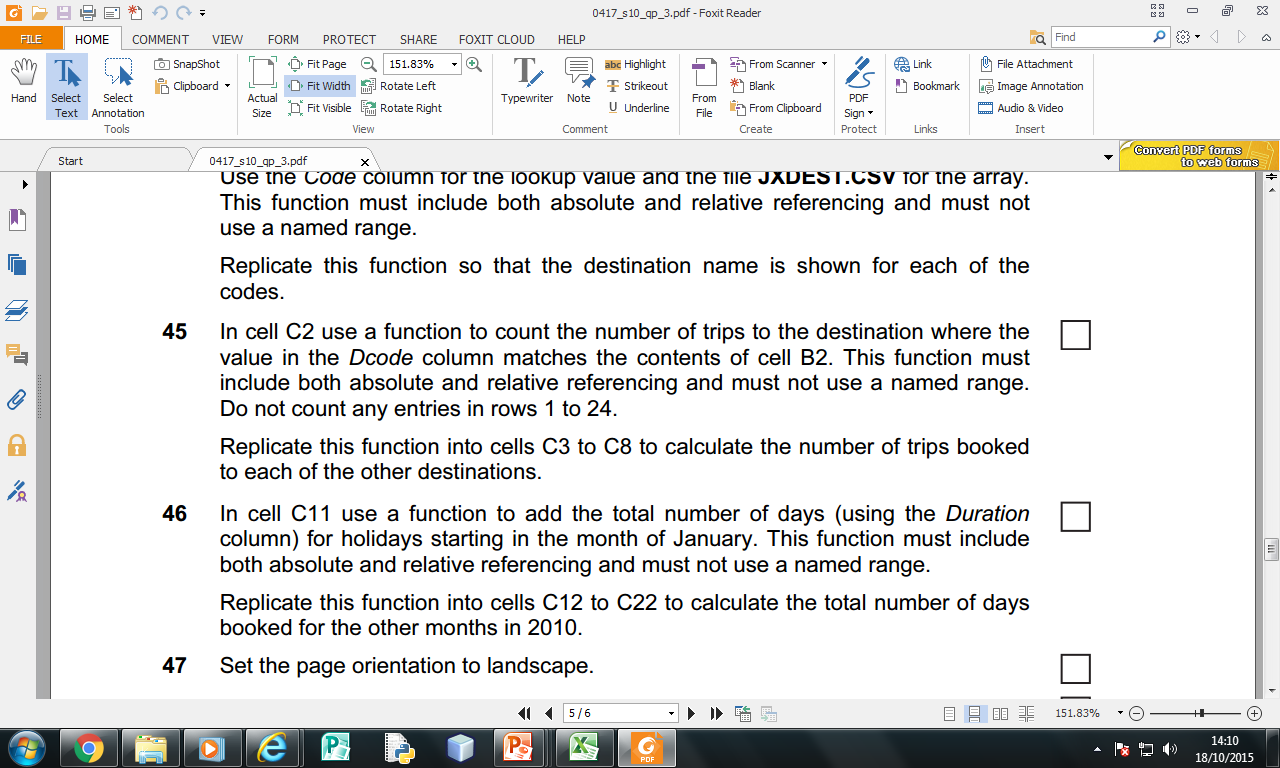 If the units sold is more than or equal to the targets sales than the target has been met.
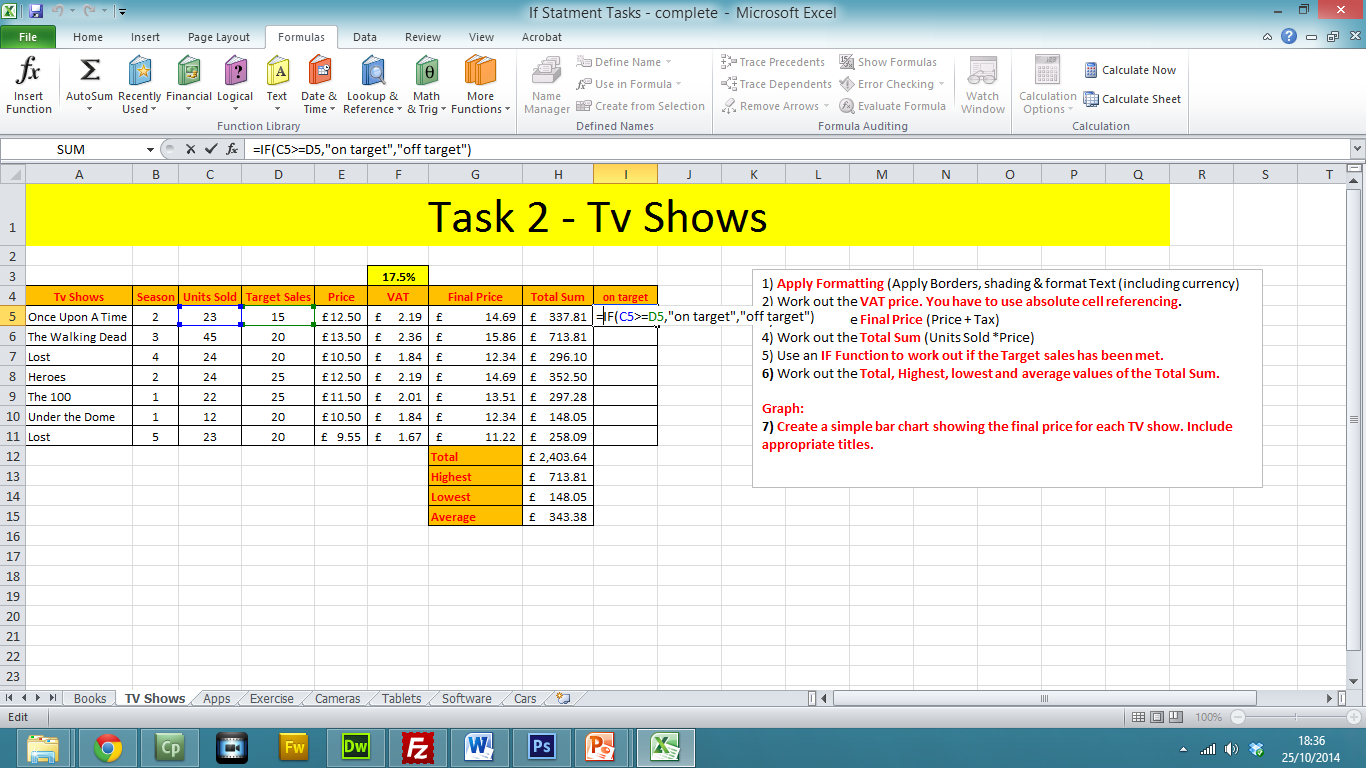 1. Logical Test
Is units sold more than or equal to the target sales.

2. If the statement is true then the “true statement” will be printed in the cell.

3. If the statement is false then the “false statement” will be printed in the cell.
=IF(C5>=D5,"on target","off target")
2. True
3. False
1. Logical
Test
http://www.yahmad.co.uk/
1. Logical Test
Does the Cell in D4 equal “Yes”

2. If the Logical Test is true then the calculation (10% of the price) will be shown. 

3. If the statement is false then the false value (0) will be shown.
If student discount has been given (“Yes”) then for the true statement you have to calculate 10% of Price. This will be the value for the student discount. If the student discount does not contain “Yes”  than the false value (0) will be shown.
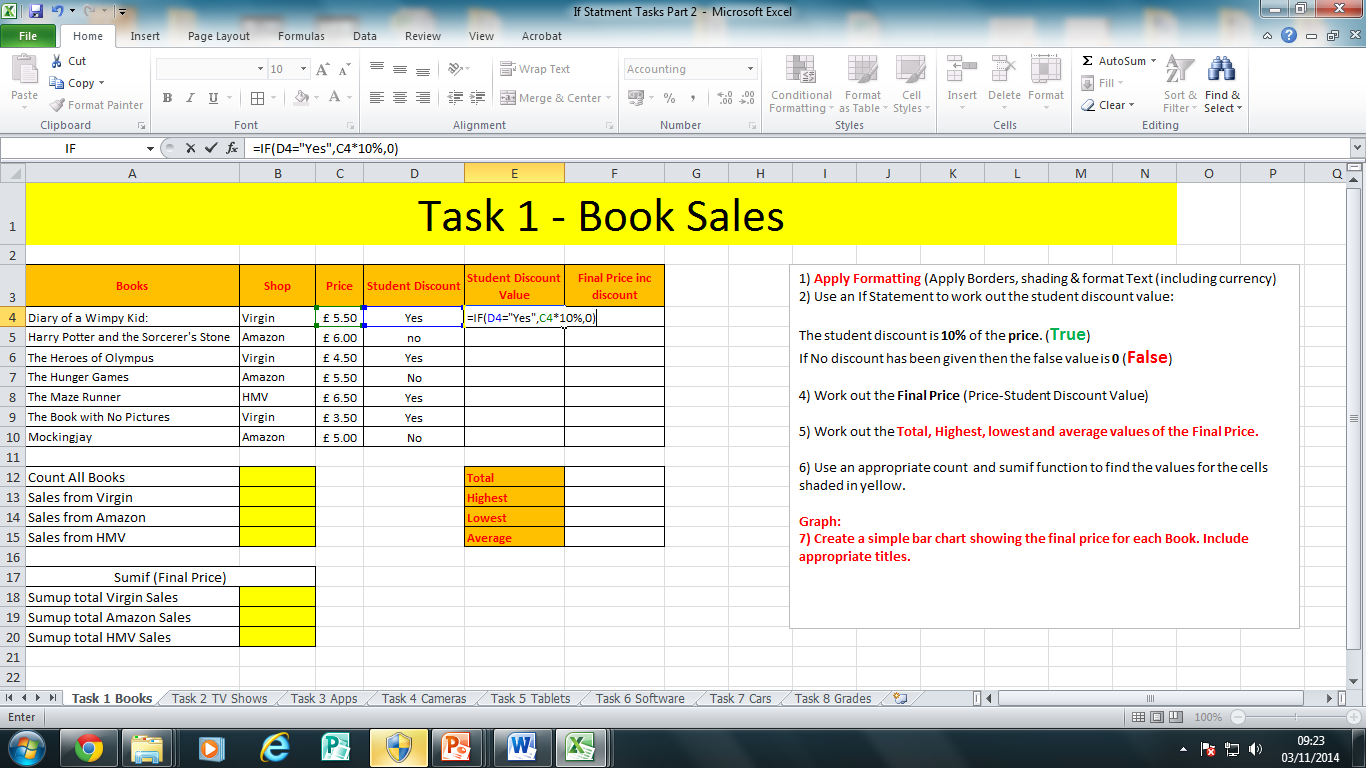 =IF(D4="Yes",C4*10%,0)
1. Logical
Test
3. False
2. True
http://www.yahmad.co.uk/
1. Logical Test 1
Does the Cell in C4 equal “A”

2. If the Logical Test 1 is true then 3.50 will be printed.

3. Logical Test 2
Does the Cell in C4 equal “B”

2. If the Logical Test 2 is true then 4.50 will be printed.

If both logical tests are false the false value (0) will be printed.
A nested if will contain more than one true statement. In this example the delivery type will be either A, B or Free.

The Nested if will check the first logical Test. If the first test is false then it will check the next logical test. If both tests are false then the false value will be shown.
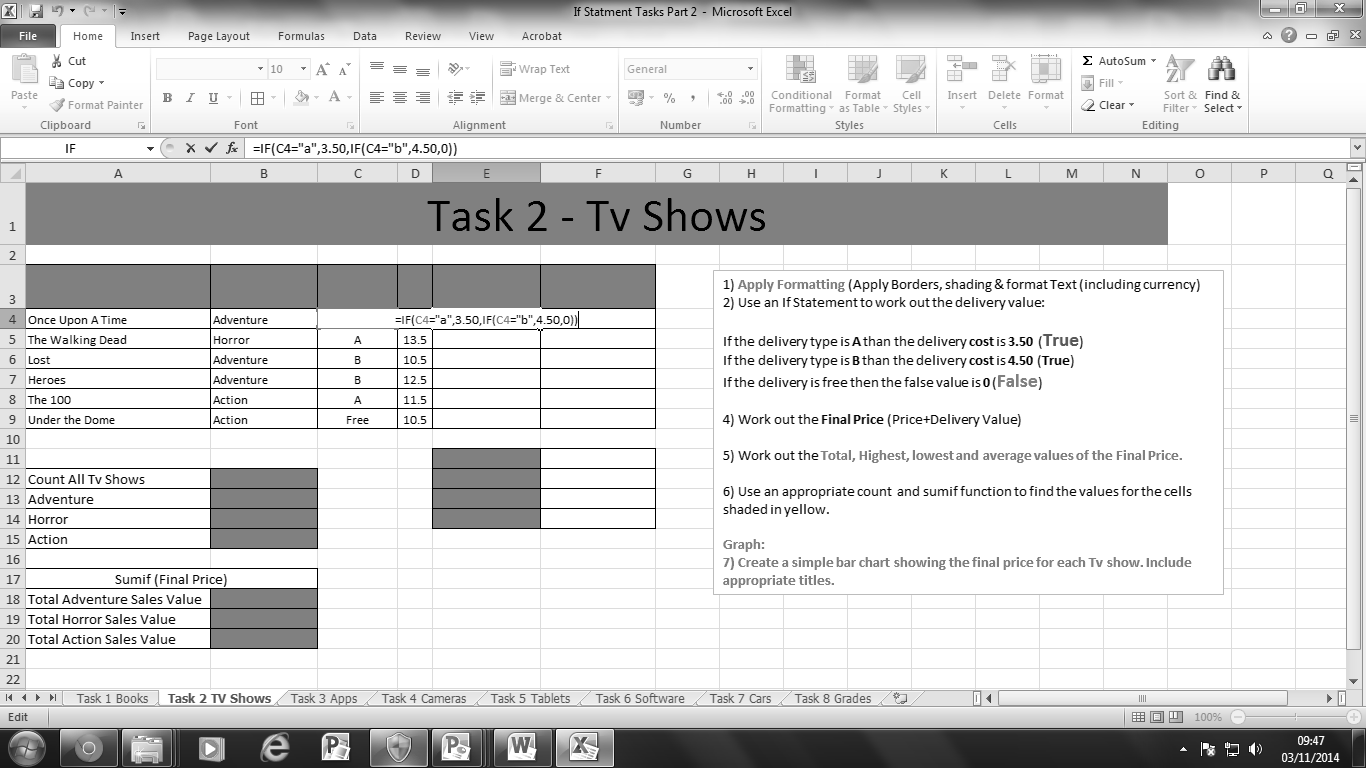 If value is still false then print the false statement
If value is false run the next if statement
=IF(C4="a" ,3.50,IF( C4="b" ,4.50,0))
3. False
2. True
1. Logical
Test
2. True
1. Logical
Test
http://www.yahmad.co.uk/
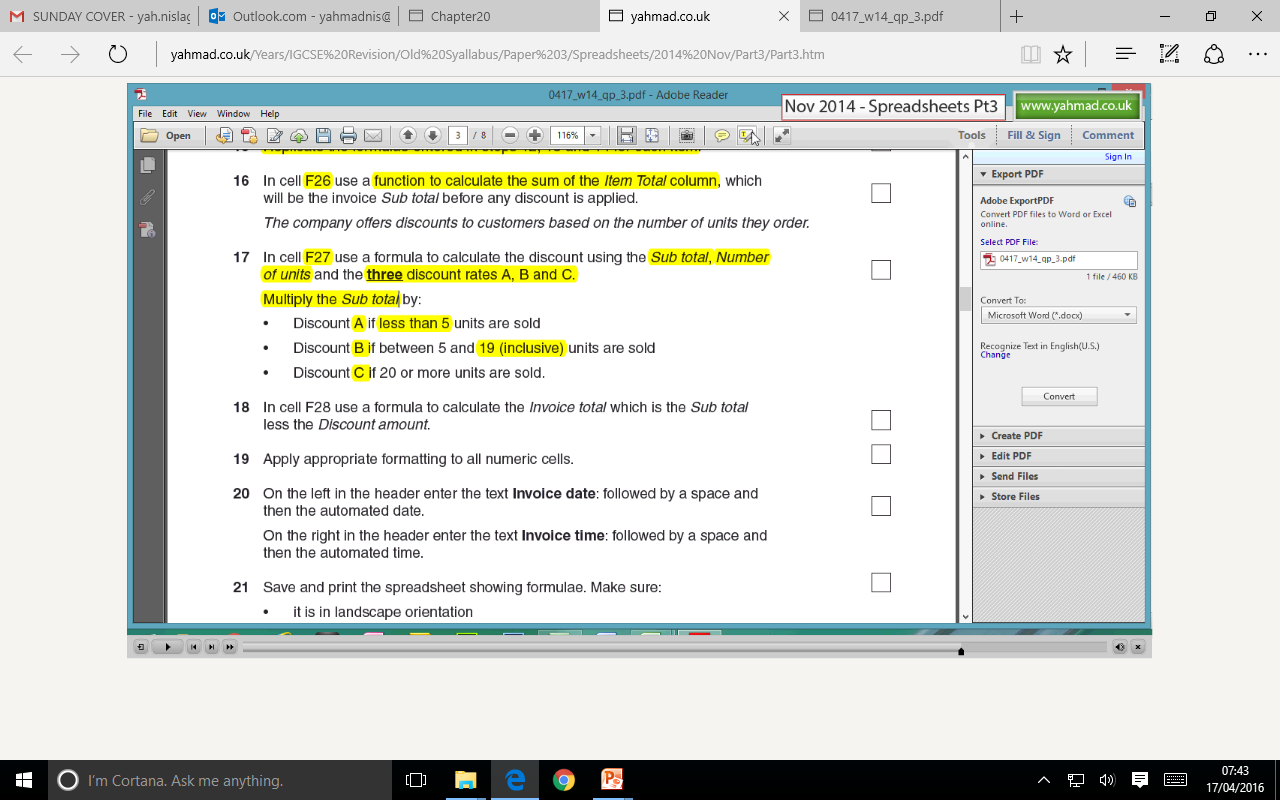 True
True
False
Step 1: Identify the cells which cells will be used for the formula. Cells are shaded in Yellow for now. (B12, B15, B16, B17 & F26)

Step 2: Identify the cell which will be used for the logical Test (B12).

Step 3: Identify the Logical Tests and True Conditions.

Step 4: Identify the False Condition.
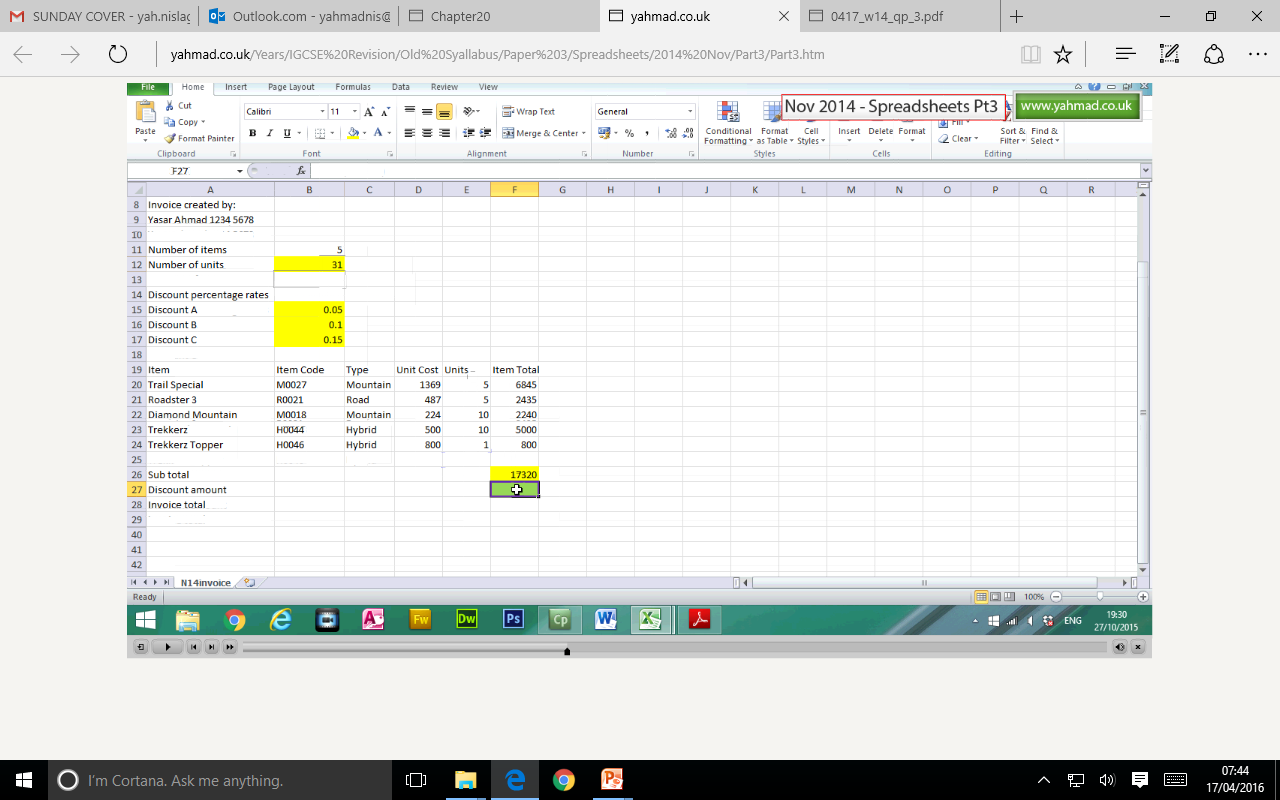 B12: Logical Test
(Number of Units)
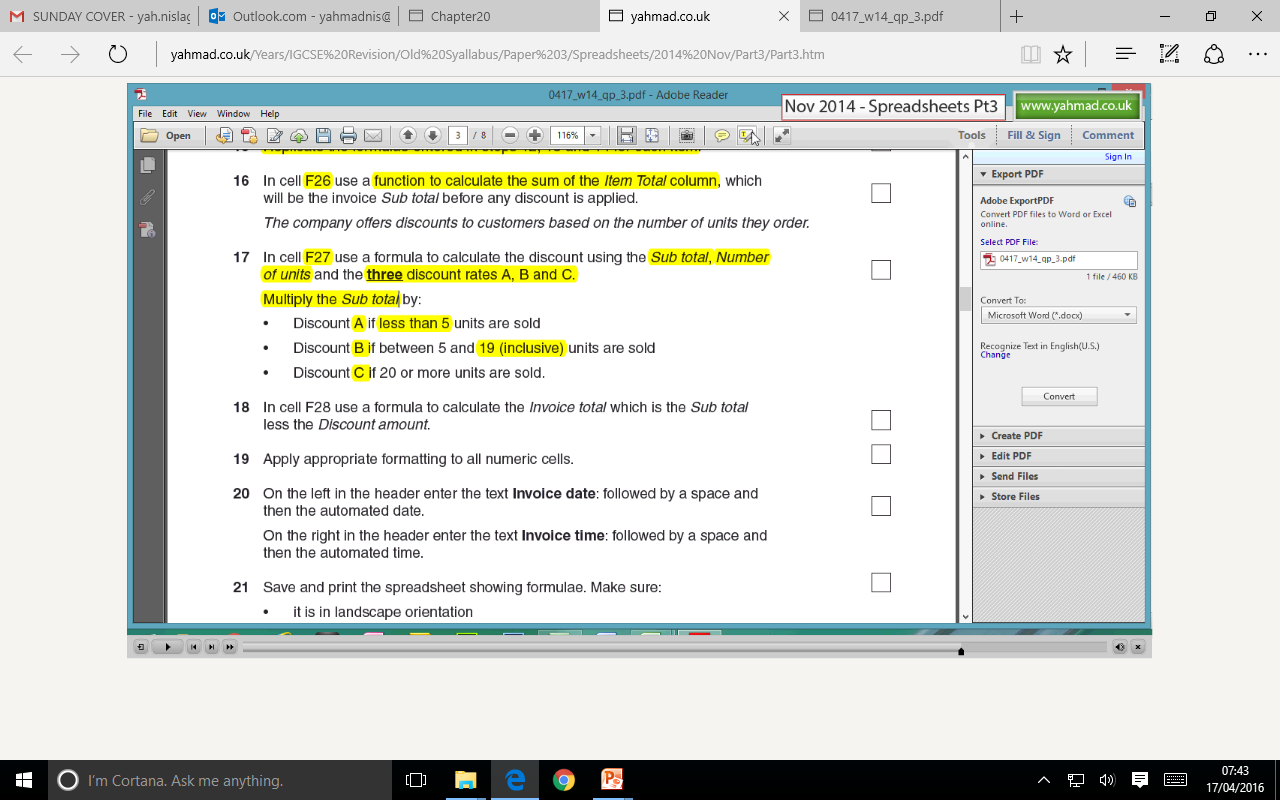 True
True
False
Highest
Lowest
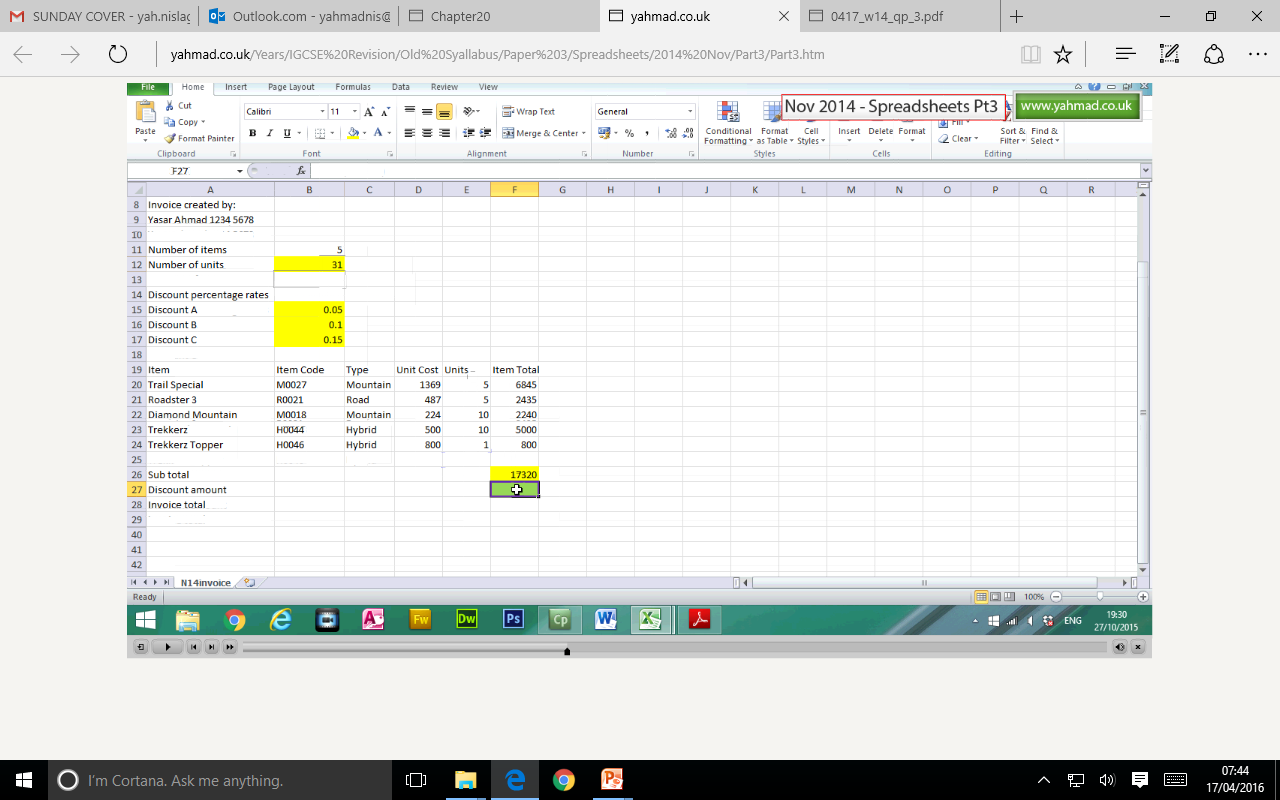 20
5
If(B12<5,
If(B12<20,
B12: Logical Test
(Number of Units)
Discount C
B17))
Discount A
B15,
* F26
Discount B
B16,
Remember to close the Brackets. Always close with a black bracket.
F26:
Sub Total
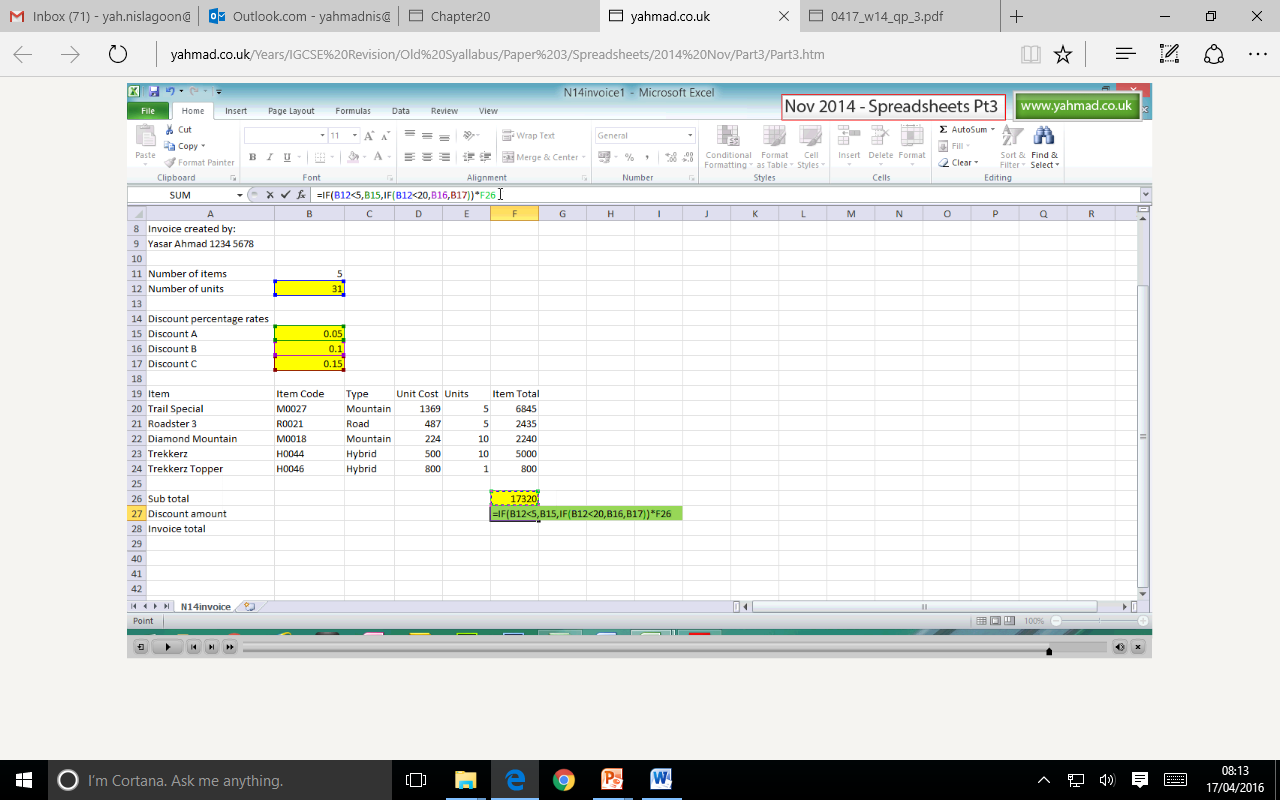 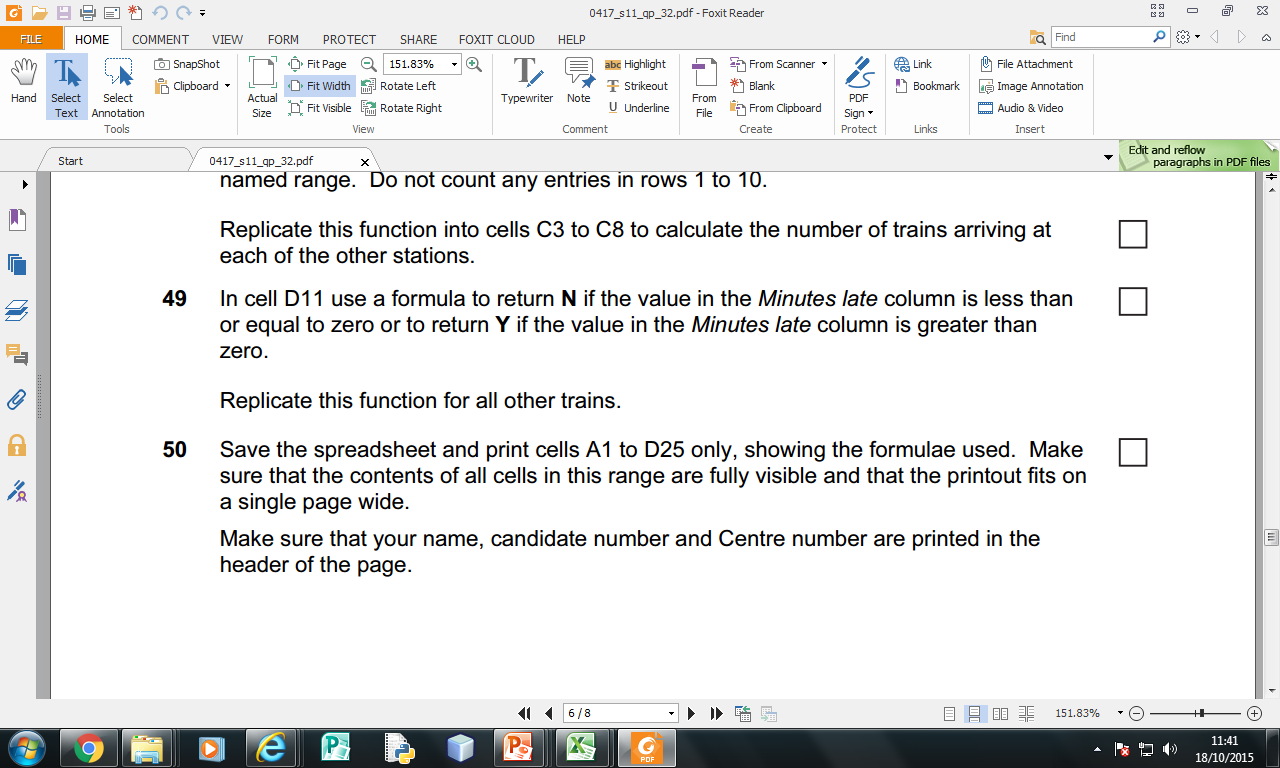 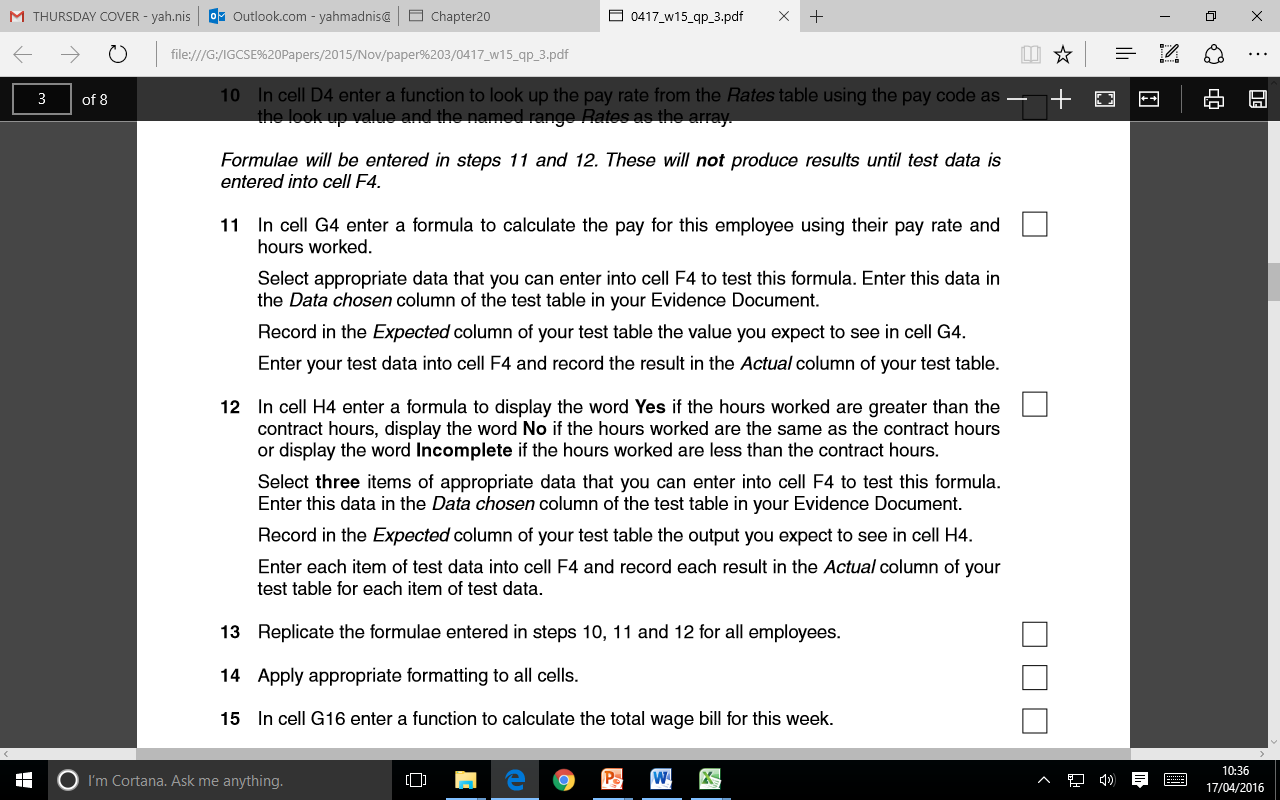 =if(Hours Worked > Contract Hours, “Yes”,
	If(Hours Worked = Contract Hours, “No”, “Incomplete”))
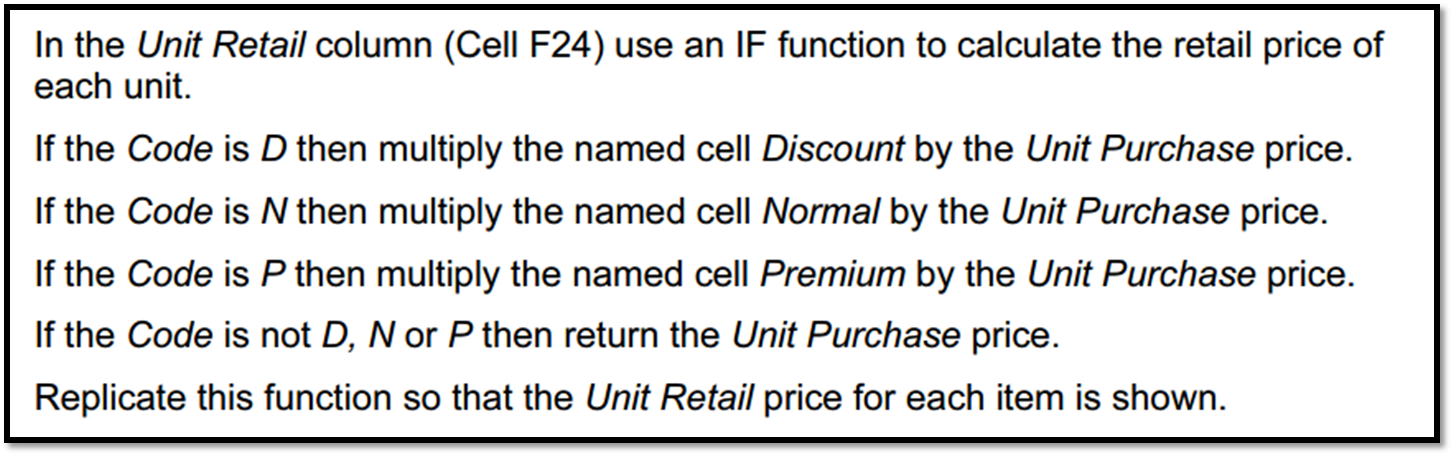 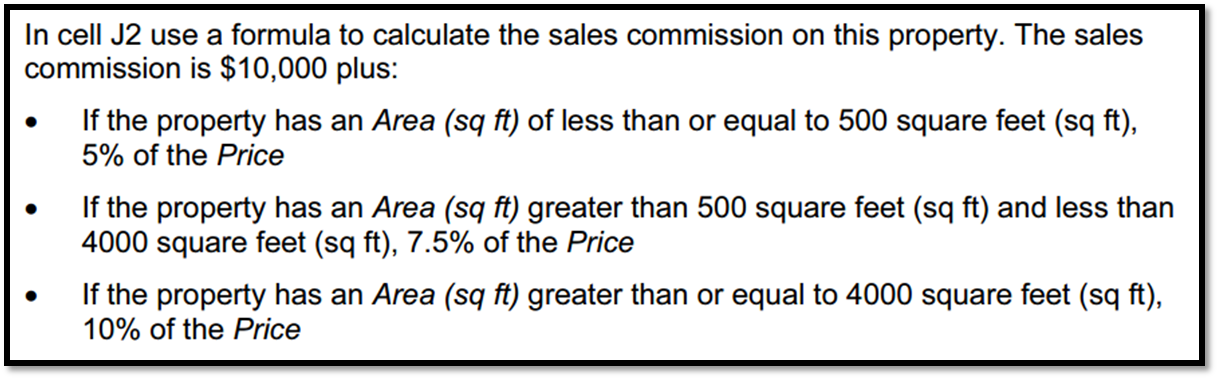 Using VLOOKUP is similar to looking up a person’s name in a telephone book to get a telephone number.  VLOOKUP looks at a value in one column, and finds its corresponding value on the same row in another column.
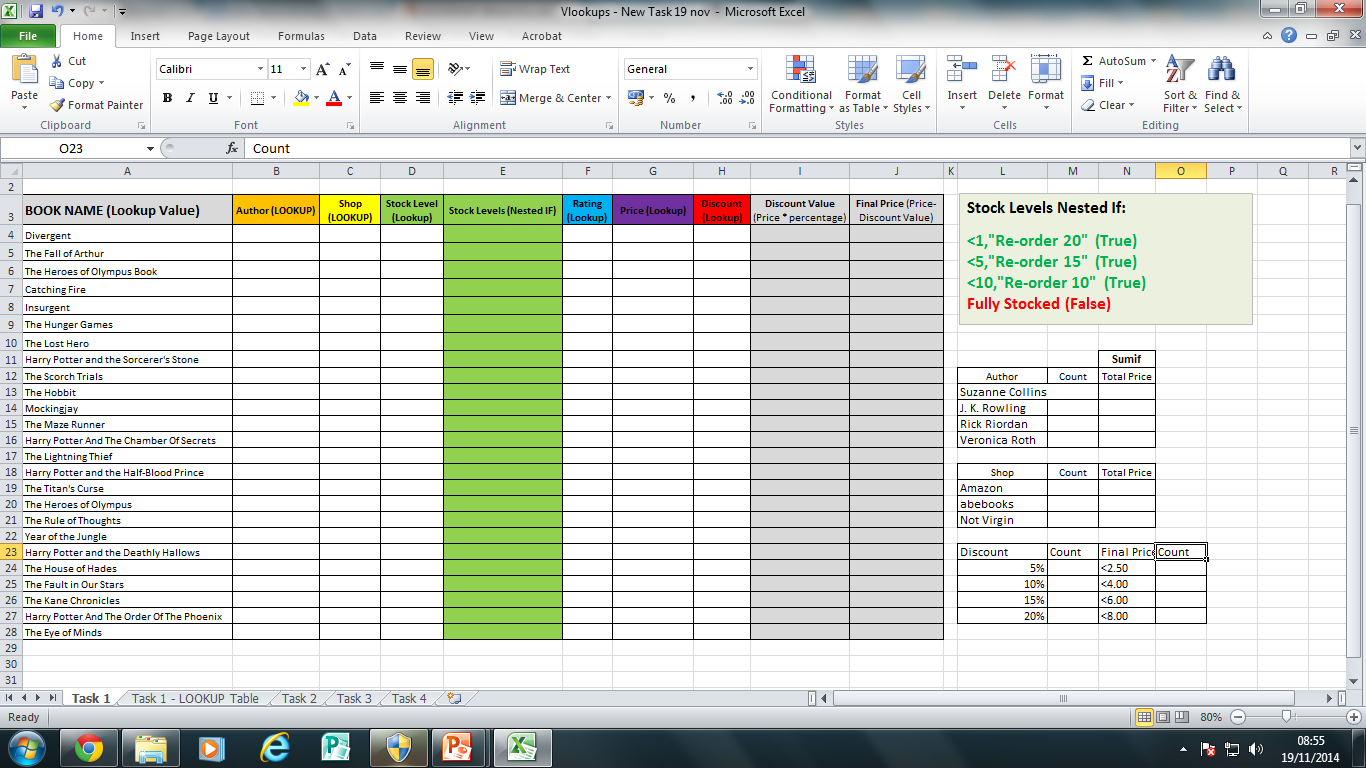 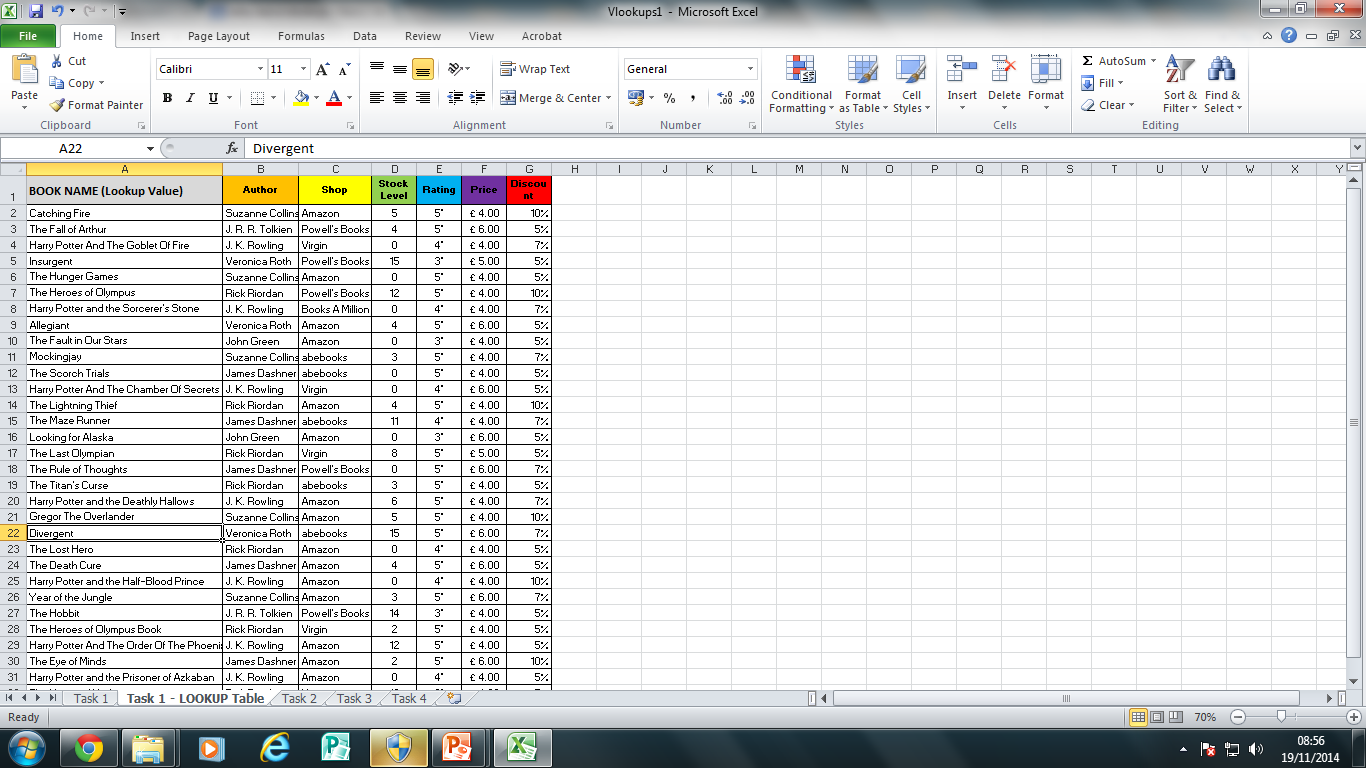 Table_Array or lookup table
We need to use a lookup function to find the corresponding data from the lookup table for each book title .
1. Lookup_Value
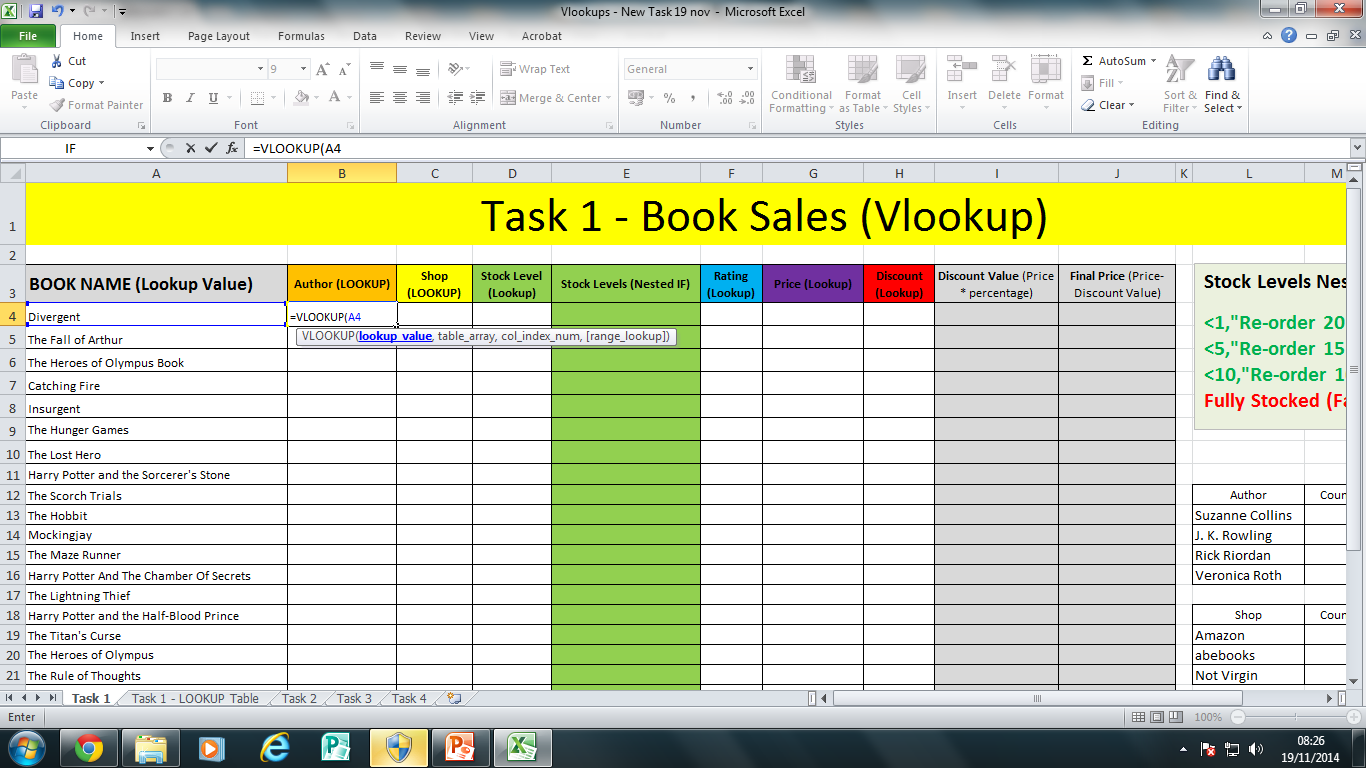 2. Table_Array
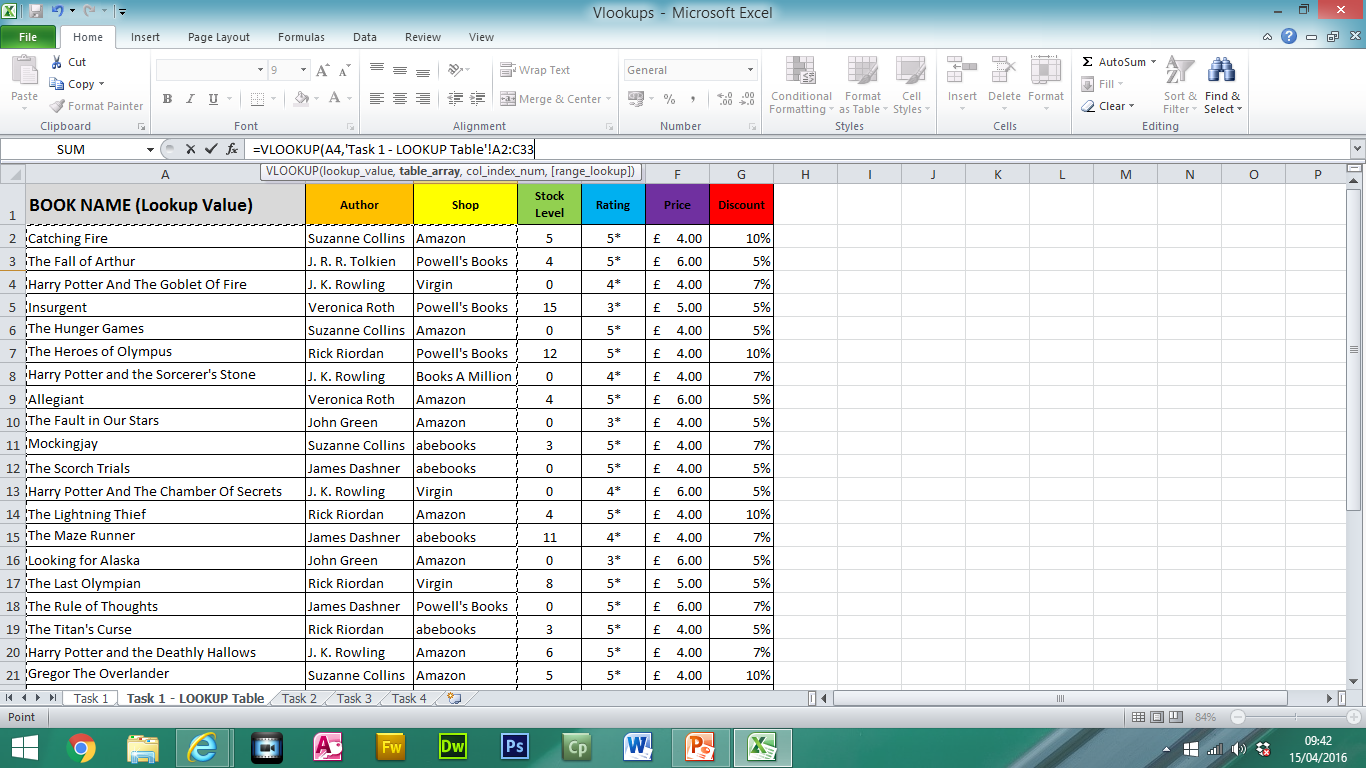 Tip: If the table array is on an external sheet then it will automatically Absolute Cell Reference the table.
3. col_Index_num
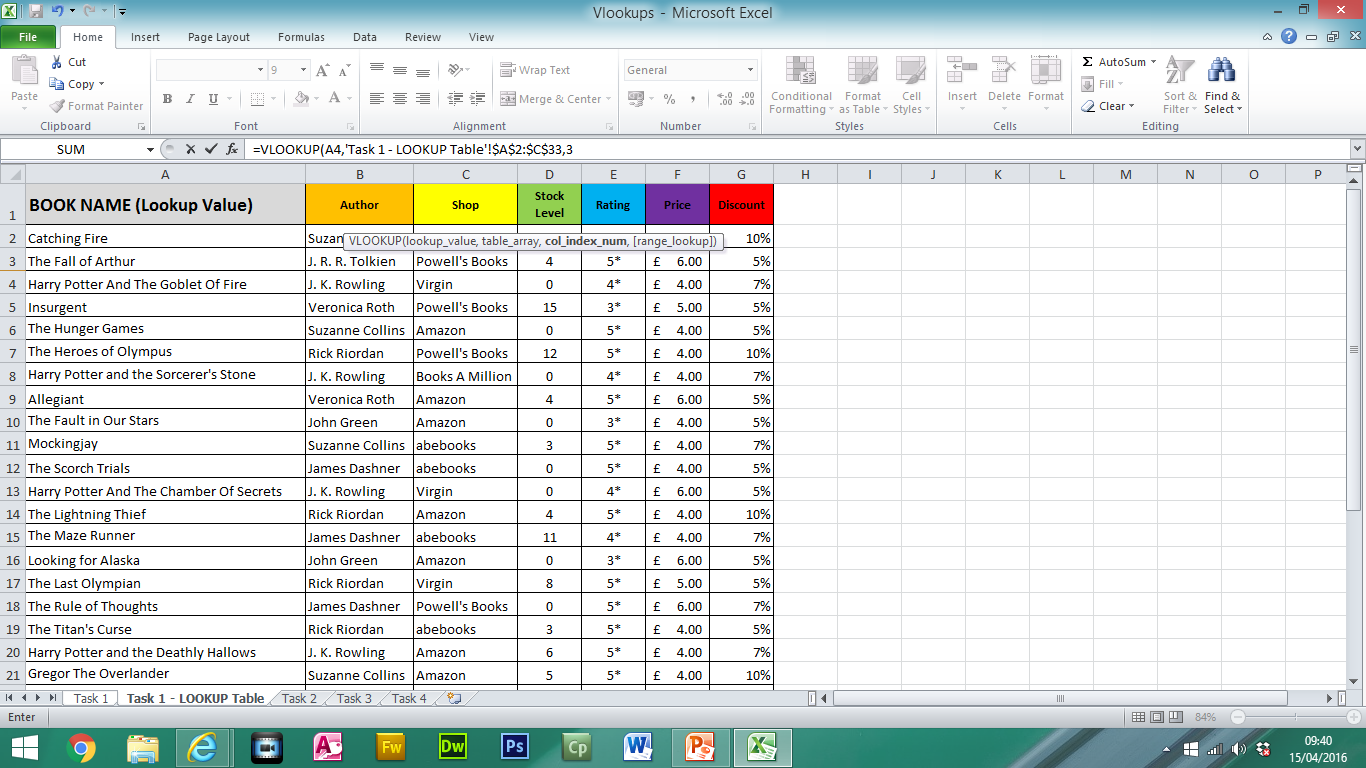 4. Range_Lookup
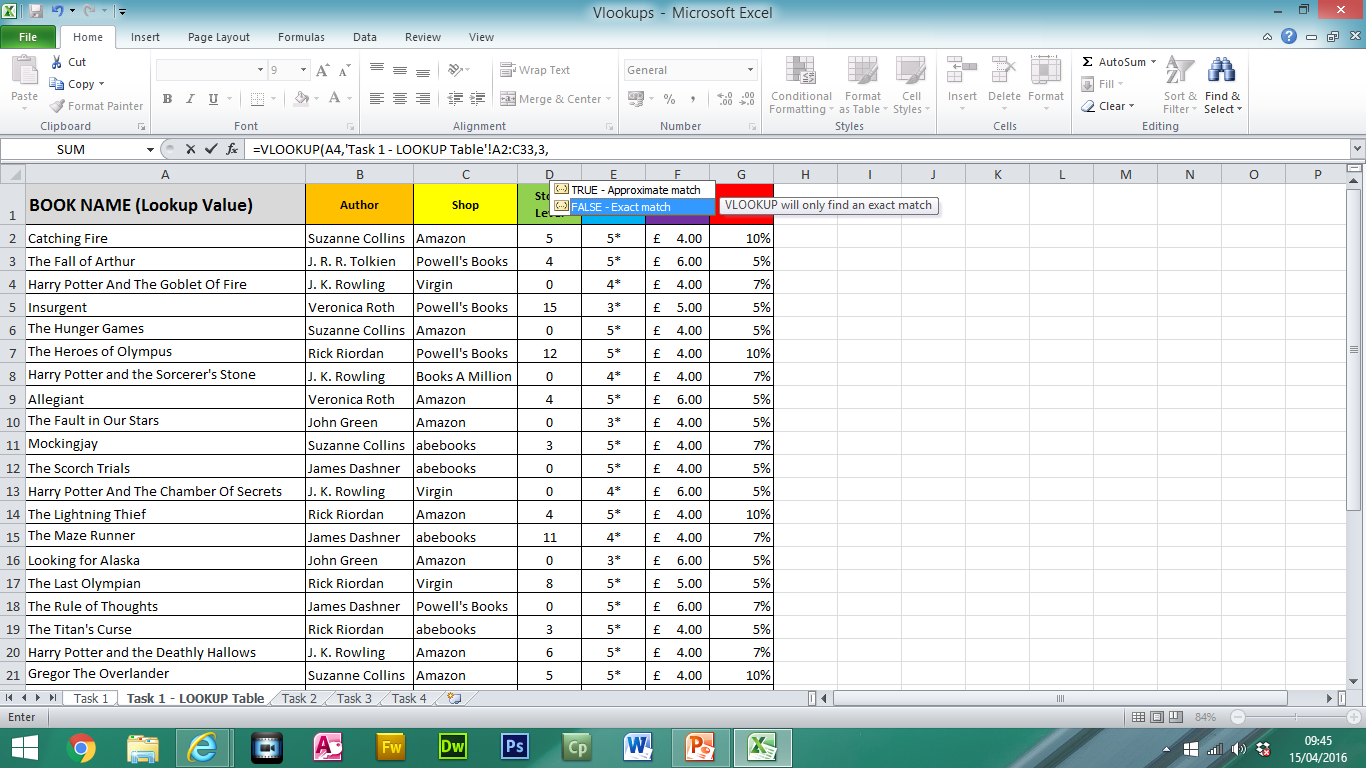 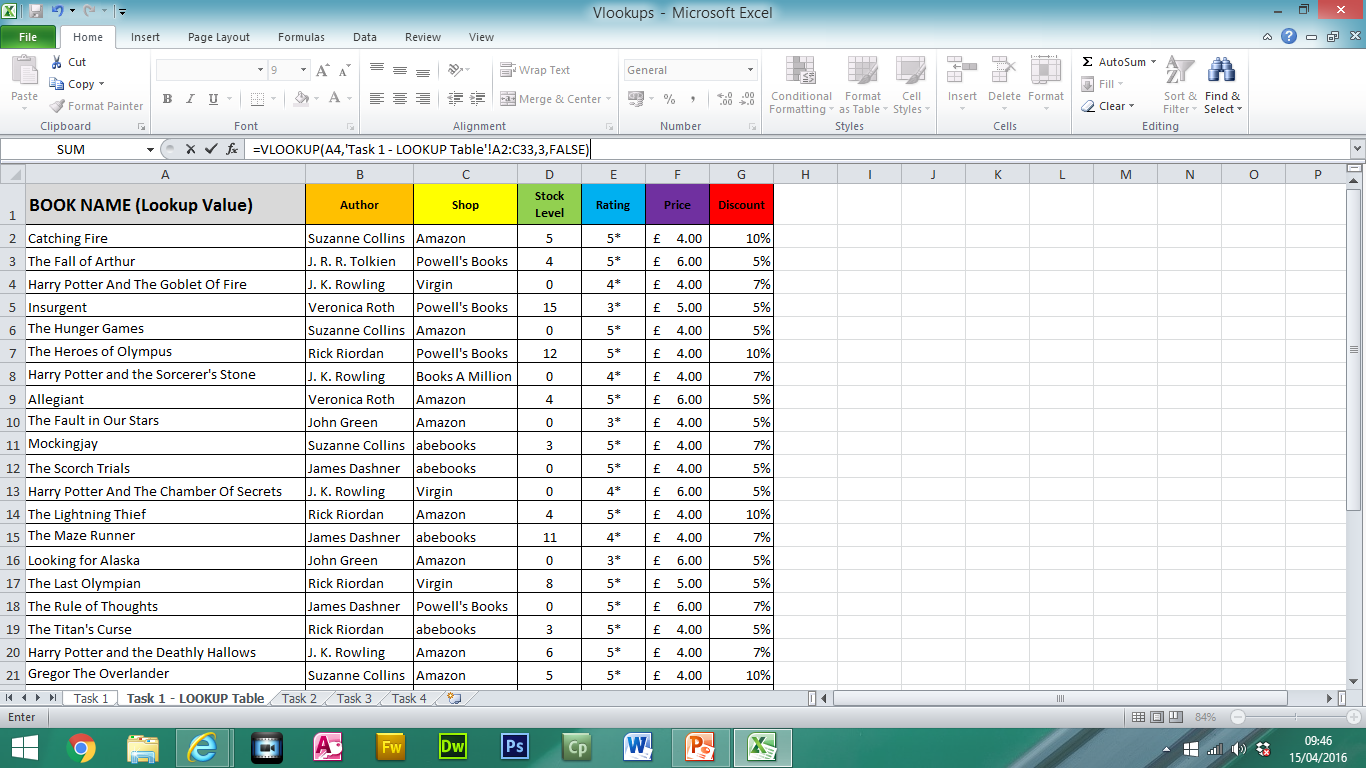 Tip: When you are looking at the table array you must start from the cell you are looking up. In this Example:

Lookup Value – Player Name (C5)
Lookup Output – Goals Scored (E5)

The output value will always be right of the lookup value.
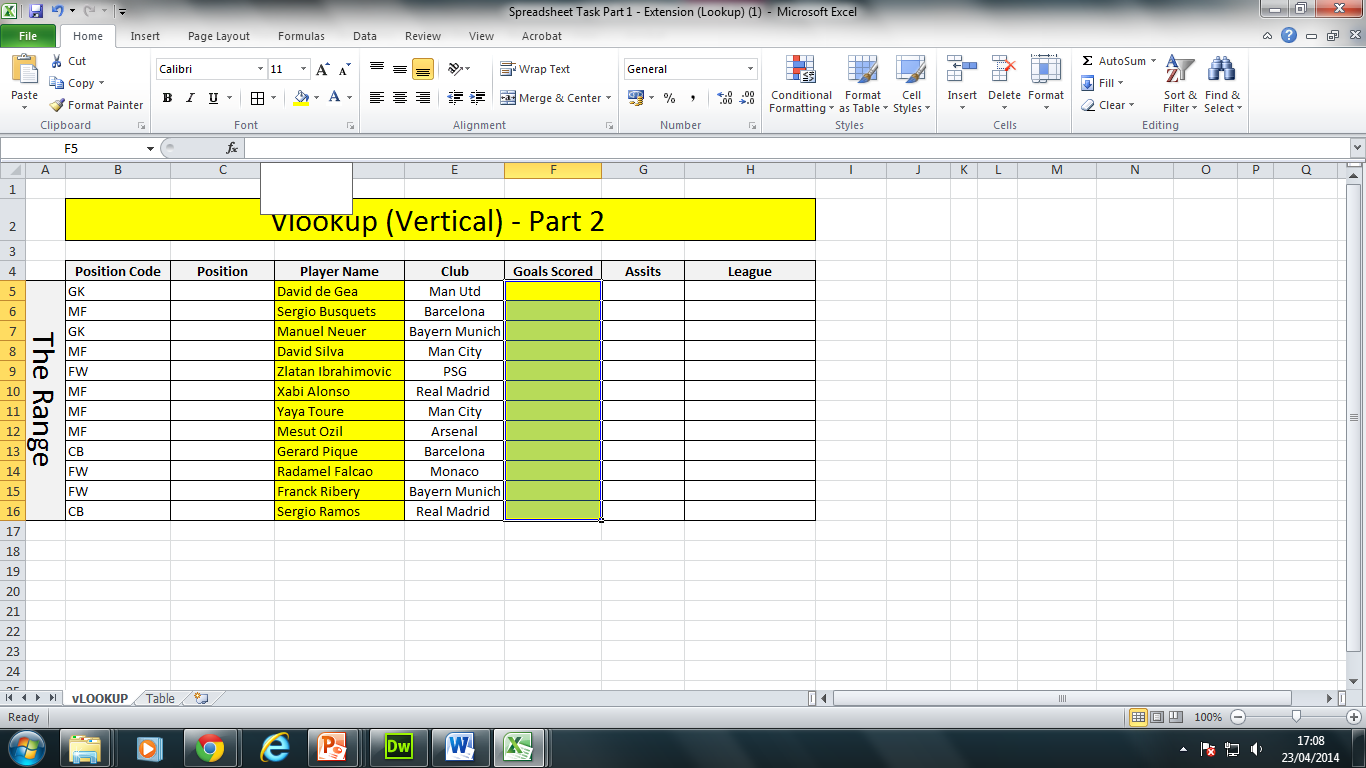 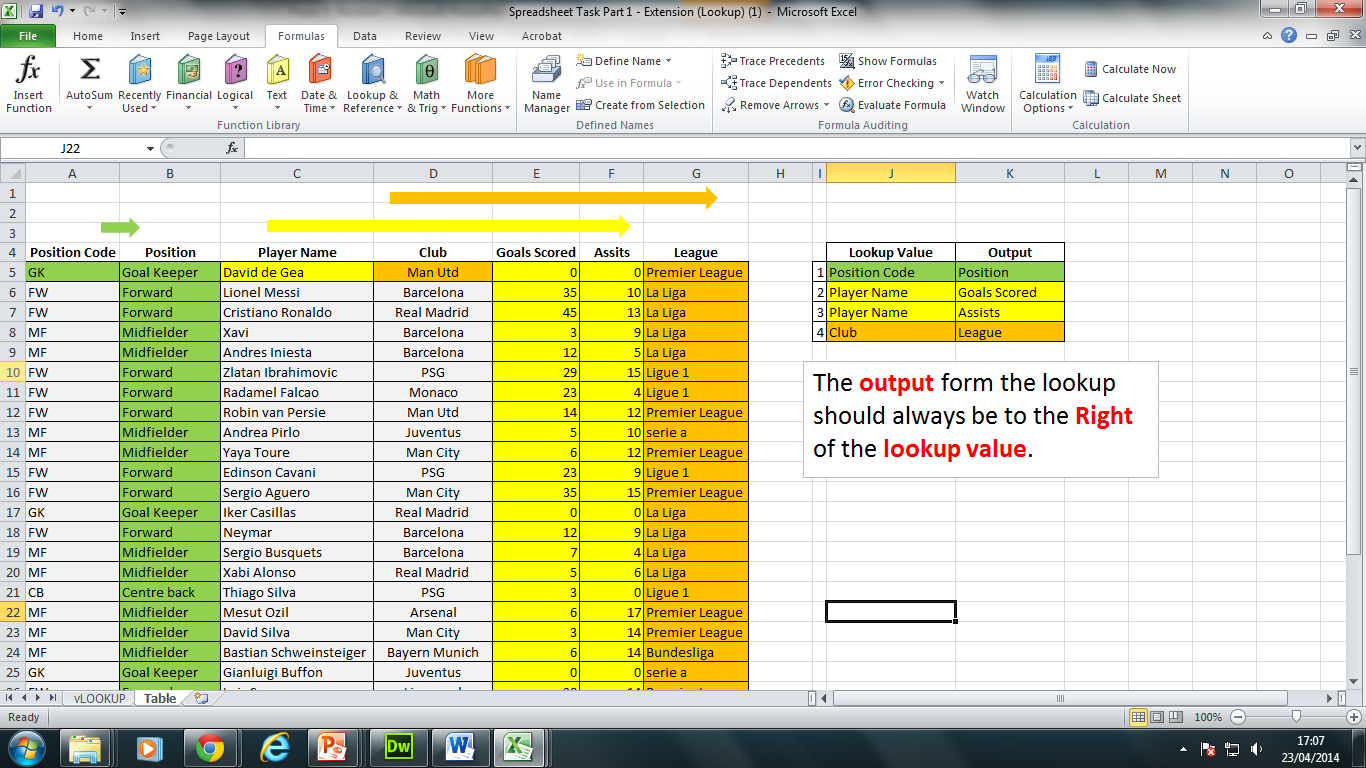 Lookup Value
Lookup Output
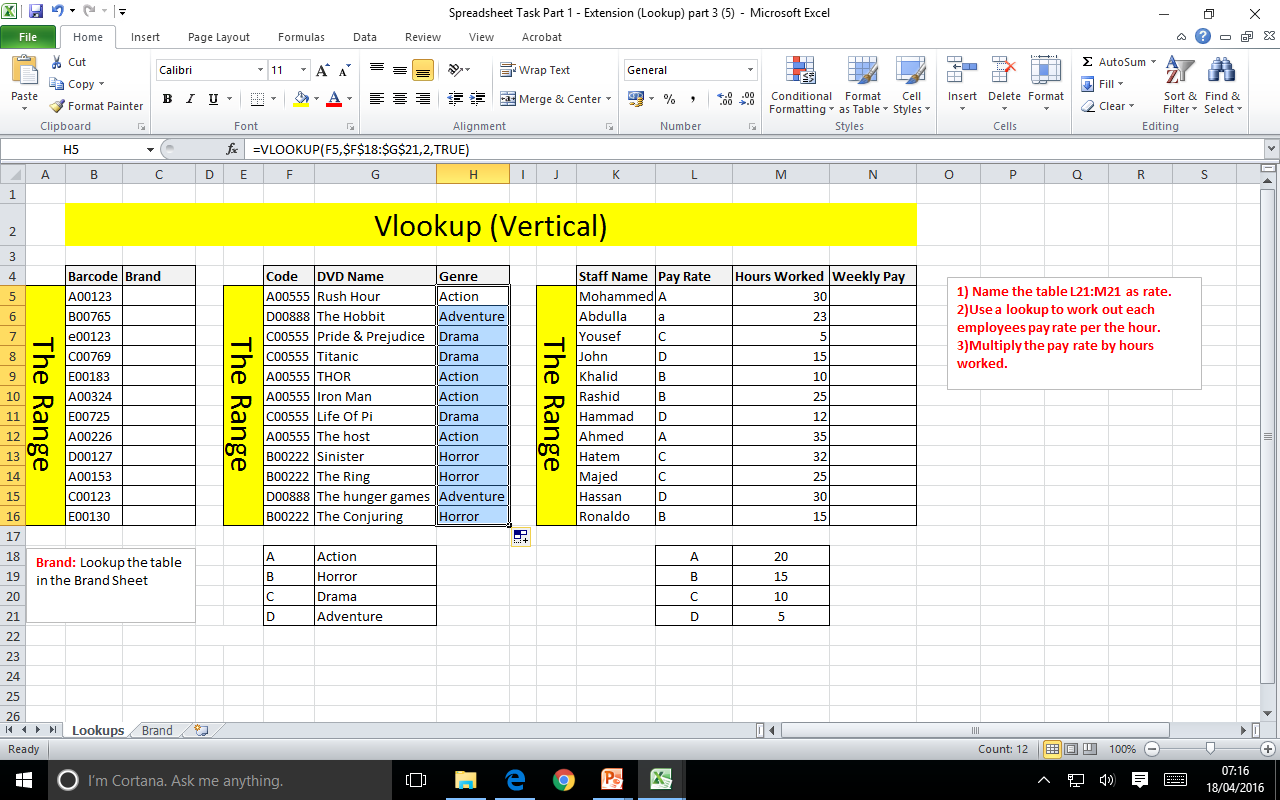 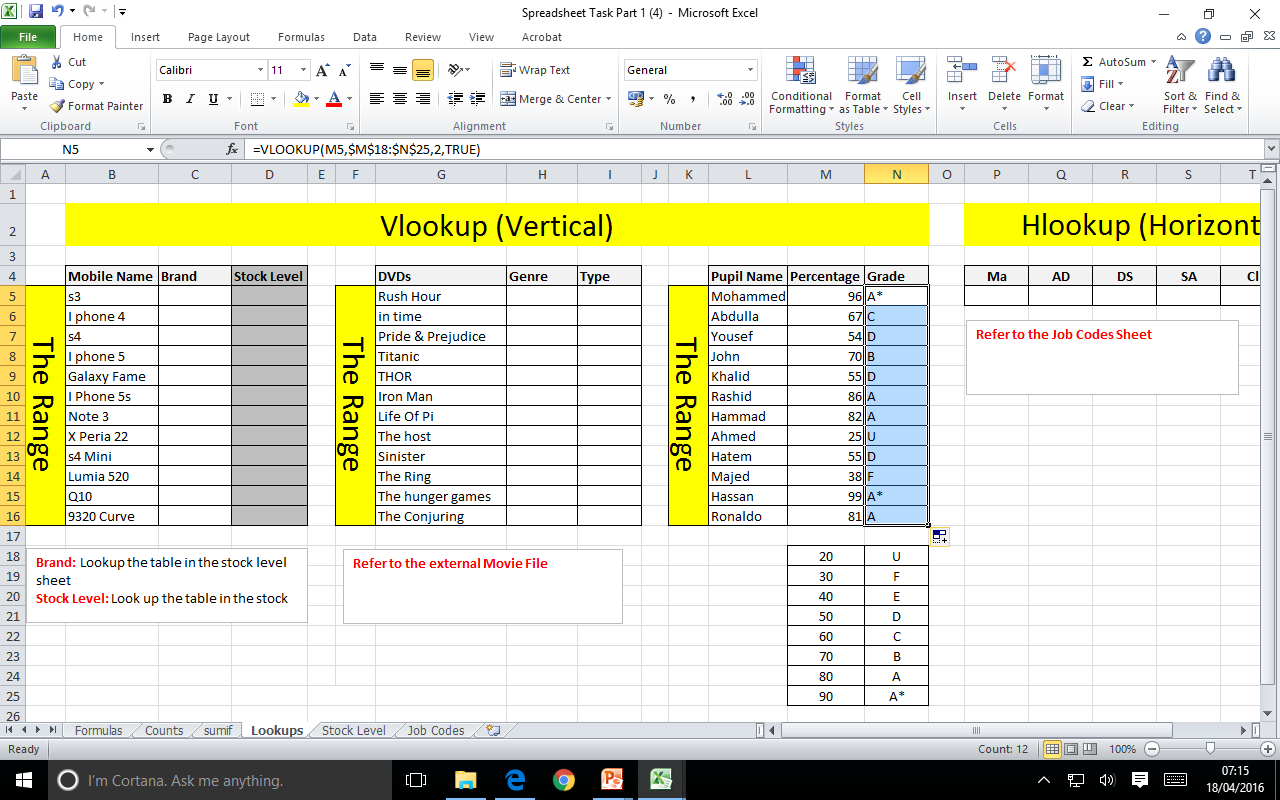 Lookup Value
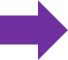 Lookup Value
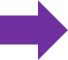 Table Array
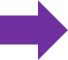 Table Array
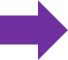 When the lookup value does not have an exact match in the table array then you have to use an approximate match. With the grades example if the percentage (%) is 90 or more than the grade will be A*.
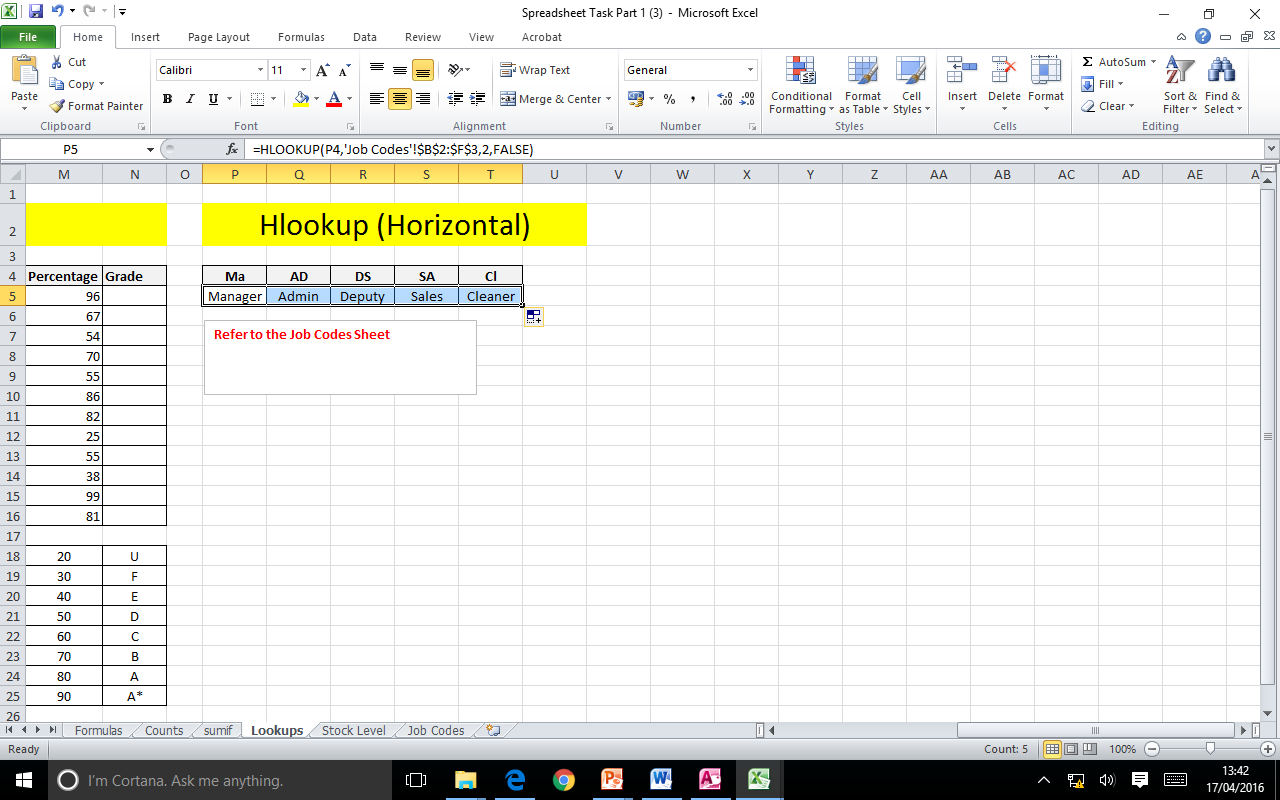 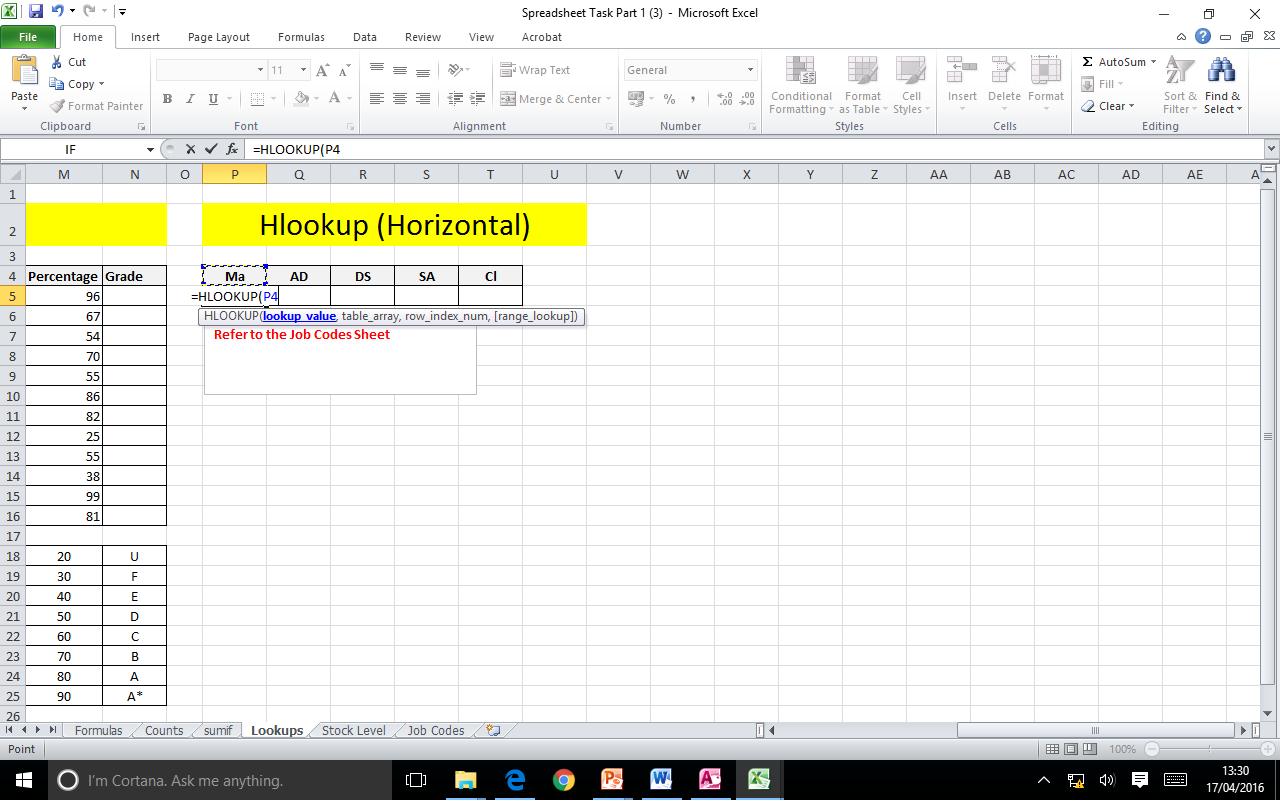 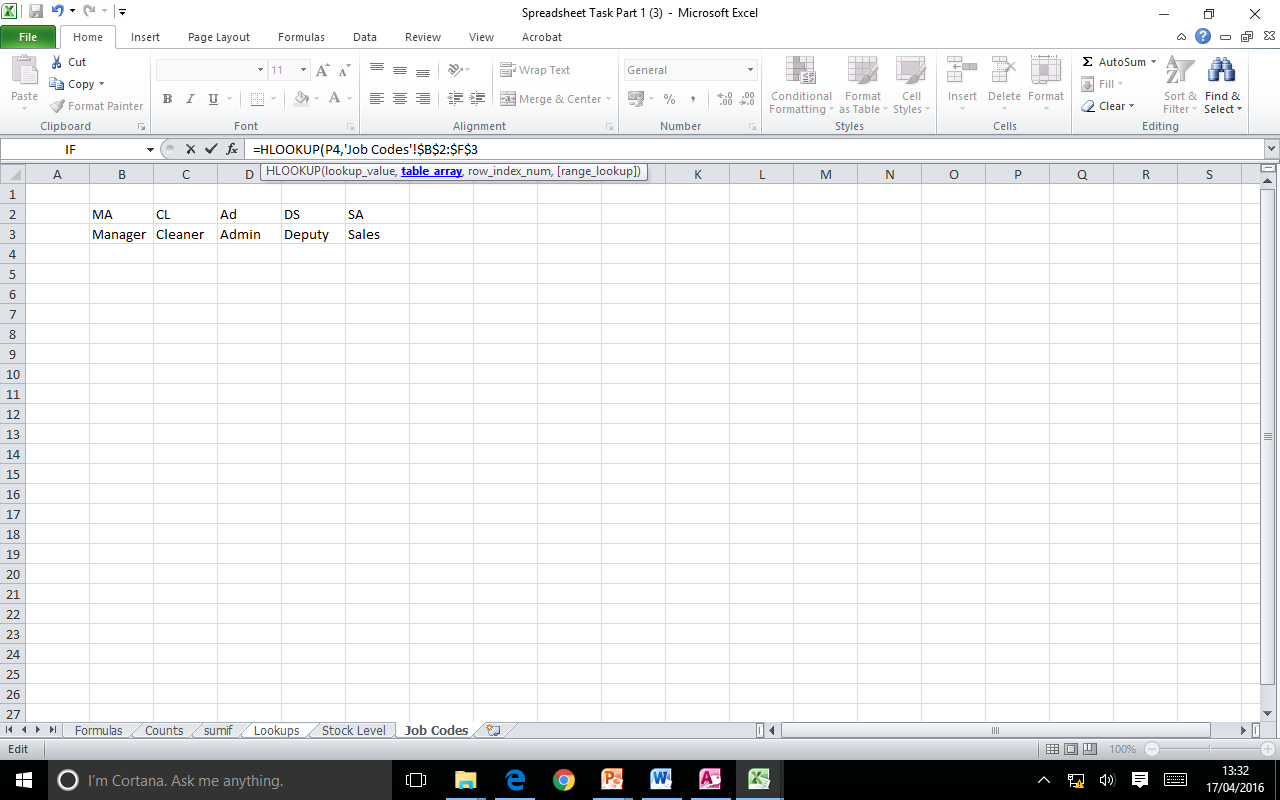 1
2
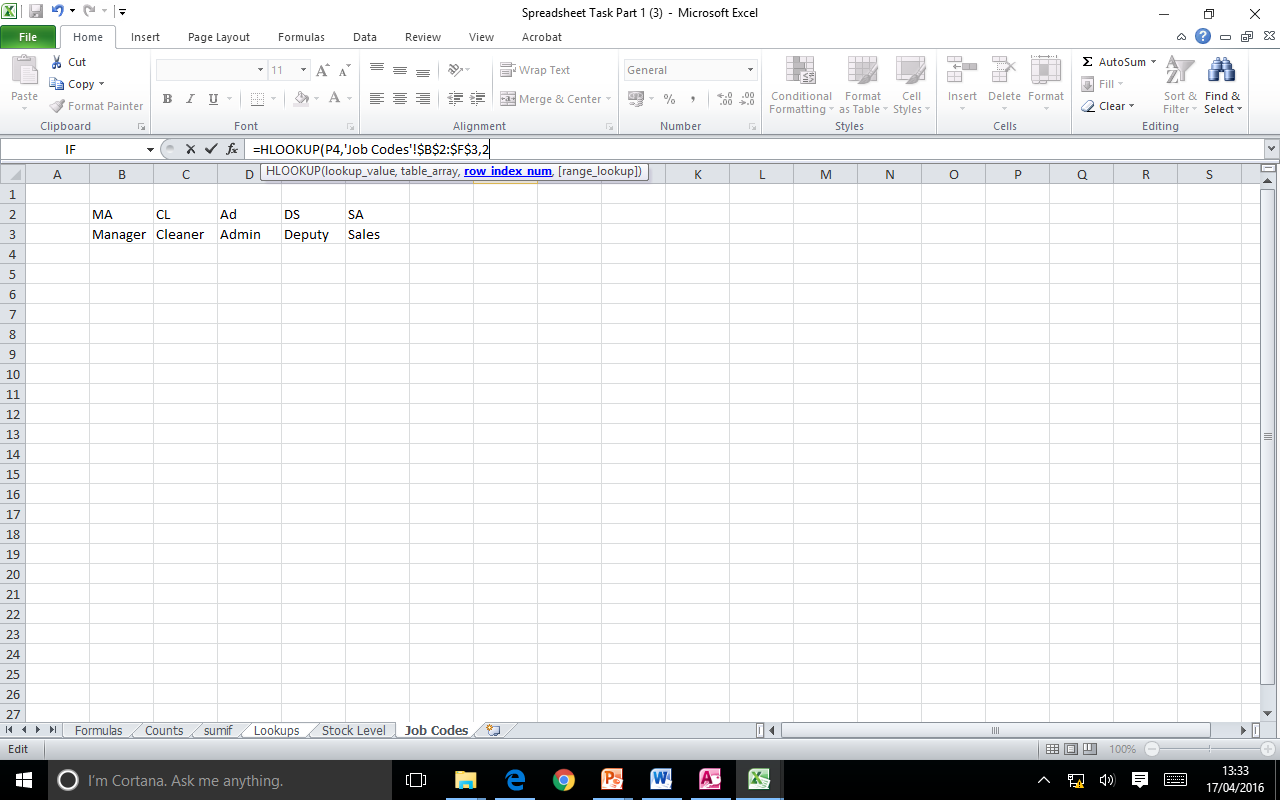 1
2
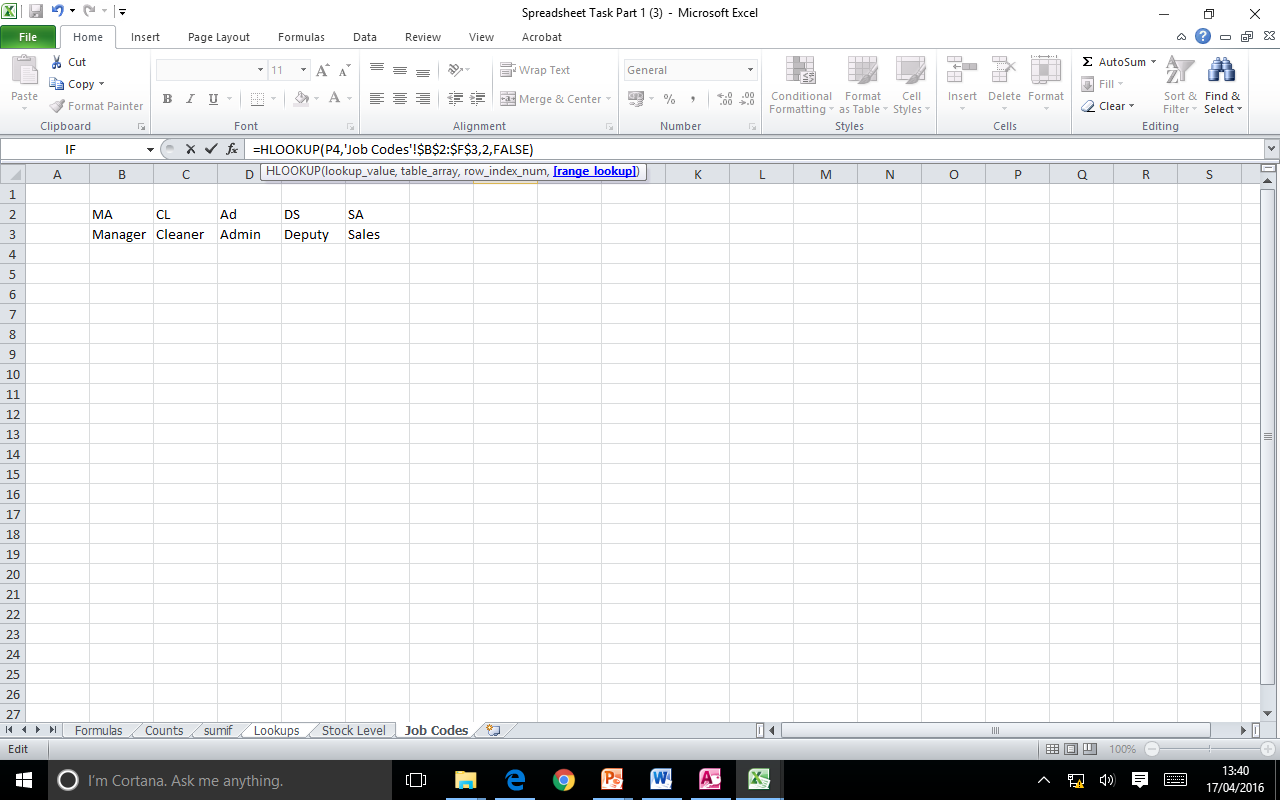 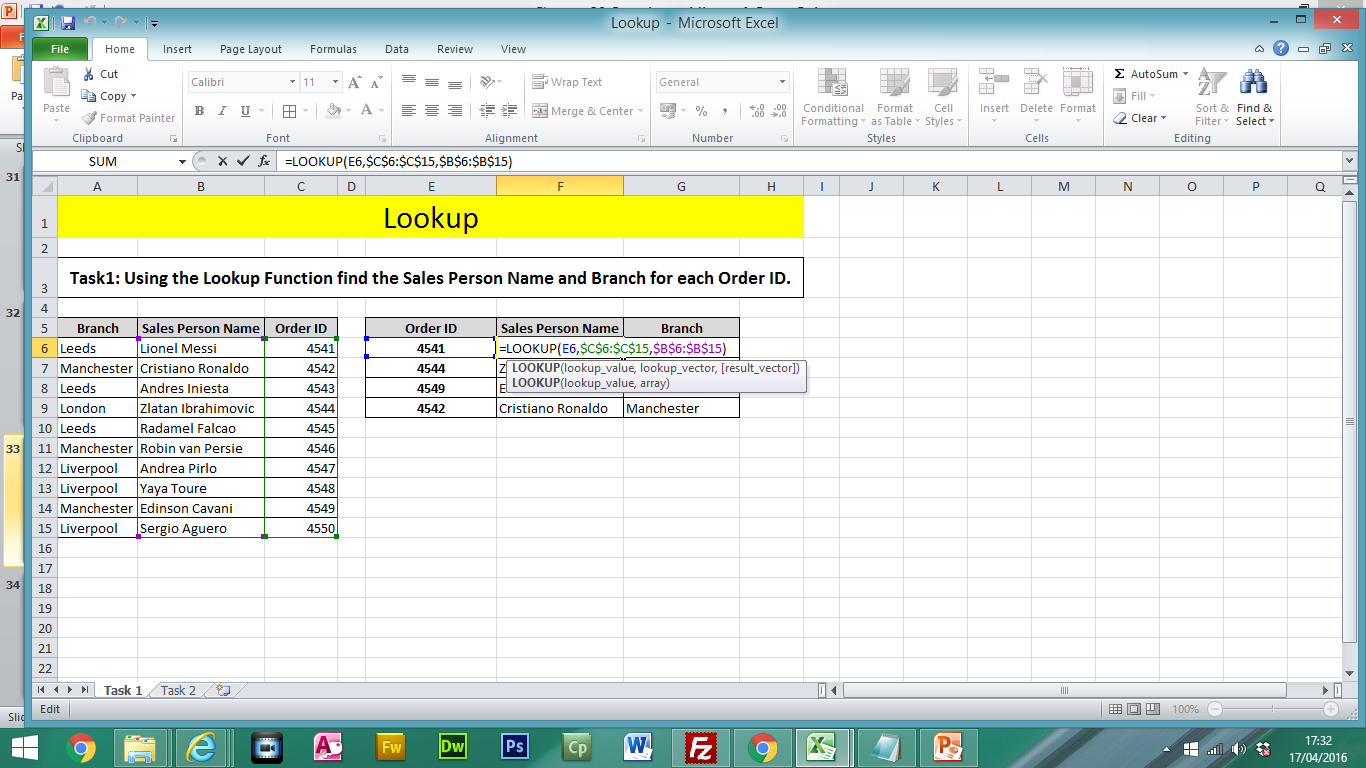 1. Lookup Value
3. [Result_Vector]
2. Lookup_Vector
Looks up a value either from a one-row or one-column range or from an array.

Provided for backward Compatibility
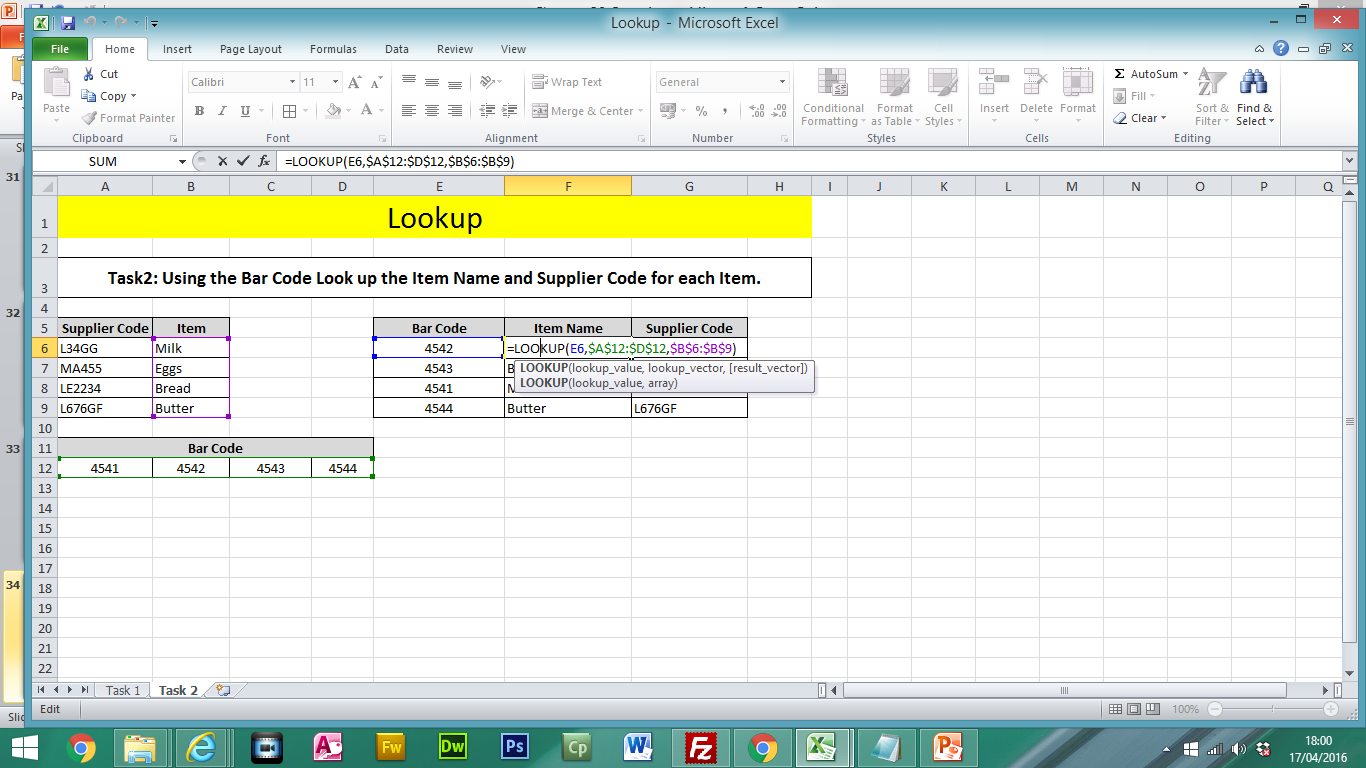 3. [Result_Vector]
1. Lookup Value
2. Lookup_Vector
The Lookup_Vector and the Result Vector needs to be the same length (number of cells).
In this example the first character of the Barcode needs to be used a single lookup value in the Table array shown below the table. The match will be an exact Match.
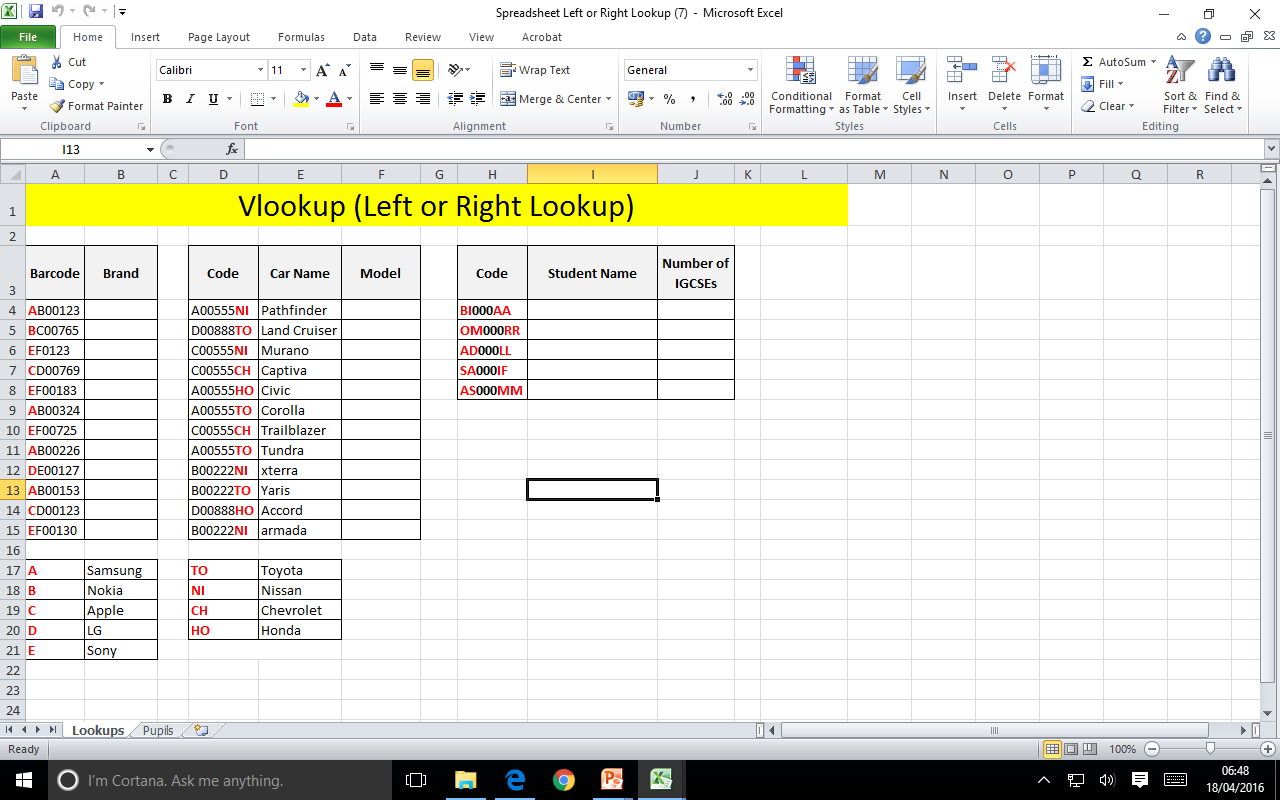 Lookup Value
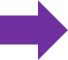 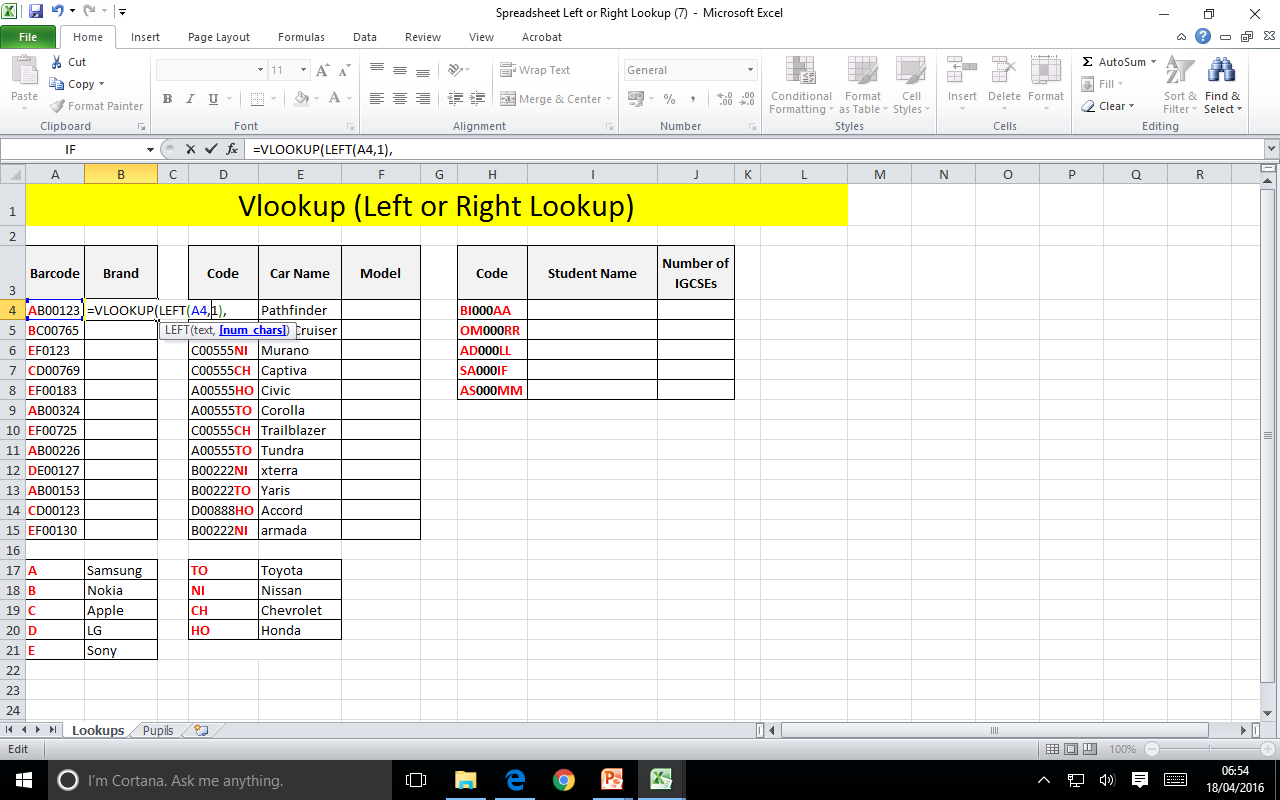 Cell Reference for lookup
Number of Characters looking up from left
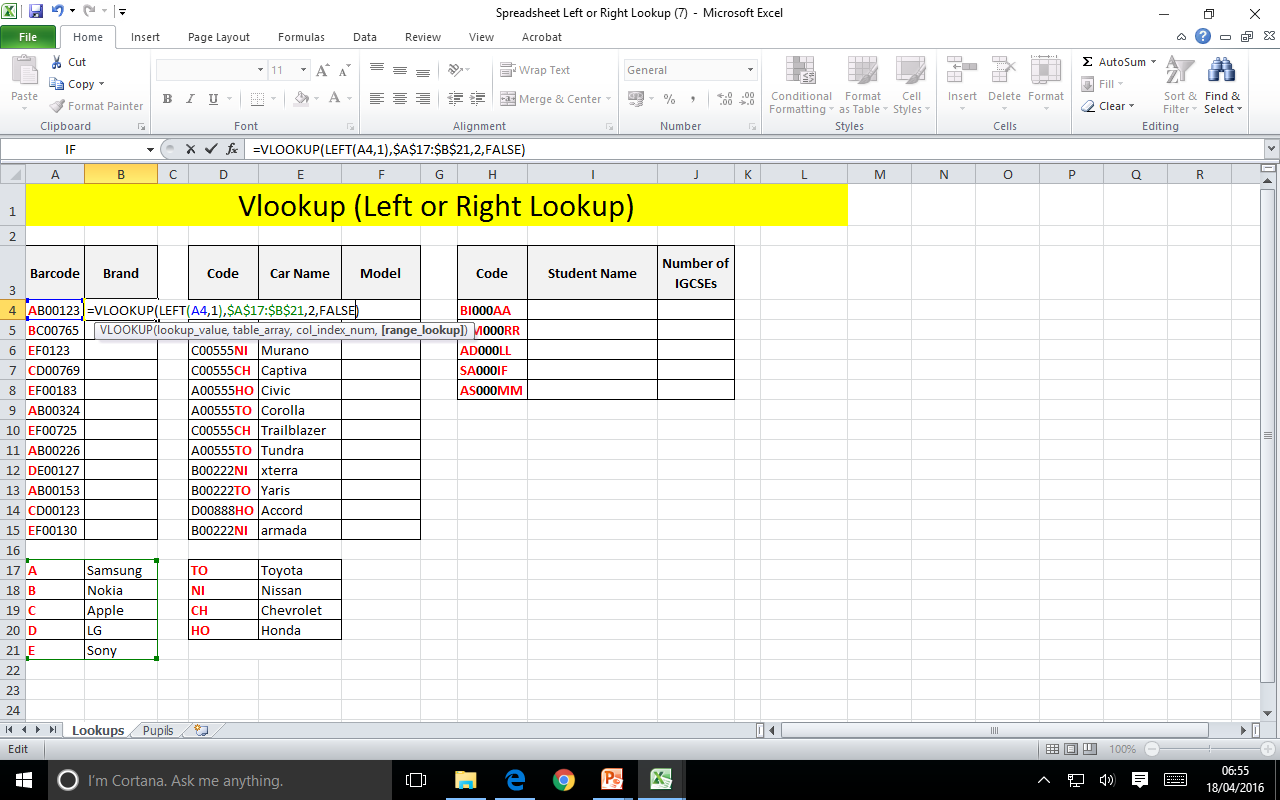 Extract Functions:
Left: Returns the specified number of characters from the start of a text string.
Right: Returns the specified number of characters from the end of a text string.
Mid: Returns the character from the middle of a text string, given a starting position and length.
Table Array
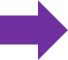 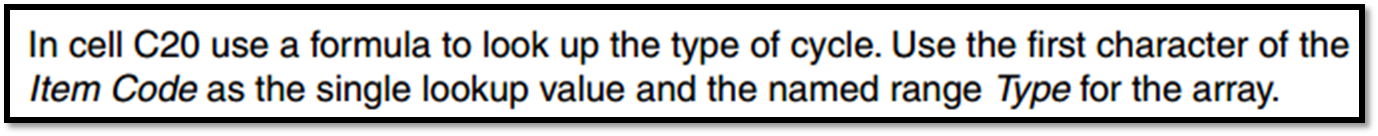 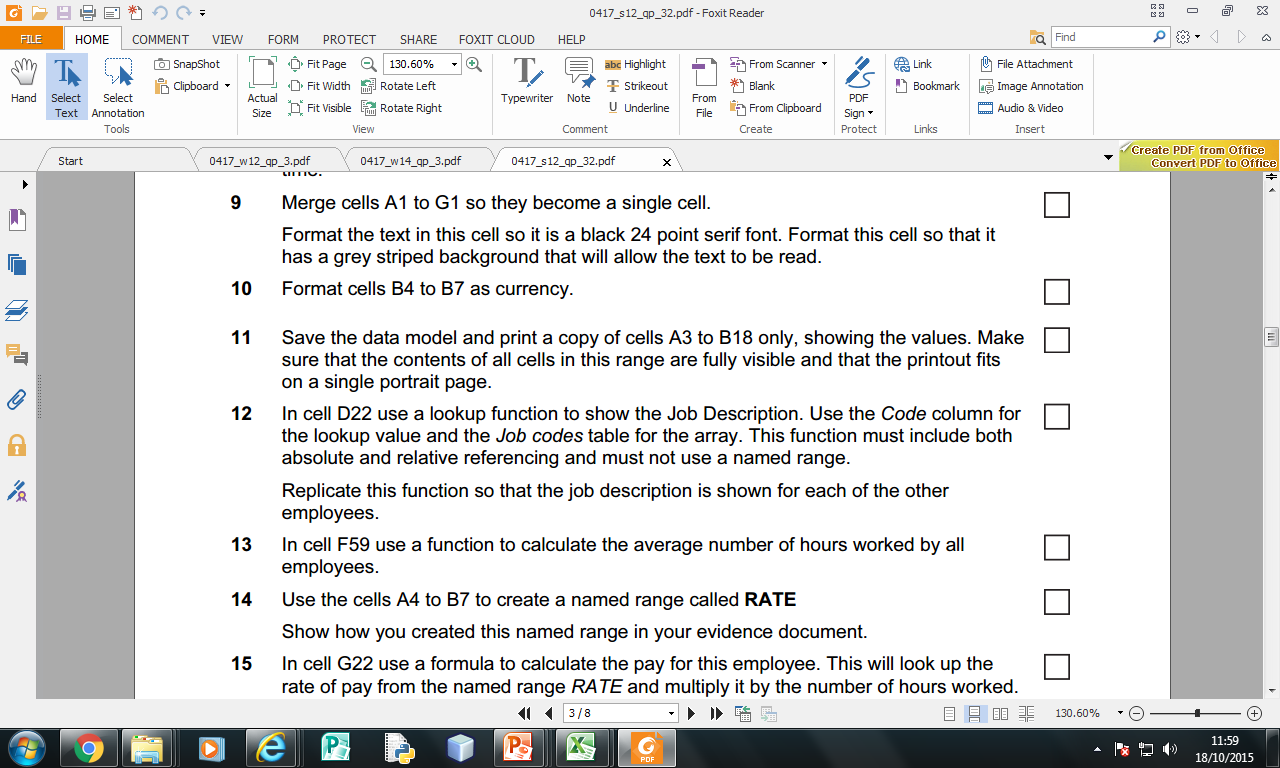 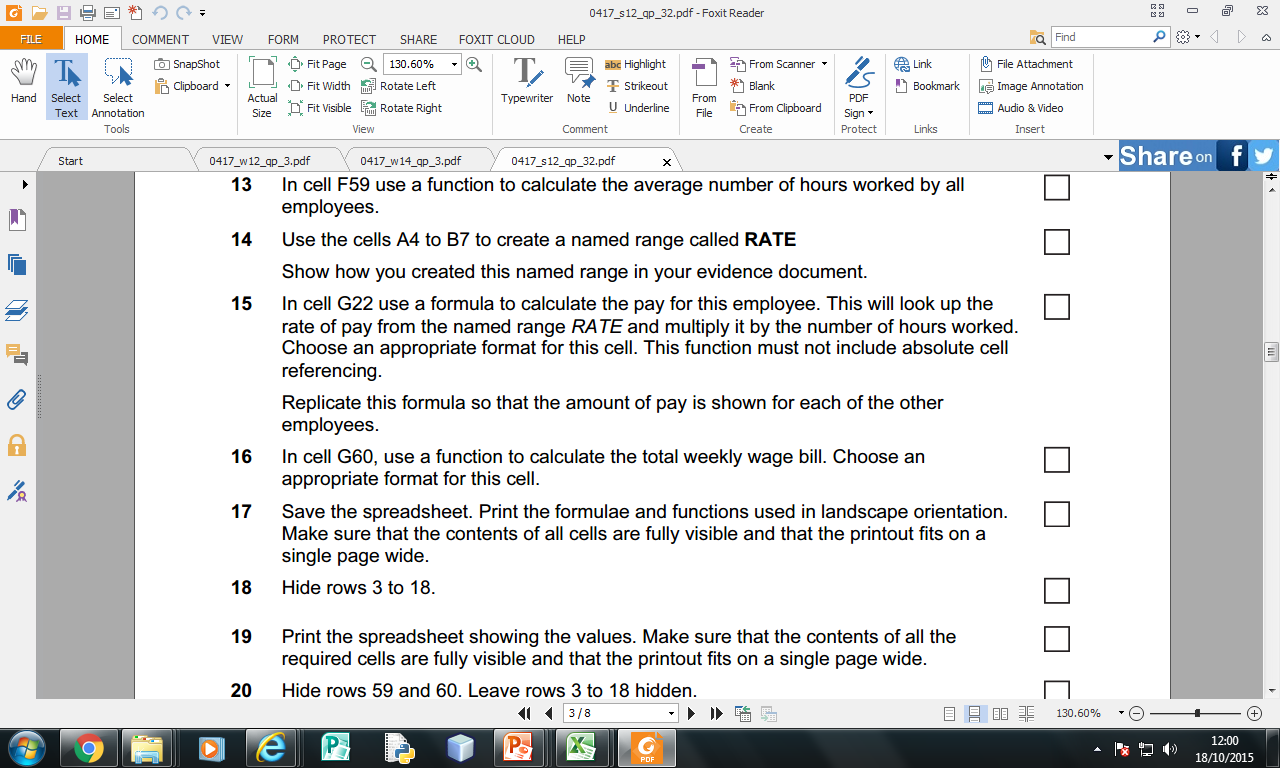 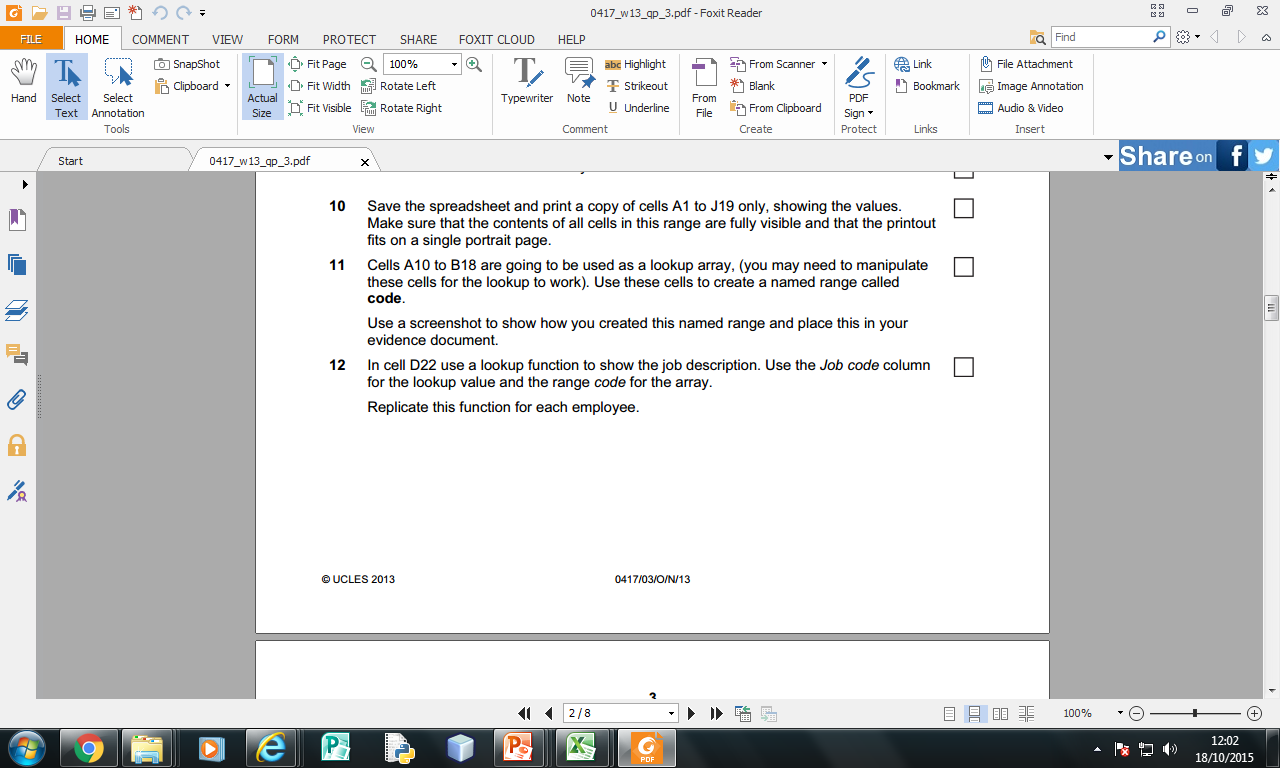 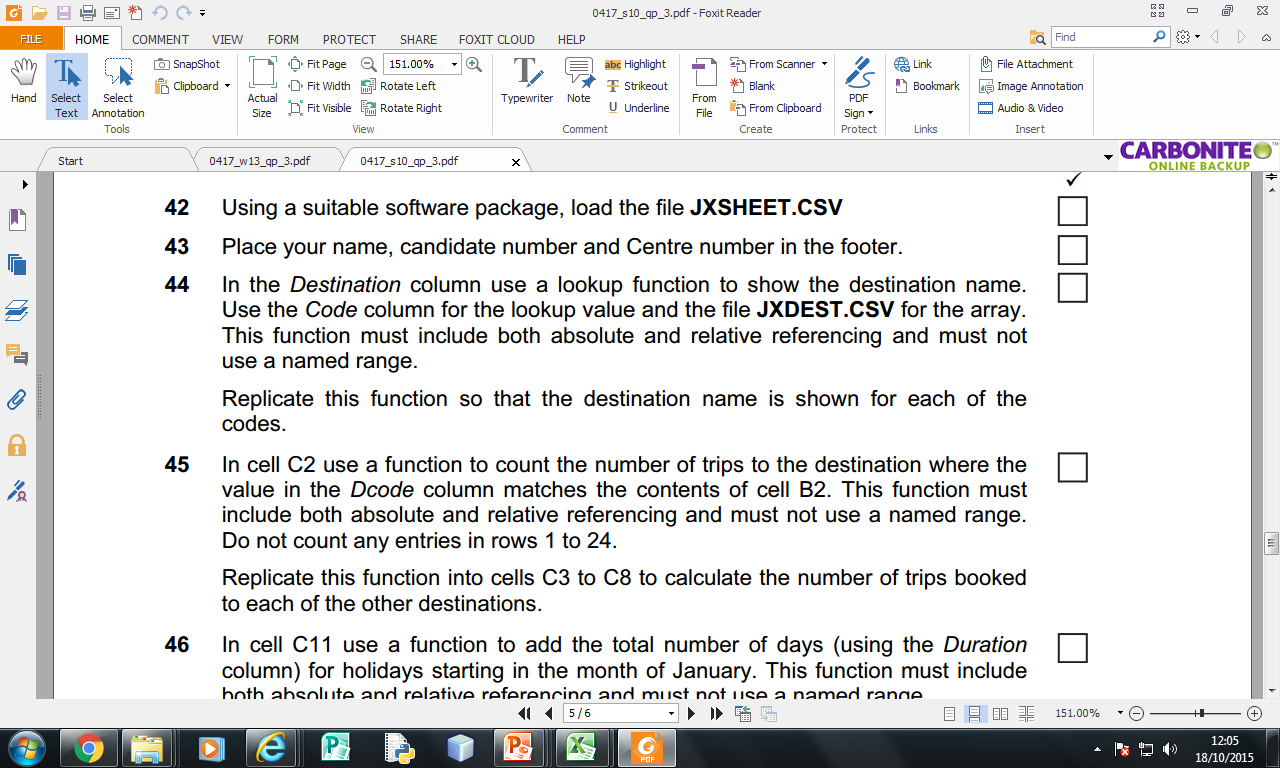 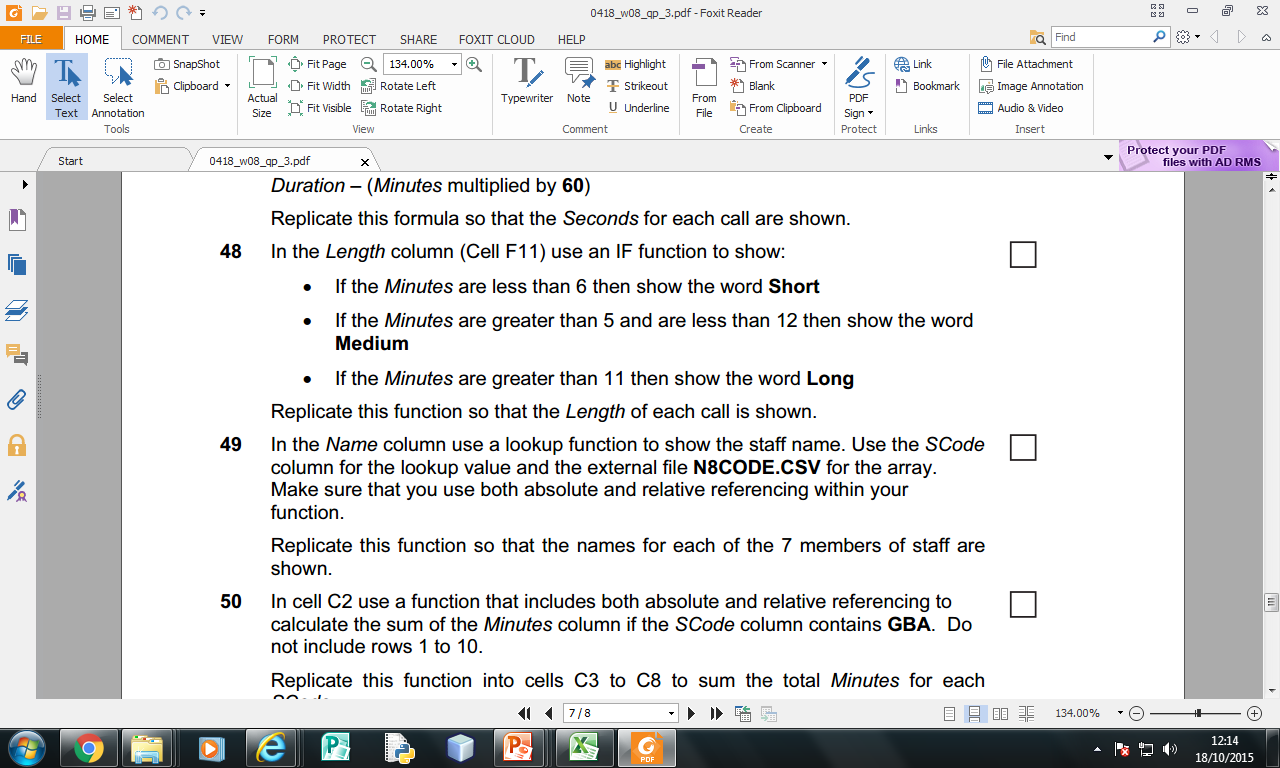 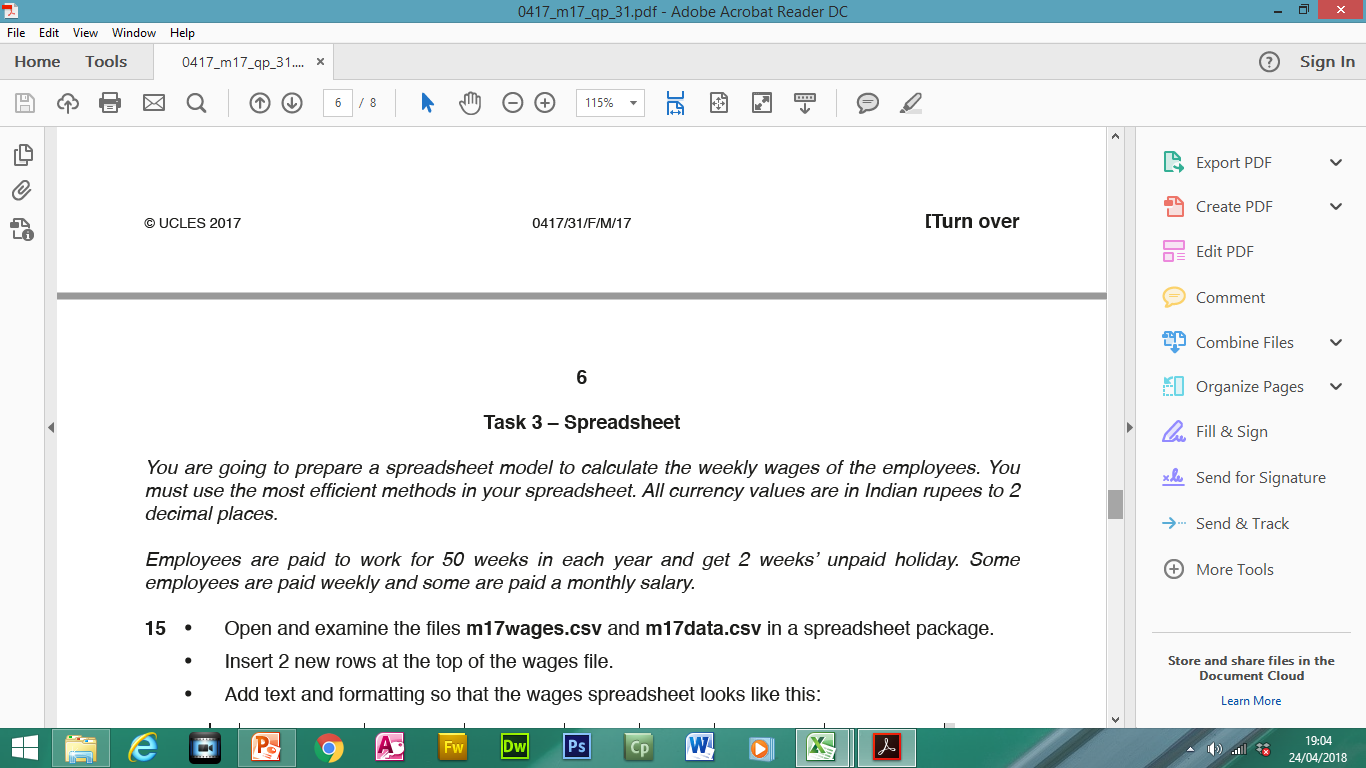 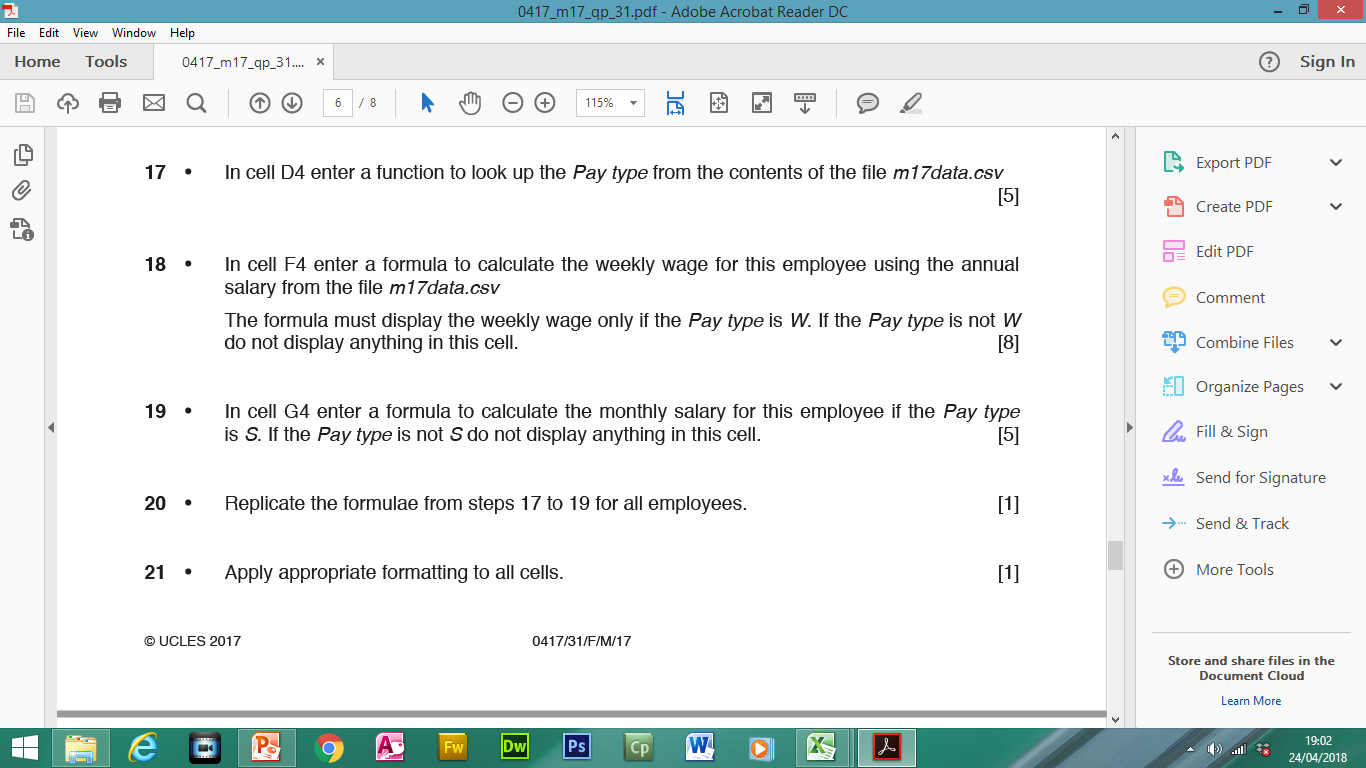 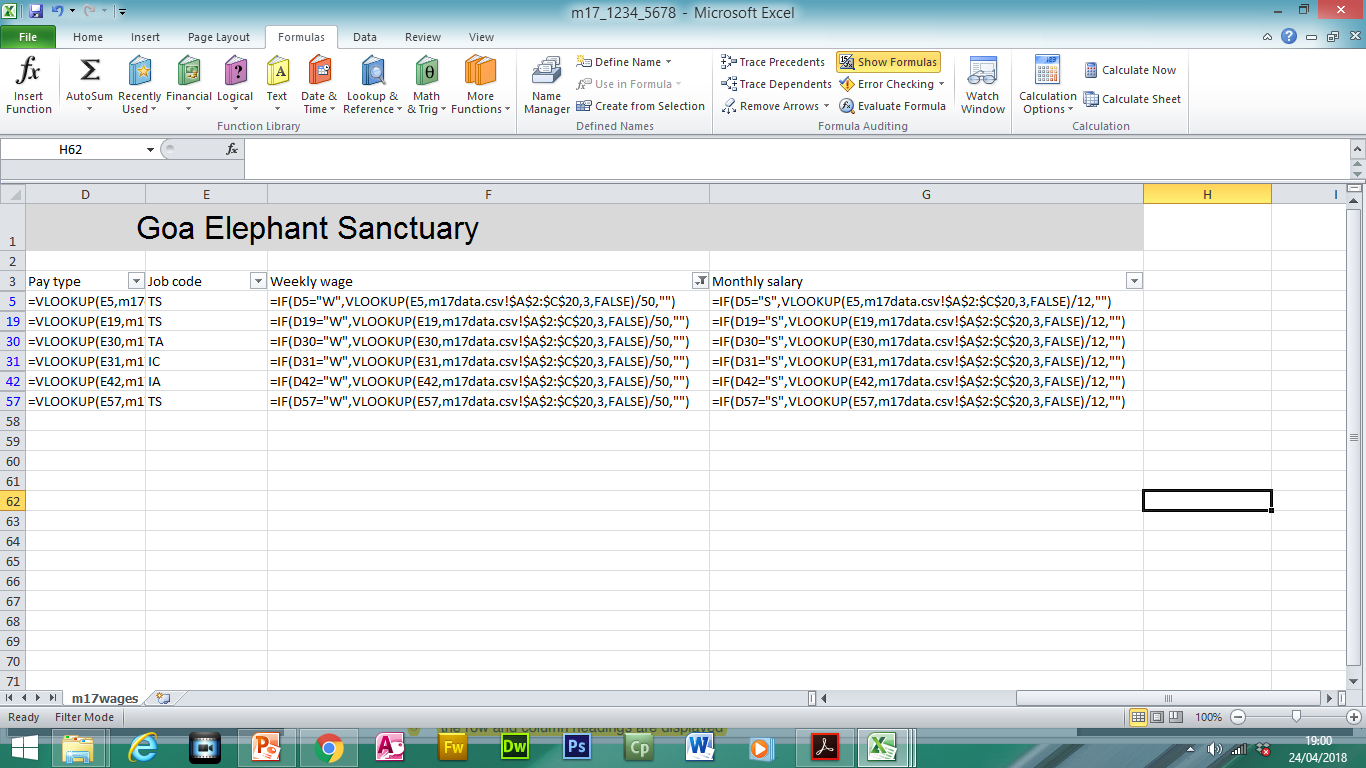 Logical Test
True
False
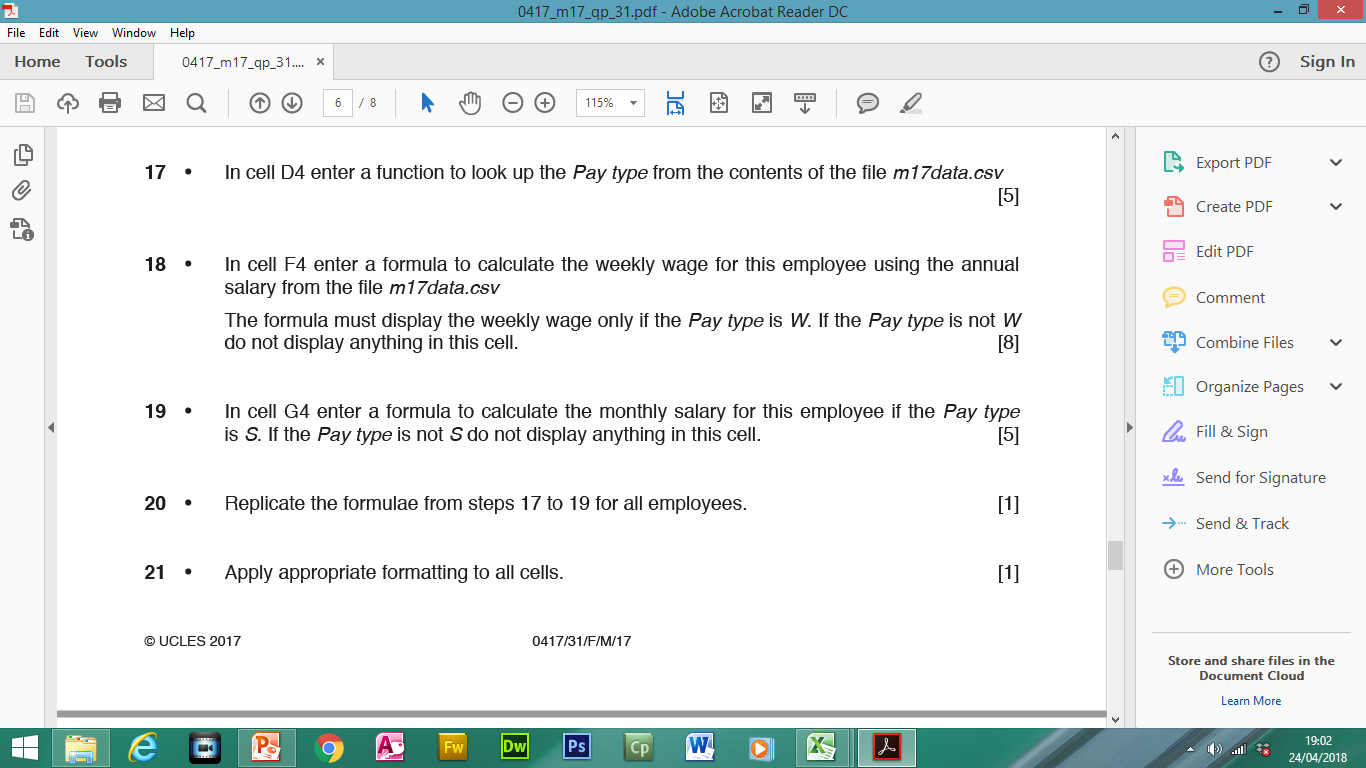 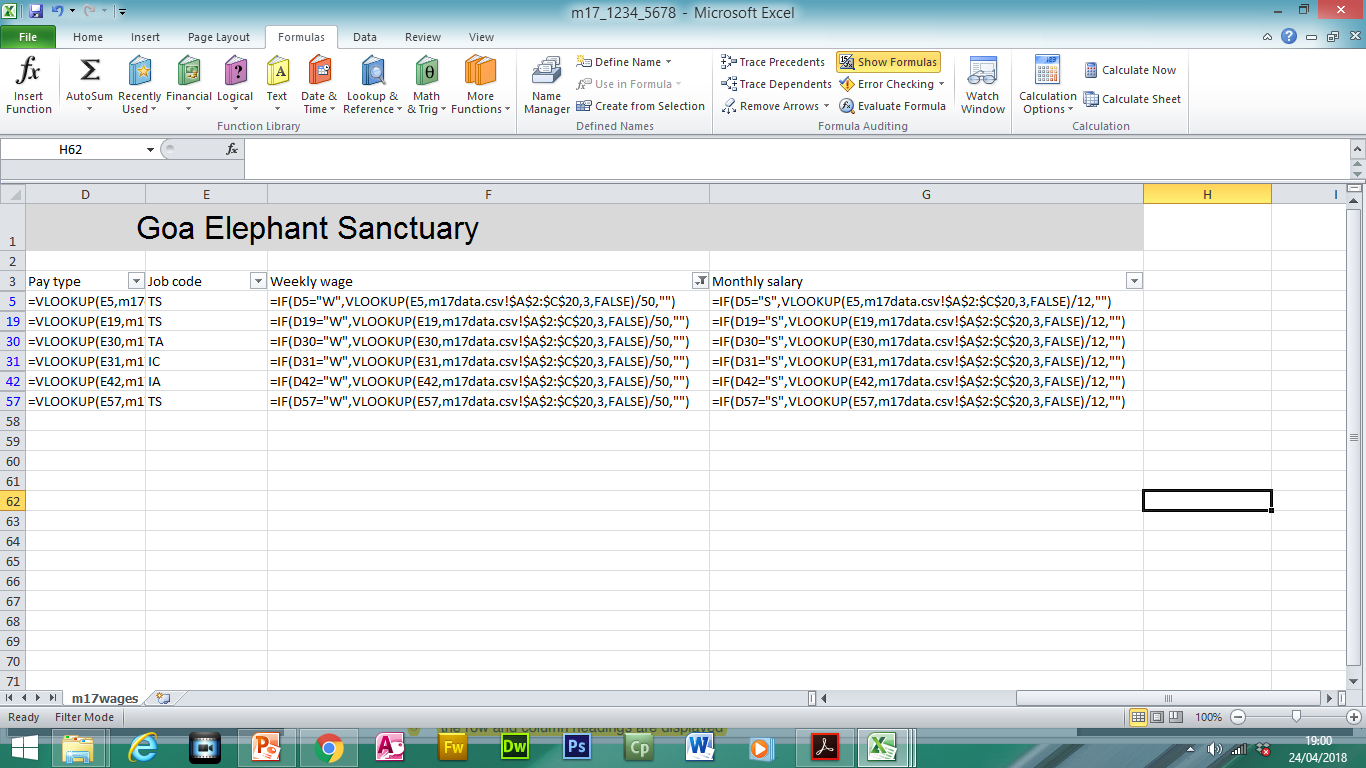 Logical Test
True
False
Custom sort dialog box which enables sorting by multiple columns or rows.
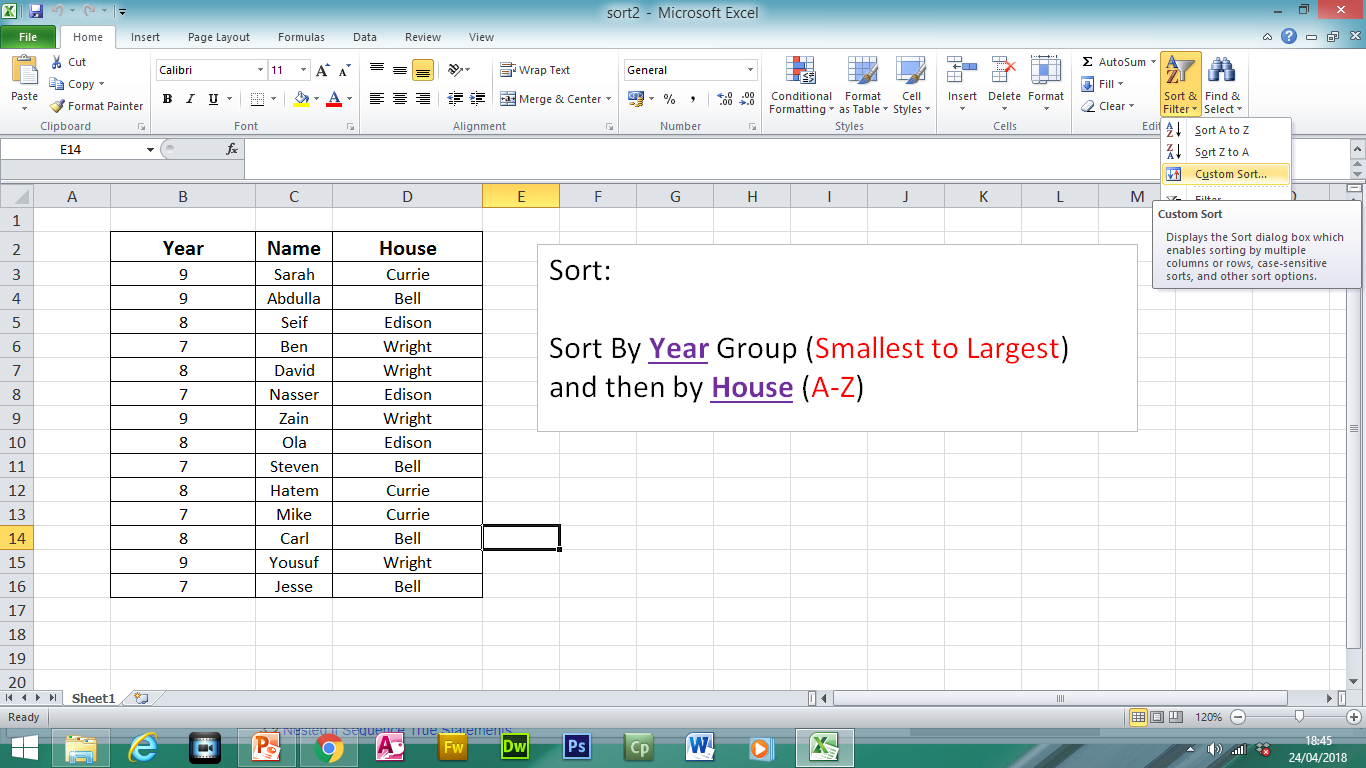 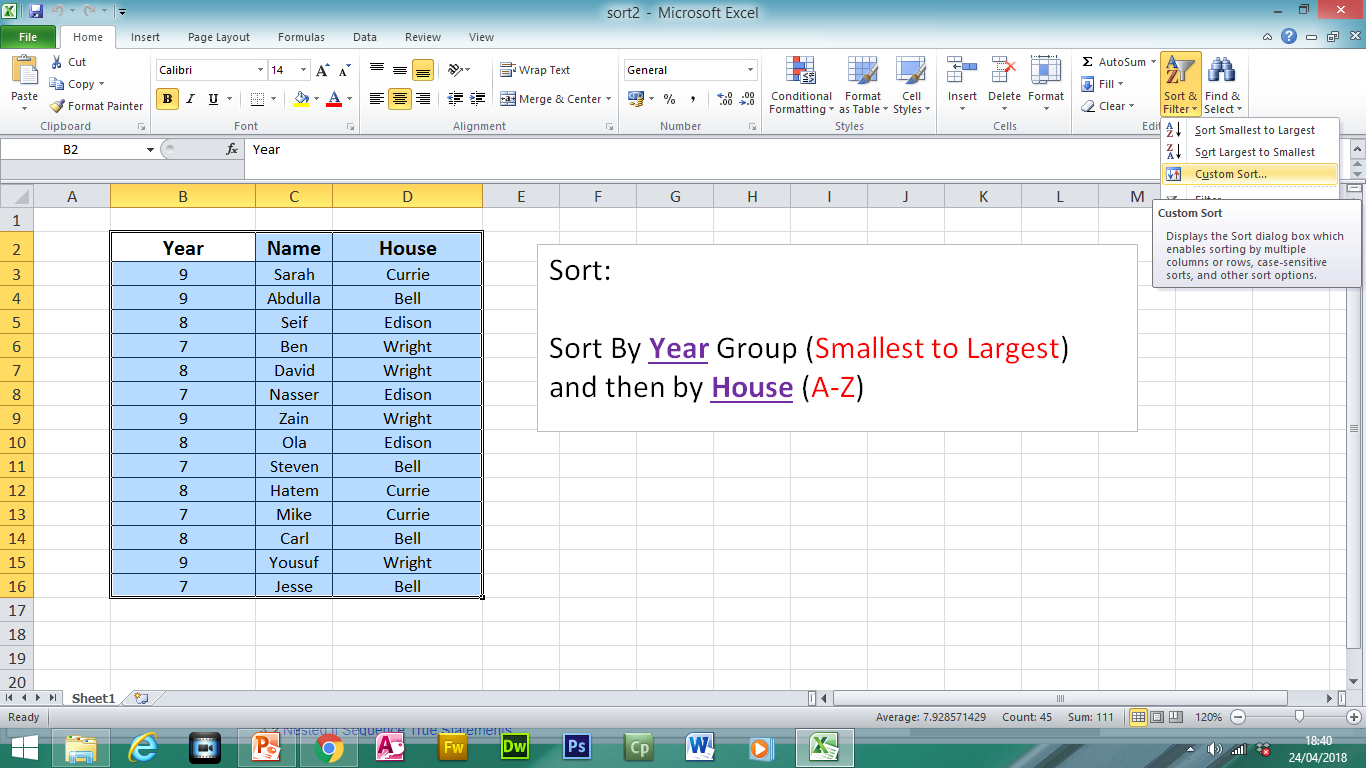 2) Click on Sort & Filter 
>>  Custom Sort
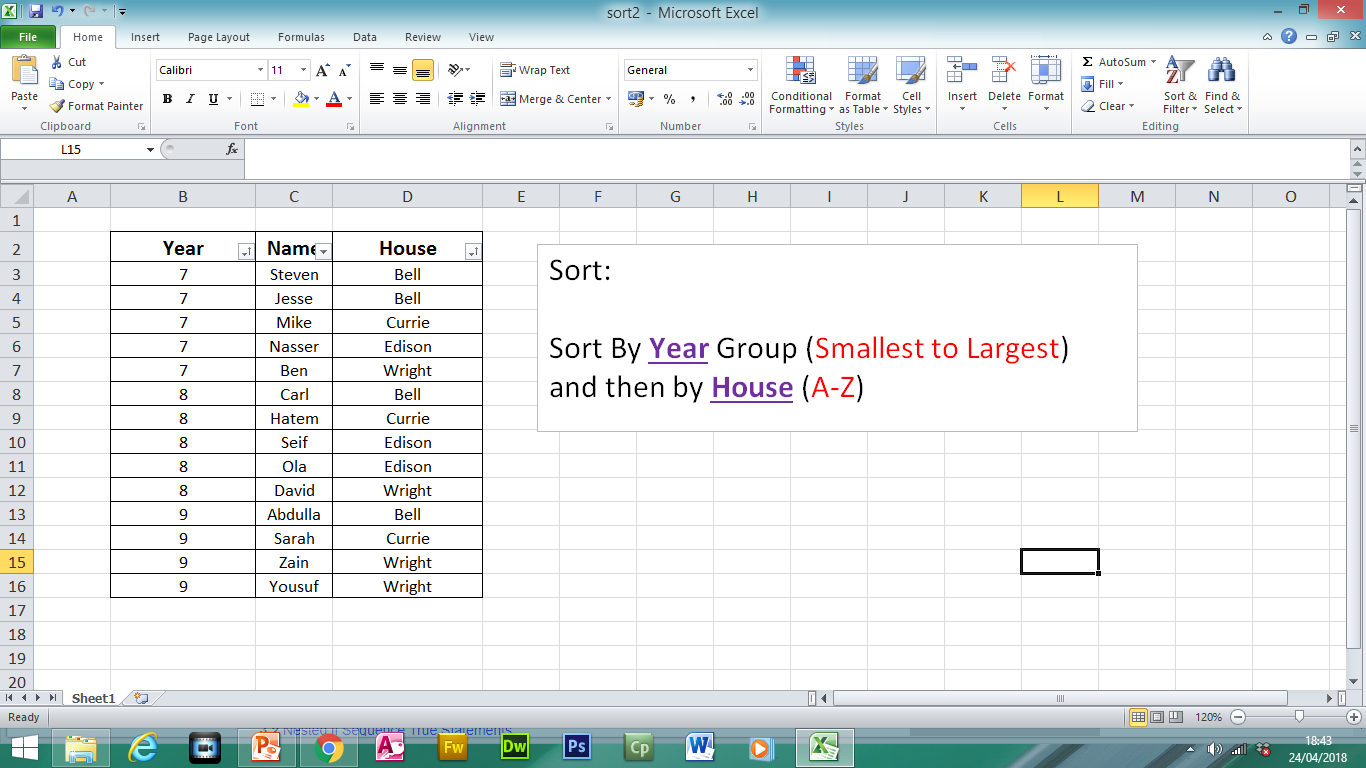 1) Select the Table
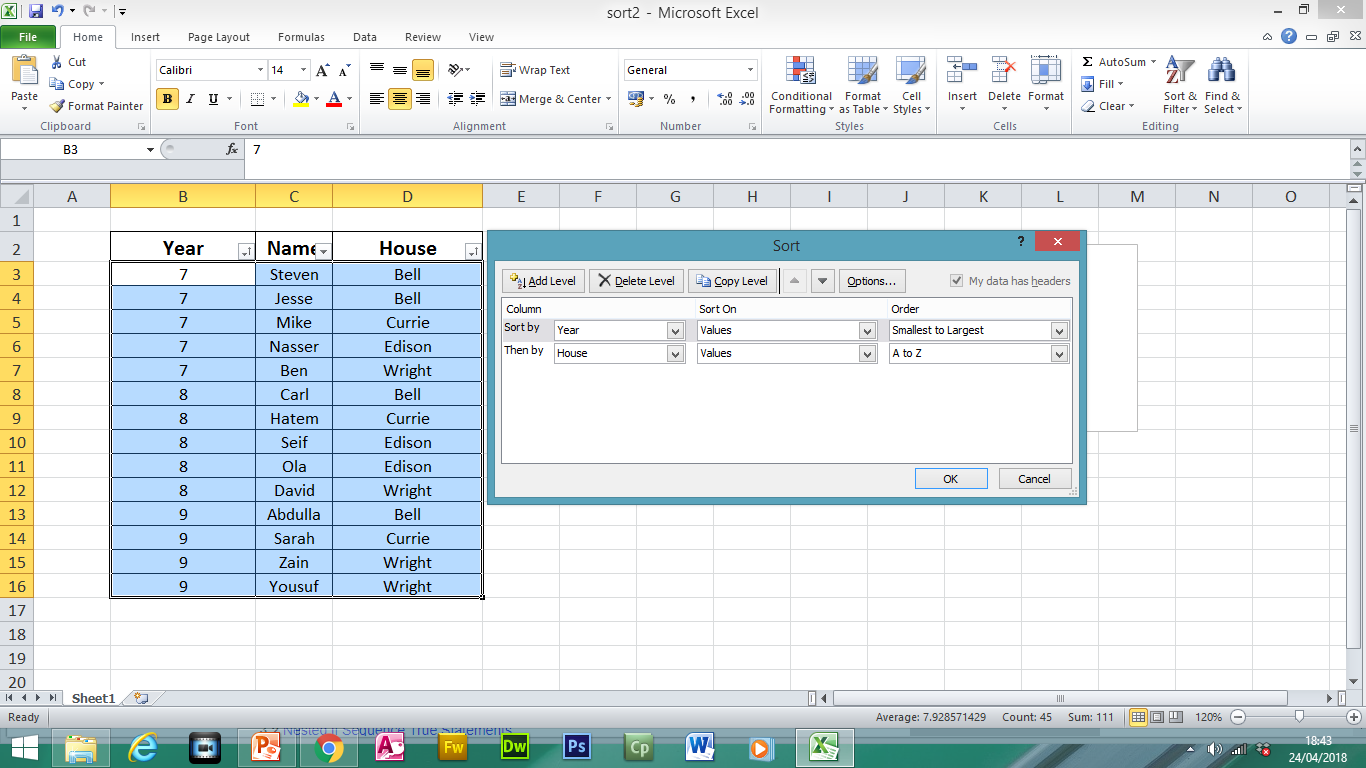 3) Select sort criteria
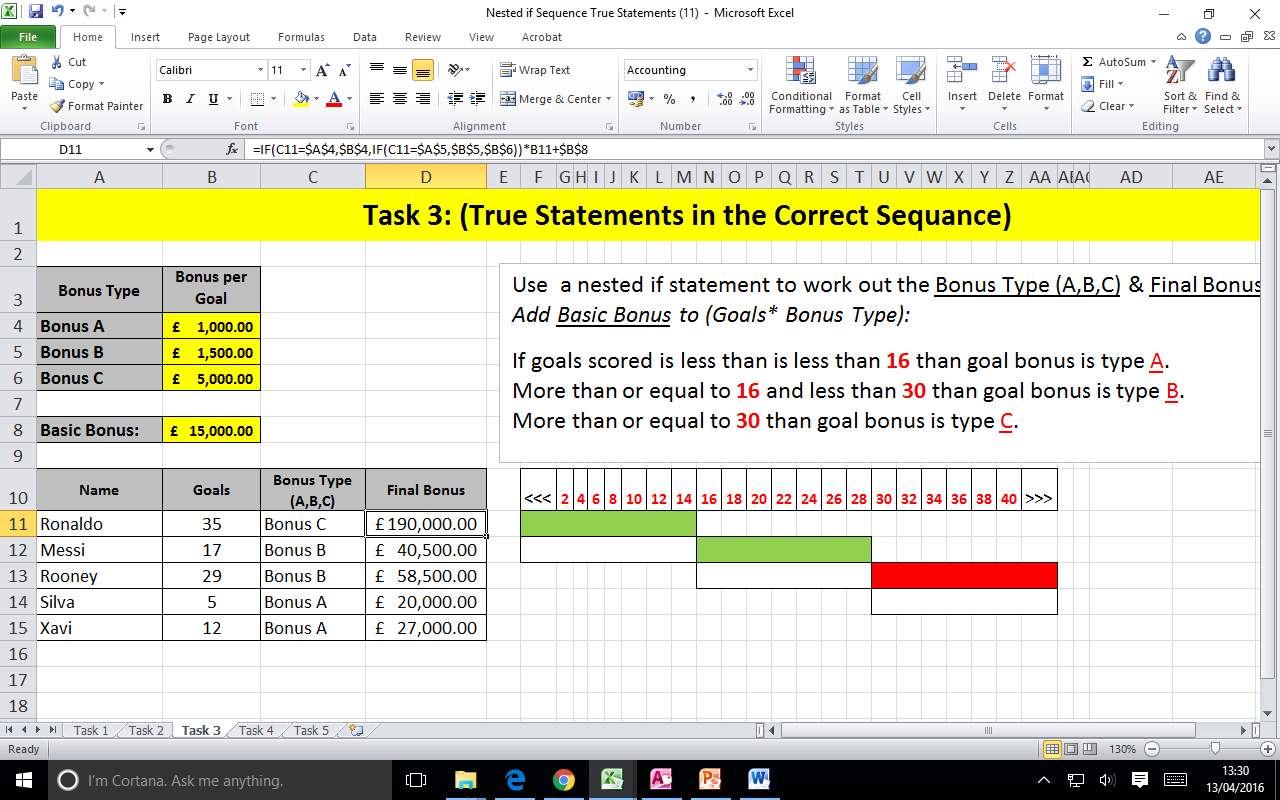 Use  a nested if statement to work out the Bonus Type (A,B,C) & Final Bonus

Add Basic Bonus to (Goals* Bonus Type):

If goals scored is less than is less than 16 than goal bonus is type A.

More than or equal to 16 and less than 30 than goal bonus is type B.

More than or equal to 30 than goal bonus is type C.
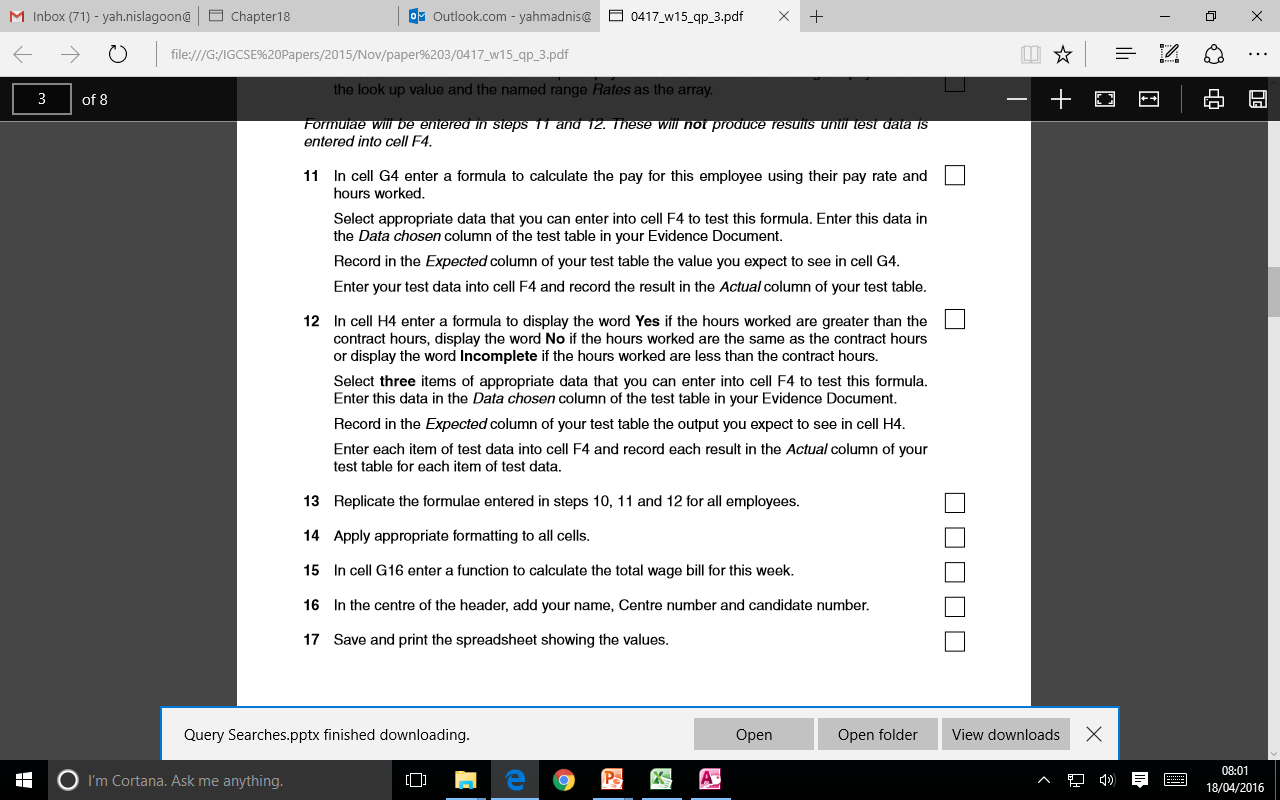 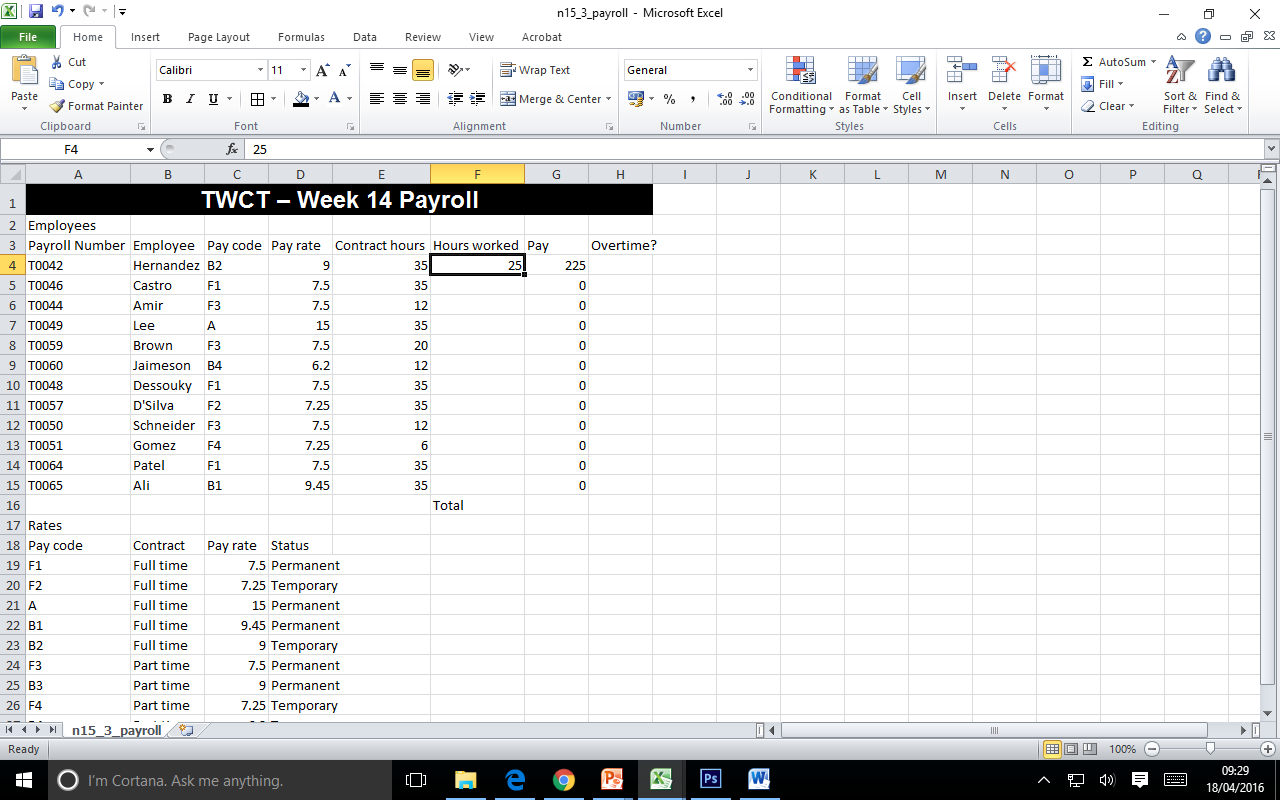 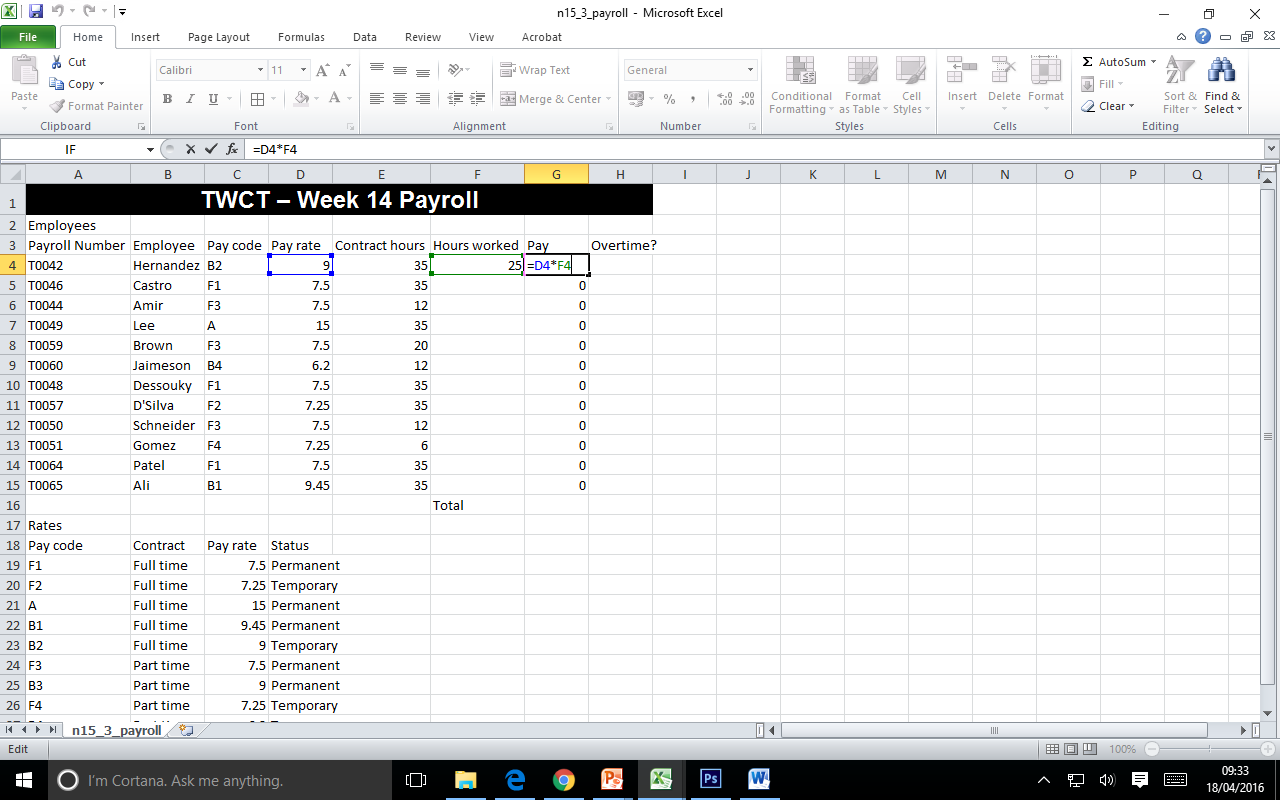 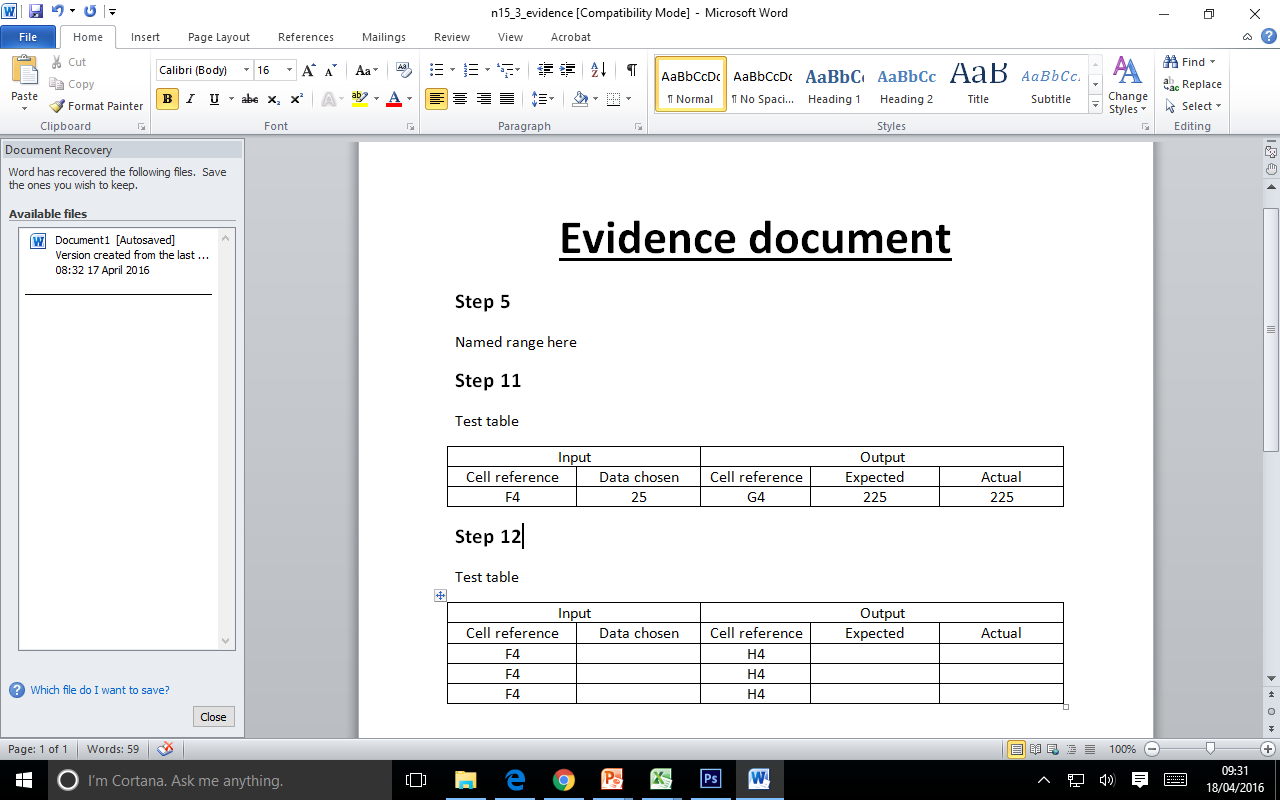 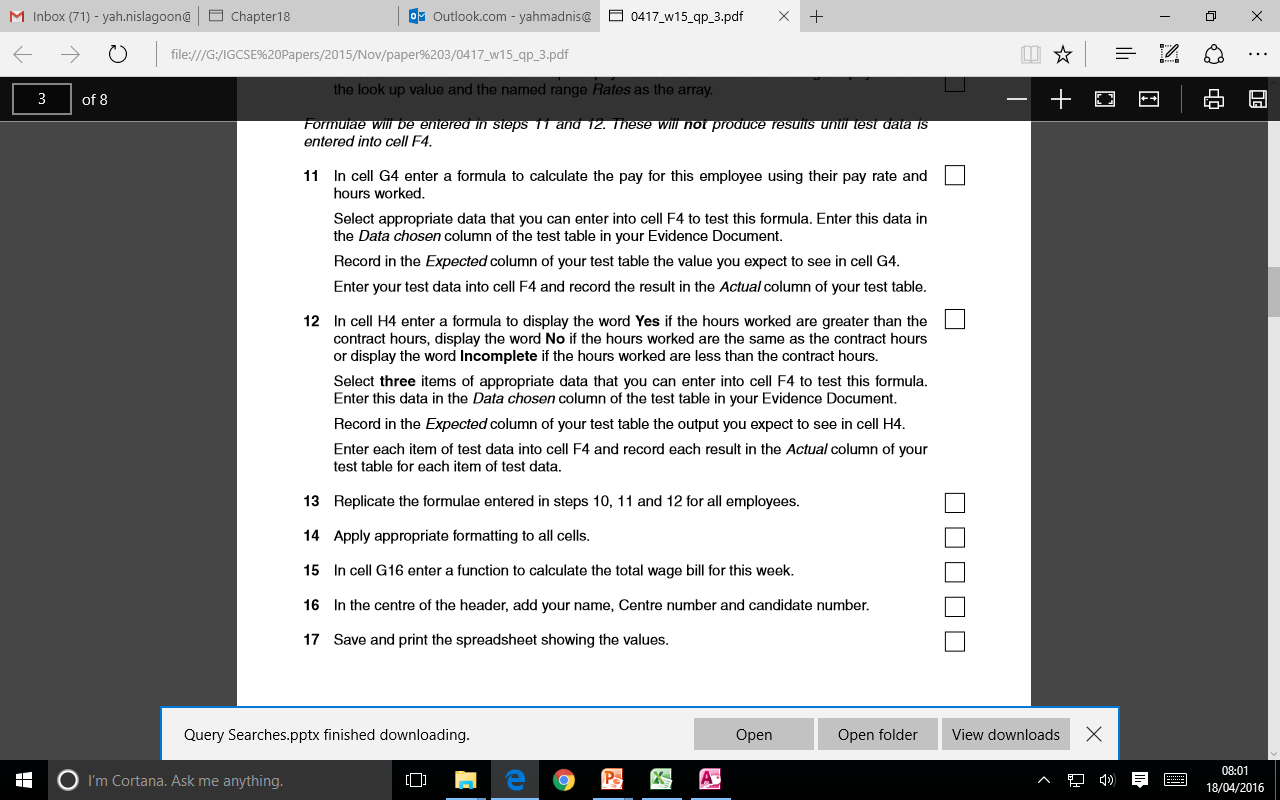 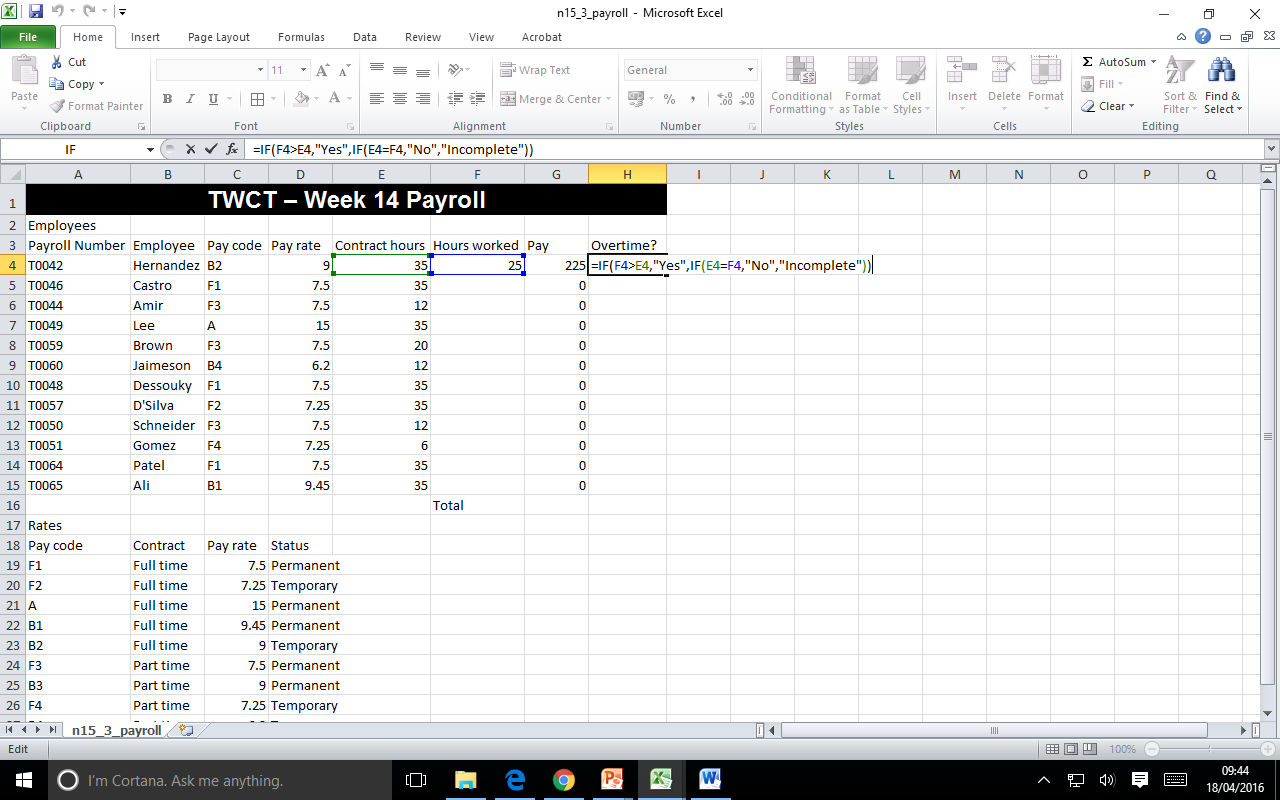 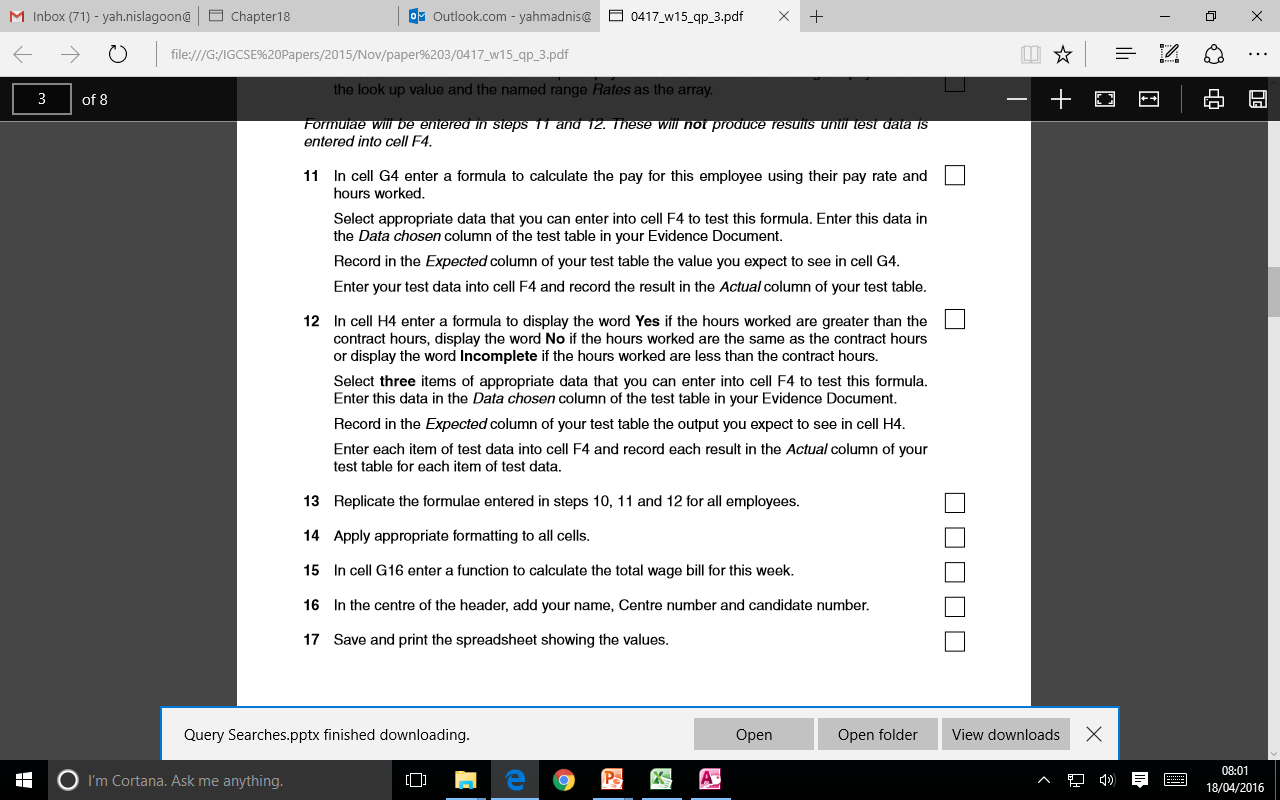 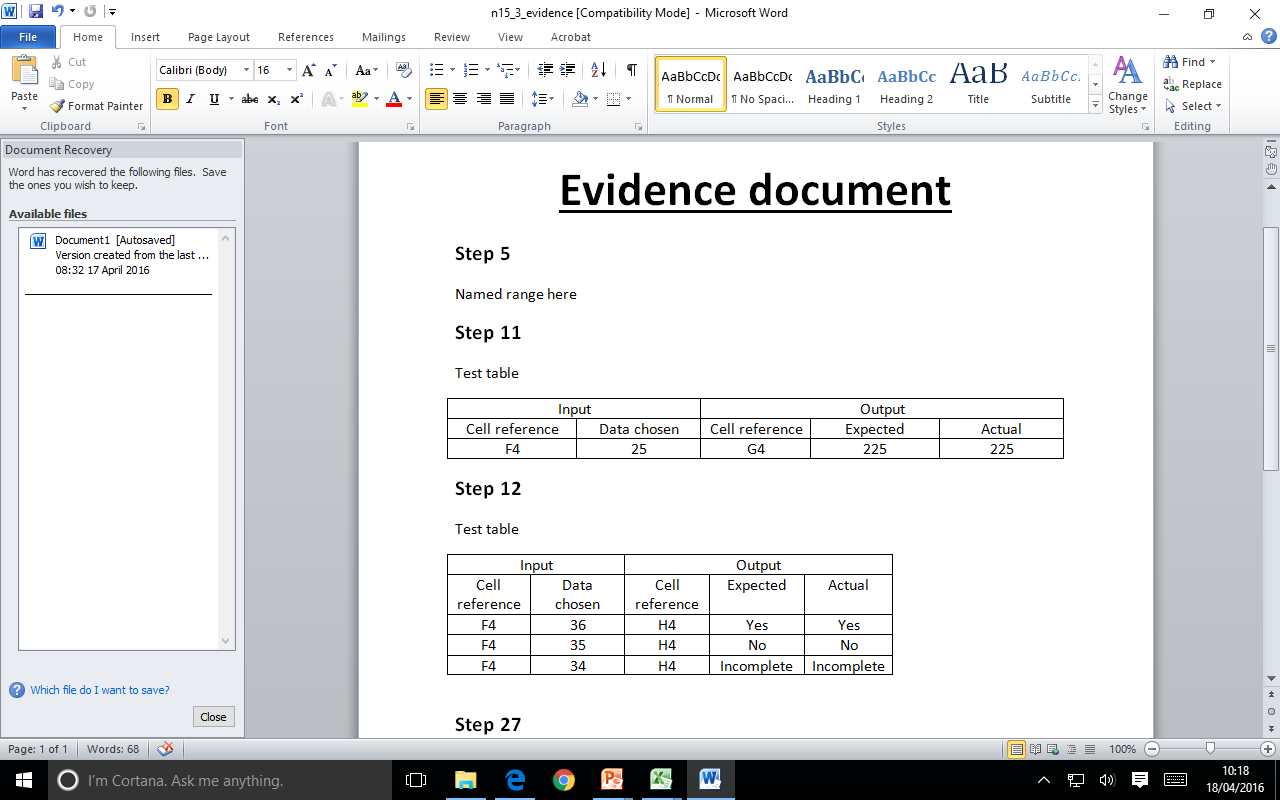 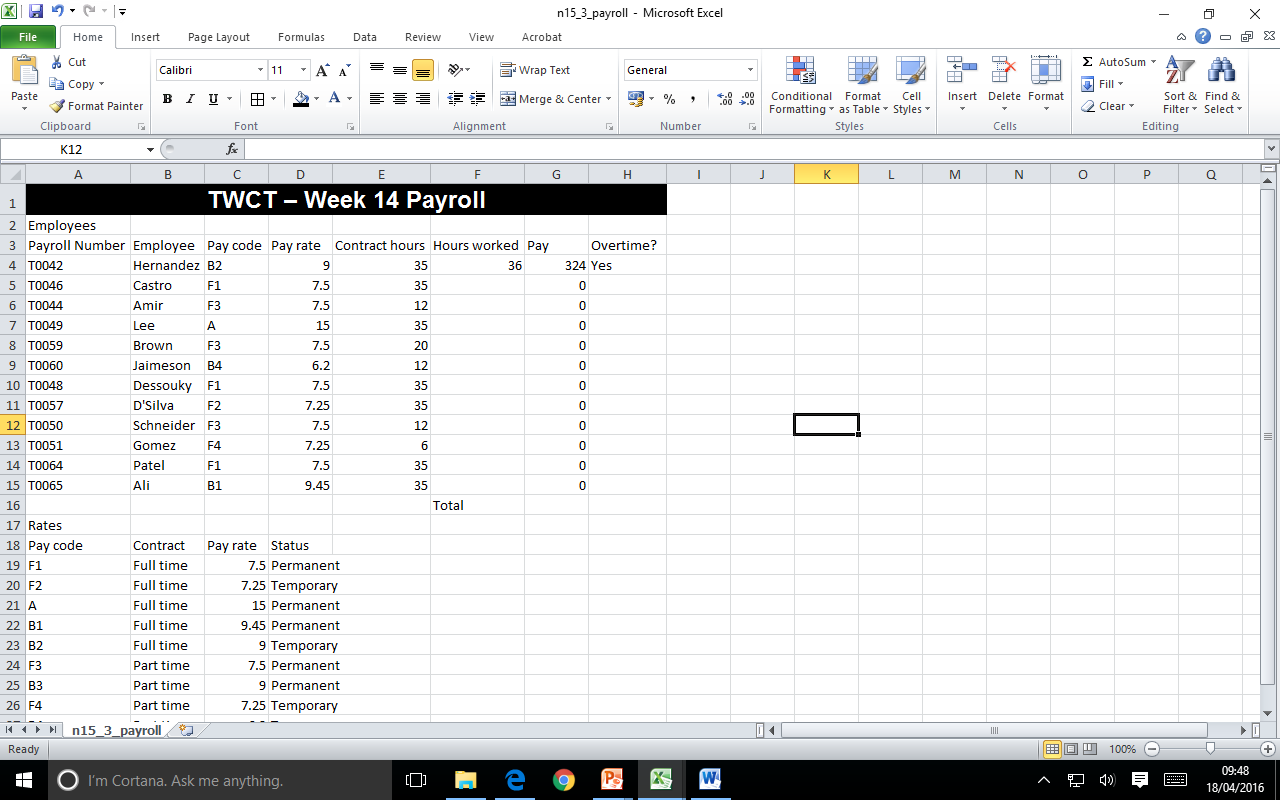 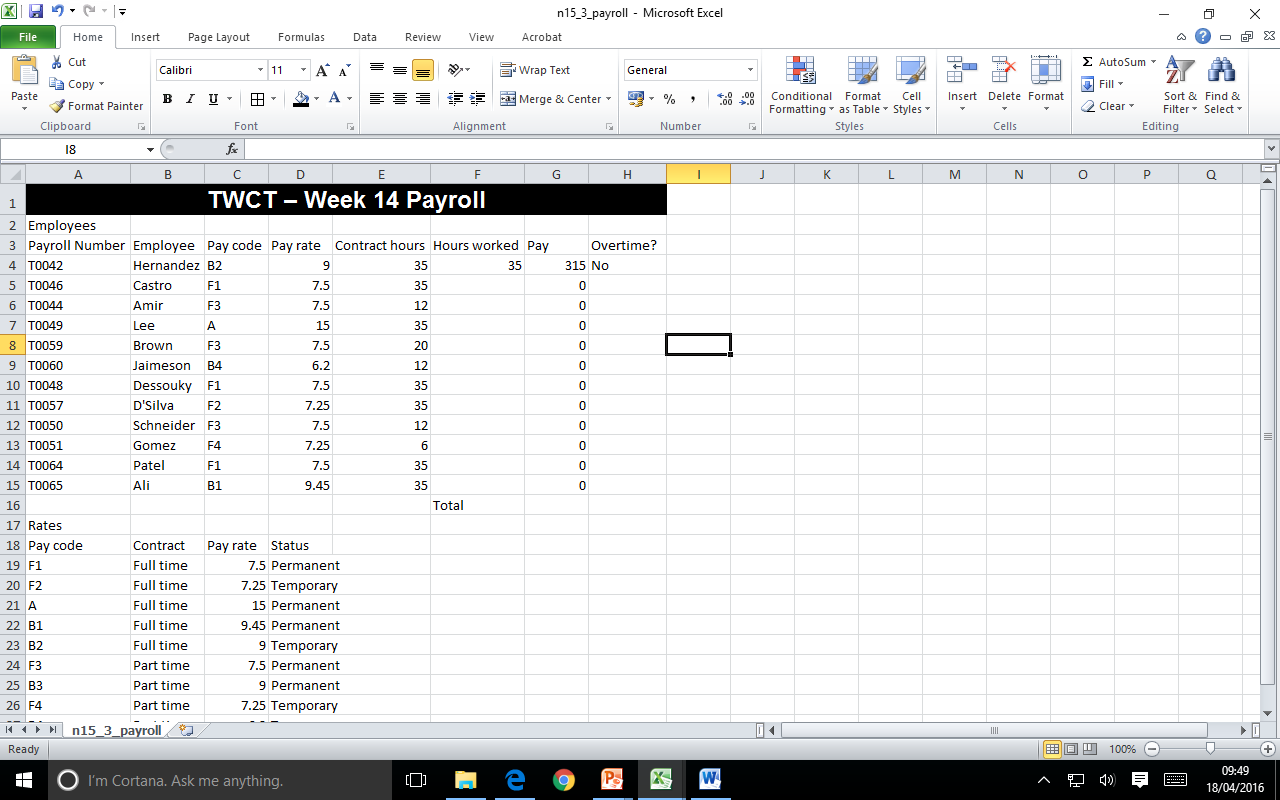 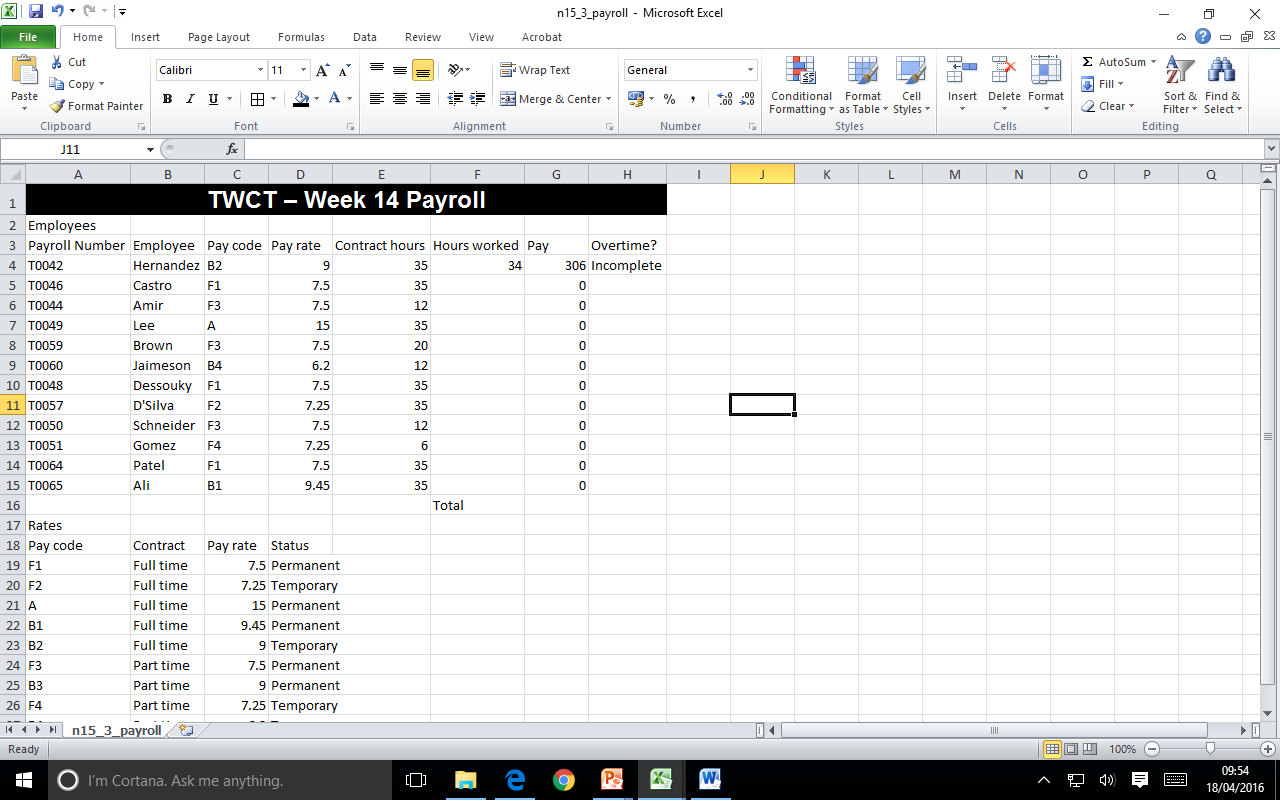 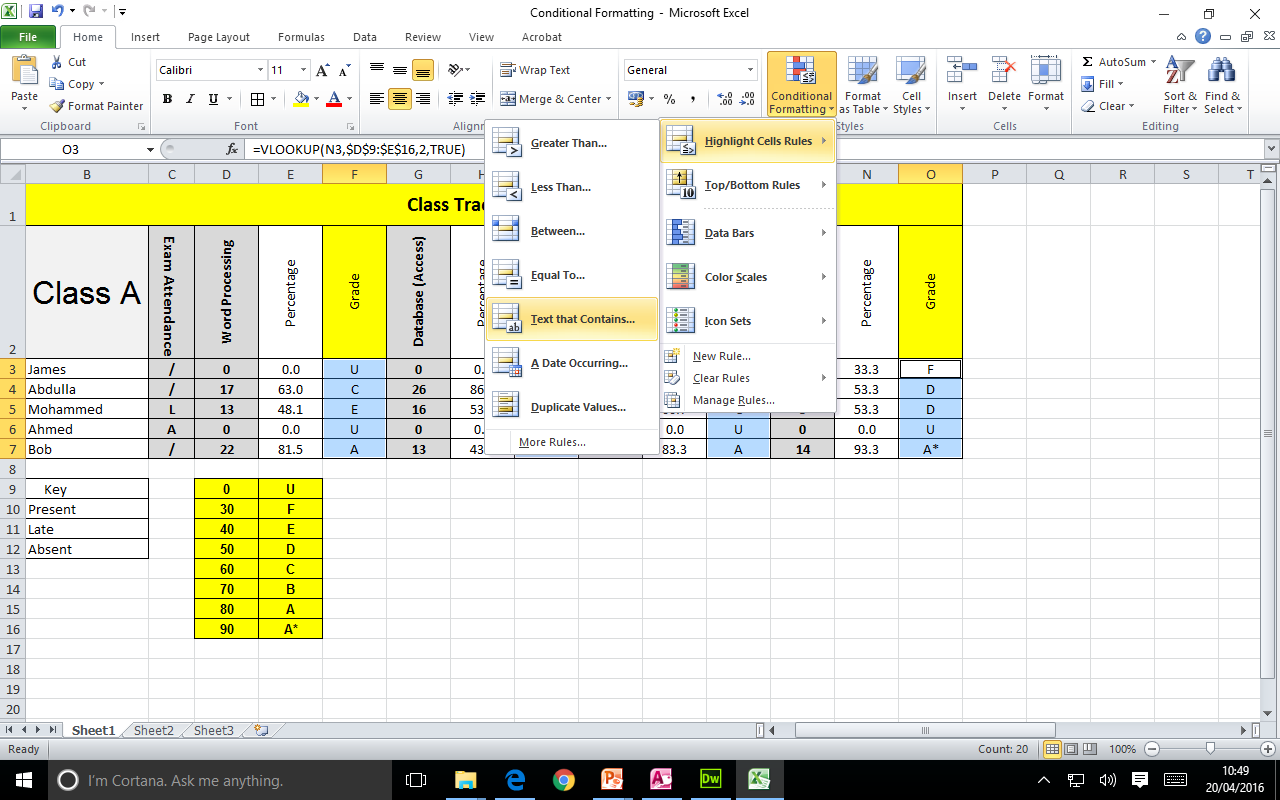 Highlights (Colour scales)  cells based on criteria.

1) Highlight the cell range in which you wish to apply Conditional Formatting.
2) Click On Home >> Conditional Formatting. 
3) Click on Highlight Cell Rules
4) Select the Criteria type (Less Than, Between, Equal To, Contains etc)
5) Enter the criteria.
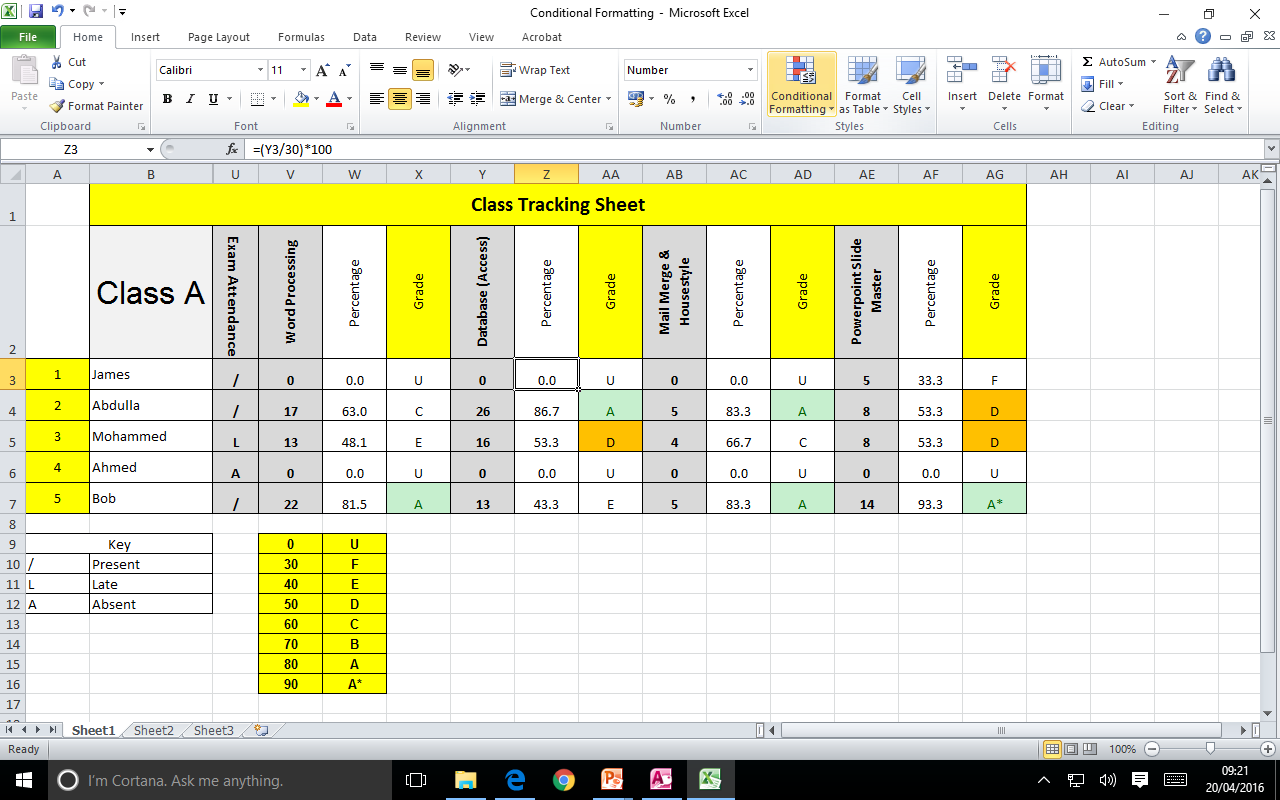 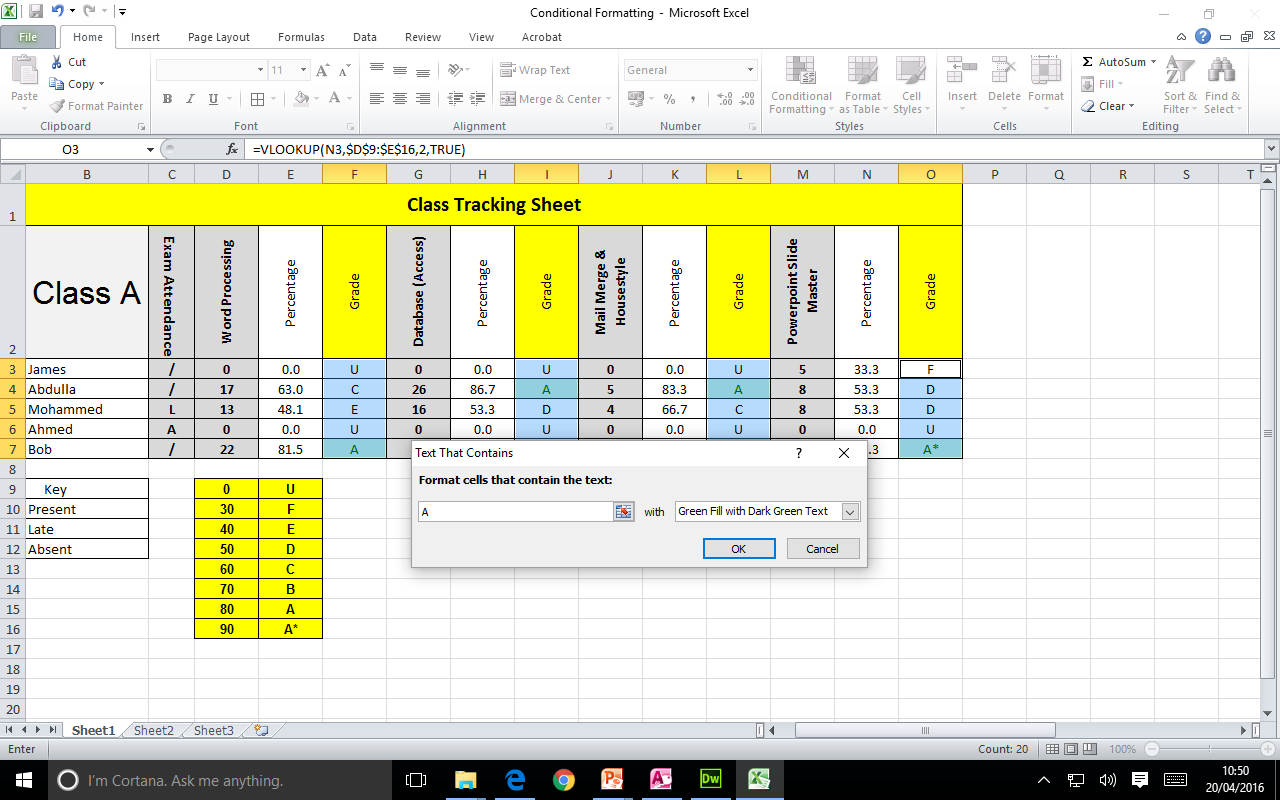 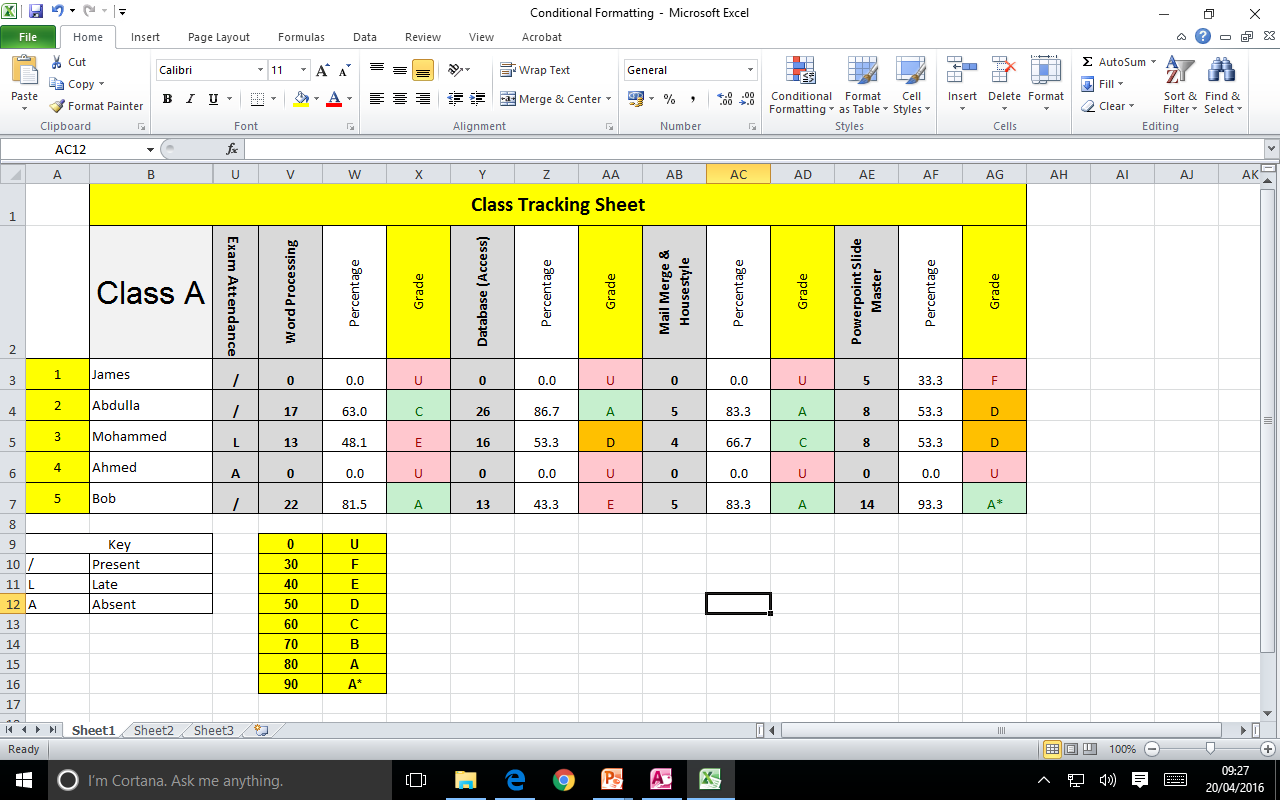 Colour
Criteria
A*C – Green
D – Amber
Less than D - Red
Data Validation prevents invalid data from being entered into a cell. 
For example, you could reject invalid dates or numbers greater than a given value.
You can also force input to be chosen from a dropdown list of values you specify.
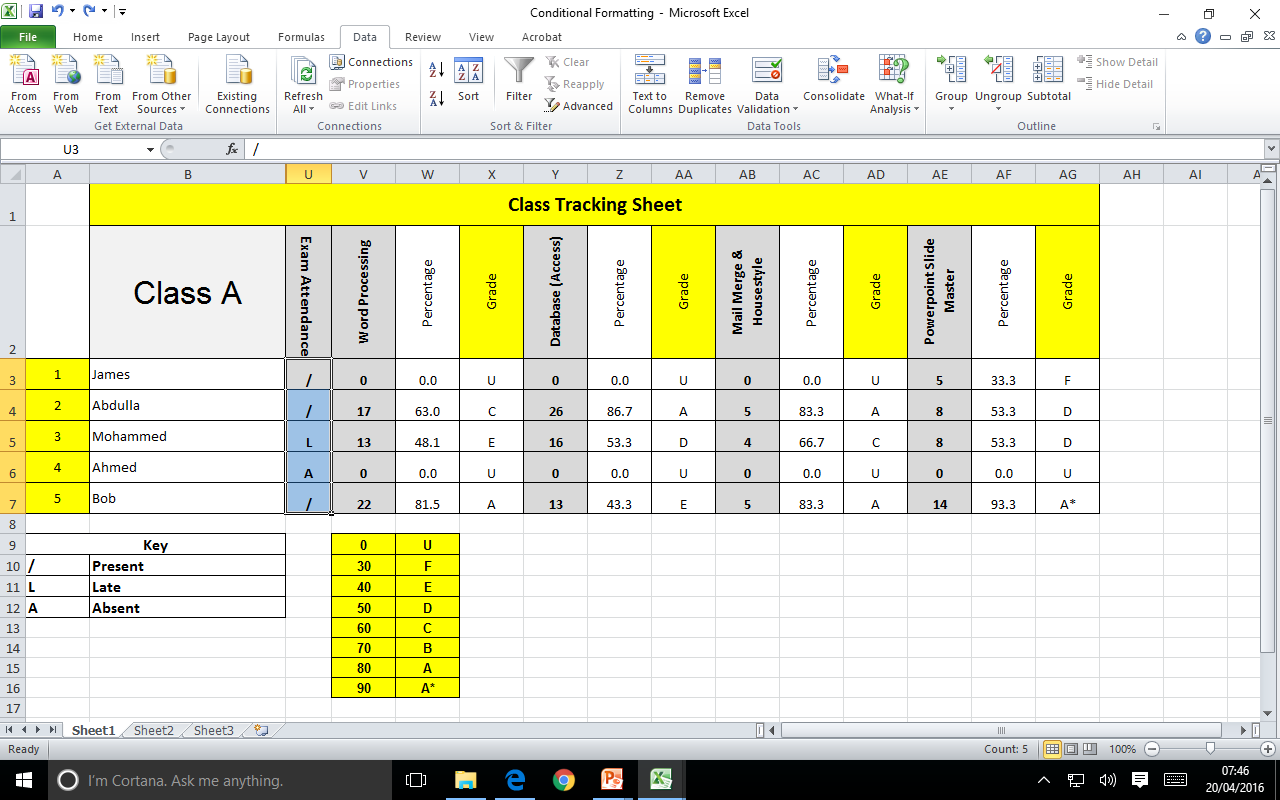 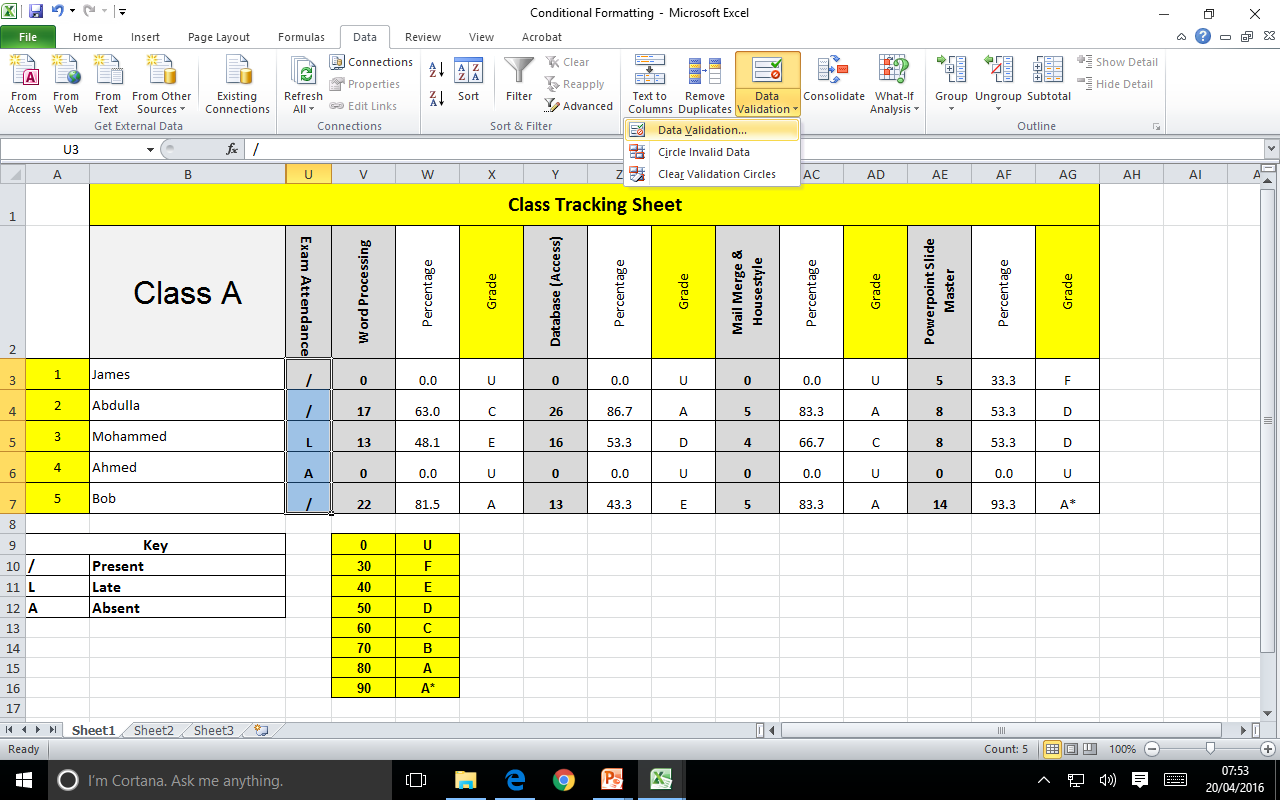 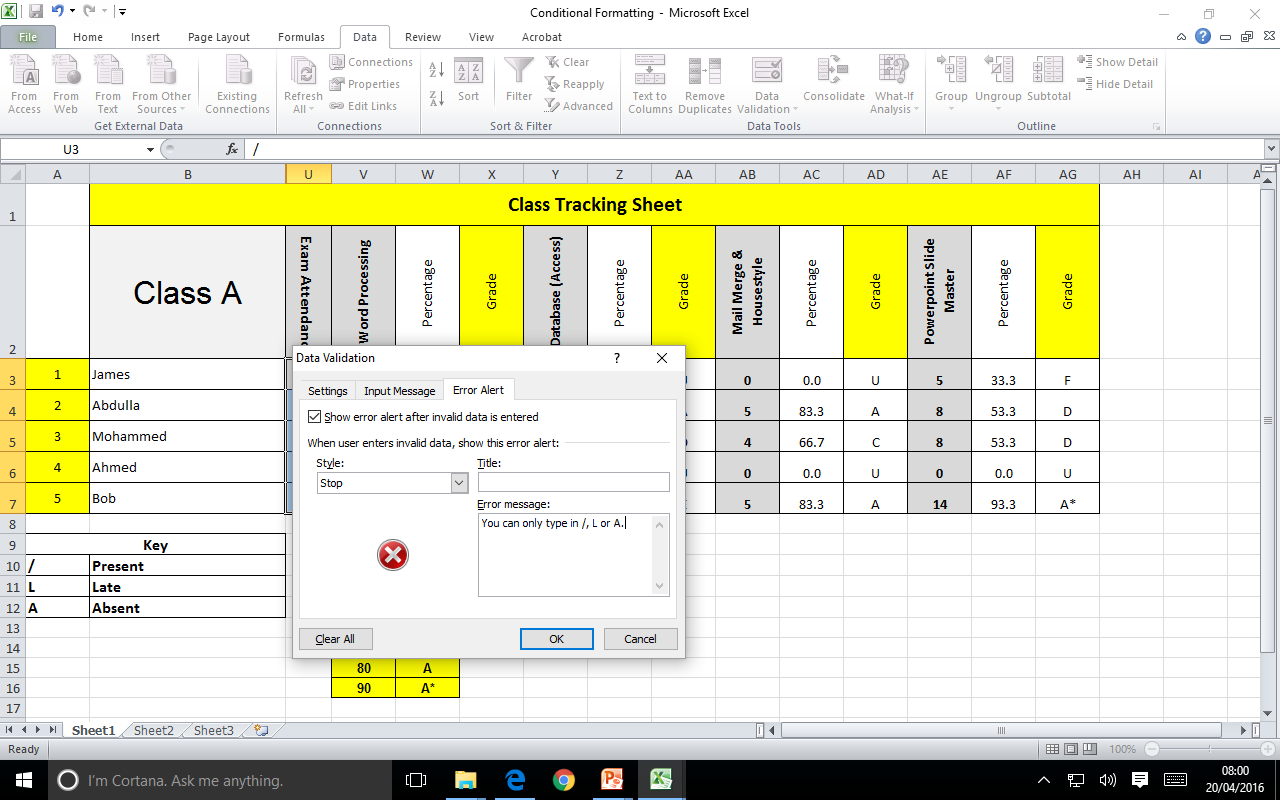 1: Click on Data >> Data Validation
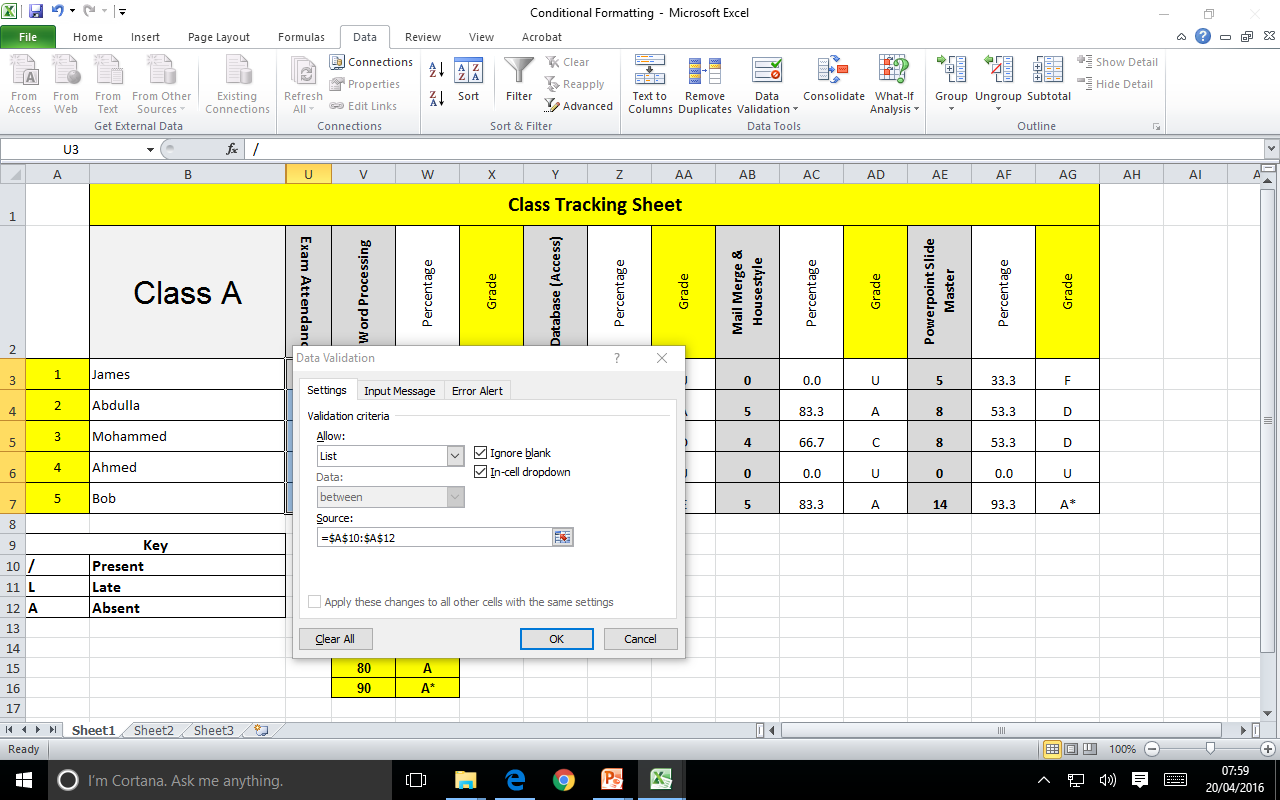 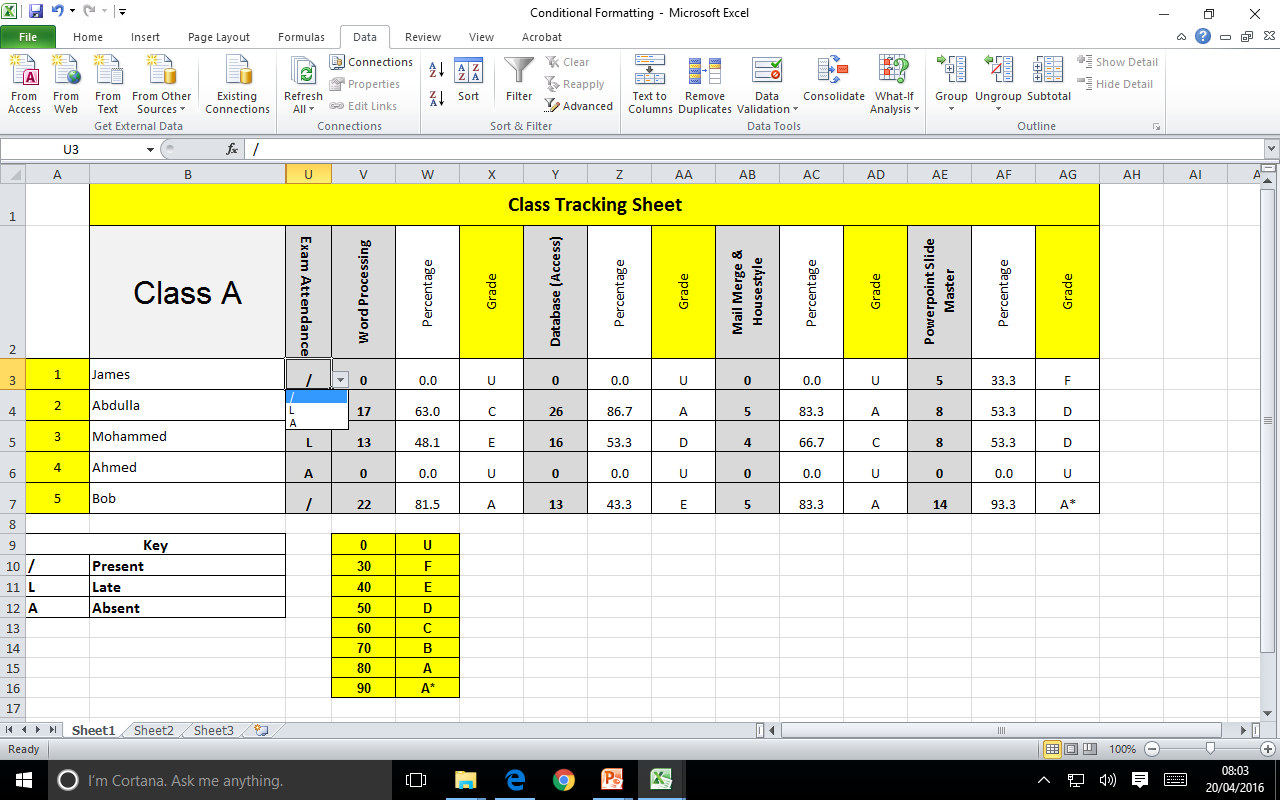 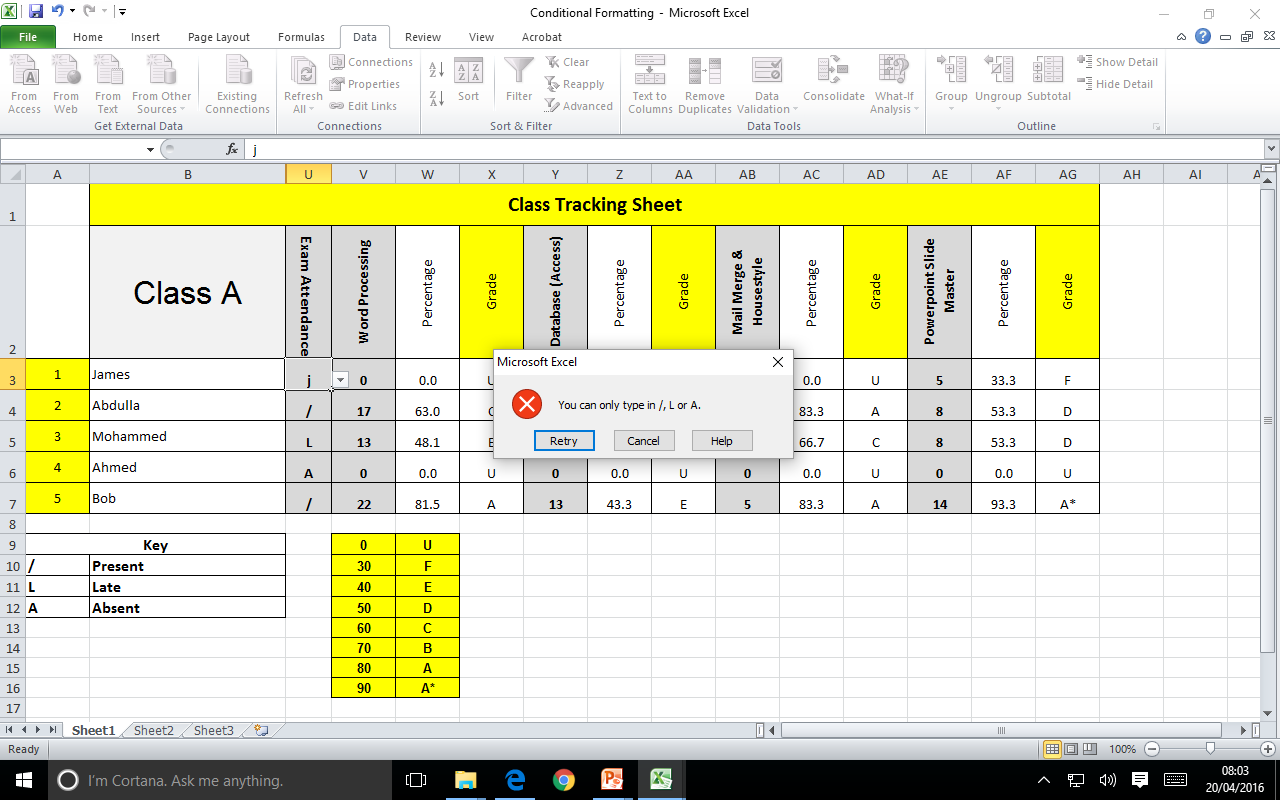 List Source
3. You may enter an error message.
This example we have to refer to a list to lookup specific values which can be entered into the cell (/,L or A)
2: Select the list and then the source
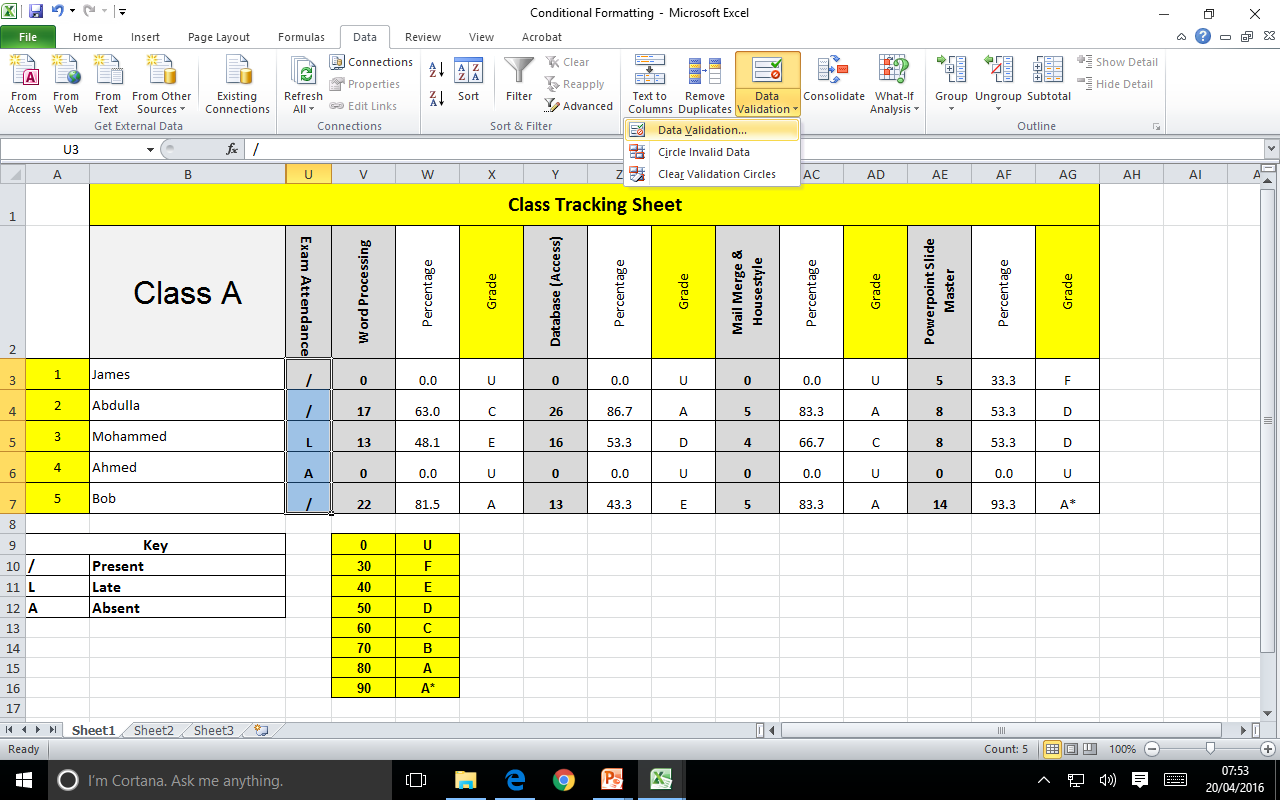 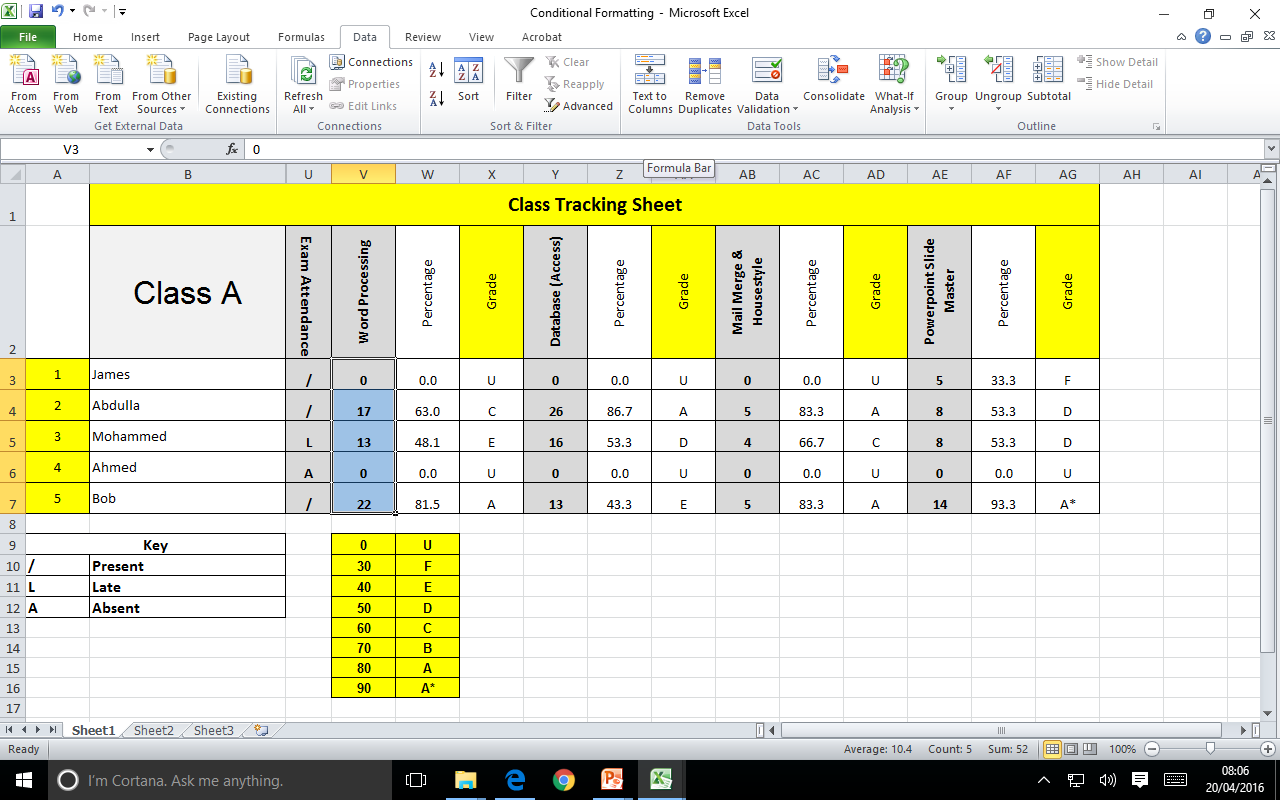 3. You may enter an error message.
1: Click on Data >> Data Validation
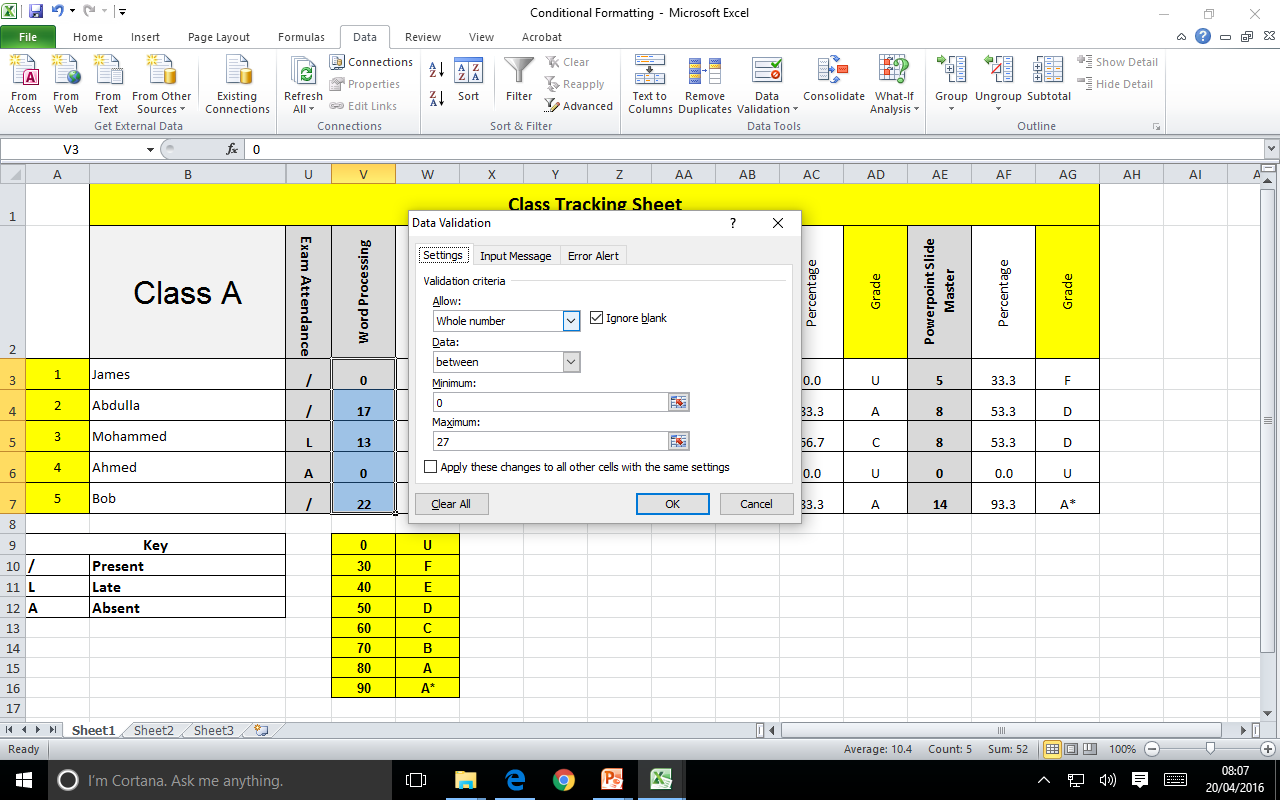 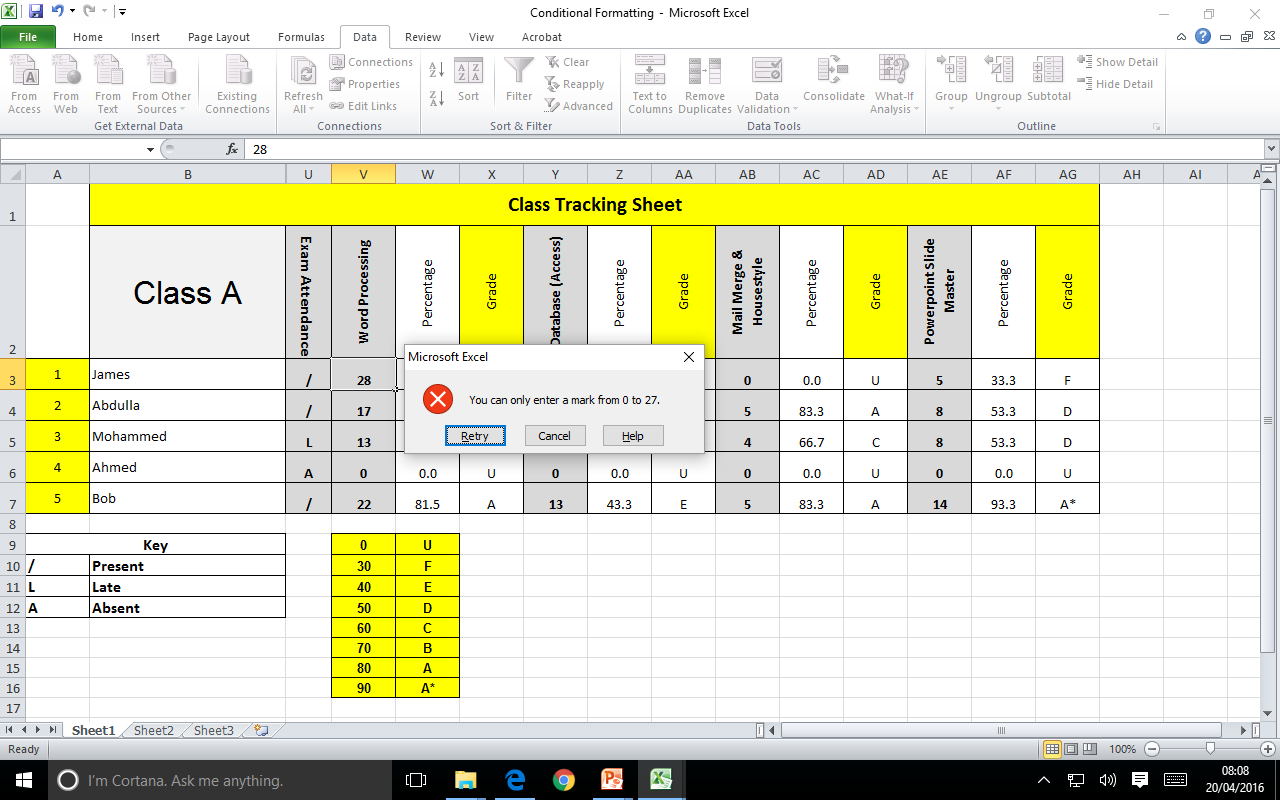 This example we have to only allow marks to be entered from 0 to 27 for the Word Processing Exam. If a mark outside of the range is entered than an error message will be shown.
2: Select the Whole Number and then enter the Min and Max numbers in the range.
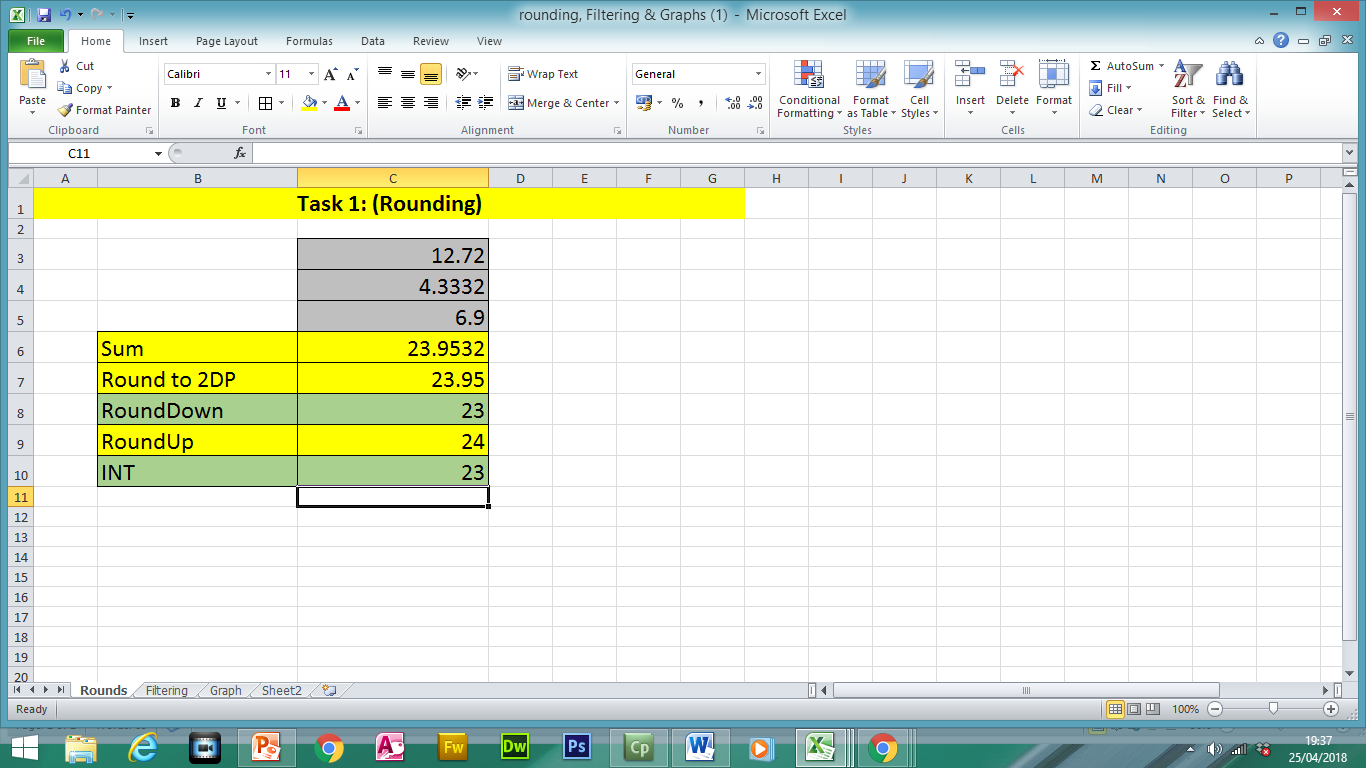 Tip: Filtering is used to interrogate the data very similar to how a query works in Access. Highlight the cells you want to filter and then select the filter icon from the tool bar.
Data can be sorted
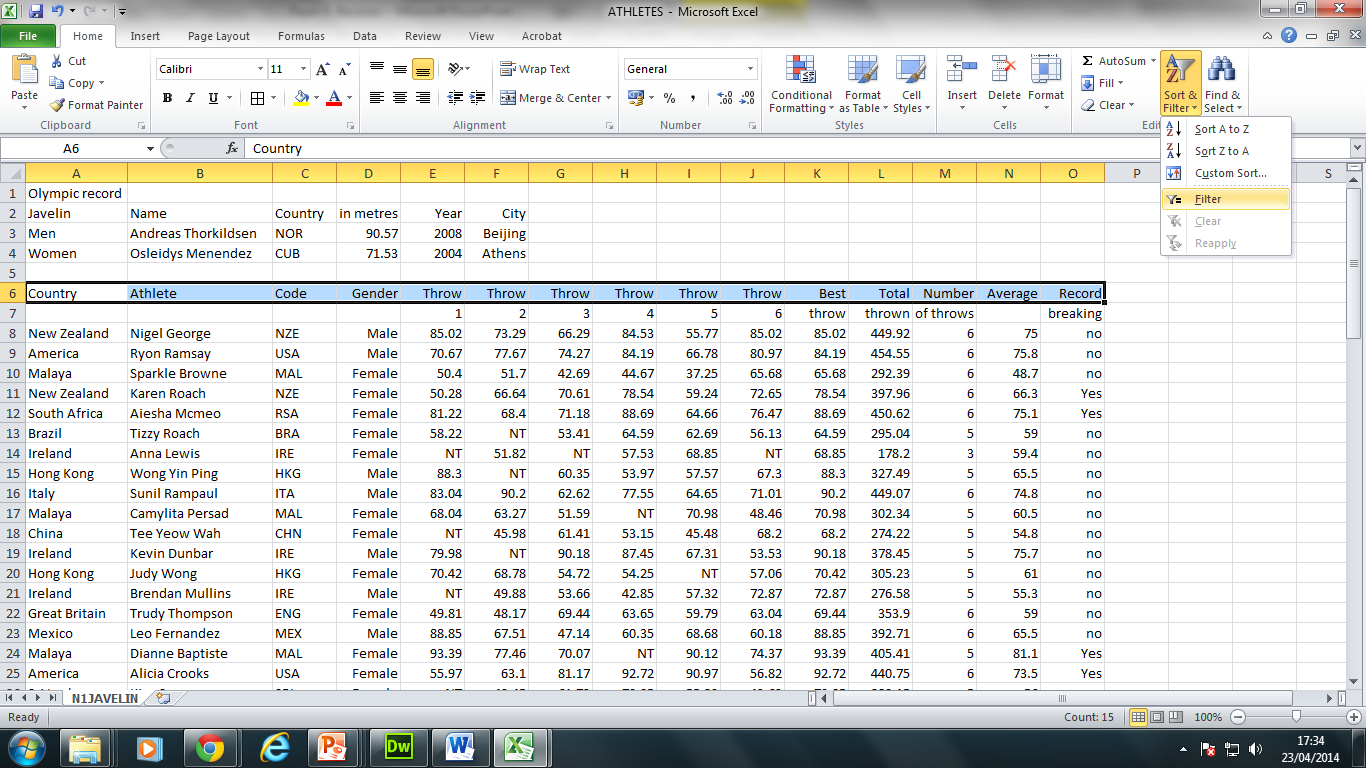 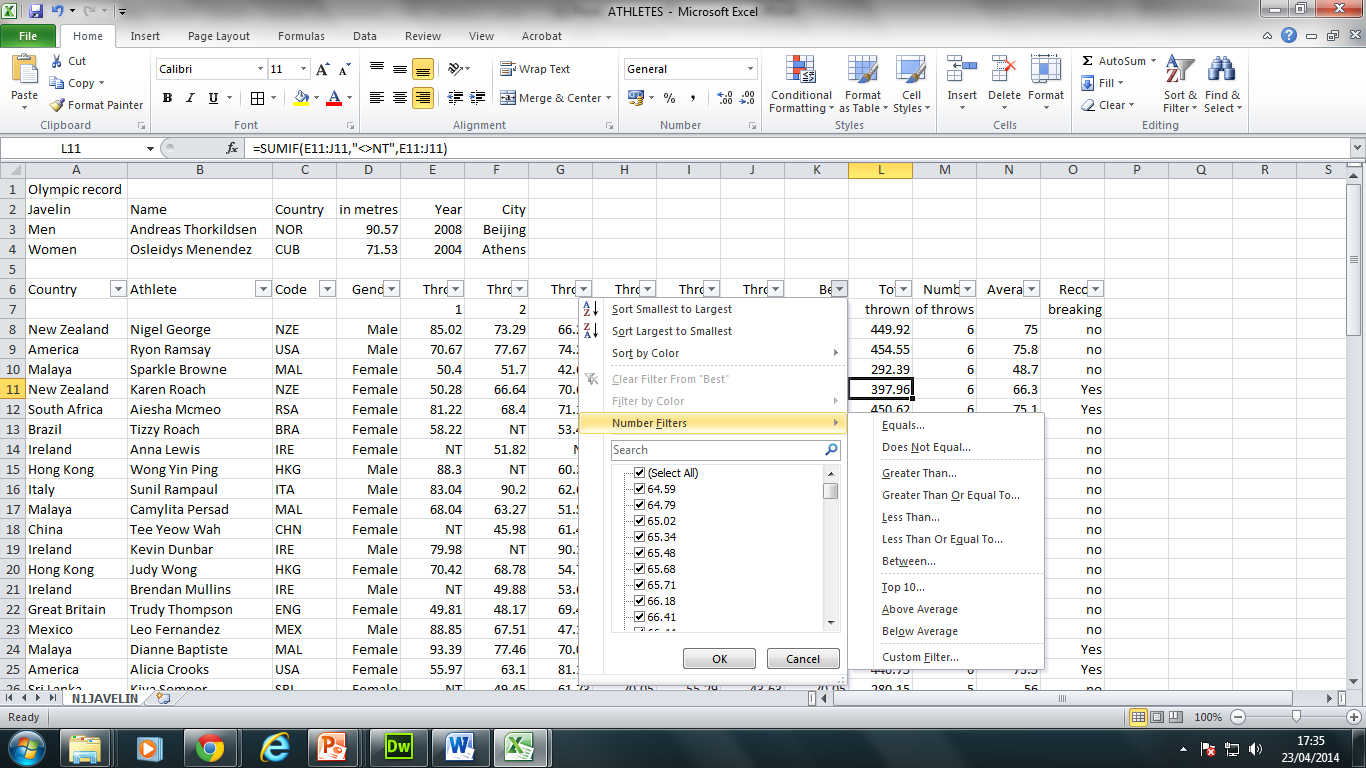 Tip: You can also do additional filters:

Equals  ---- =
Greater Than --- >
Greater Than 0r Equal To --- >=
Less Than ---- <
Between ----  Data And Data
Tip:

You can tick the data you would like to show.
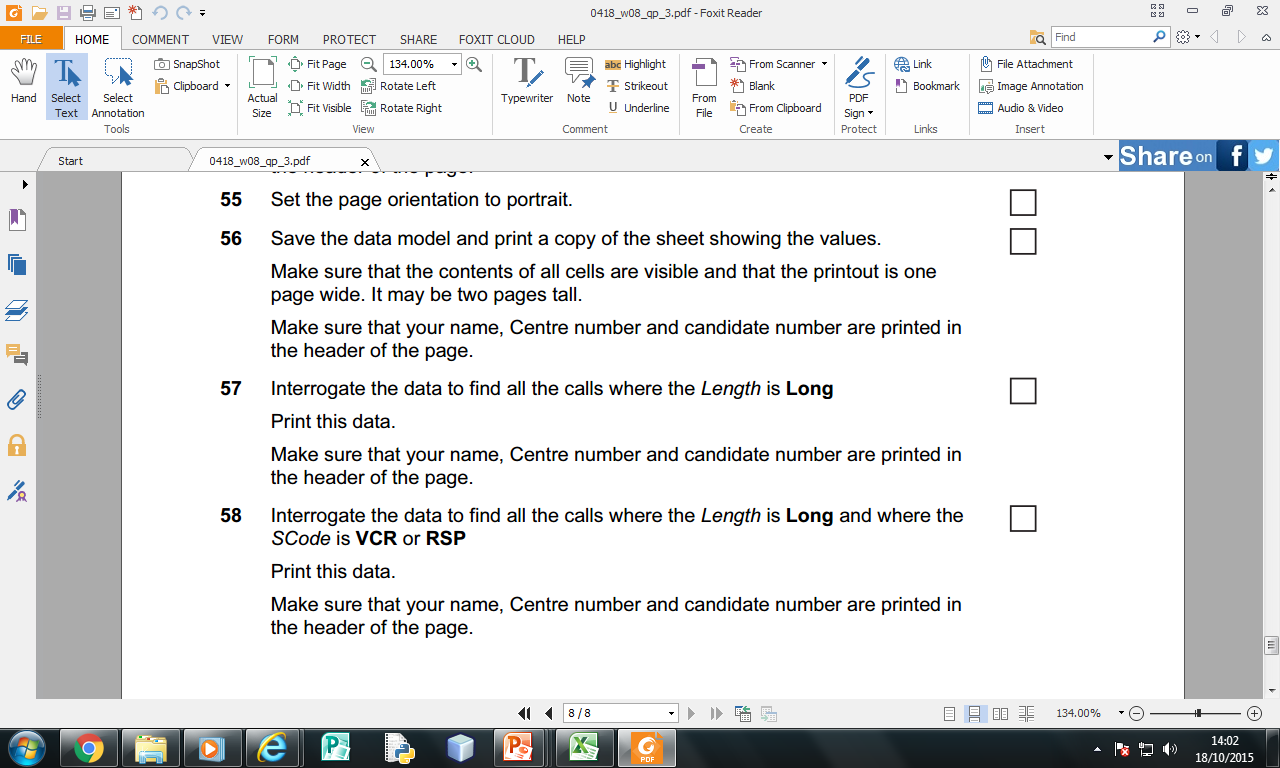 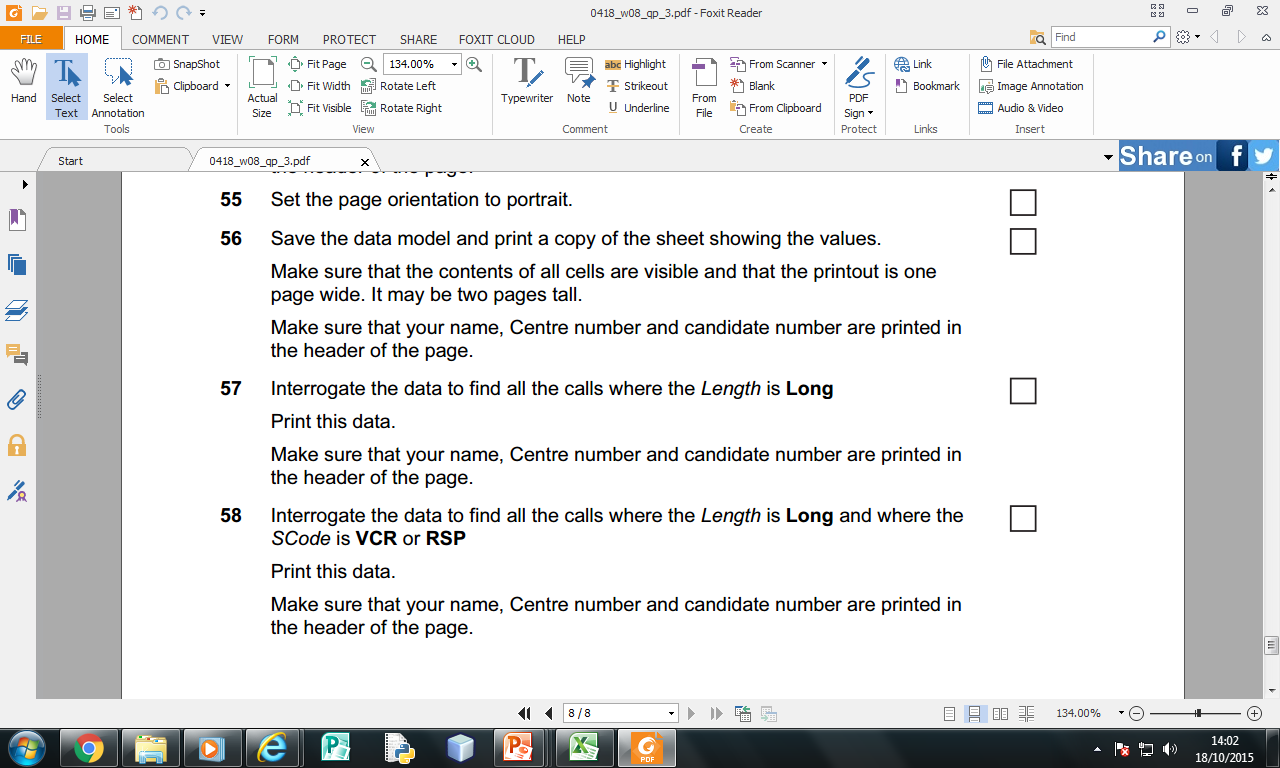 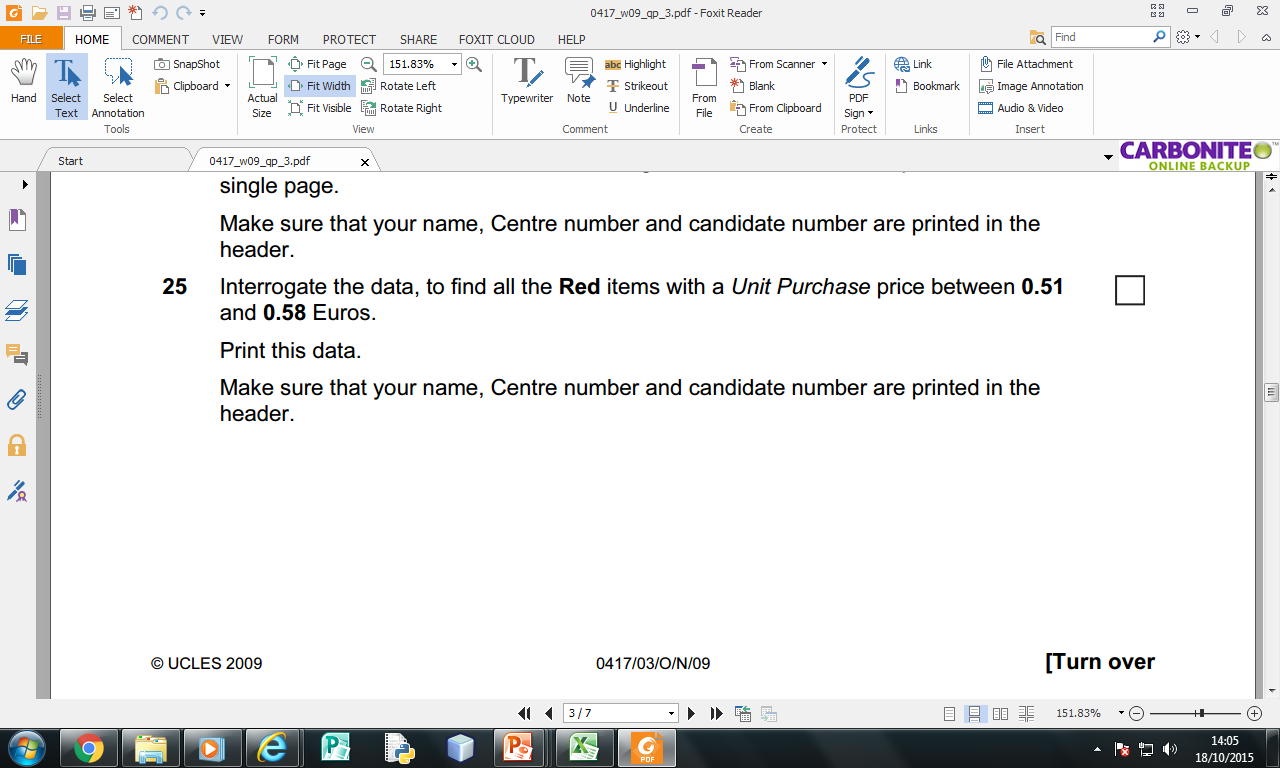 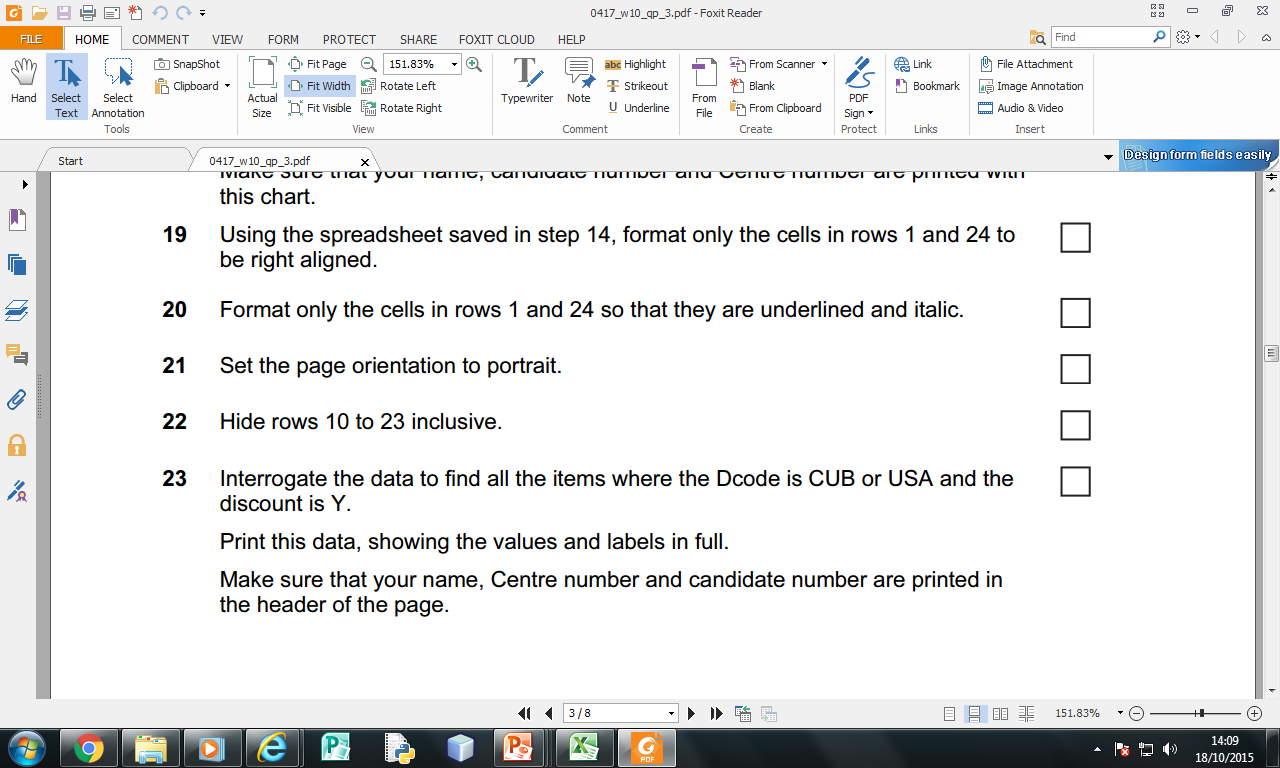 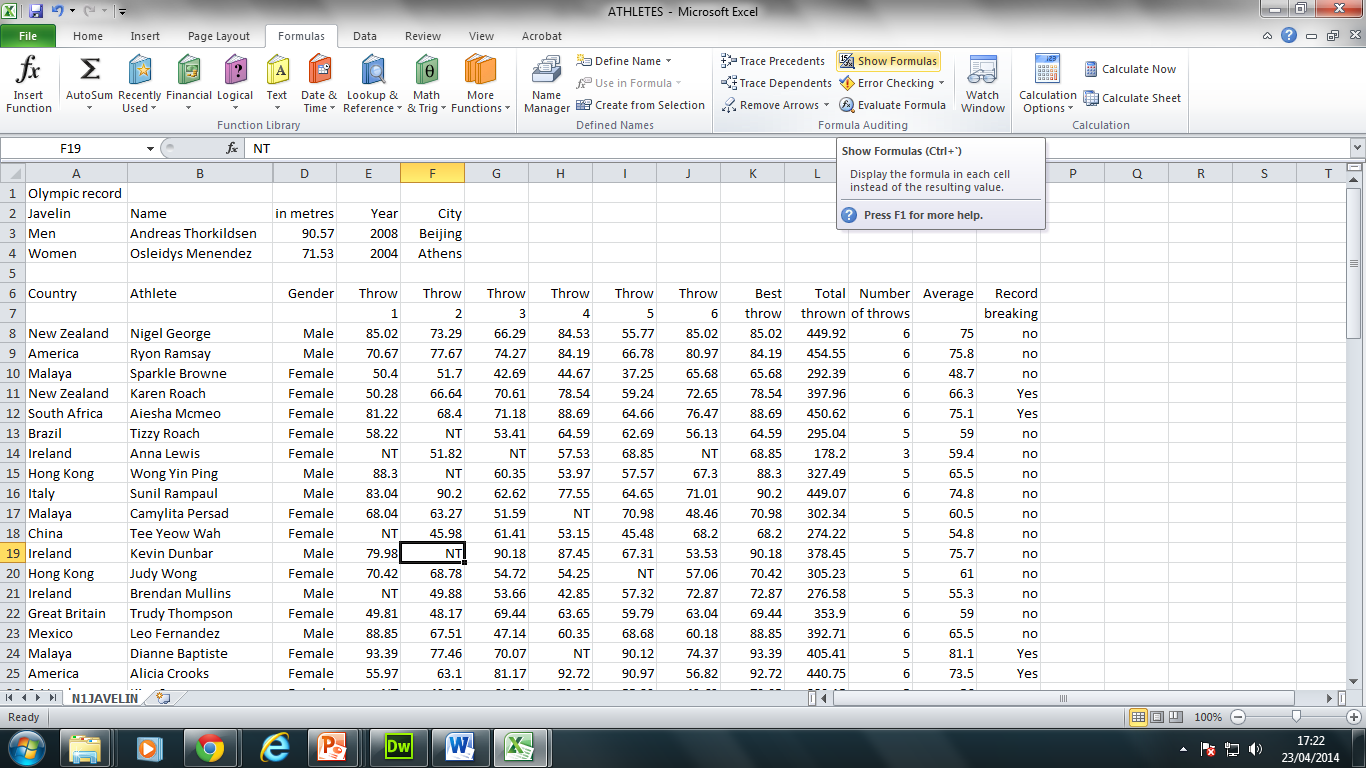 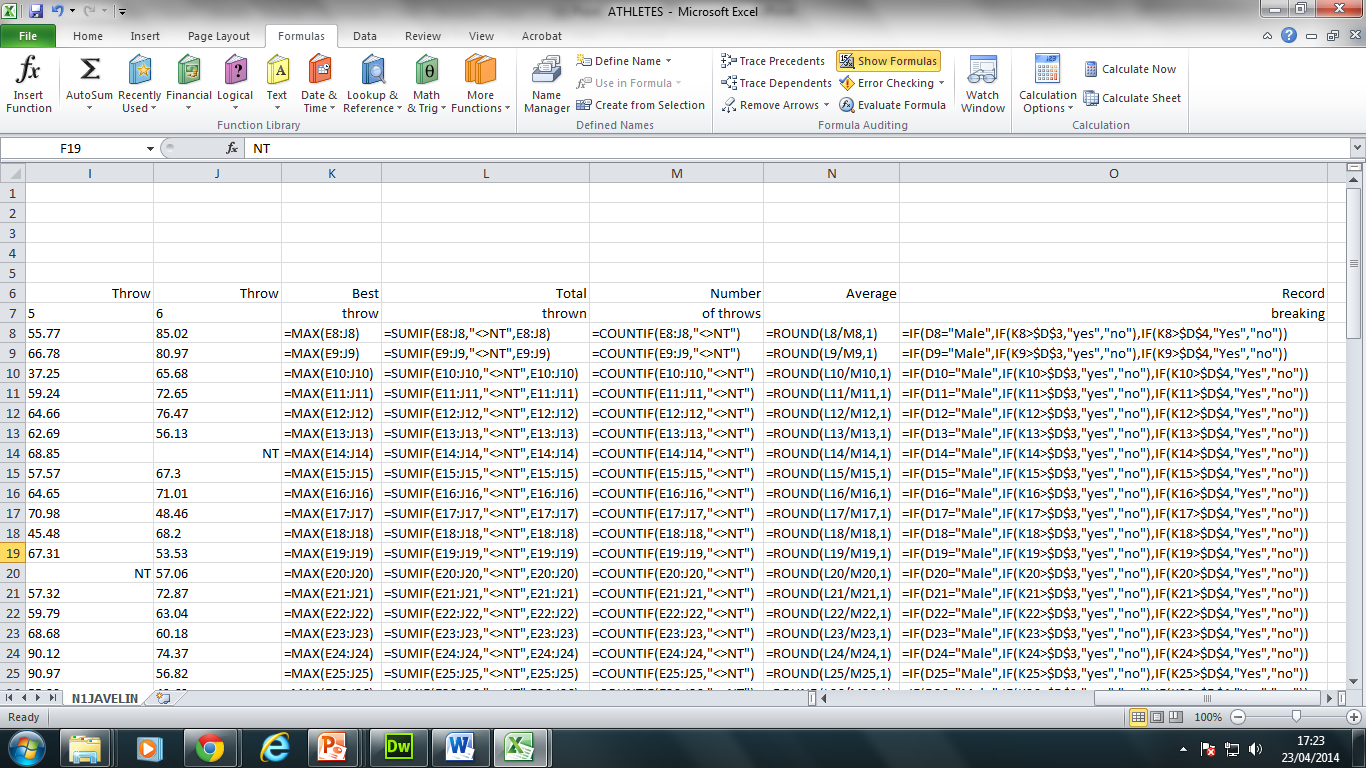 Tip: Make you can see the full formula – you may have to adjust the column widths before you print. 

To show formulas click on the formula tab and click on show formulas.
To Return to normal view you have to click the Show Formulas Icon.

You will definitely be asked to print your formulas.
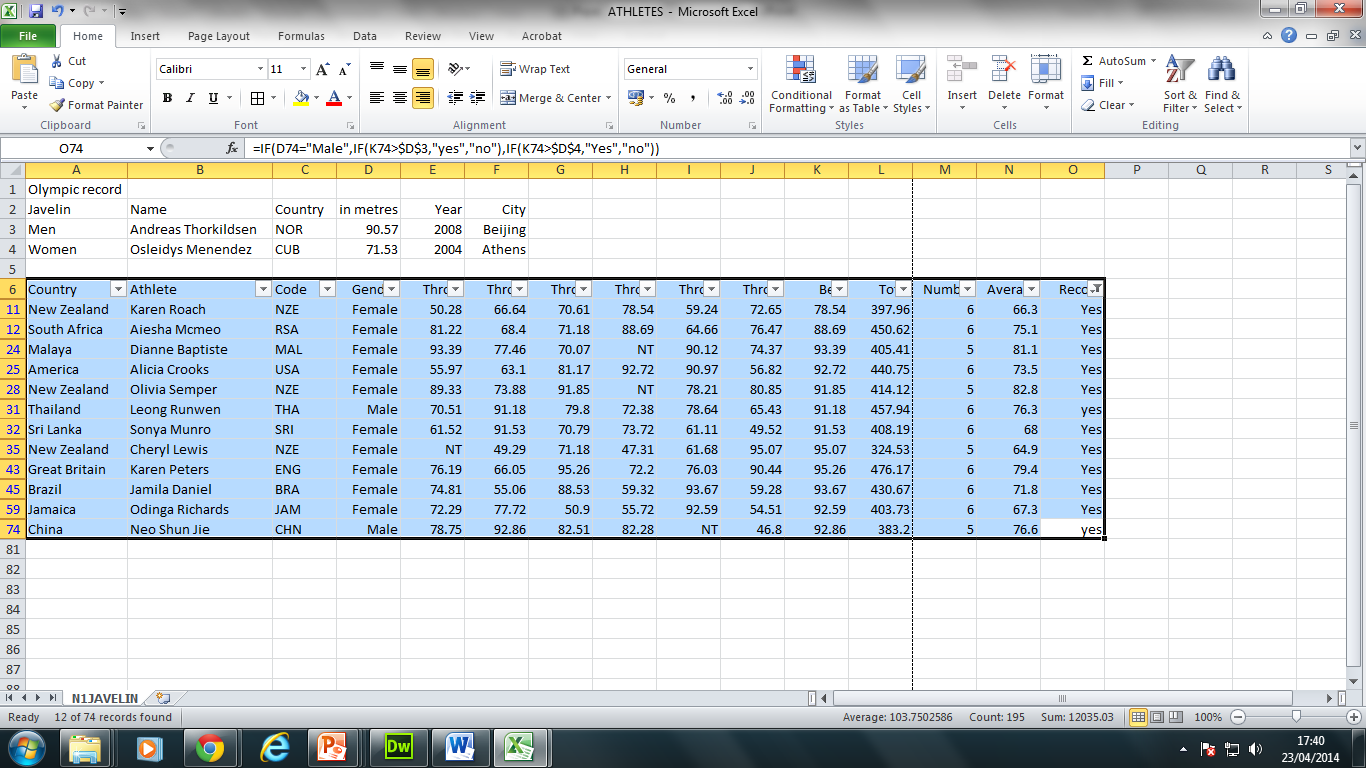 Tip: Make sure you select the appropriate print settings.
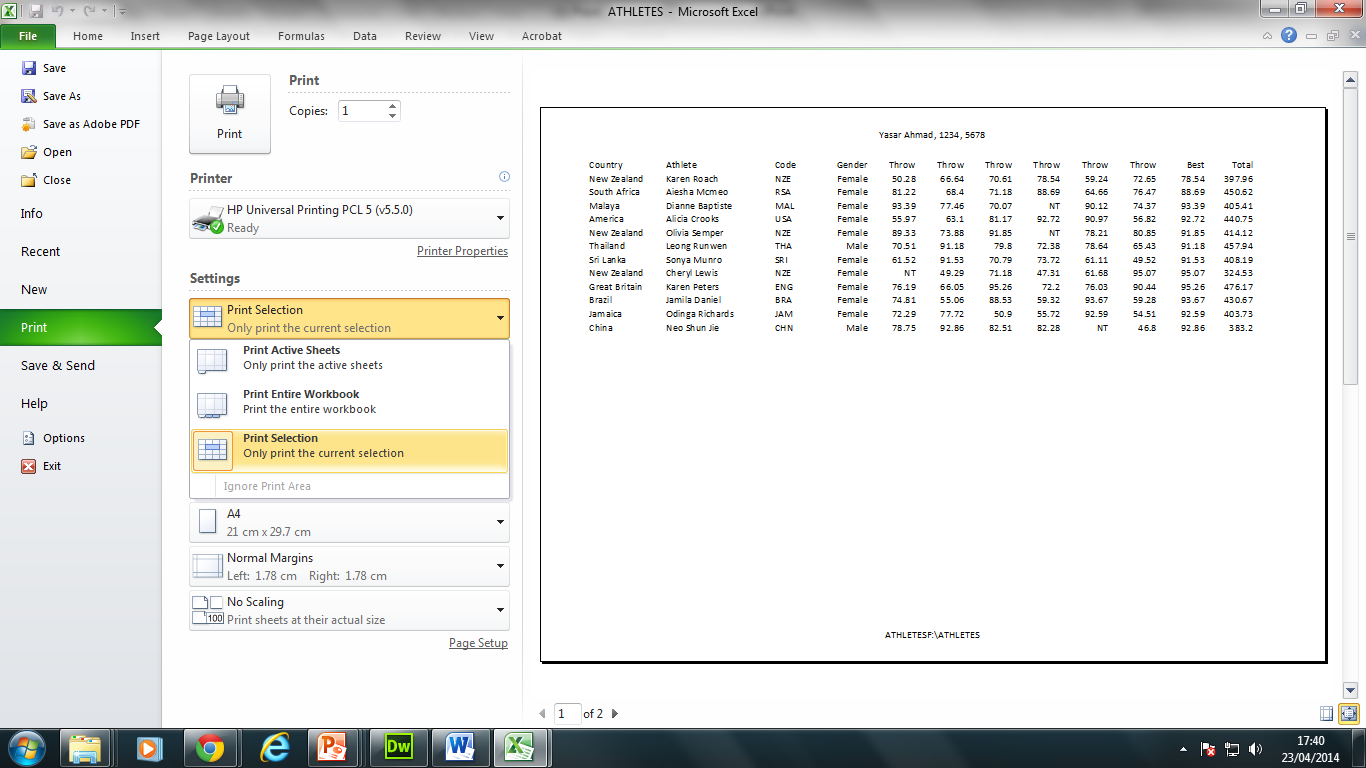 Tip: 
If you are asked to show row or column headings then select this option.

1) Click on Custom scaling options >> Sheet
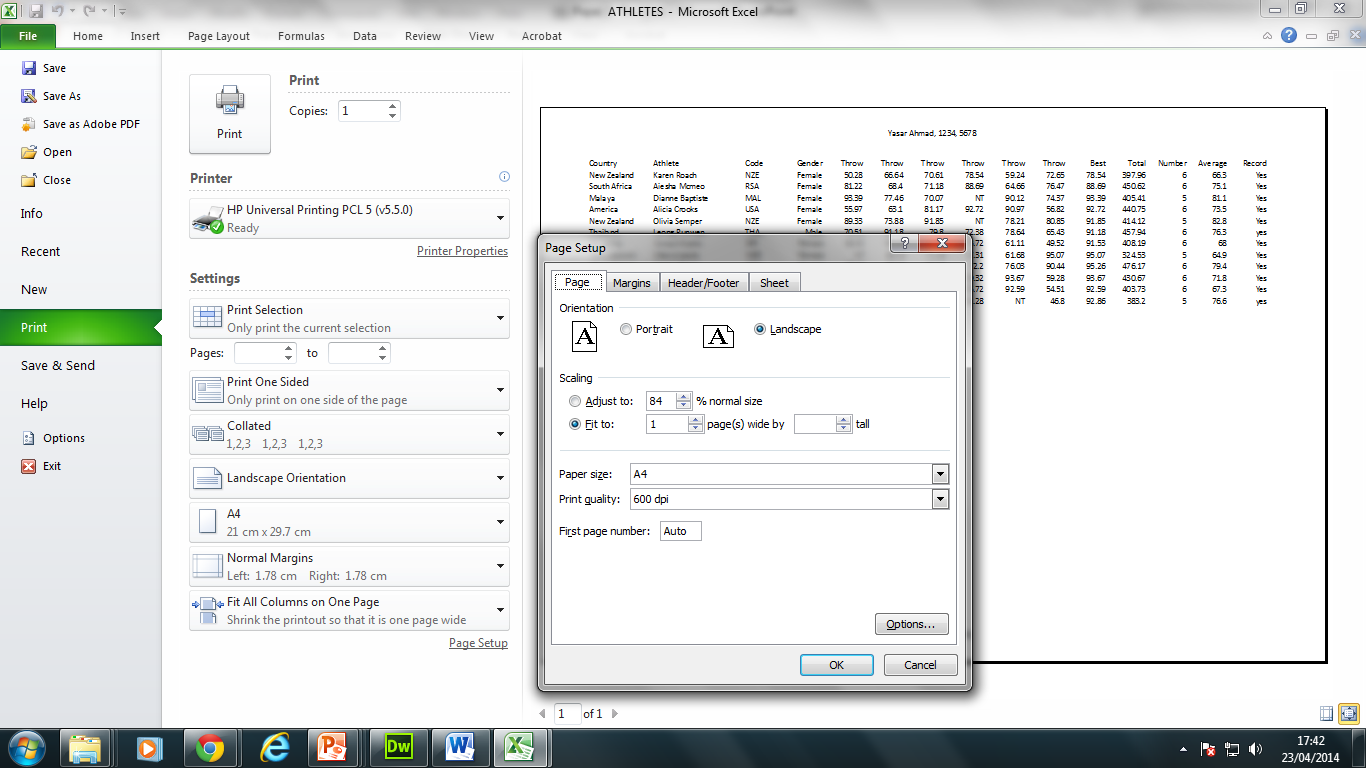 Tip: Make sure all the columns fit to one page if requested.
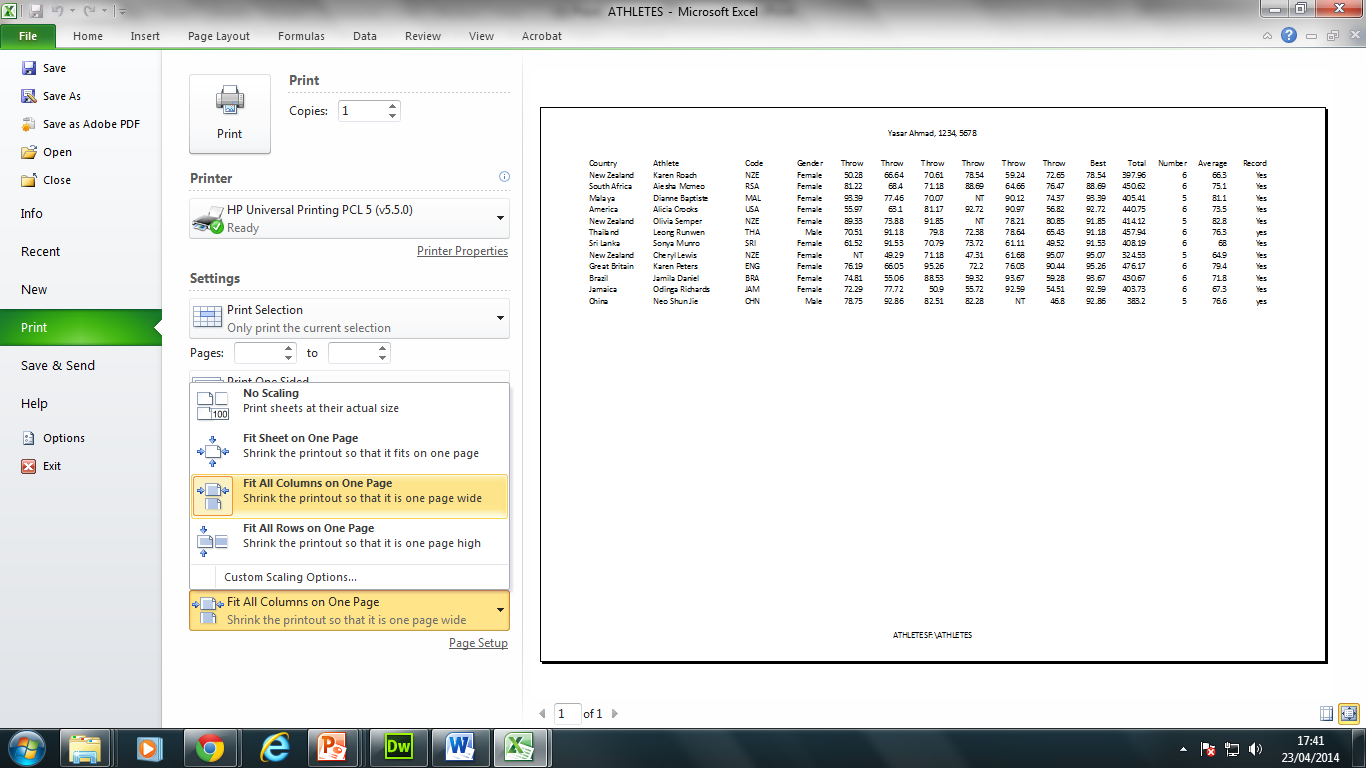 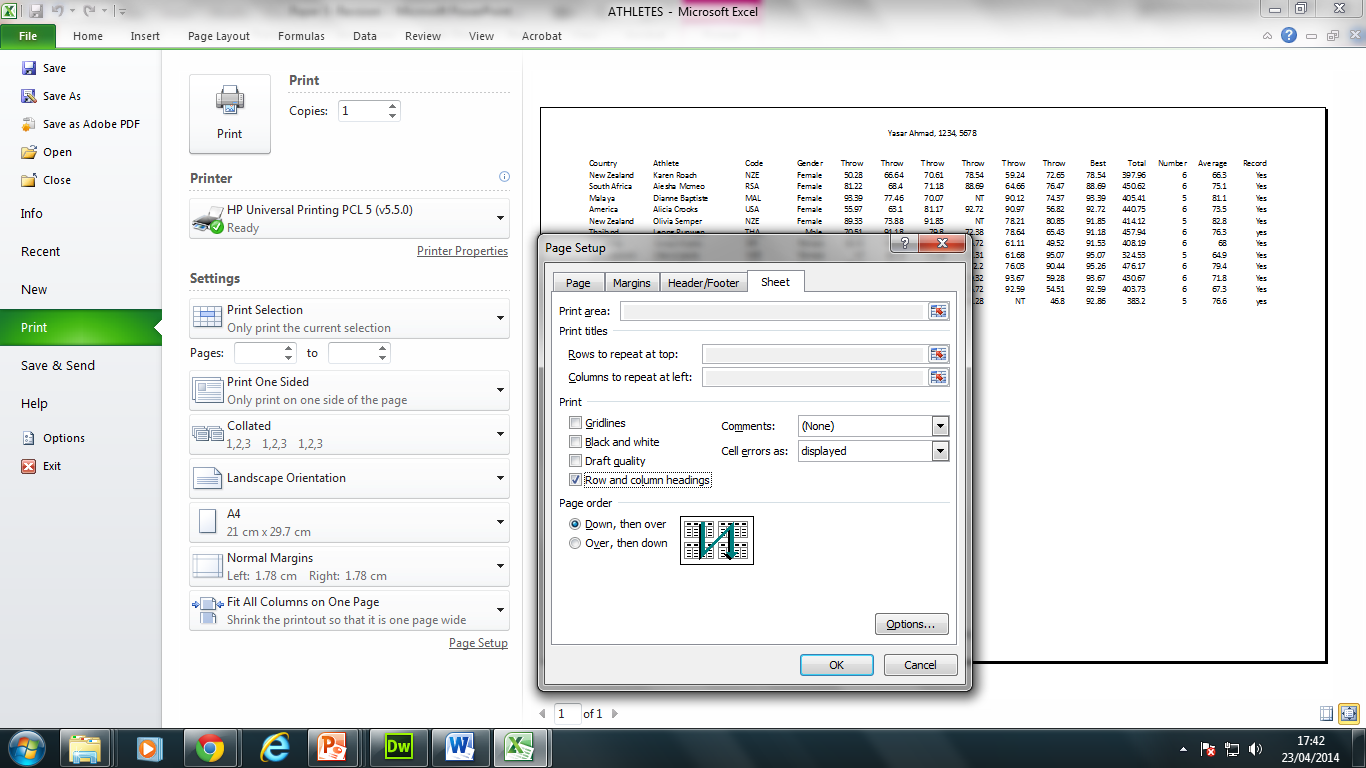 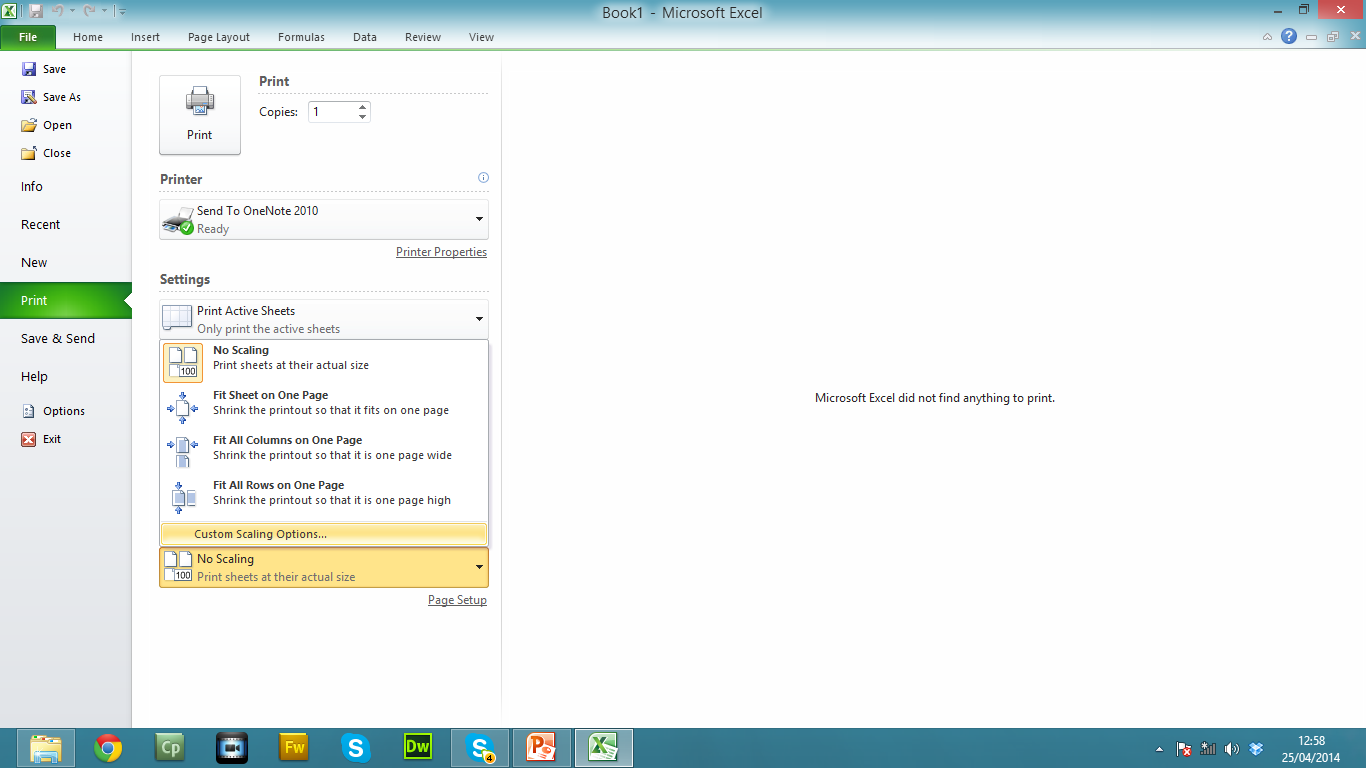 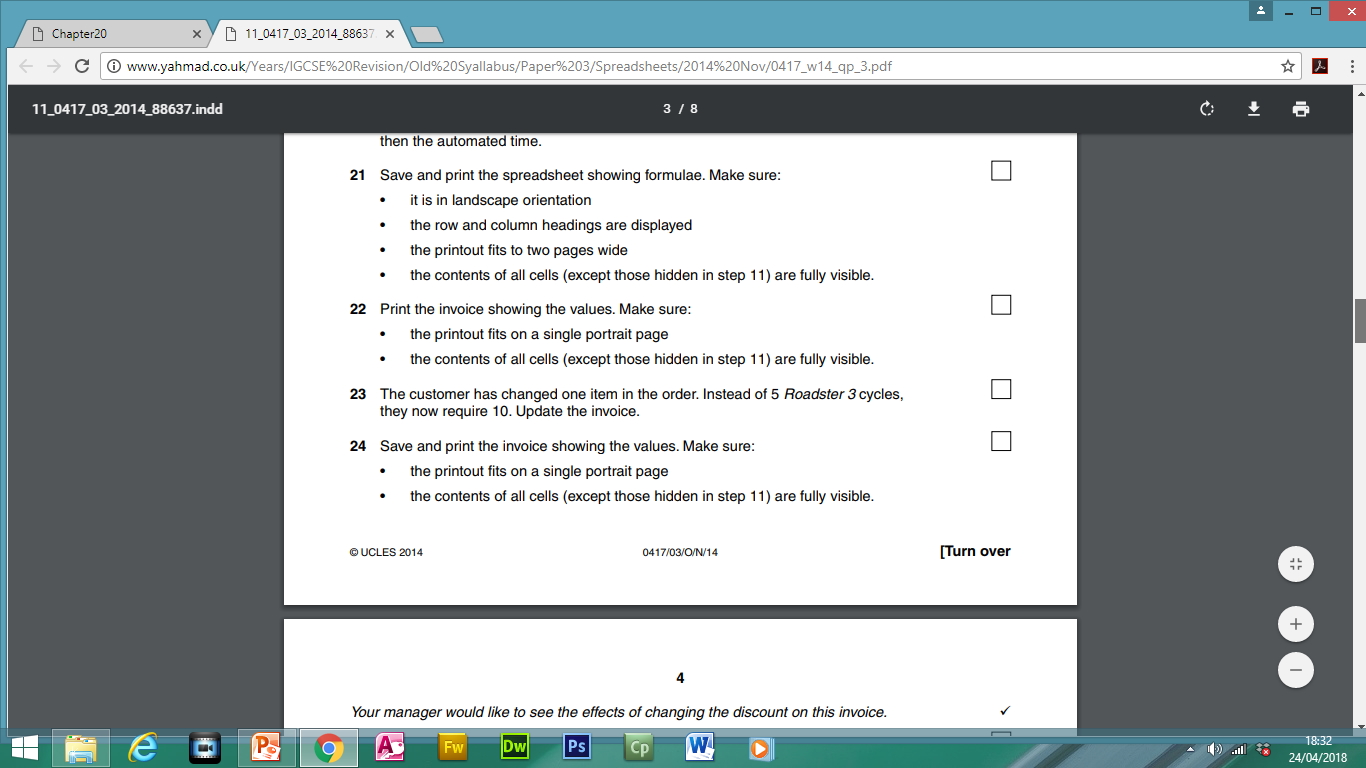 Formulas
Values
Values
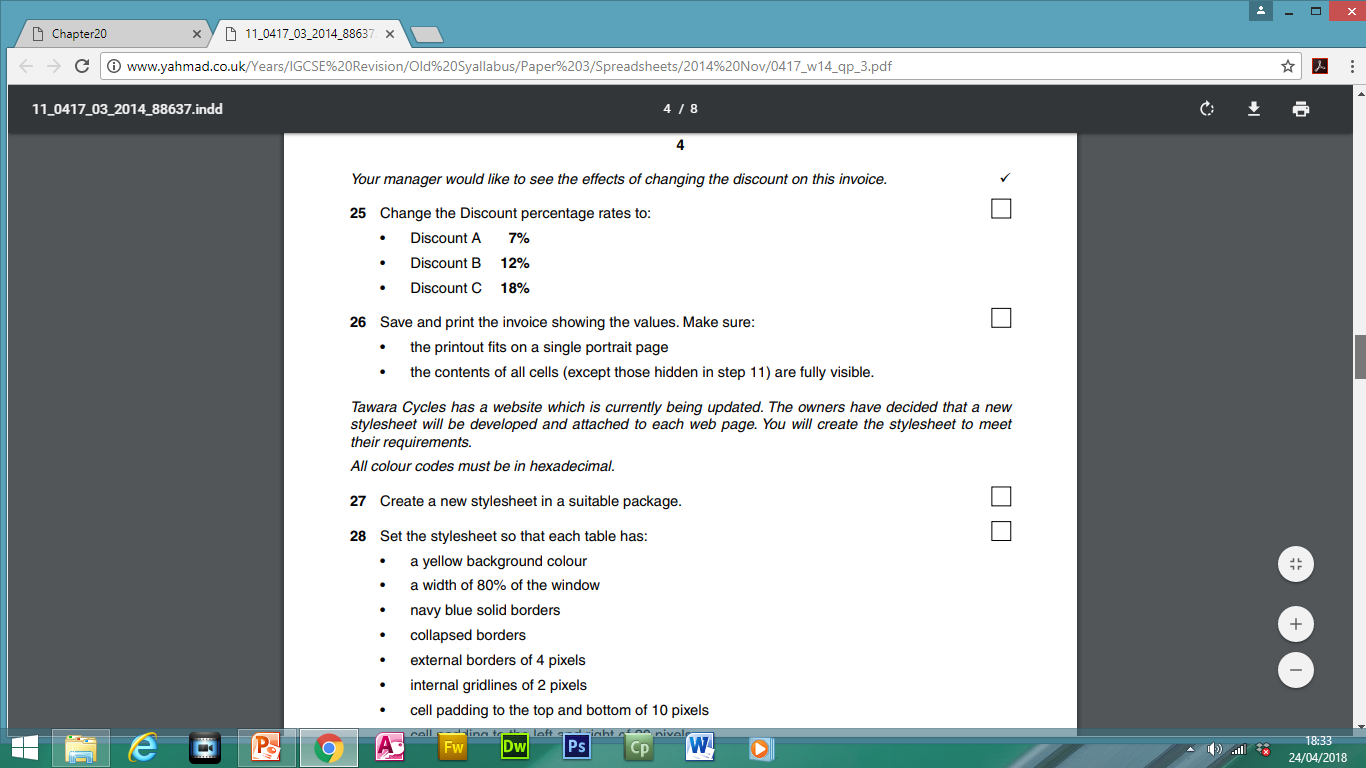 Values